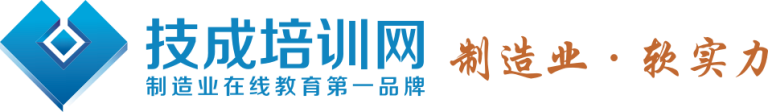 微信公众号：jcpeixun
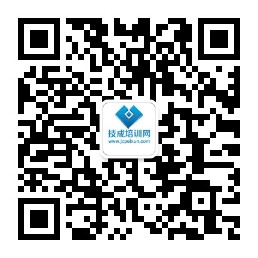 跟
技成培训网
一起学PLC，入门到精通
用手机微信扫一扫即可关注我哦
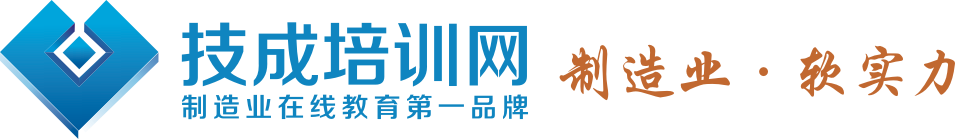 三菱软件介绍
目录
一、三菱软件介绍…………………………………………………………3
      1.1 三菱软件介绍………………………………………………………5
      1.2 GX Developer软件 …………………………………………………8
      1.3 GX Simulator仿真软件 ……………………………………………29
      1.4 GX WORKS2软件…………………………………………………48
      1.5 GT WORKS3触摸屏软件…………………………………………67
官网：www.jcpeixun.com  服务热线：400 111 4100
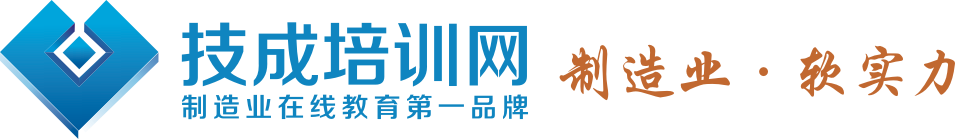 三菱软件介绍
目录
二、西门子软件介绍………………………………………………………83
      2.1 西门子软件介绍……………………………………………………84
      2.2 西门子S7-200软件 …………………………………………………88
      2.3 西门子S7-200 SMART软件  ………………………………………116
      2.4 西门子S7-300软件…………………………………………………128
      2.5 WinCC Flexible 2008触摸屏软件 …………………………………174
      2.6 WinCC 6.2组态软件 ………………………………………………188
      2.7 WinCC 7.0组态软件 ………………………………………………233
官网：www.jcpeixun.com  服务热线：400 111 4100
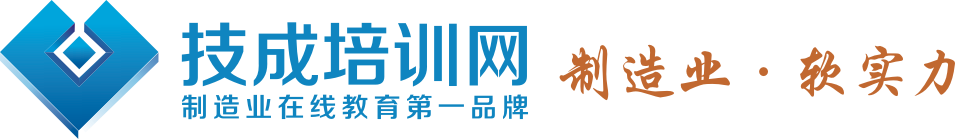 三菱软件介绍
目录
三、欧姆龙软件介绍………………………………………………………255
      3.1 欧姆龙软件介绍……………………………………………………256
      3.2 CX Programmer 9.3软件 ……………………………………………257        
      3.3 CX ONE 4.3软件……………………………………………………263
四、其他软件………………………………………………………………288
      4.1 组态王软件…………………………………………………………289
官网：www.jcpeixun.com  服务热线：400 111 4100
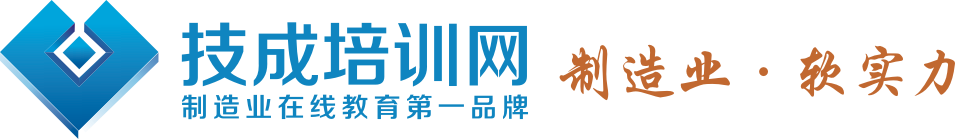 三菱软件介绍
一、三菱软件介绍
官网：www.jcpeixun.com  服务热线：400 111 4100
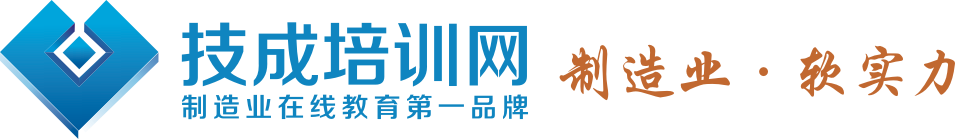 三菱软件介绍
8.52版本
GX Developer：不带仿真软件
8.86版本
32位版本
三菱PLC编程软件
GX WORKS2：自带仿真软件
64位版本
三菱软件
GX WORKS3：最新版软件
GX Simulator 6-C：中文版-不支持3U仿真
三菱PLC仿真软件
GX Simulator 7：英文版-支持3U仿真
三菱触摸屏软件
GT WORKS3：自带仿真软件
官网：www.jcpeixun.com  服务热线：400 111 4100
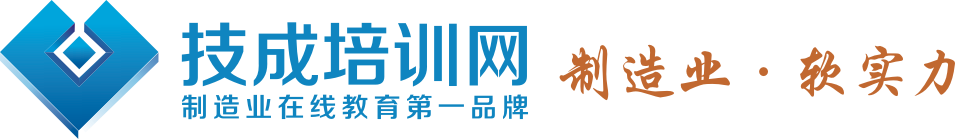 三菱软件介绍
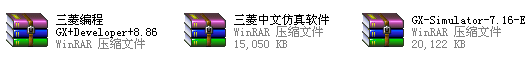 GX Developer8.86
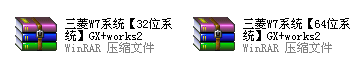 GX WORKS2
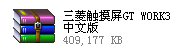 GT WORKS3触摸屏软件
官网：www.jcpeixun.com  服务热线：400 111 4100
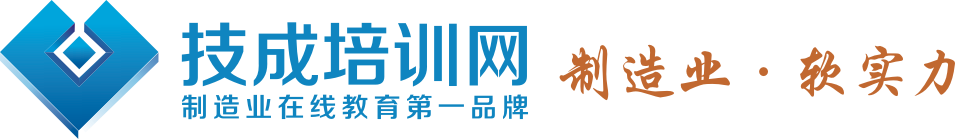 GX Developer软件
1、先将软件的压缩文件复制到你的电脑本地磁盘D.E.F均可，然后双击进行解压，点击解压到。
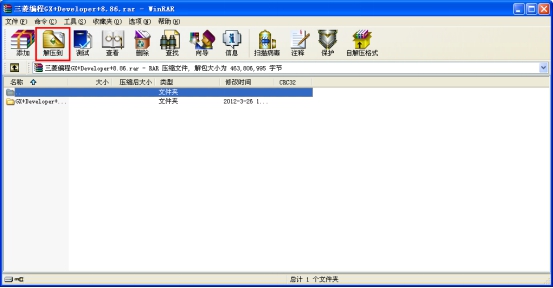 官网：www.jcpeixun.com  服务热线：400 111 4100
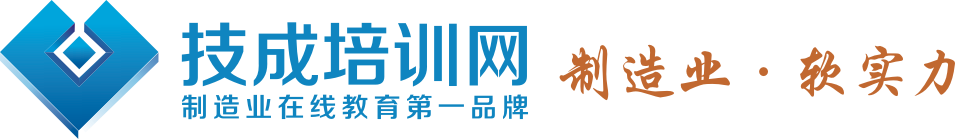 GX Developer软件
2、出现如下图所示，直接点击确定。
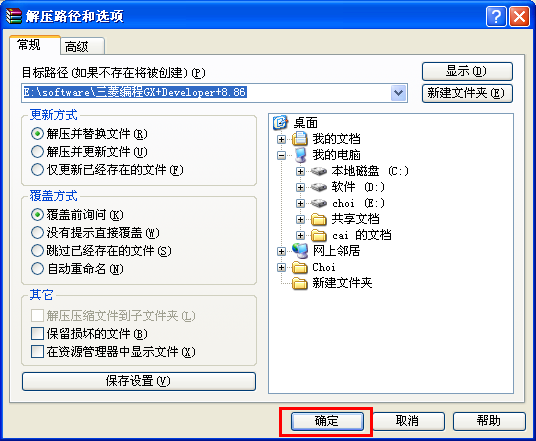 官网：www.jcpeixun.com  服务热线：400 111 4100
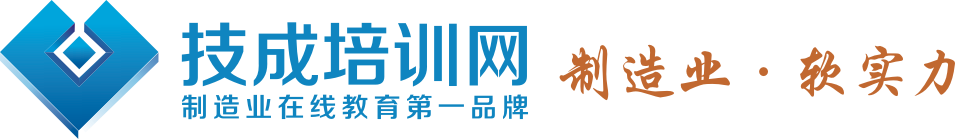 GX Developer软件
3、解压完成会自动生成对应文件夹，点击进入之后，选择SW8D5C-GPPW-C这个文件夹。
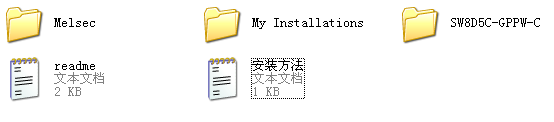 1、先安装SW8D5C-GPPW-C\EnvMEL\SETUP.EXE
2、然后再安装SW8D5C-GPPW-C\SETUP.EXE  
3、安装序列号:
      570-986818410 
      804-999559933
官网：www.jcpeixun.com  服务热线：400 111 4100
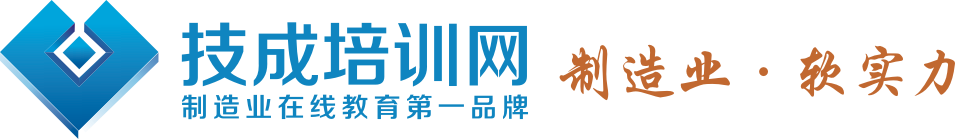 GX Developer软件
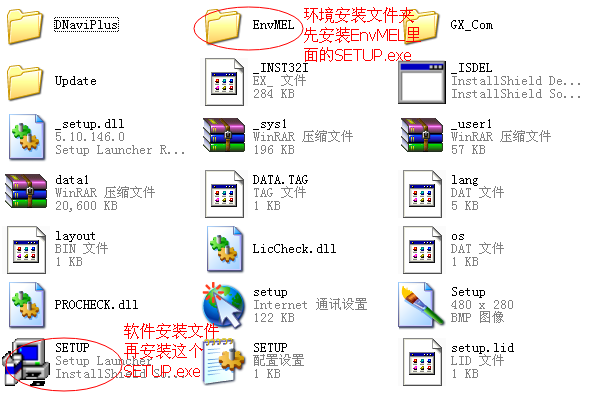 官网：www.jcpeixun.com  服务热线：400 111 4100
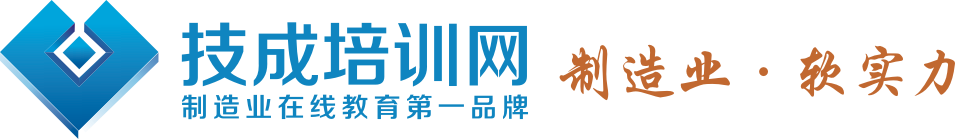 GX Developer软件
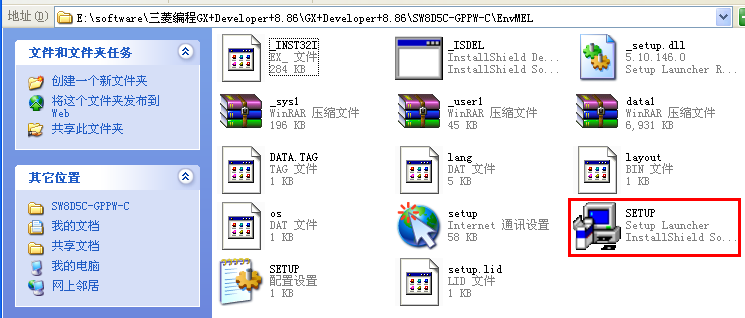 官网：www.jcpeixun.com  服务热线：400 111 4100
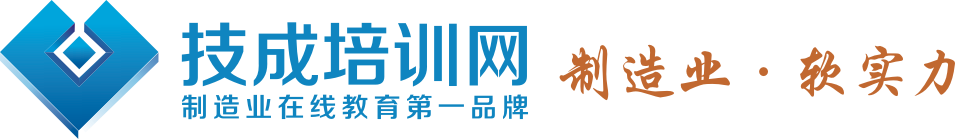 GX Developer软件
注意：如果双击setup之后，没有反应，且不会出现该图标，那么可以在360安全卫士里面体检修复一下，加速一下，清理下垃圾，在“任务管理器”的“进程”里将一些占内存的文件结束进程，再重启下电脑。
如果操作了以上步骤还是没有反应，建议重装系统。
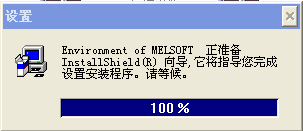 官网：www.jcpeixun.com  服务热线：400 111 4100
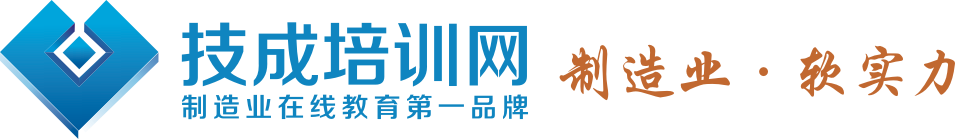 GX Developer软件
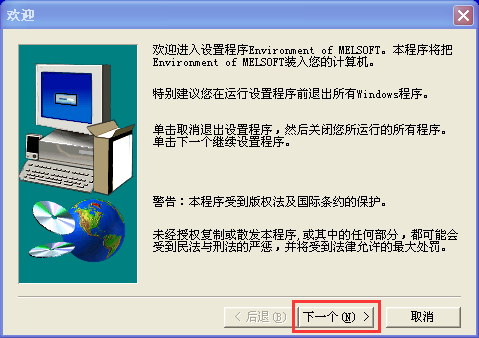 官网：www.jcpeixun.com  服务热线：400 111 4100
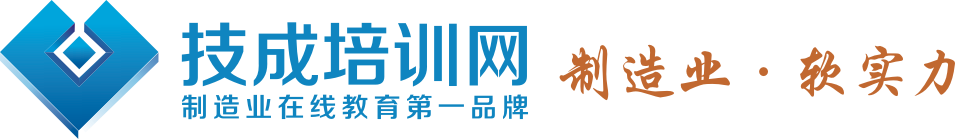 GX Developer软件
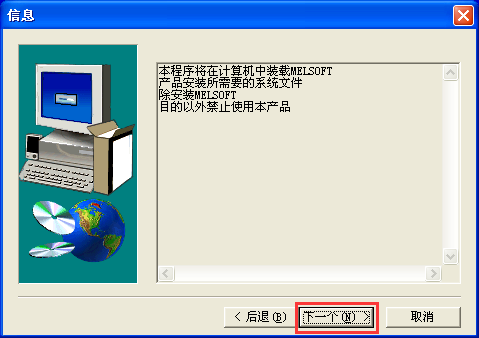 官网：www.jcpeixun.com  服务热线：400 111 4100
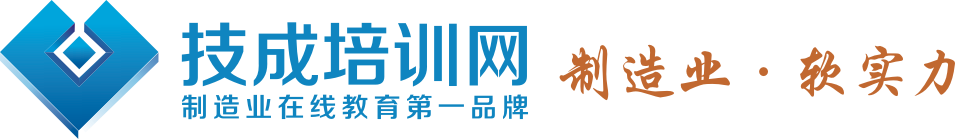 GX Developer软件
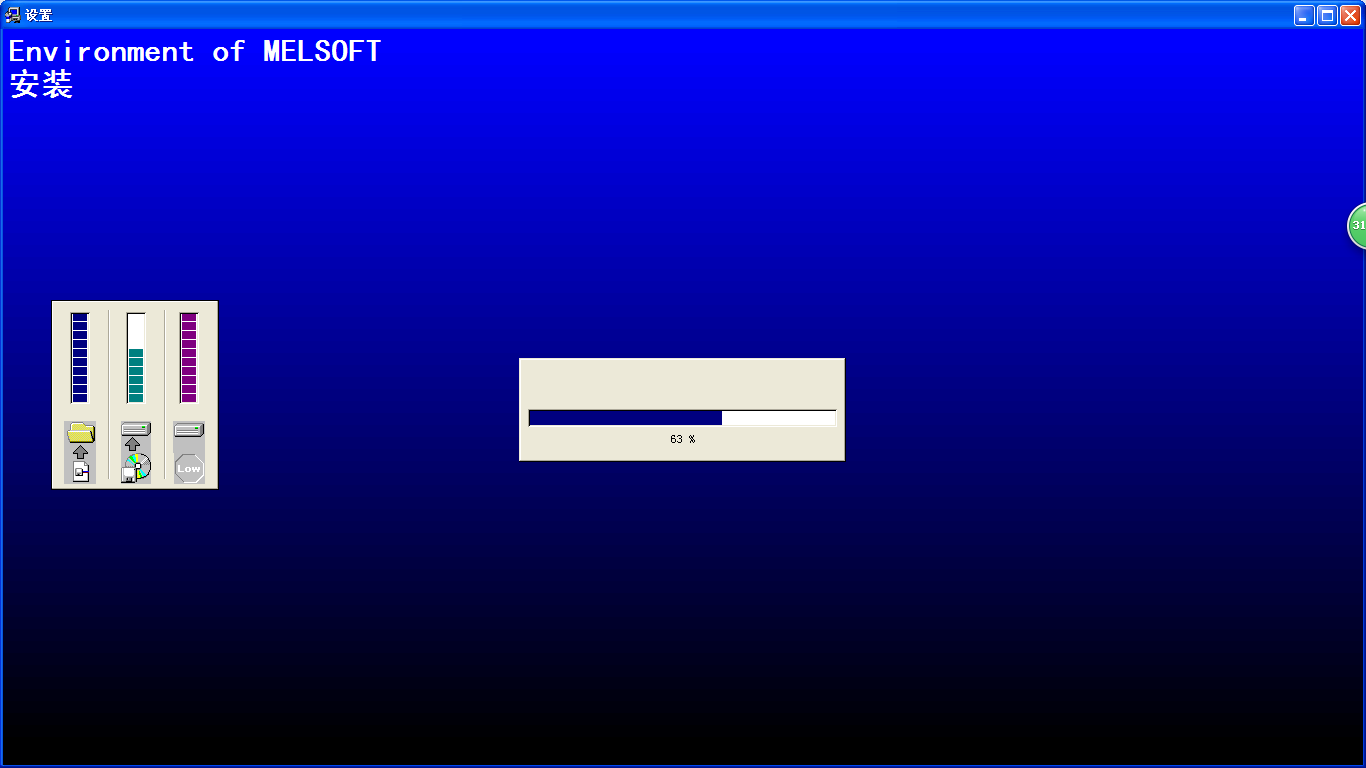 官网：www.jcpeixun.com  服务热线：400 111 4100
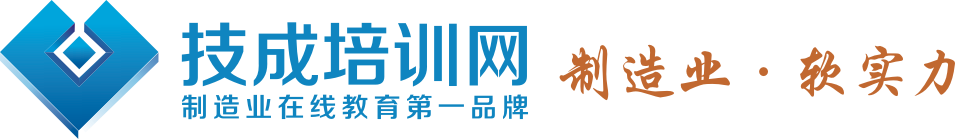 GX Developer软件
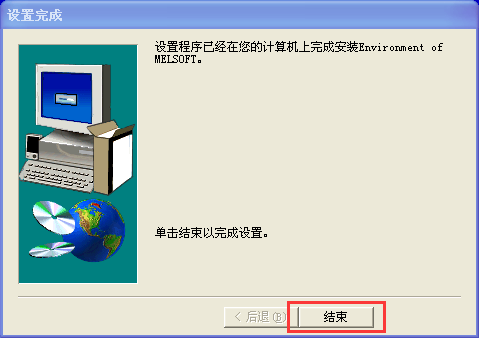 官网：www.jcpeixun.com  服务热线：400 111 4100
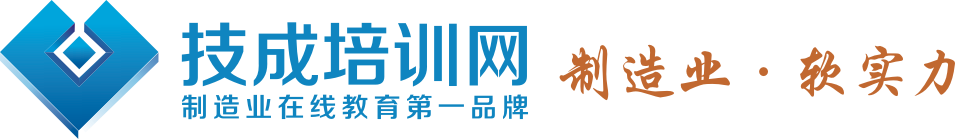 GX Developer软件
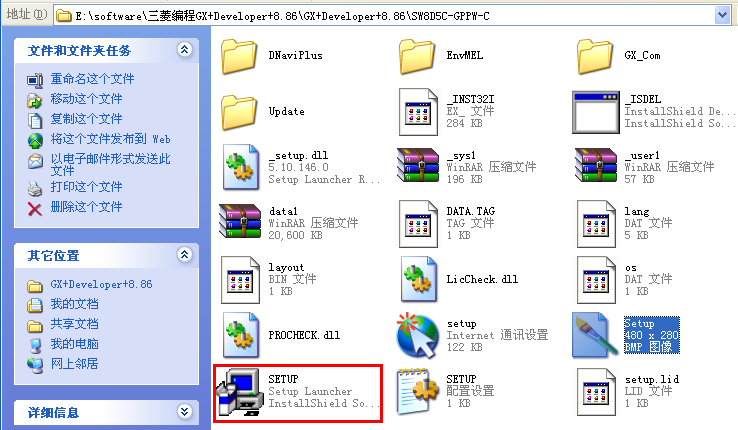 官网：www.jcpeixun.com  服务热线：400 111 4100
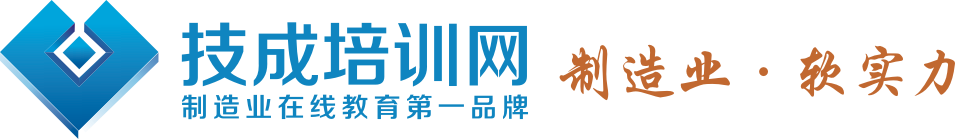 GX Developer软件
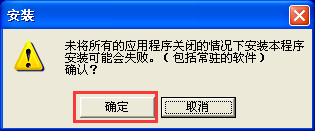 官网：www.jcpeixun.com  服务热线：400 111 4100
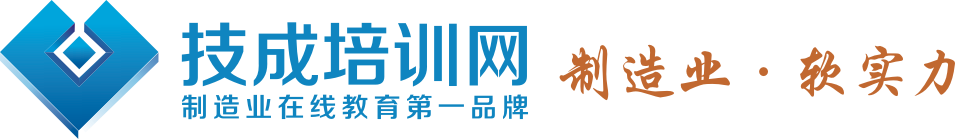 GX Developer软件
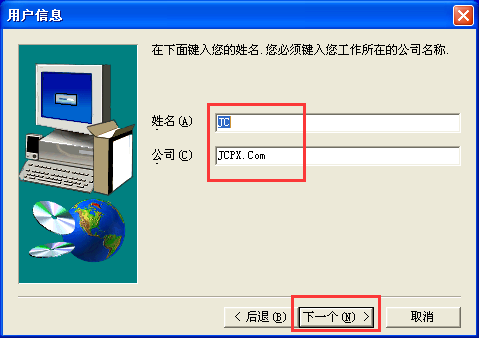 官网：www.jcpeixun.com  服务热线：400 111 4100
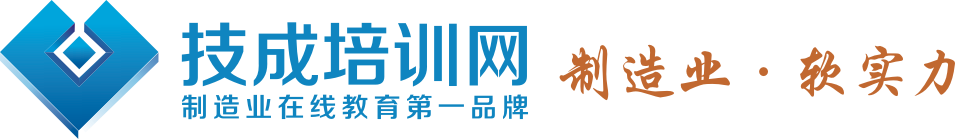 GX Developer软件
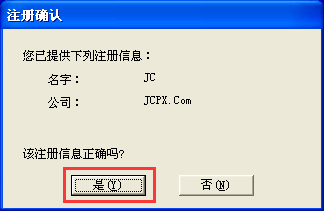 官网：www.jcpeixun.com  服务热线：400 111 4100
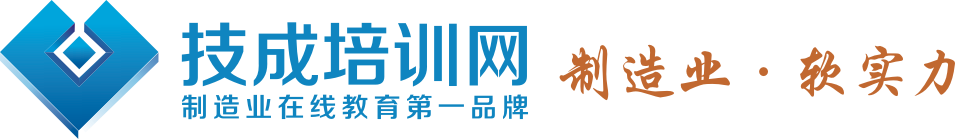 GX Developer软件
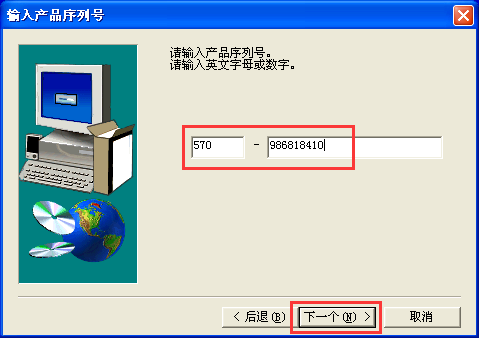 官网：www.jcpeixun.com  服务热线：400 111 4100
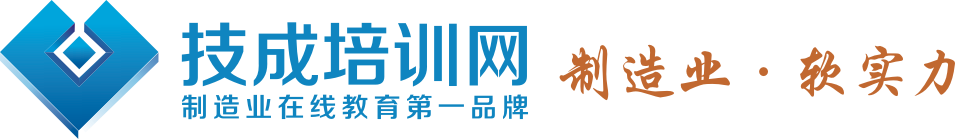 GX Developer软件
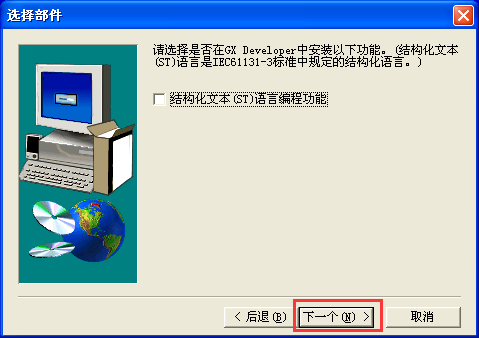 官网：www.jcpeixun.com  服务热线：400 111 4100
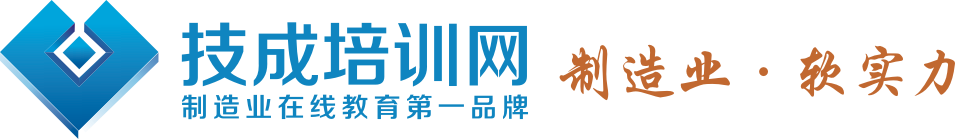 GX Developer软件
注意：在安装过程中出现的监视专用GX Developer不要打钩，安装过程中出现的其他选项则可以打钩也可以不打钩。
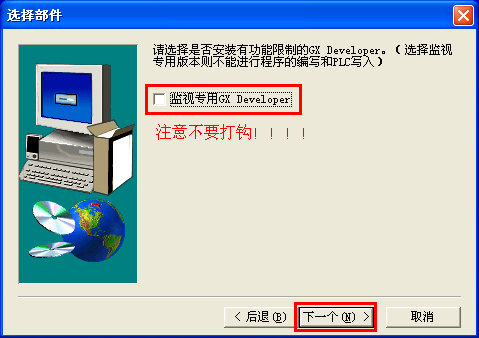 官网：www.jcpeixun.com  服务热线：400 111 4100
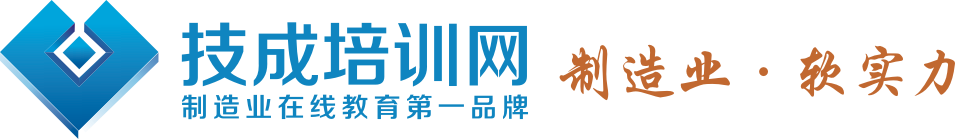 GX Developer软件
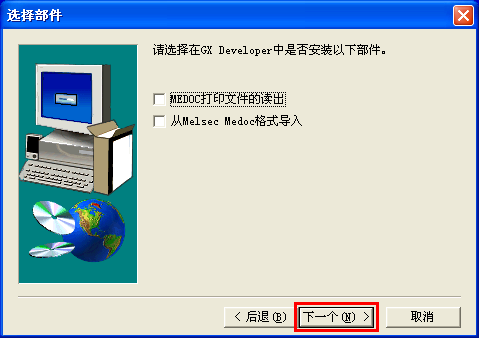 官网：www.jcpeixun.com  服务热线：400 111 4100
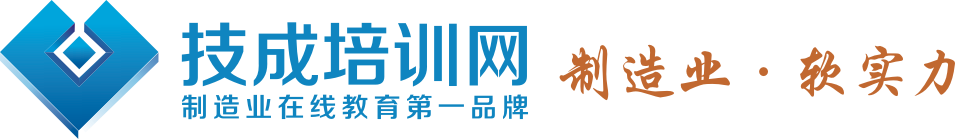 GX Developer软件
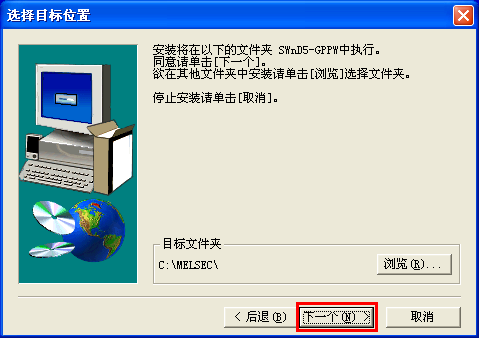 官网：www.jcpeixun.com  服务热线：400 111 4100
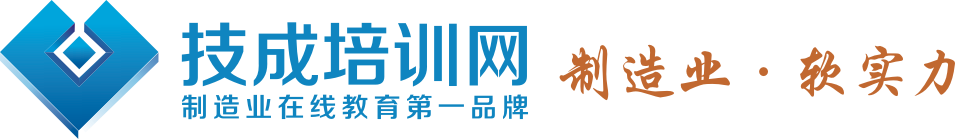 GX Developer软件
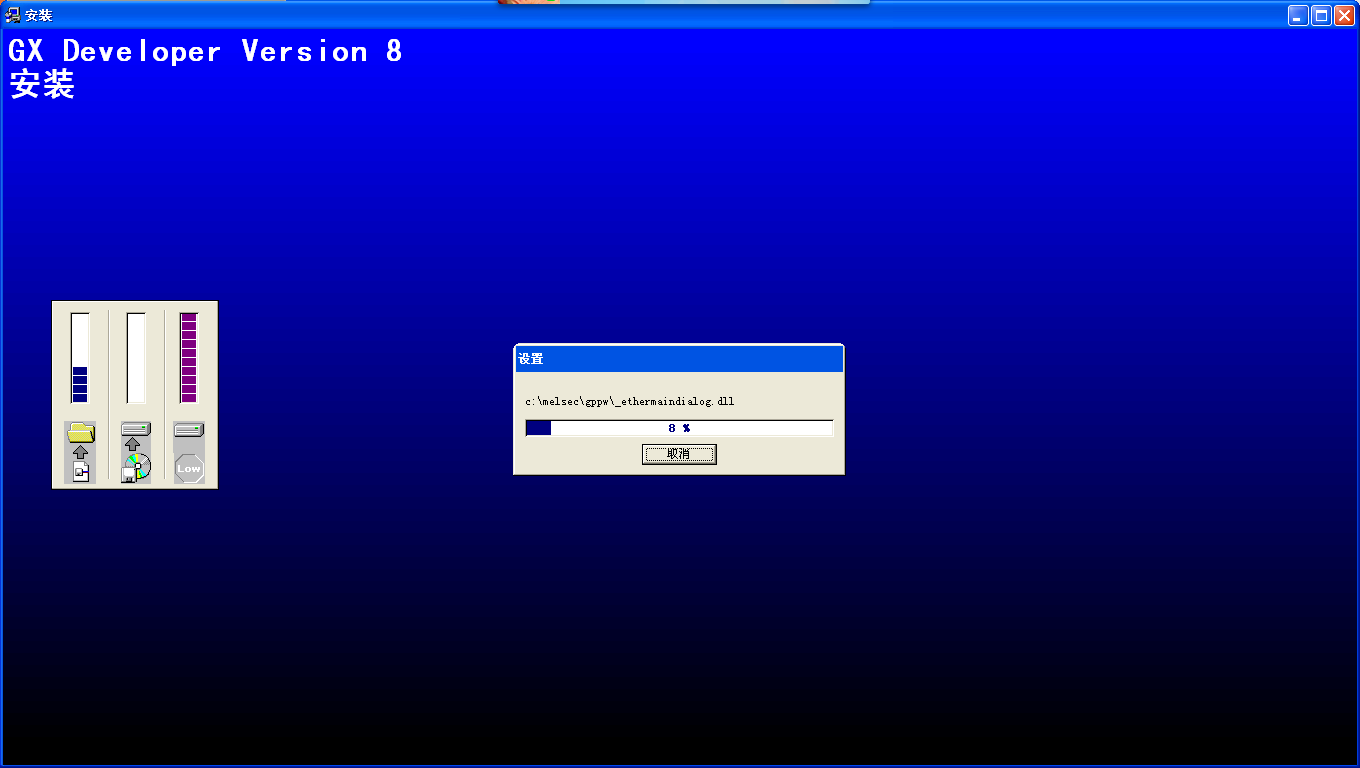 注意：假如win7 64位系统安装GX Developer软件在安装过程中出现提示不支持win7 64位系统，不用理会，直接点击确定即可，软件会自动完成安装。
官网：www.jcpeixun.com  服务热线：400 111 4100
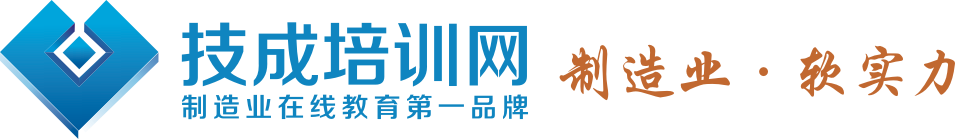 GX Developer软件
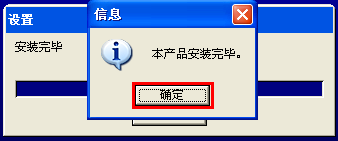 官网：www.jcpeixun.com  服务热线：400 111 4100
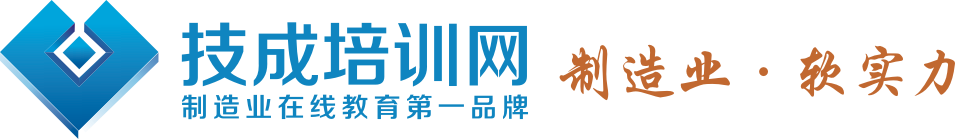 GX Simulator仿真软件
现有常用的GX仿真软件：
       GX Simulator 6-C
       GX Simulator 7
GX Simulator6-C与GX Simulator 7的区别：
      1、GX Simulator6-C是中文版，GX Simulator 7是英文版
      2、GX Simulator6-C不支持FX3U的仿真，而GX Simulator 7   
      则支持。
官网：www.jcpeixun.com  服务热线：400 111 4100
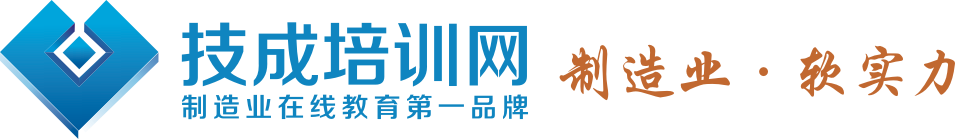 GX Simulator仿真软件
编程软件安装好之后再安装仿真软件，同样先解压，然后再双击进入解压出来的文件夹，再点击里面的setup.exe进行安装，直接一直点击下一步即可完成。
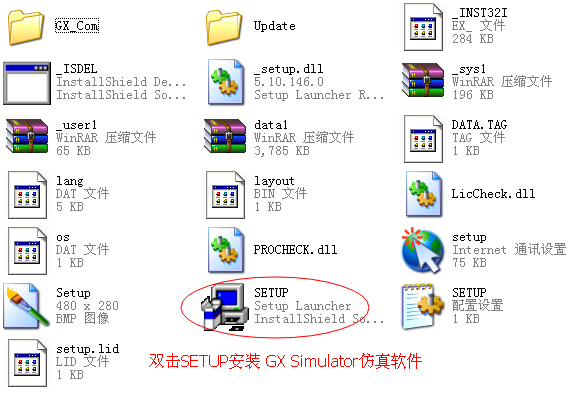 官网：www.jcpeixun.com  服务热线：400 111 4100
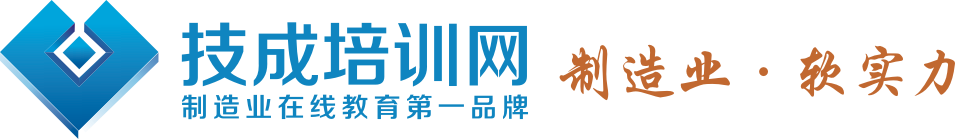 GX Simulator仿真软件
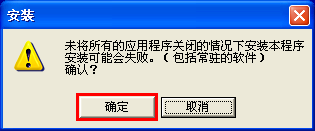 官网：www.jcpeixun.com  服务热线：400 111 4100
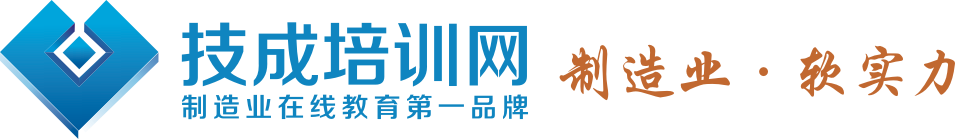 GX Simulator仿真软件
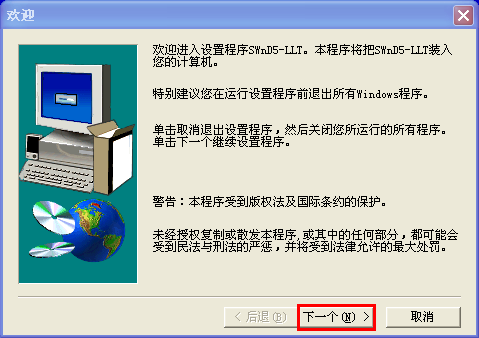 官网：www.jcpeixun.com  服务热线：400 111 4100
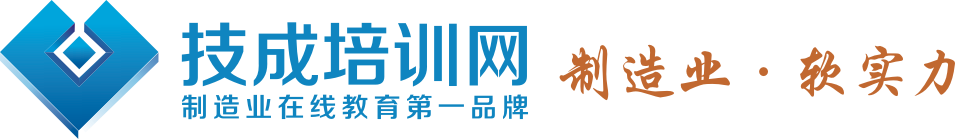 GX Simulator仿真软件
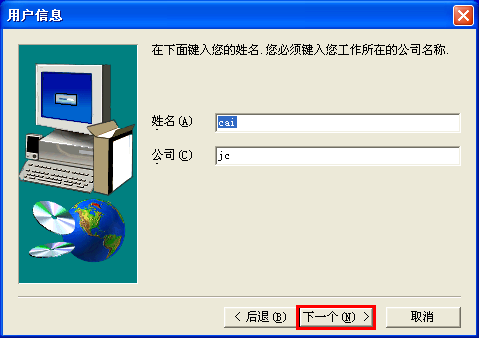 官网：www.jcpeixun.com  服务热线：400 111 4100
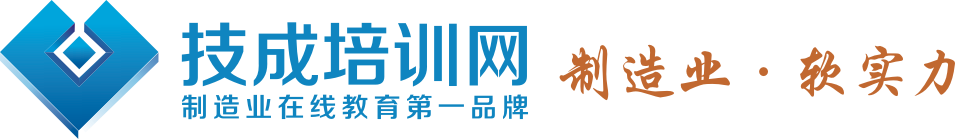 GX Simulator仿真软件
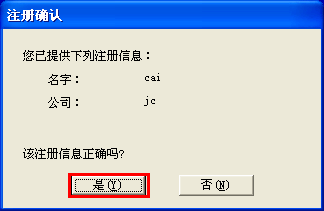 官网：www.jcpeixun.com  服务热线：400 111 4100
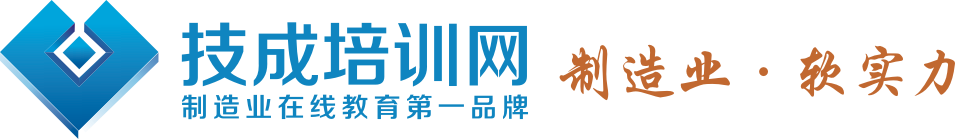 GX Simulator仿真软件
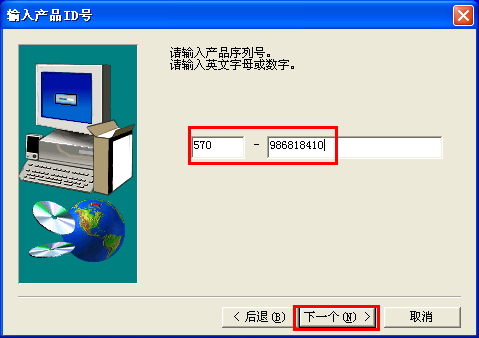 官网：www.jcpeixun.com  服务热线：400 111 4100
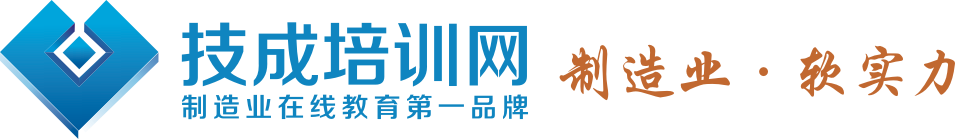 GX Simulator仿真软件
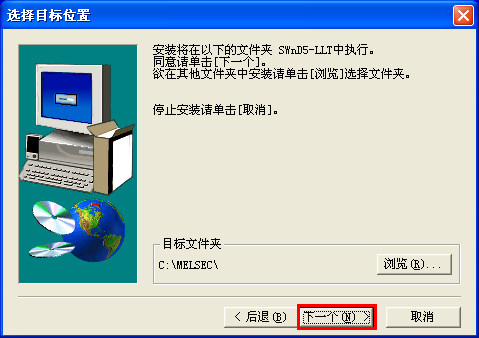 官网：www.jcpeixun.com  服务热线：400 111 4100
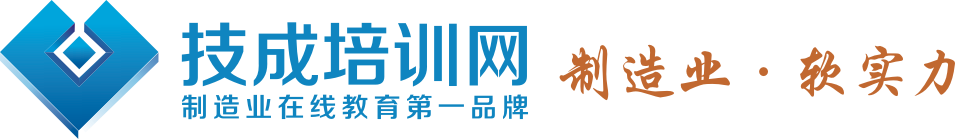 GX Simulator仿真软件
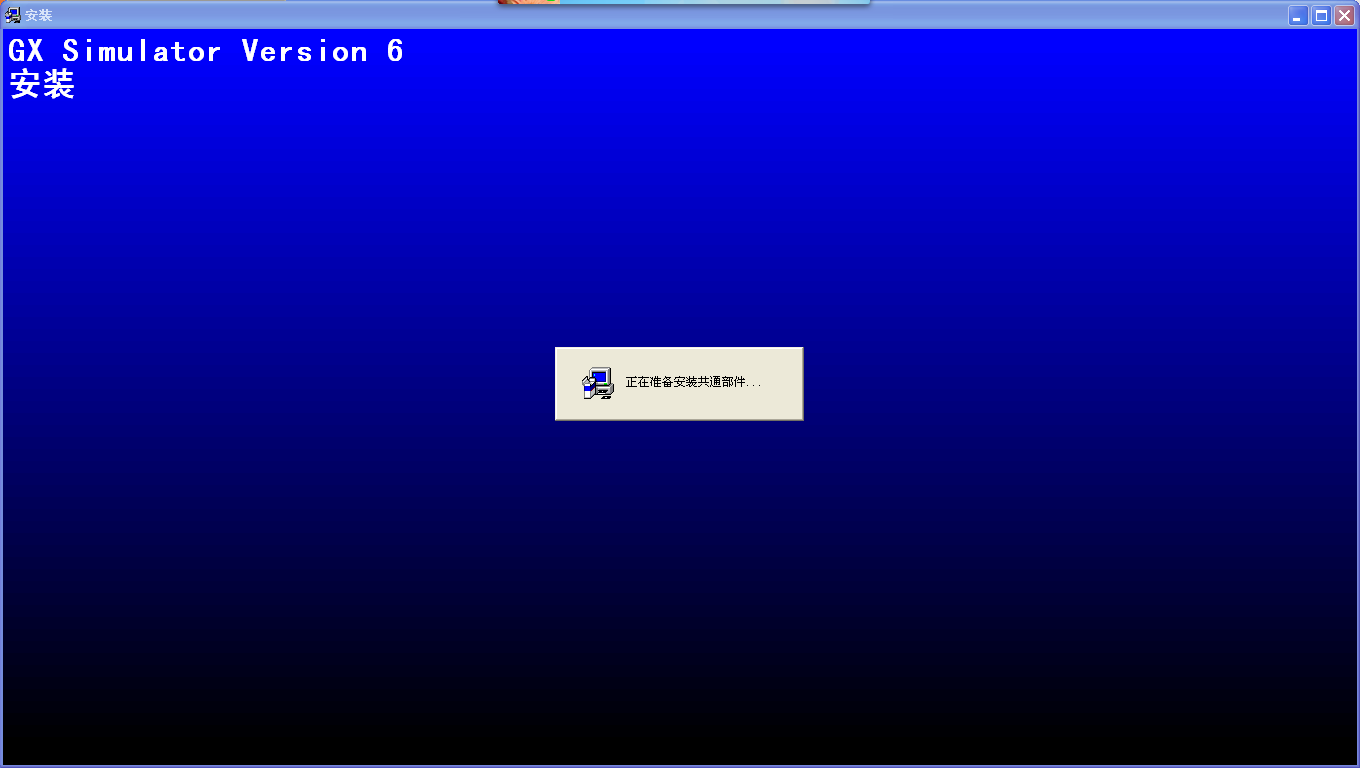 官网：www.jcpeixun.com  服务热线：400 111 4100
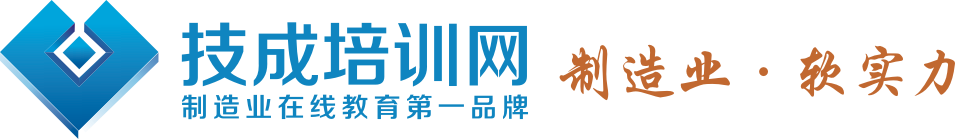 GX Simulator仿真软件
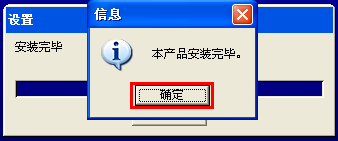 官网：www.jcpeixun.com  服务热线：400 111 4100
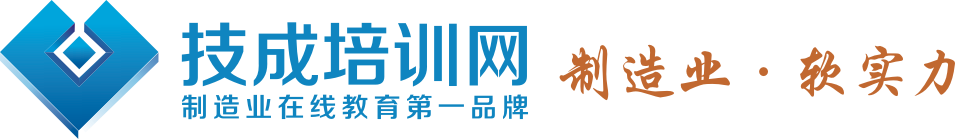 GX Developer软件图标
注意：安装完成软件不会自动出现在桌面的，可以在开始-所有程序-MELSOFT，找到GX Developer，再点击右键，发送到桌面快捷方式，这样桌面就会出现如下图所示的图标；而仿真软件没有单独的图标，是集成在编程软件里面的，软件里面的“梯形图逻辑测试启动”图标即是仿真。
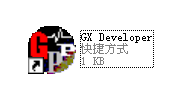 官网：www.jcpeixun.com  服务热线：400 111 4100
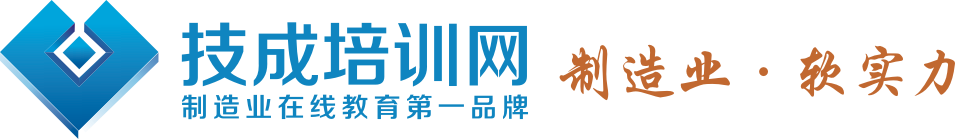 GX Developer软件图标
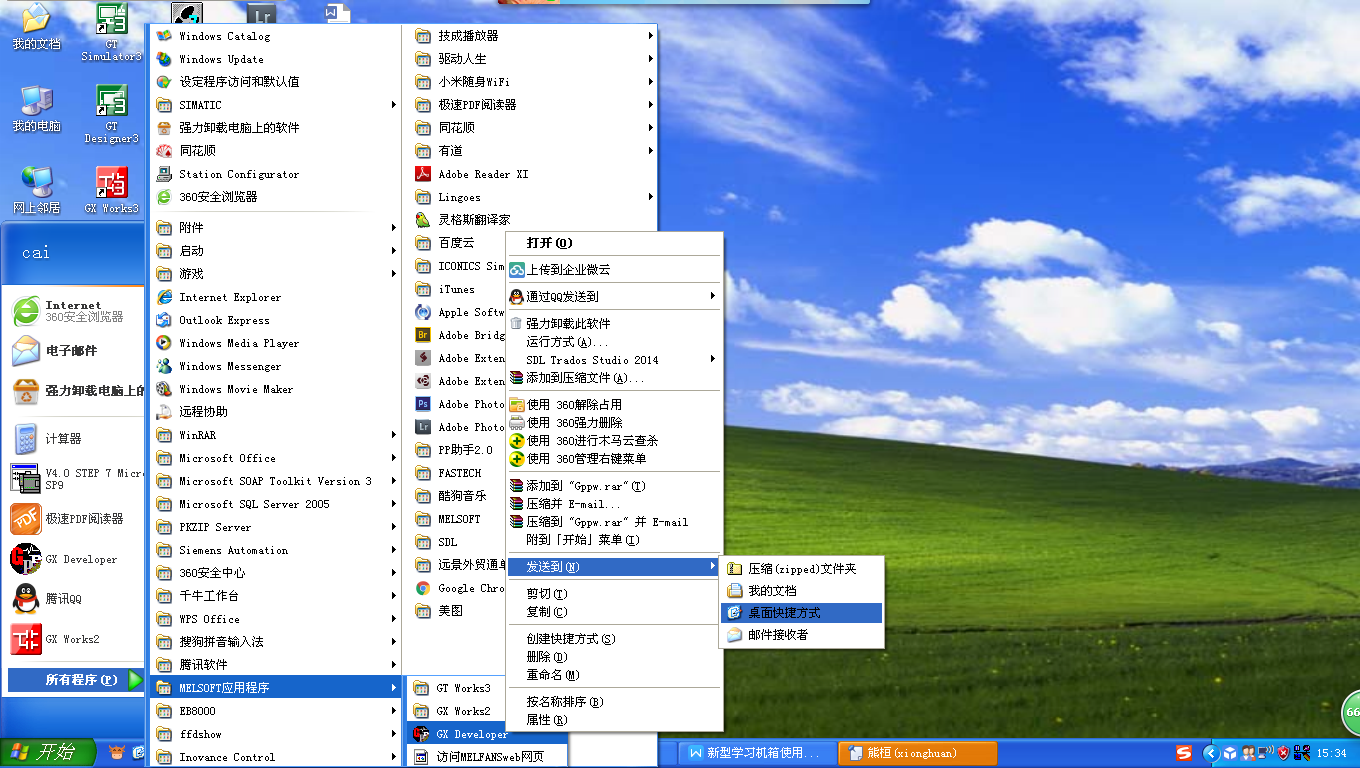 官网：www.jcpeixun.com  服务热线：400 111 4100
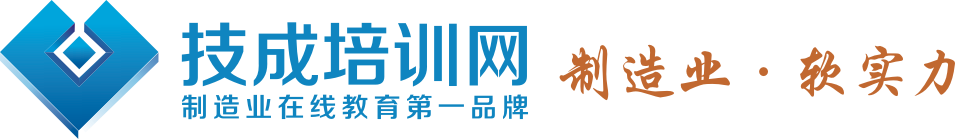 GX Developer软件界面
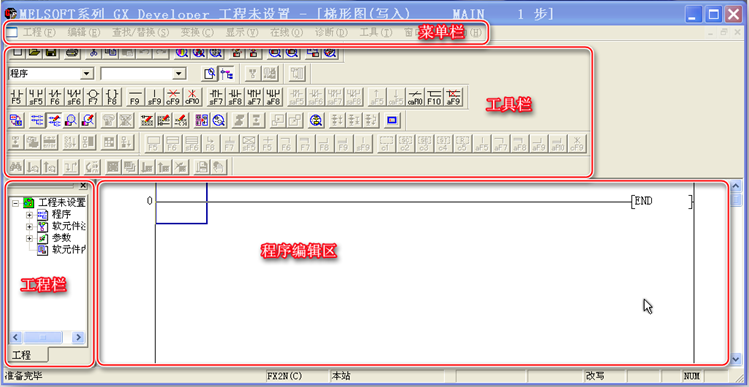 官网：www.jcpeixun.com  服务热线：400 111 4100
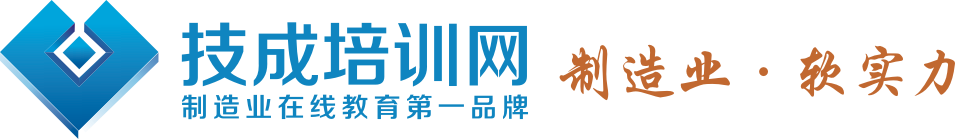 常见的安装出错问题
常见的安装出错问题
出错1、
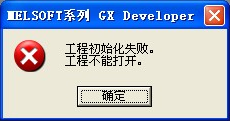 解决方法：1、先卸载三菱编程软件及仿真软件
                    2、再删除注册表
                    3、重新安装软件
官网：www.jcpeixun.com  服务热线：400 111 4100
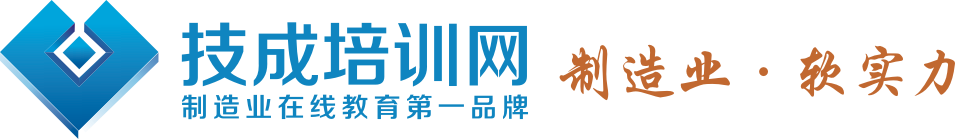 常见的安装出错问题
注册表的删除方法：
1、点击“开始”按钮。。2、选择“运行”，再输入regedit，点击确定。
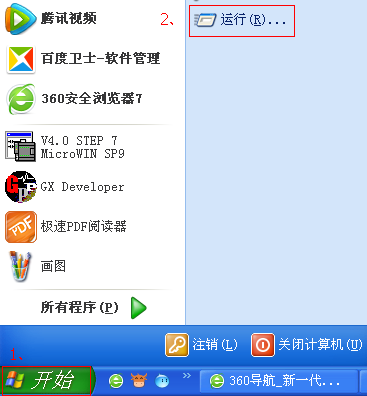 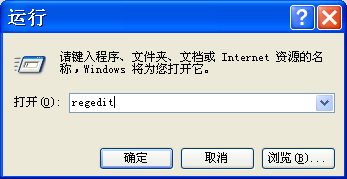 官网：www.jcpeixun.com  服务热线：400 111 4100
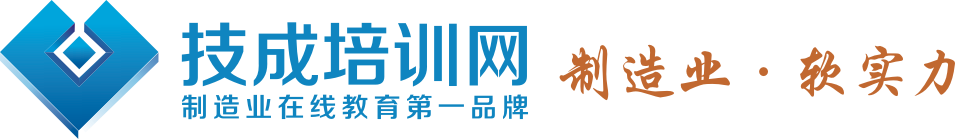 常见的安装出错问题
3、下图是打开的注册列表编辑器界面。
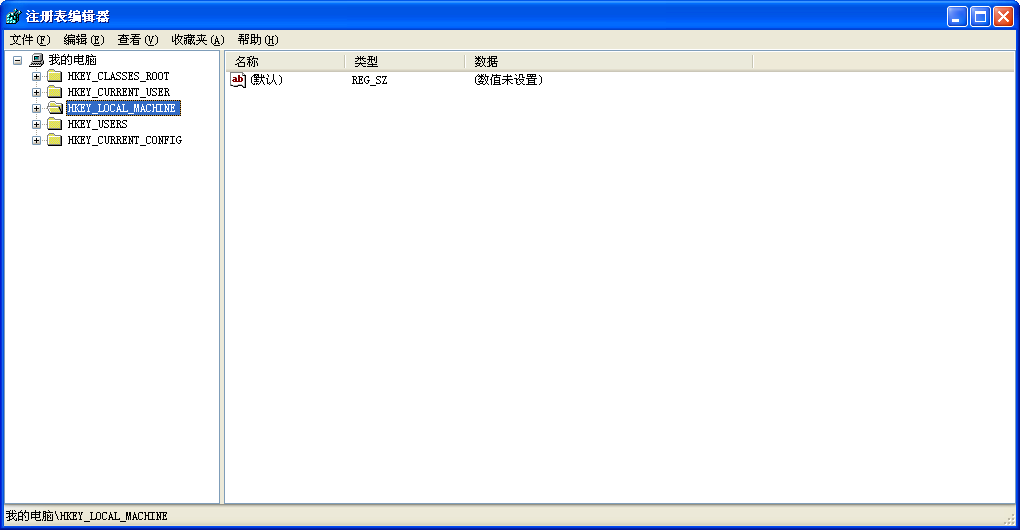 官网：www.jcpeixun.com  服务热线：400 111 4100
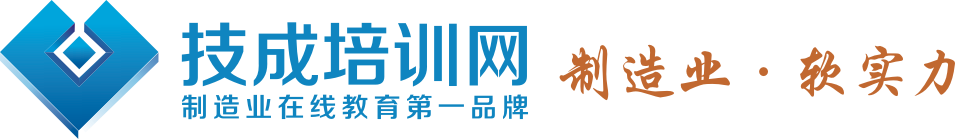 常见的安装出错问题
4、点击HKEY_LOCAL-MACHINE前面的加号；
5、在打开的文件夹中找到SOFTWARE，点击前面的加号；
6、找到MITSUBISHI，并点击鼠标右键，将该文件夹删除。
7、如果删除了该文件夹还没用，那么再打开HKEY_CURRENT_UESR里面的SOFTWARE，再找到MITSUBISHI删除。
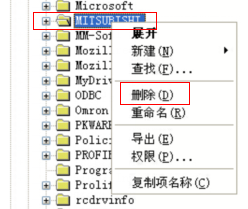 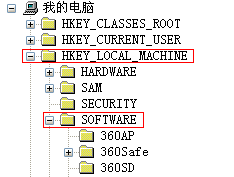 官网：www.jcpeixun.com  服务热线：400 111 4100
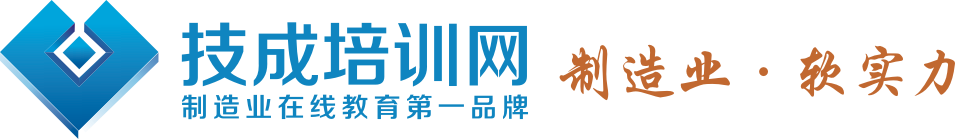 常见的安装出错问题
常见的安装出错问题
出错2、
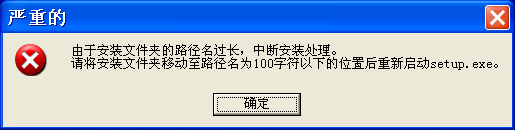 出错3、
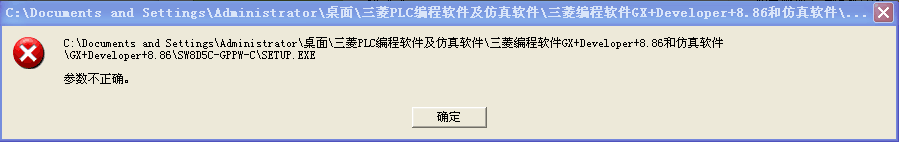 官网：www.jcpeixun.com  服务热线：400 111 4100
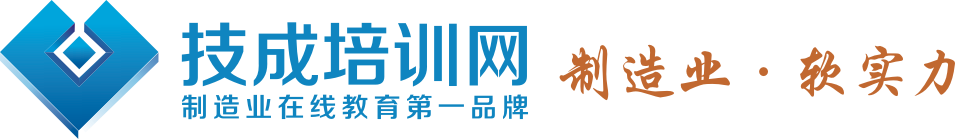 常见的安装出错问题
解决办法：
             1、把软件压缩包直接放到根目录，如D盘、E盘；
             2、再解压压缩包；
             3、再把解压出来的文件夹的各层文件夹的名称改短一点；
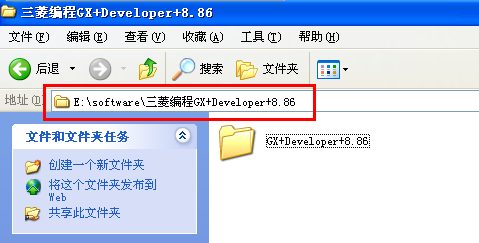 官网：www.jcpeixun.com  服务热线：400 111 4100
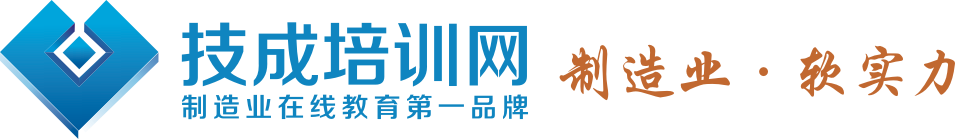 GX WOKR2软件
1、先将软件的压缩文件复制到你的电脑本地磁盘D.E.F均可，然后双击进行解压，点击解压到。
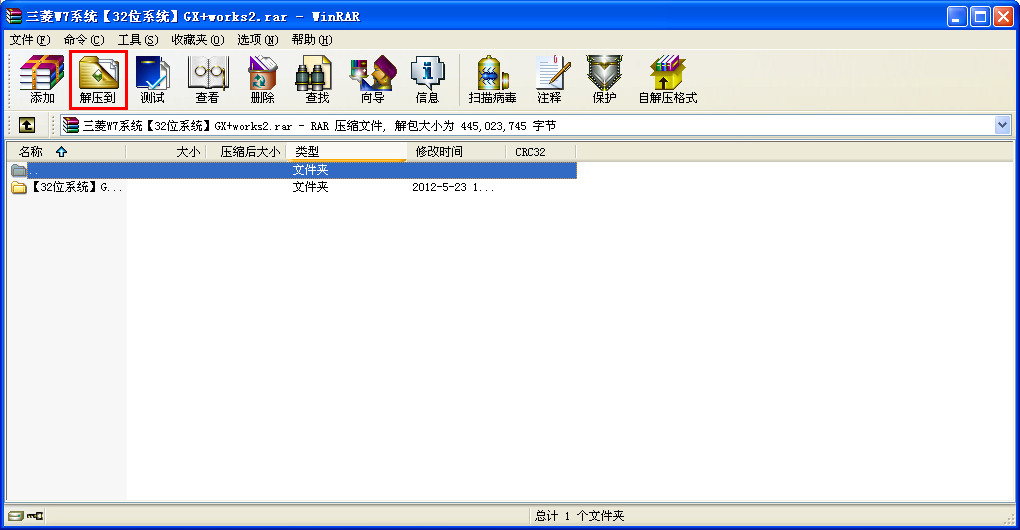 官网：www.jcpeixun.com  服务热线：400 111 4100
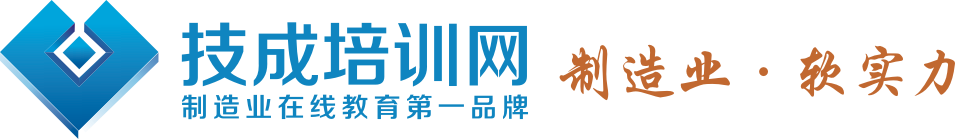 GX WOKR2软件
2、出现如下图所示，直接点击确定。
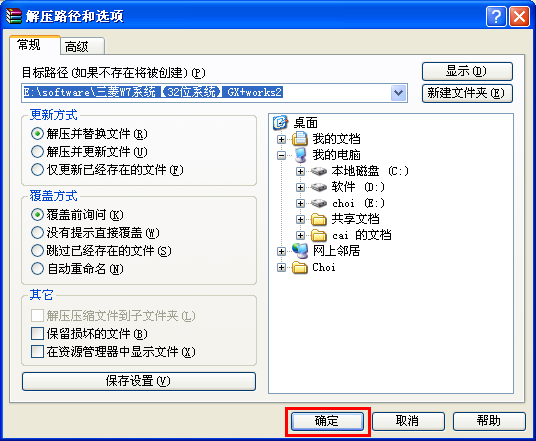 官网：www.jcpeixun.com  服务热线：400 111 4100
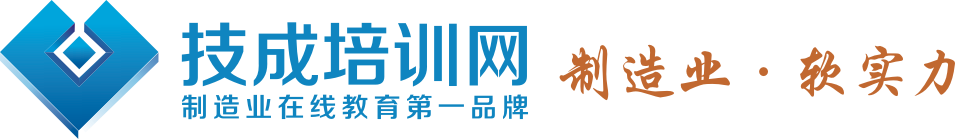 GX WOKR2软件
3、双击进入解压出来的文件夹，再点击里面的setup.exe进行安装，直接一直点击下一步即可完成。安装过程中还需要输入公司名等，随便输入即可，序列号跟GX Developer编程软件一样为：570-986818410。
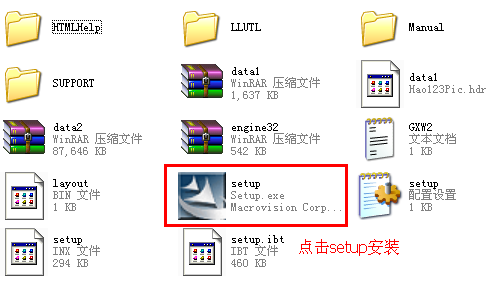 官网：www.jcpeixun.com  服务热线：400 111 4100
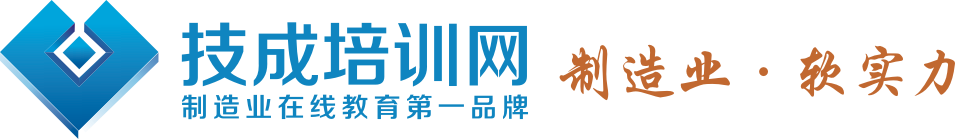 GX WOKR2软件
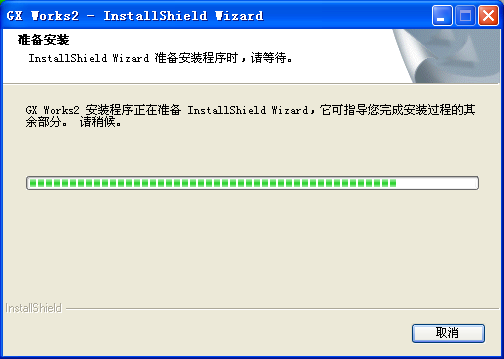 官网：www.jcpeixun.com  服务热线：400 111 4100
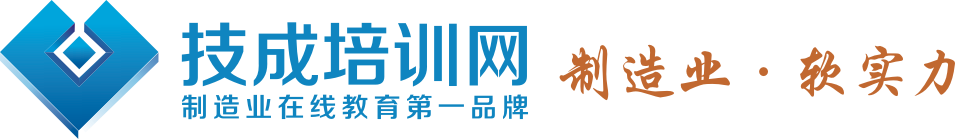 GX WOKR2软件
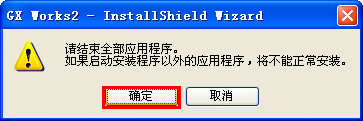 官网：www.jcpeixun.com  服务热线：400 111 4100
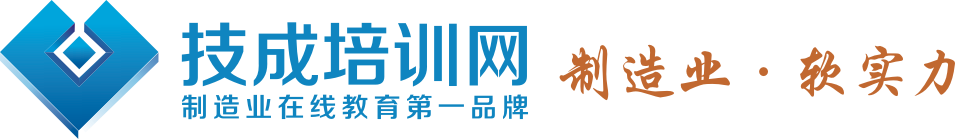 GX WOKR2软件
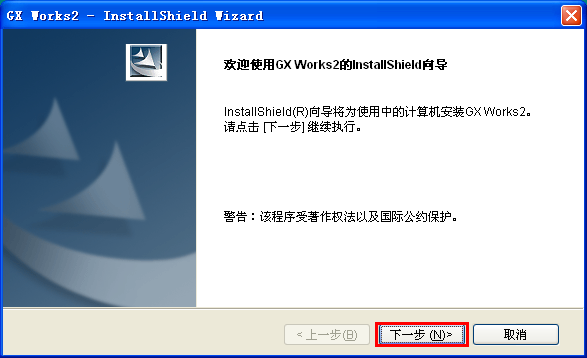 官网：www.jcpeixun.com  服务热线：400 111 4100
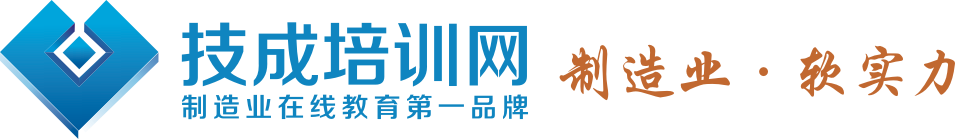 GX WOKR2软件
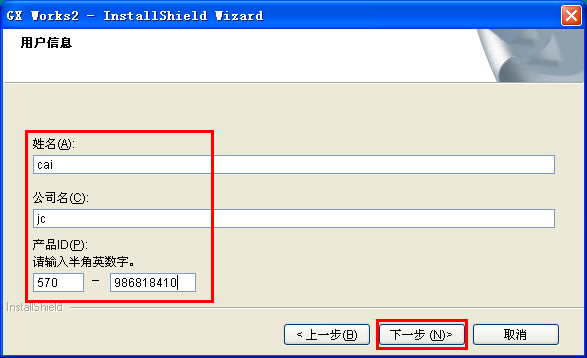 官网：www.jcpeixun.com  服务热线：400 111 4100
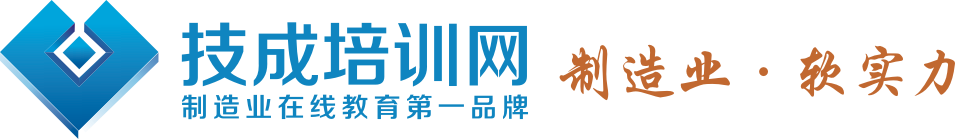 GX WOKR2软件
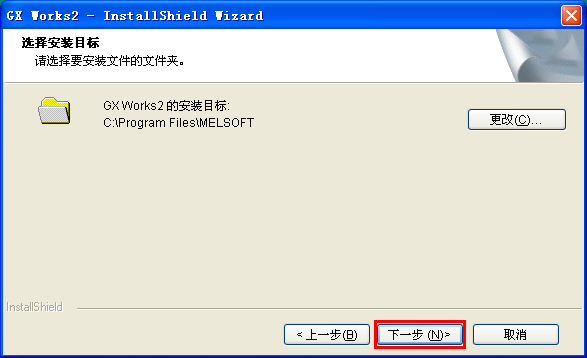 官网：www.jcpeixun.com  服务热线：400 111 4100
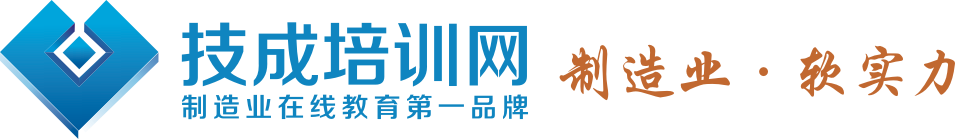 GX WOKR2软件
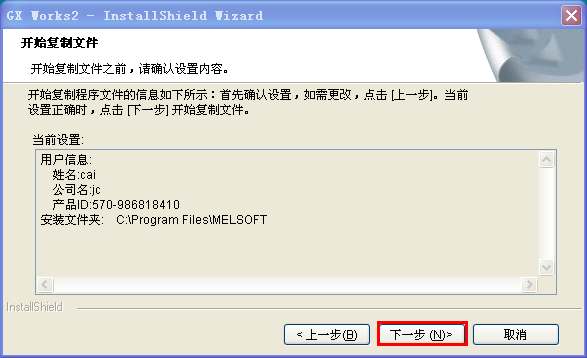 官网：www.jcpeixun.com  服务热线：400 111 4100
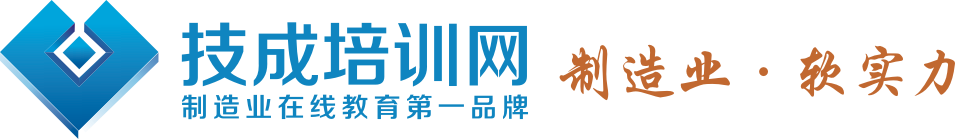 GX WOKR2软件
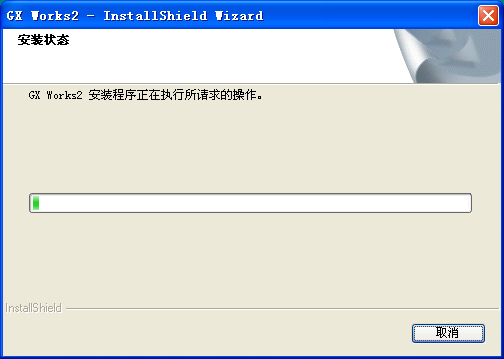 官网：www.jcpeixun.com  服务热线：400 111 4100
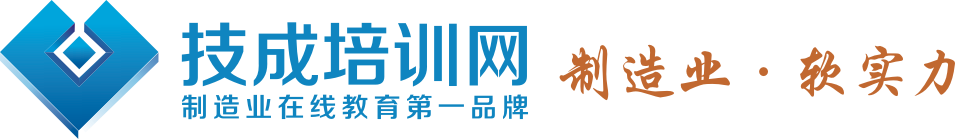 GX WOKR2软件
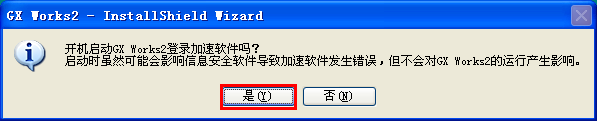 官网：www.jcpeixun.com  服务热线：400 111 4100
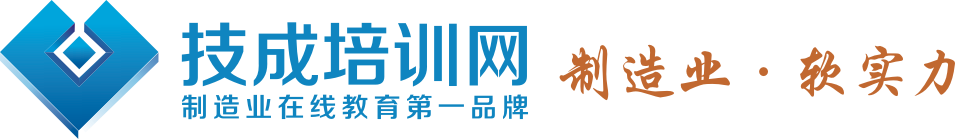 GX WOKR2软件
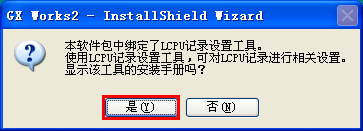 官网：www.jcpeixun.com  服务热线：400 111 4100
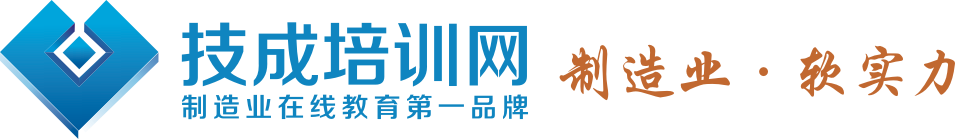 GX WOKR2软件
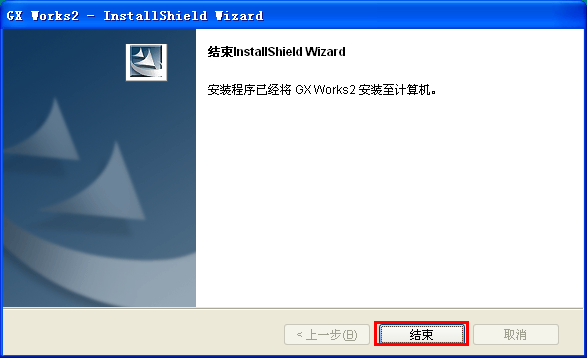 官网：www.jcpeixun.com  服务热线：400 111 4100
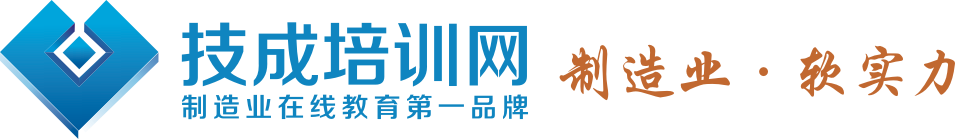 GX WOKR2软件
4、GX WORKS2软件安装好后，会自动在桌面生成图标，软件图标如下图所示。
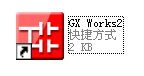 官网：www.jcpeixun.com  服务热线：400 111 4100
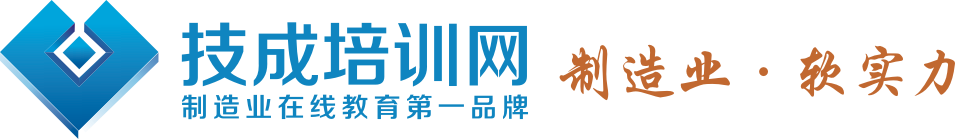 GX WOKR2软件界面
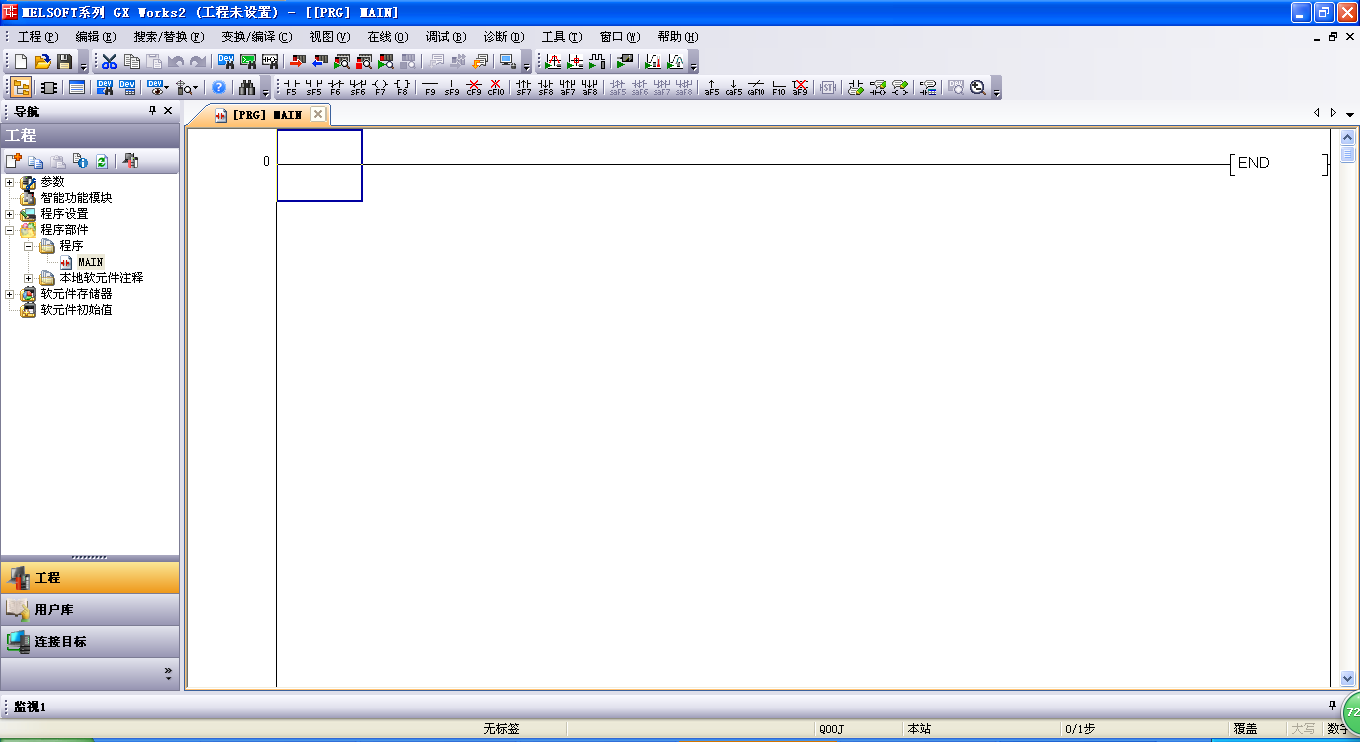 官网：www.jcpeixun.com  服务热线：400 111 4100
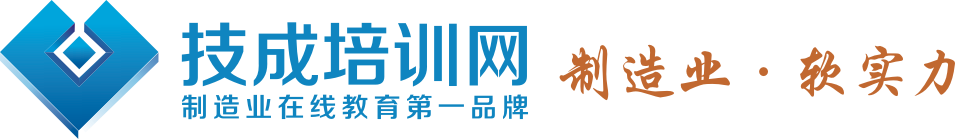 常见的安装出错问题
常见的安装出错问题
出错1、
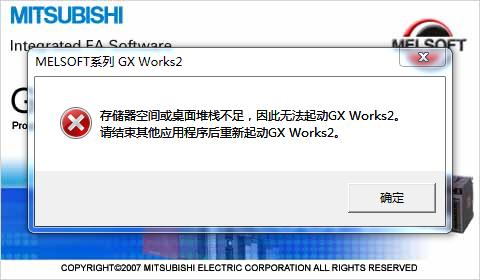 官网：www.jcpeixun.com  服务热线：400 111 4100
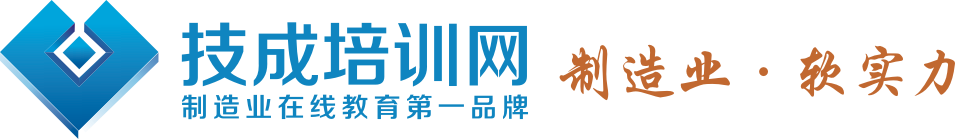 常见的安装出错问题
解决办法：
             1、先卸载干净软件；
             2、再删除注册表，方法同前面描述；
             3、再重新安装软件，建议安装到另一个路径；
             4、如果还是无法解决问题，建议重装系统。
官网：www.jcpeixun.com  服务热线：400 111 4100
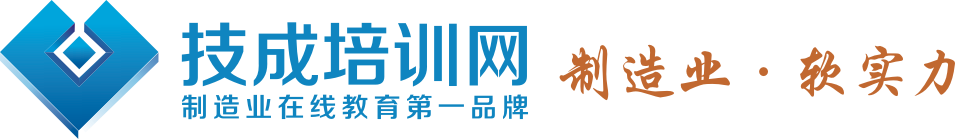 常见的安装出错问题
常见的安装出错问题
出错2、GX works2模拟仿真时提示无法与PLC通信的错误，代码为<ES:01808201>。
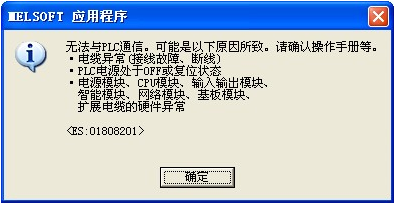 官网：www.jcpeixun.com  服务热线：400 111 4100
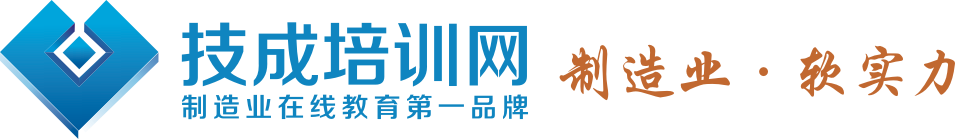 常见的安装出错问题
解决办法：
             1、模拟仿真用的是标准TCP/IP通讯协议，如果无法启动模拟
             仿真，可能TCP/IP被高优先级的软件所影响。
             2、目前会影响GX WORKS2仿真无法使用的软件有迅雷，风 
             行，PPS、游戏软件，他们都有共同的问题——网络加速器。
             3、软件卸载完了后，还留了一个隐藏的GAME VPN， 进
             入网络连接里将那个连接删了。
             4、如果无法解决问题，建议重装系统。
官网：www.jcpeixun.com  服务热线：400 111 4100
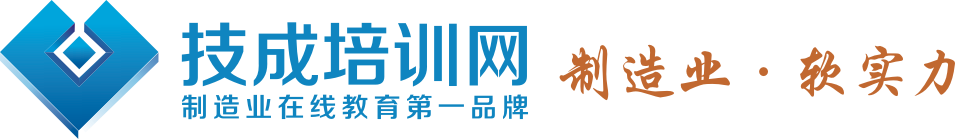 GT WOKR3触摸屏软件
1、先将软件的压缩文件复制到你的电脑本地磁盘D.E.F均可，然后双击进行解压，点击解压到。
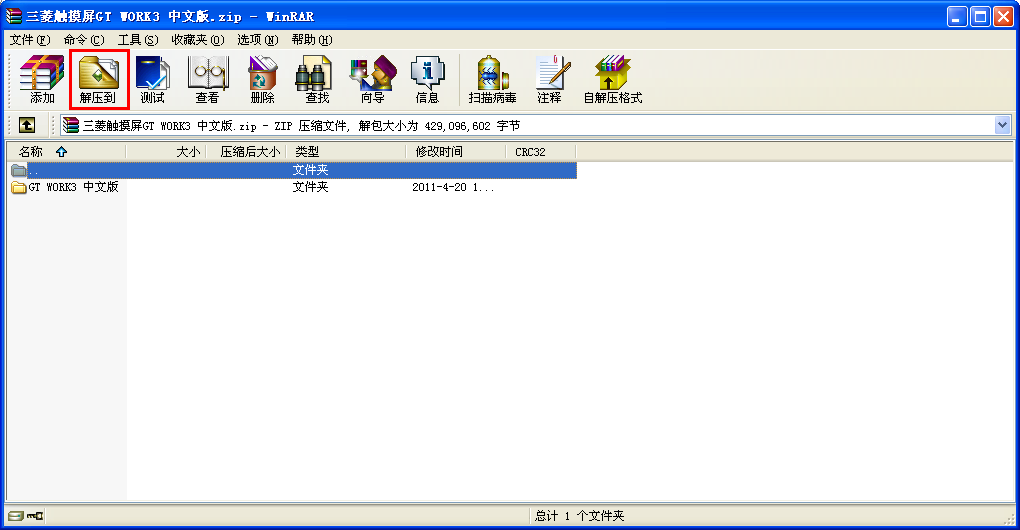 官网：www.jcpeixun.com  服务热线：400 111 4100
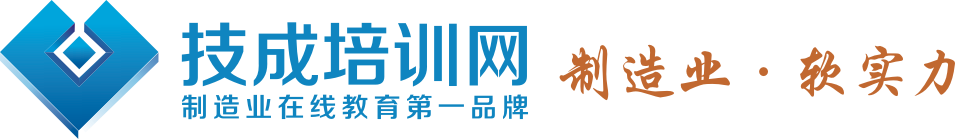 GT WOKR3触摸屏软件
1、出现如下图所示，直接点击确定。
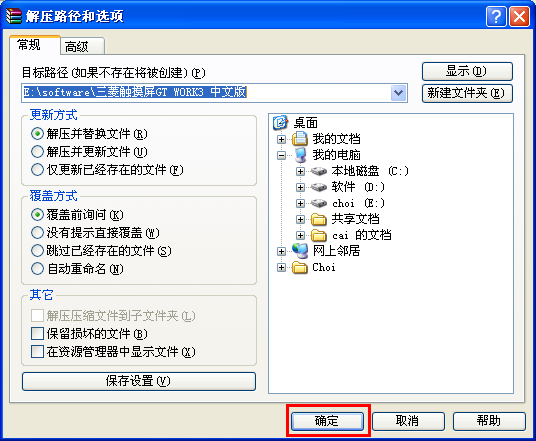 官网：www.jcpeixun.com  服务热线：400 111 4100
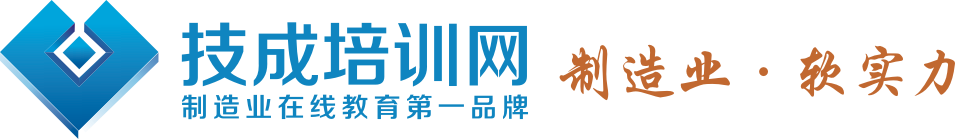 GT WOKR3触摸屏软件
3、双击进入解压出来的文件夹，再点击里面的setup.exe进行安装，直接一直点击下一步即可完成。安装过程中还需要输入公司名等，随便输入即可，序列号跟GX Developer编程软件一样为：570-986818410。
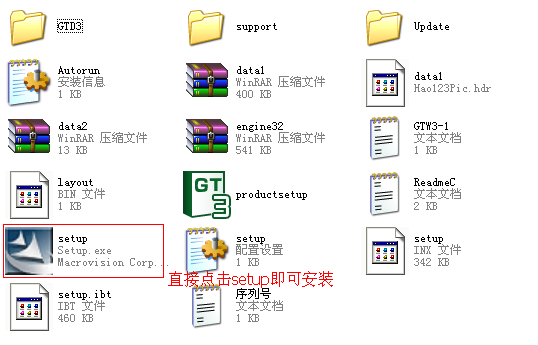 官网：www.jcpeixun.com  服务热线：400 111 4100
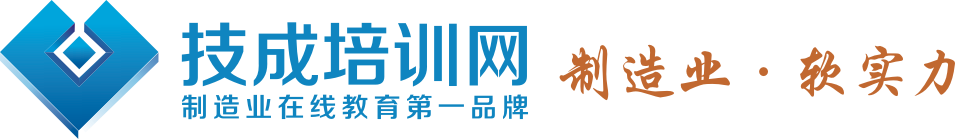 GT WOKR3触摸屏软件
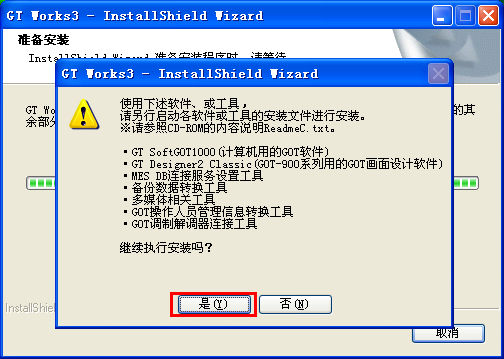 官网：www.jcpeixun.com  服务热线：400 111 4100
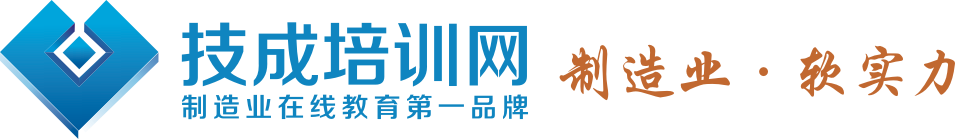 GT WOKR3触摸屏软件
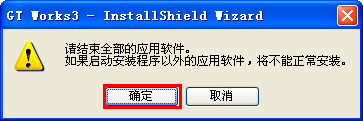 官网：www.jcpeixun.com  服务热线：400 111 4100
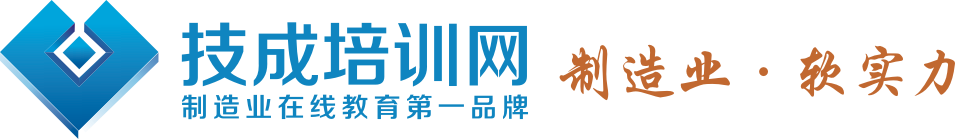 GT WOKR3触摸屏软件
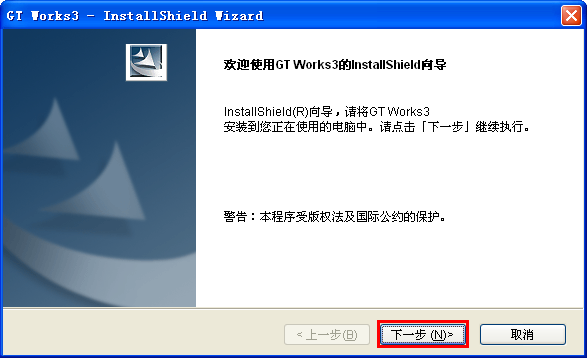 官网：www.jcpeixun.com  服务热线：400 111 4100
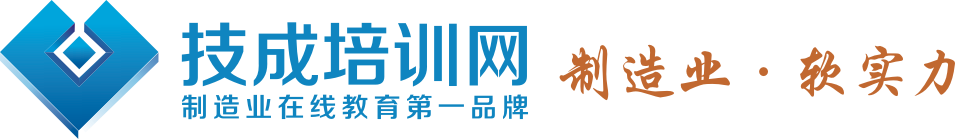 GT WOKR3触摸屏软件
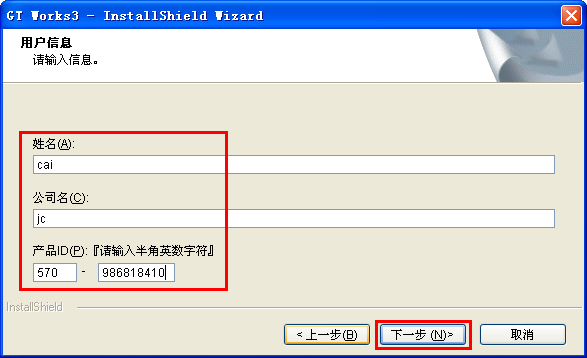 官网：www.jcpeixun.com  服务热线：400 111 4100
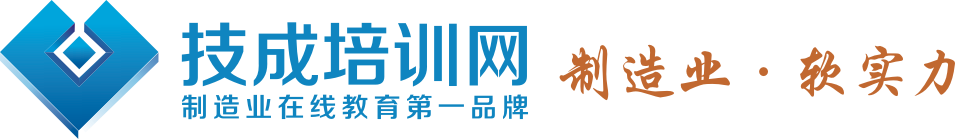 GT WOKR3触摸屏软件
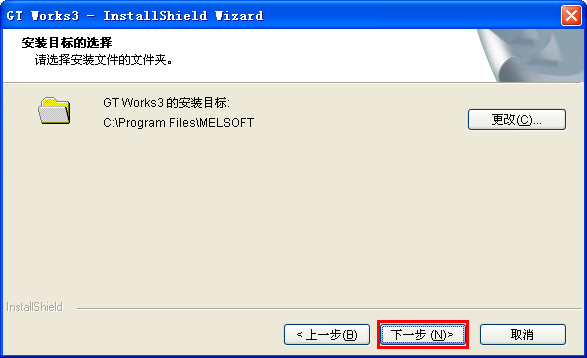 官网：www.jcpeixun.com  服务热线：400 111 4100
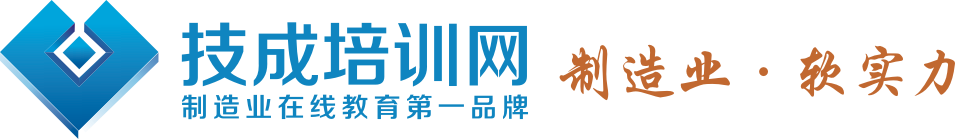 GT WOKR3触摸屏软件
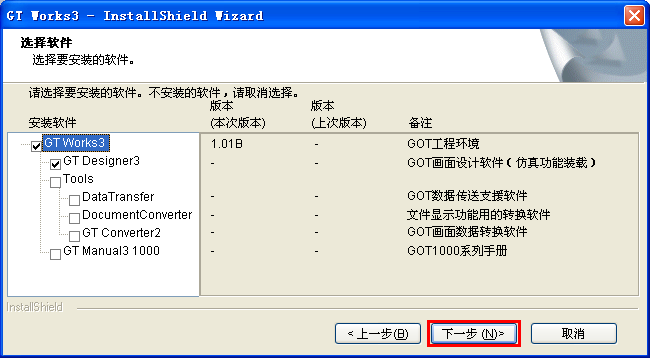 官网：www.jcpeixun.com  服务热线：400 111 4100
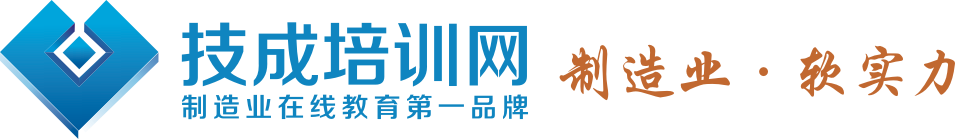 GT WOKR3触摸屏软件
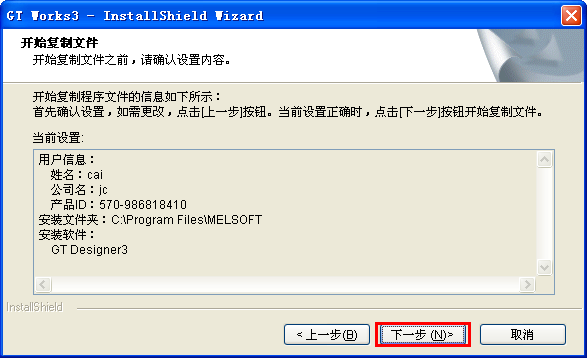 官网：www.jcpeixun.com  服务热线：400 111 4100
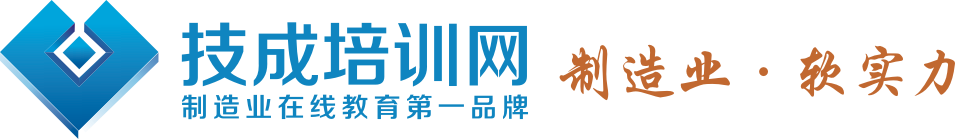 GT WOKR3触摸屏软件
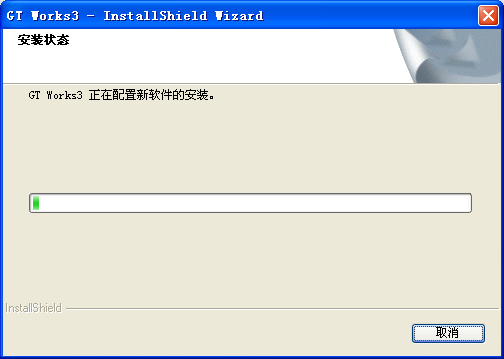 官网：www.jcpeixun.com  服务热线：400 111 4100
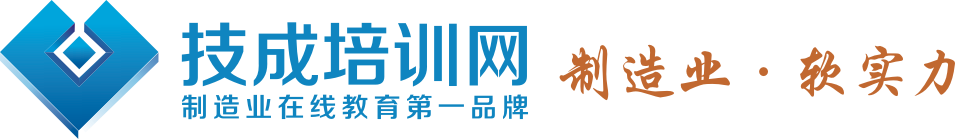 GT WOKR3触摸屏软件
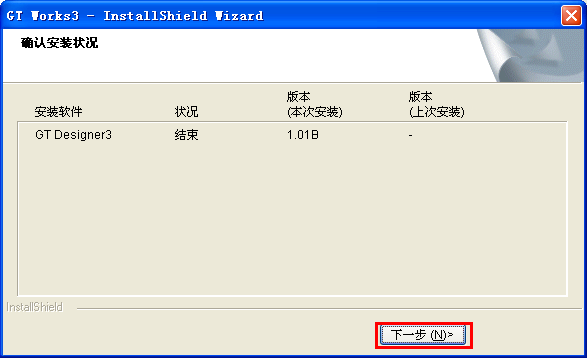 官网：www.jcpeixun.com  服务热线：400 111 4100
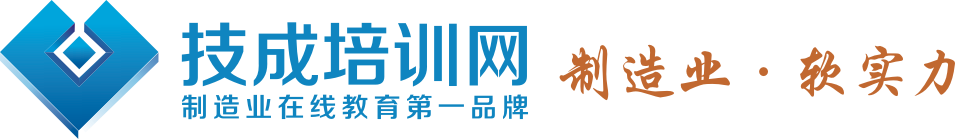 GT WOKR3触摸屏软件
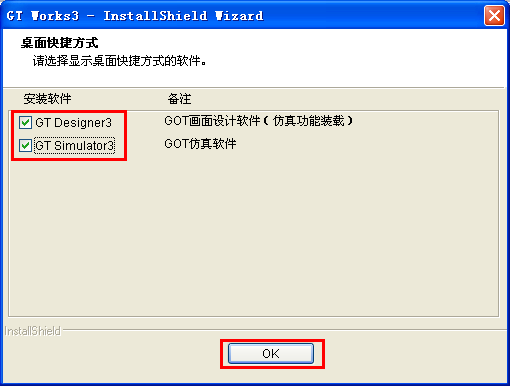 官网：www.jcpeixun.com  服务热线：400 111 4100
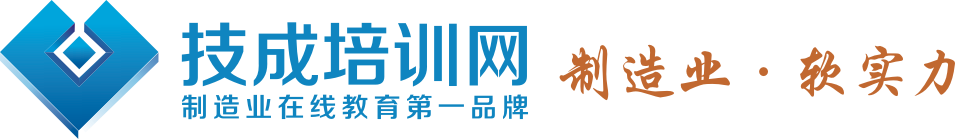 GT WOKR3触摸屏软件
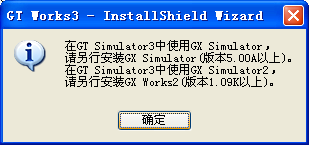 官网：www.jcpeixun.com  服务热线：400 111 4100
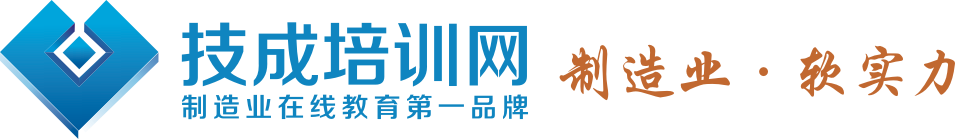 GT WOKR3触摸屏软件
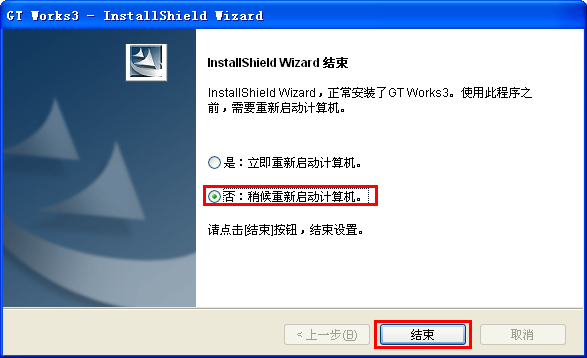 官网：www.jcpeixun.com  服务热线：400 111 4100
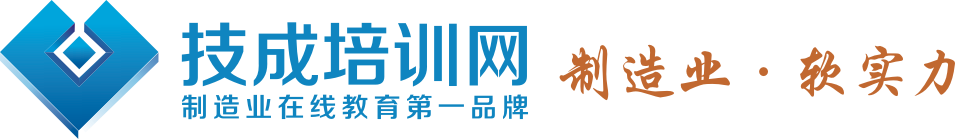 GT WOKR3触摸屏软件
4、GX WORKS2软件安装好后，软件图标如下图所示。GT Designer3是触摸屏画面编辑软件，GT Simulator3是触摸屏仿真软件。
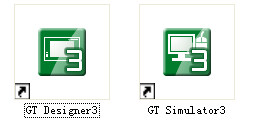 官网：www.jcpeixun.com  服务热线：400 111 4100
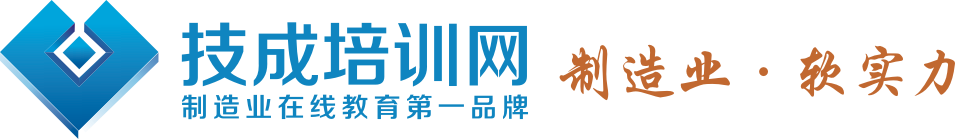 GT WOKR3触摸屏软件界面
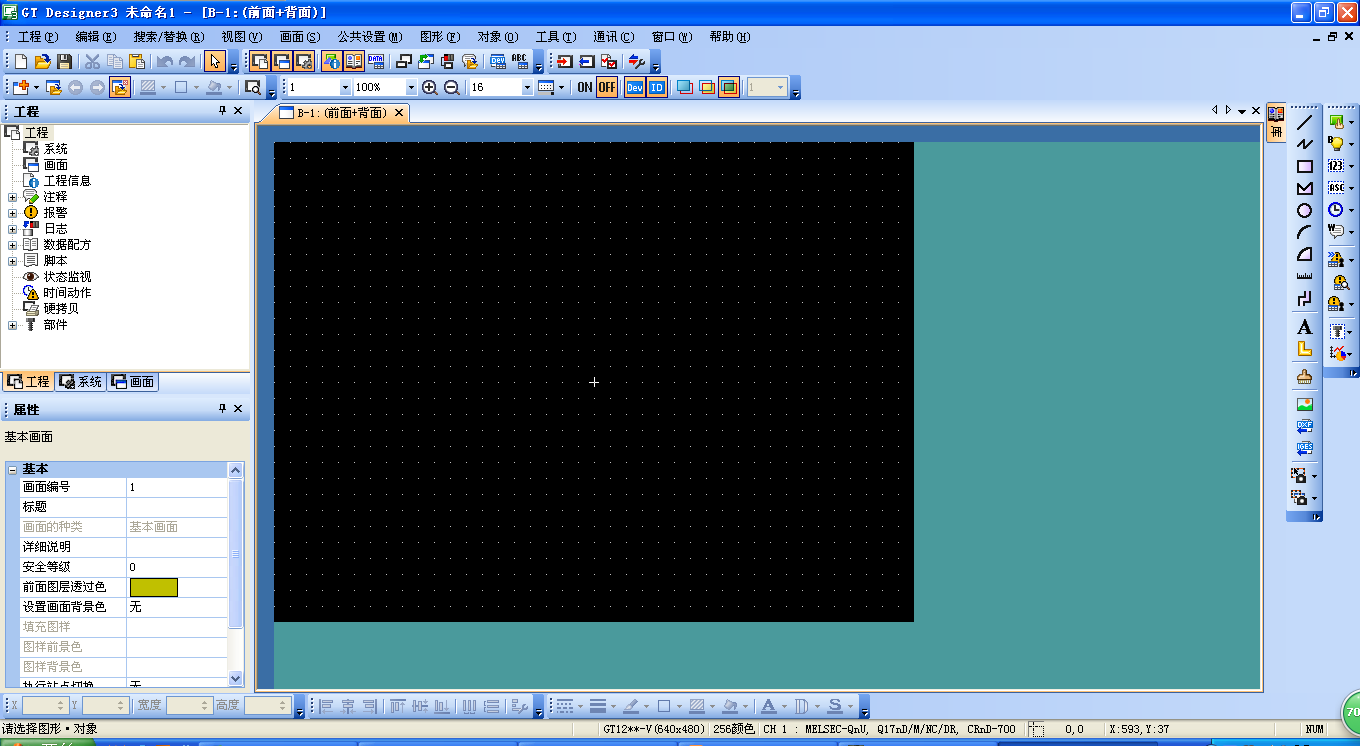 官网：www.jcpeixun.com  服务热线：400 111 4100
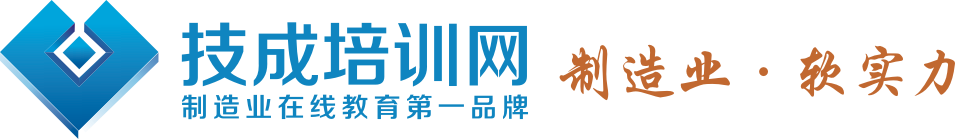 西门子软件介绍
二、西门子软件介绍
官网：www.jcpeixun.com  服务热线：400 111 4100
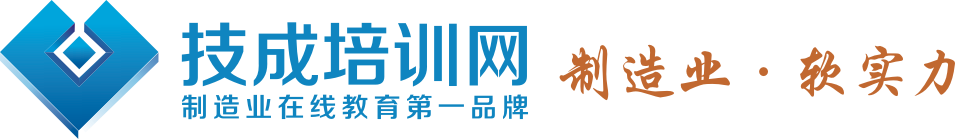 西门子软件介绍
STEP 7 MicroWIN SP9标准版
西门子S7-200PLC
STEP 7 MicroWIN SP9直接安装版（支持64位系统）
西门子软件
S7-200仿真软件、S7-200模拟器(非官方）
S7-200 SMART PLC
STEP 7 Microwin SMART
STEP 7 V5.5CH 编程软件
西门子S7-300PLC
S7-PLCSIM V5.4 仿真软件
西门子触摸屏软件
WinCC Flexible 2008
WinCC 6.2
西门子组态软件
WinCC 7.0
官网：www.jcpeixun.com  服务热线：400 111 4100
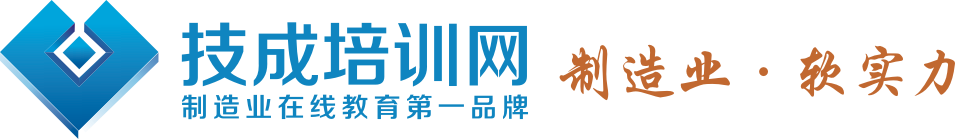 西门子软件介绍
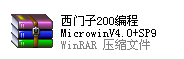 STEP 7 MicroWIN SP9标准版
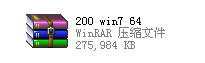 STEP 7 MicroWIN SP9直接安装版
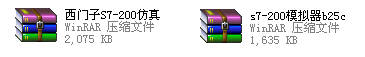 S7-200仿真软件、S7-200模拟器
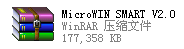 STEP 7 Microwin SMART
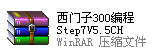 STEP 7 V5.5CH 编程软件
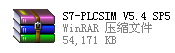 S7-PLCSIM V5.4 仿真软件
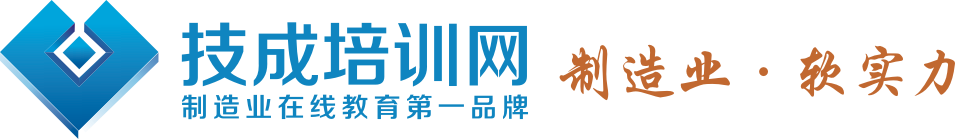 西门子软件介绍
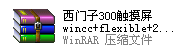 WinCC Flexible 2008触摸屏软件
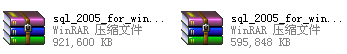 WinCC 6.2组态软件
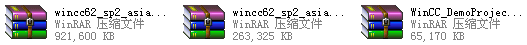 WinCC 7.0组态软件
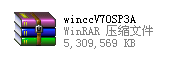 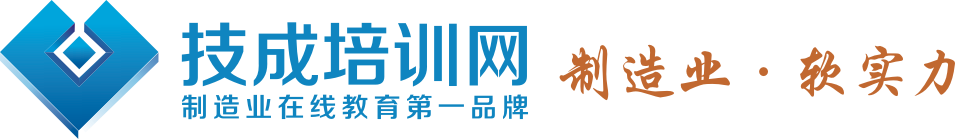 STEP7 MicroWIN 软件
现今较常用软件版本有：STEP 7-Micro/WIN SP6，STEP 7-Micro/WIN SP9普通版，不支持win7 64位；
STEP 7-Micro/WIN SP9直接安装版，该版本可以支持WIN7 64位系统。
STEP 7-Micro/WIN SP9直接安装版
下载链接地址如下：
http://bbs.jcpeixun.com/thread-47026-1-1.html
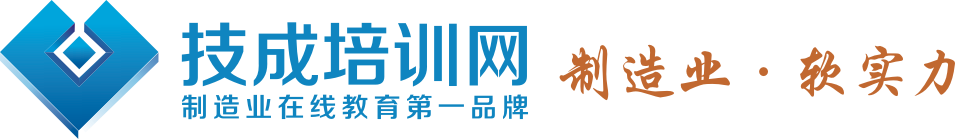 STEP7 MicroWIN 软件
普通版安装步骤
1. 先安装Microwin直接安装补丁
    双击Microwin直接安装补丁，出现是否确认将补丁中的信息添加进注册表，点击是就可以了，待提示补丁信息成功输入注册表，再点击确定。

2. 再点击setup.exe进行安装
    安装过程中只需要一直点击下一步即可完成安装。
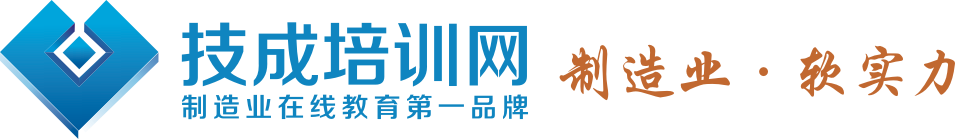 STEP7 MicroWIN 软件
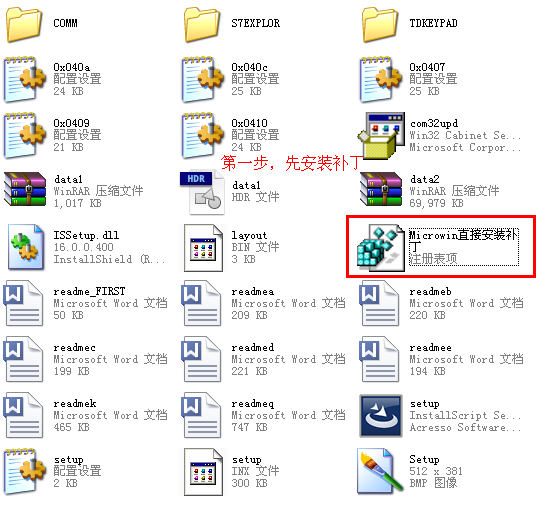 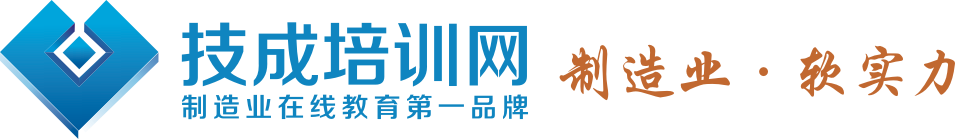 STEP7 MicroWIN 软件
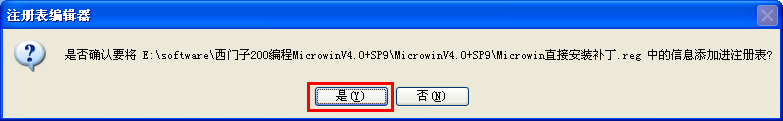 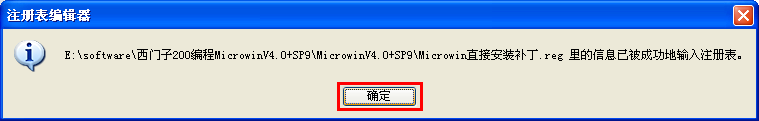 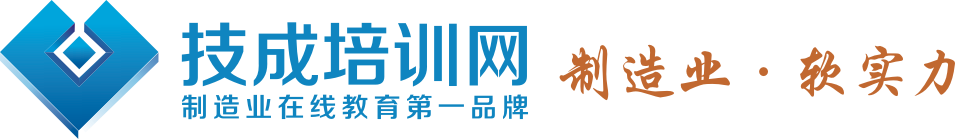 STEP7 MicroWIN 软件
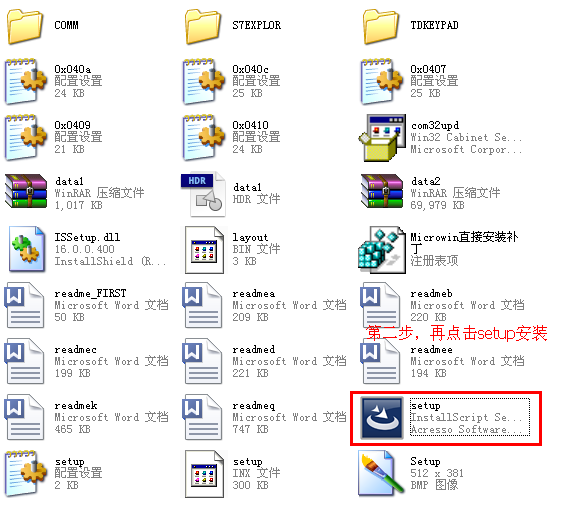 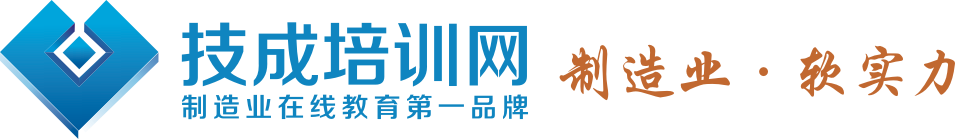 STEP7 MicroWIN 软件
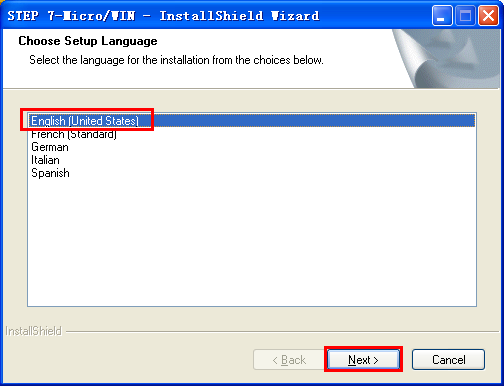 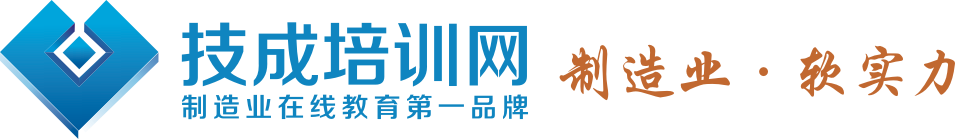 STEP7 MicroWIN 软件
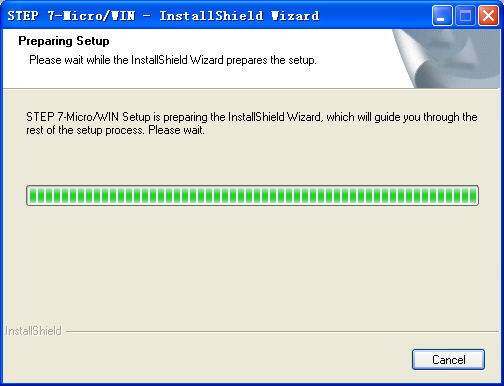 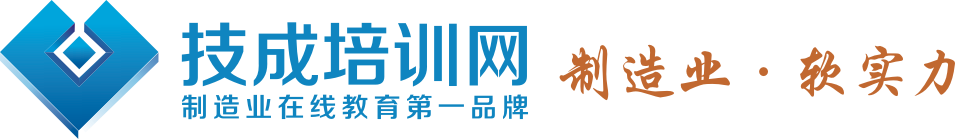 STEP7 MicroWIN 软件
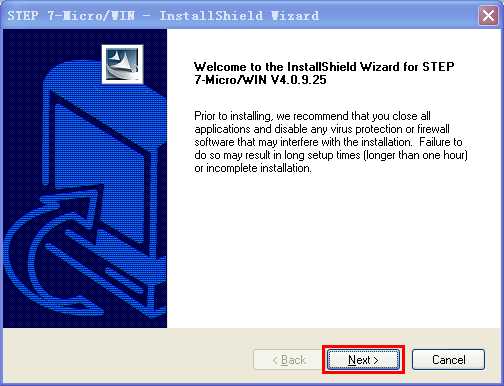 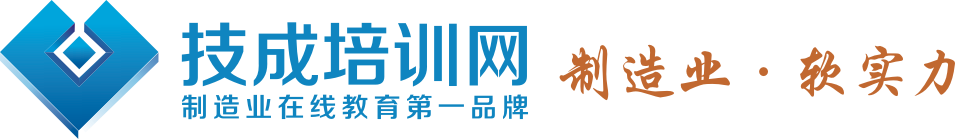 STEP7 MicroWIN 软件
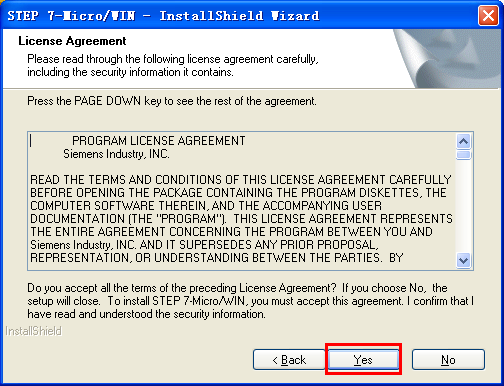 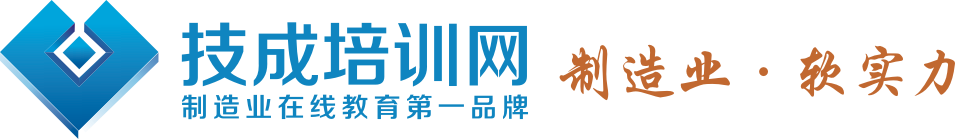 STEP7 MicroWIN 软件
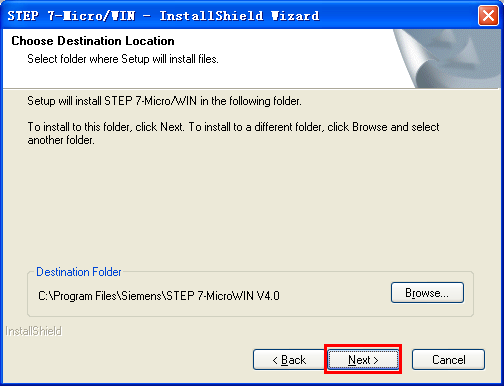 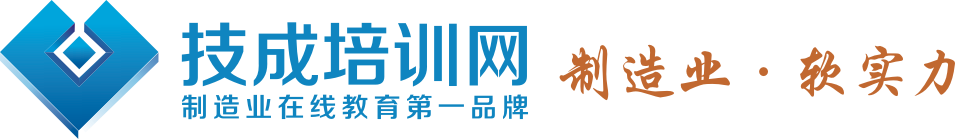 STEP7 MicroWIN 软件
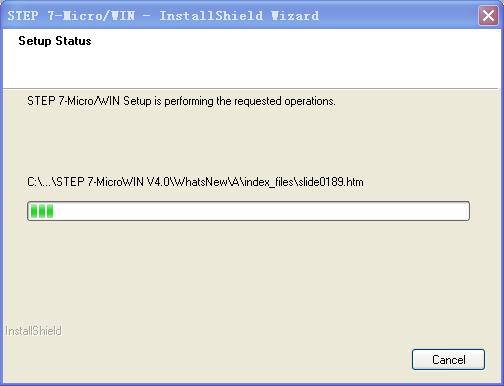 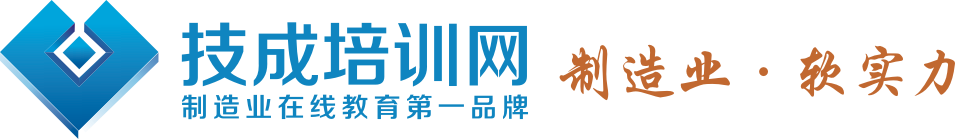 STEP7 MicroWIN 软件
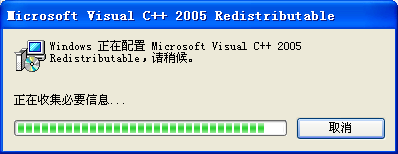 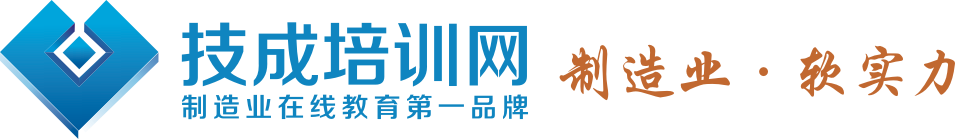 STEP7 MicroWIN 软件
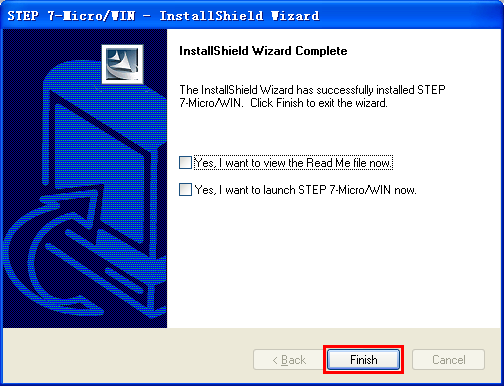 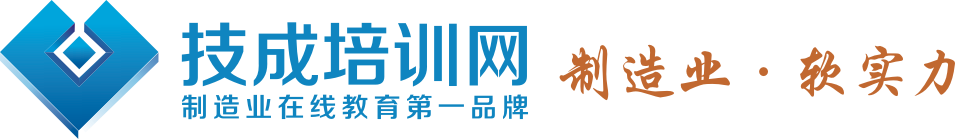 STEP7 MicroWIN 软件
直接安装版安装步骤
1. 直接点击setup.exe进行安装
    安装过程中只需要一直点击下一步即可完成安装。
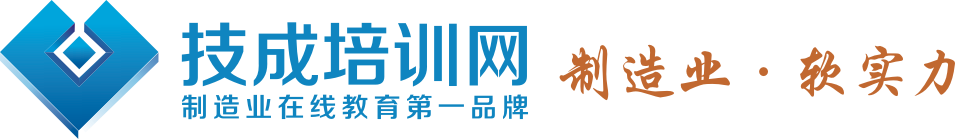 STEP7 MicroWIN 软件
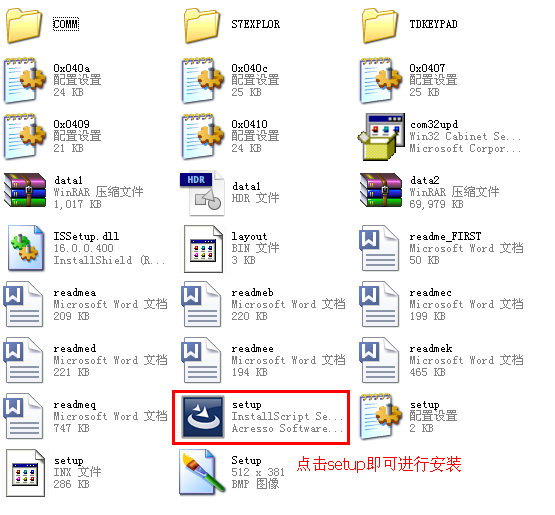 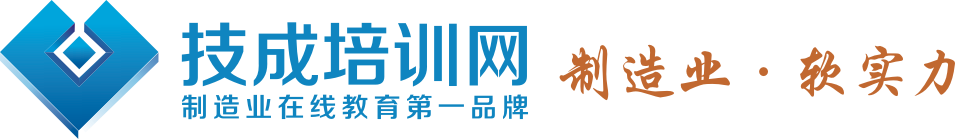 STEP7 MicroWIN 软件
软件图标
安装完成后，桌面上会出现如下三个图标：
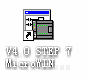 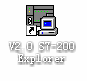 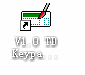 编程软件
上载S7-200数据归档的软件
设计TD200C和TD400C文本屏的软件
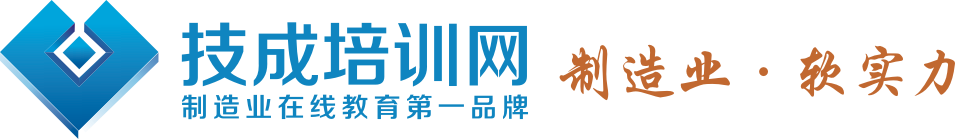 STEP7 MicroWIN 软件
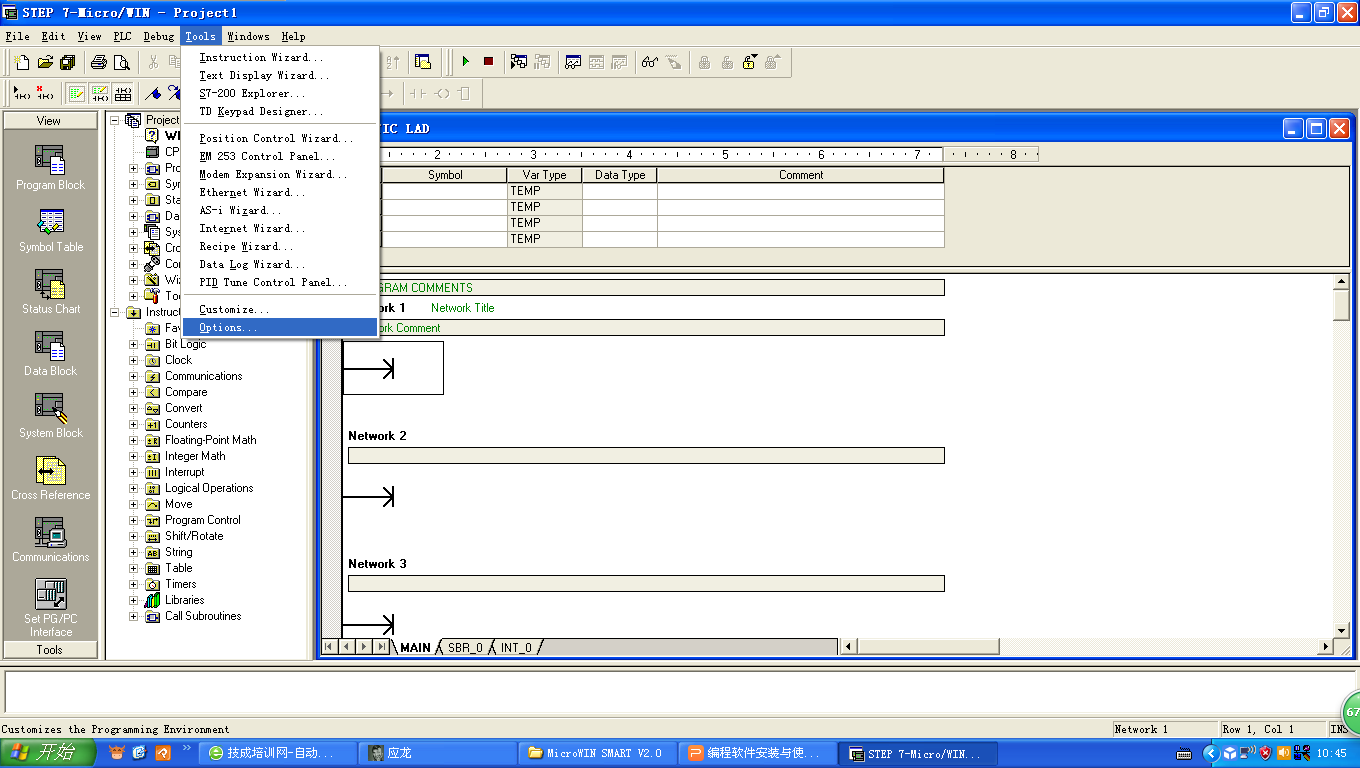 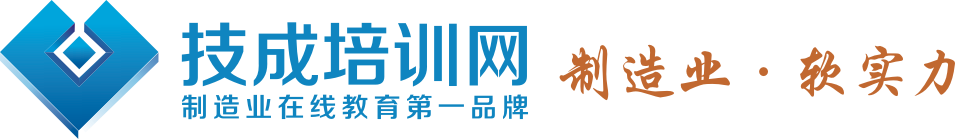 STEP7 MicroWIN 软件
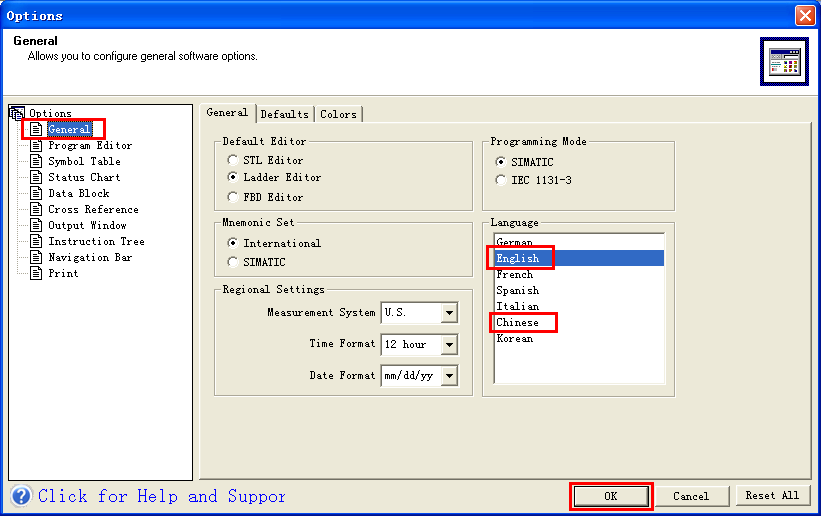 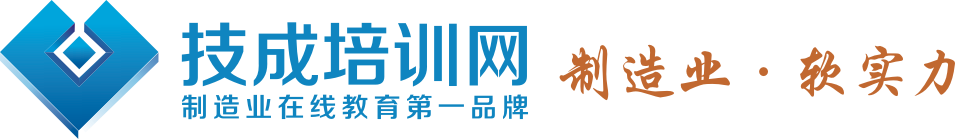 STEP7 MicroWIN 软件界面
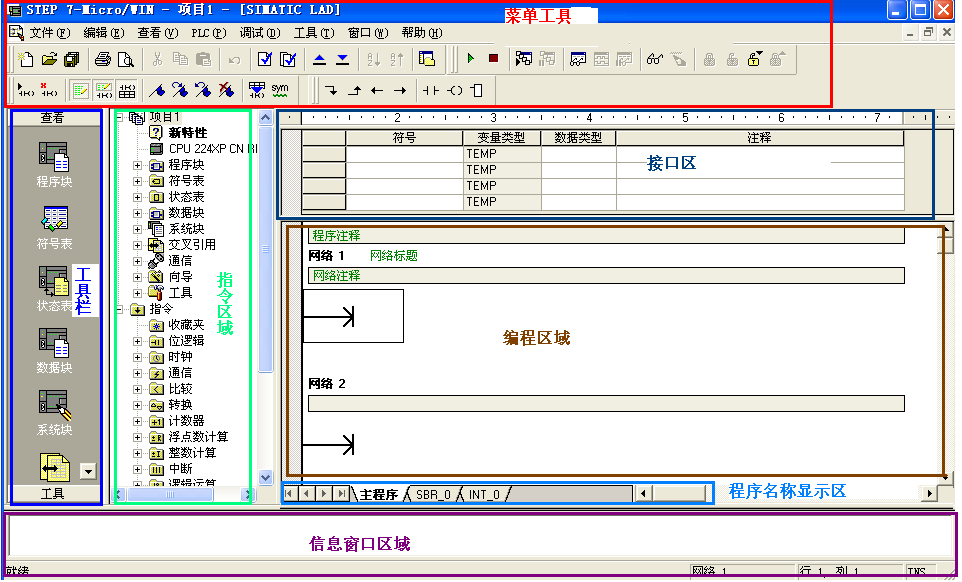 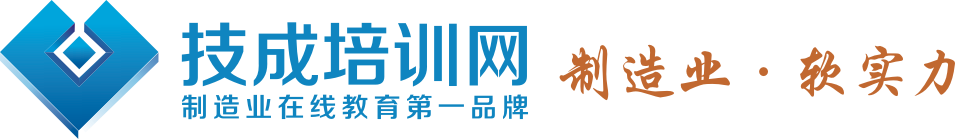 STEP7 MicroWIN 软件
软件安装错误处理
STEP 7-Micro/WIN 的安装过程因为意外中止，造成不能卸载，也不能再次安装，这种情况应该如何处理？
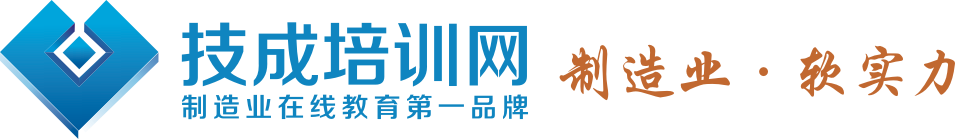 STEP7 MicroWIN 软件
可按如下步骤处理：
1、先删除C盘安装文件夹
2、点击“开始”-“运行”，输入 regedit，点击确认打开注册表编辑器 
3、打开 HKEY_LOCAL_MACHINE\ Software\ Microsoft\ Windows\ CurrentVersion\ Uninstall
4、选中Uninstall，通过菜单命令“编辑” > “查找...”，打开查找对话框 
5、输入查找项 STEP 7-Micro/WIN，点击“查找 ”按钮开始搜索
6、找到相应的注册表项并删除相关的键值
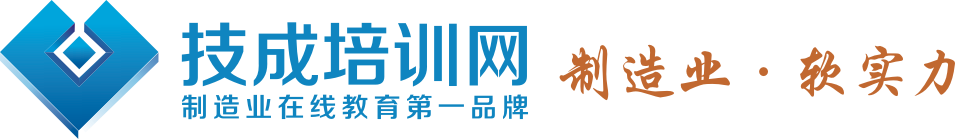 STEP7 MicroWIN 软件
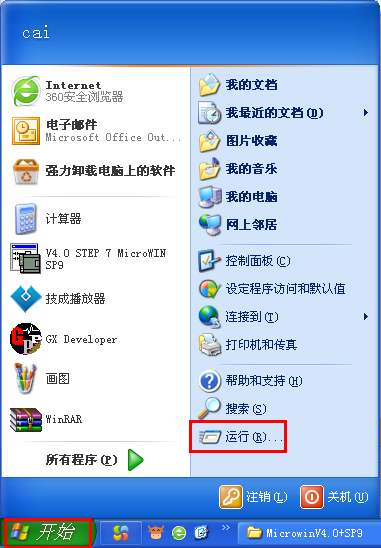 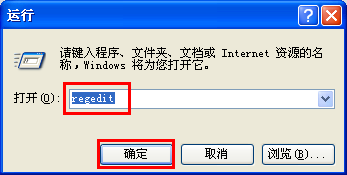 如果打开“开始”，没有看到“运行”，可以同时按一下WINDOWS+R键。
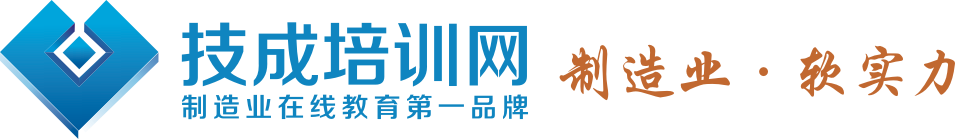 STEP7 MicroWIN 软件
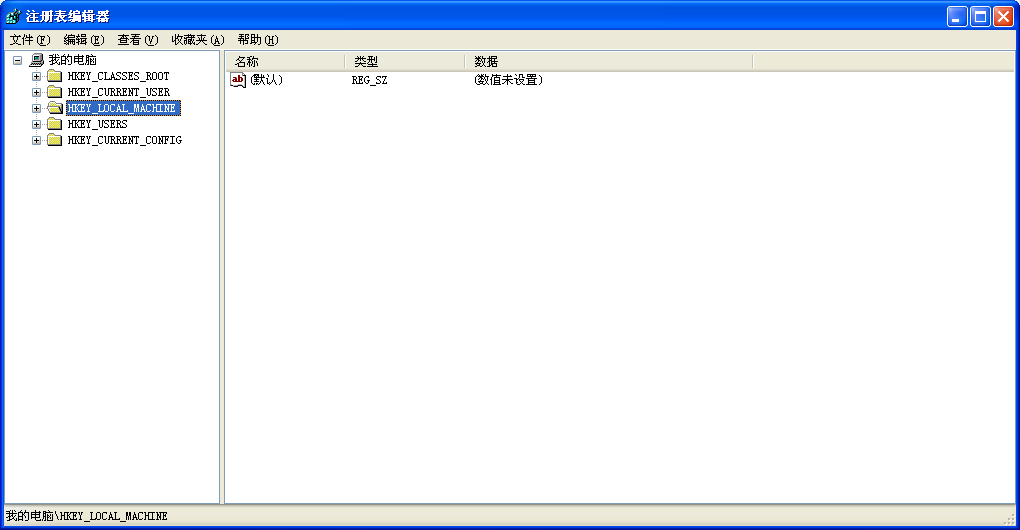 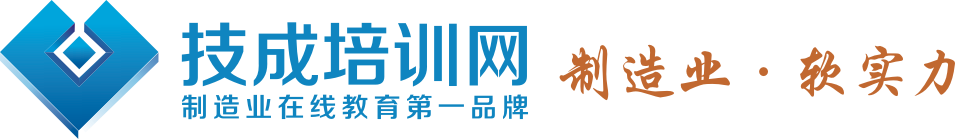 STEP7 MicroWIN 软件
1、
2、
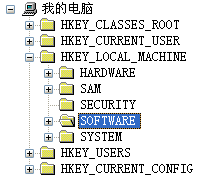 3、
4、
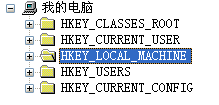 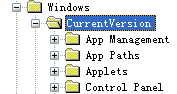 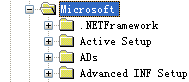 5、
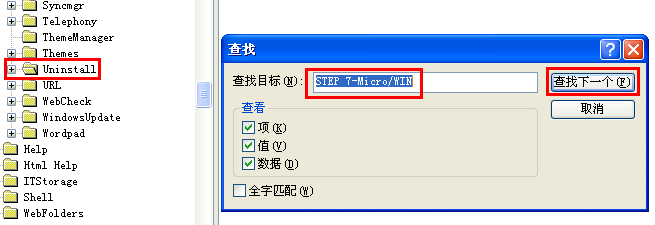 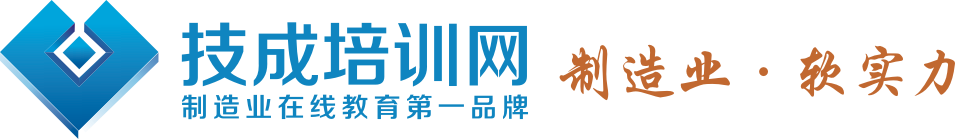 STEP7 MicroWIN 软件
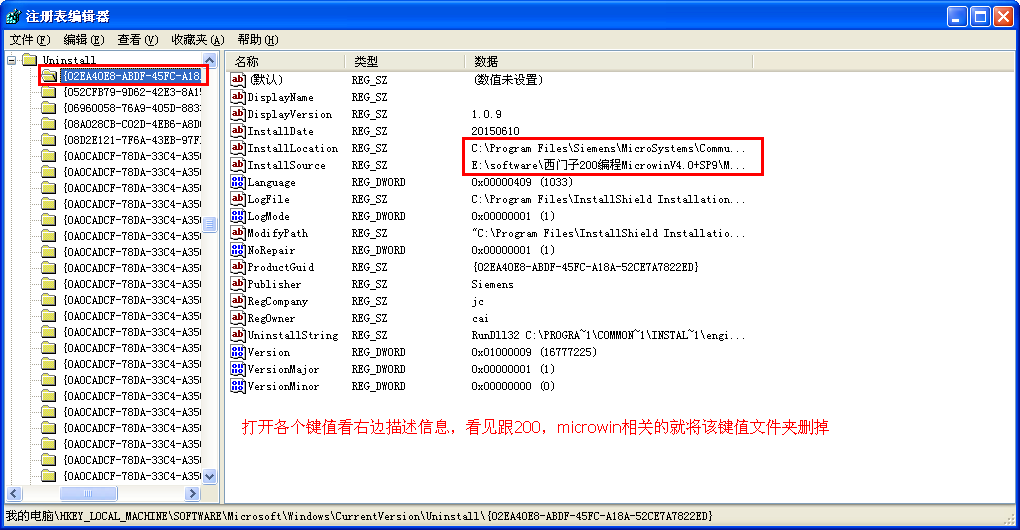 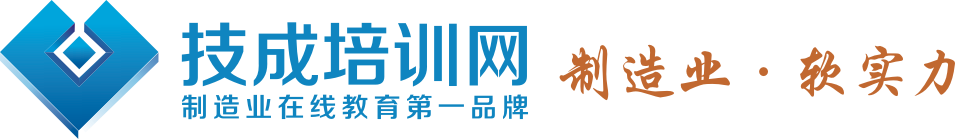 STEP7 MicroWIN 仿真软件
非官方S7-200仿真软件
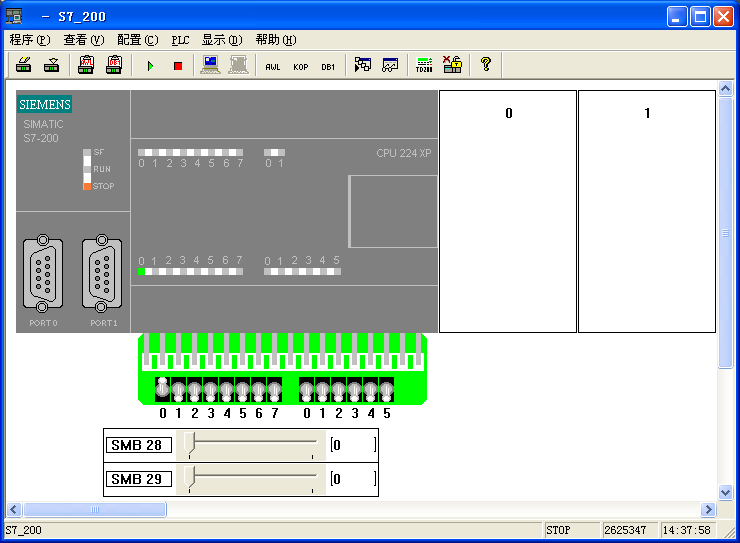 1、S7-200仿真软件
“单机版”仿真软件，不支持模拟量，通信功能，界面跟实际PLC是基本相同的。
官网：www.jcpeixun.com  服务热线：400 111 4100
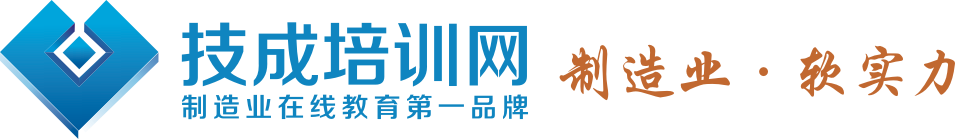 STEP7 MicroWIN 仿真软件
非官方S7-200模拟器
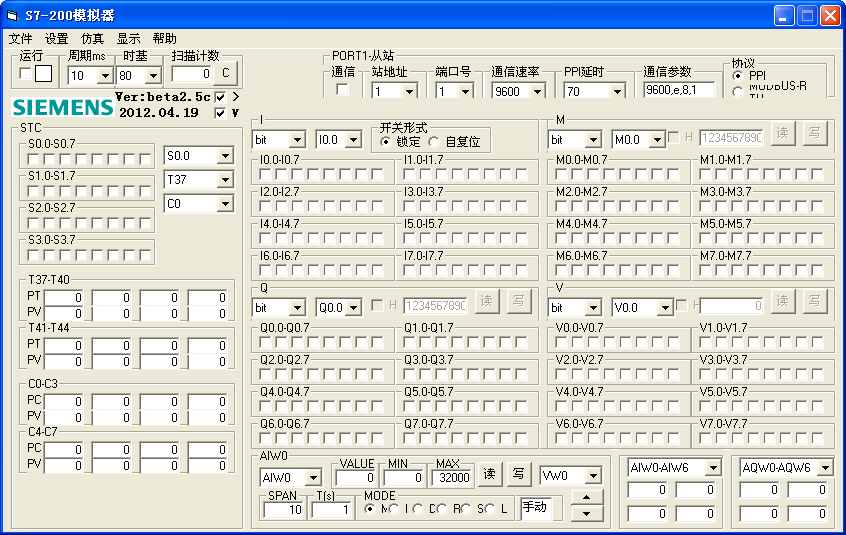 2、S7-200模拟器
支持模拟量的仿真，具有完整的串口通信功能，目前支持PPI、MODBUS RTU和USS三种固定协议，可以做主站和从站，还支持自由口编程通信方式。
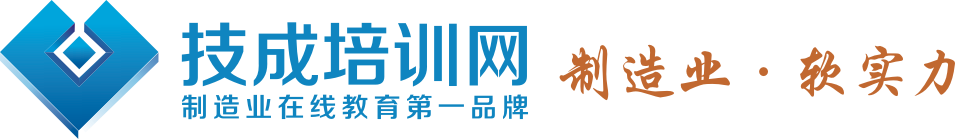 STEP7 MicroWIN 仿真软件
1、S7-200仿真软件下载链接地址：
http://bbs.jcpeixun.com/thread-45088-1-1.html

2、S7-200模拟器下载链接地址：
http://bbs.jcpeixun.com/thread-45354-1-1.html
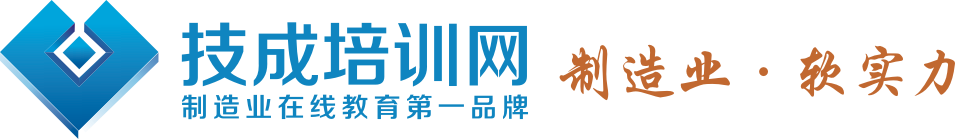 MicroWIN SMART软件
现今较常用软件版本有：STEP 7-MicroWIN SMART V2.0，STEP 7-MicroWIN SMART V2.1，STEP 7-MicroWIN SMART V2.1是最新版的软件版本，多增加有一些V2.0版本没有的模块。
STEP 7-MicroWIN SMART V2.1
下载链接地址如下：
http://bbs.jcpeixun.com/thread-58336-1-1.html
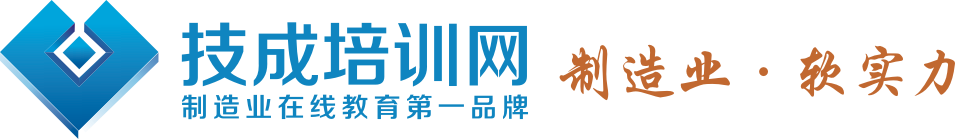 MicroWIN SMART软件
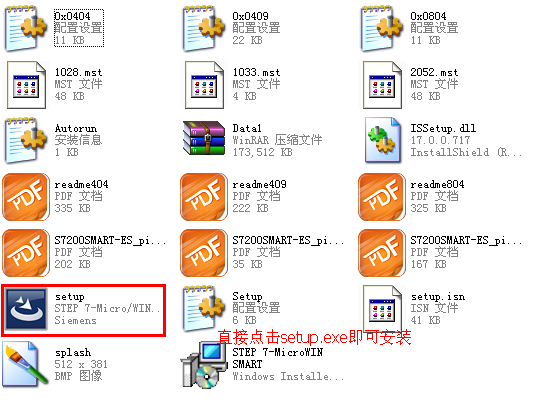 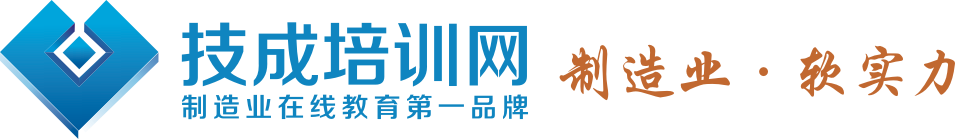 MicroWIN SMART软件
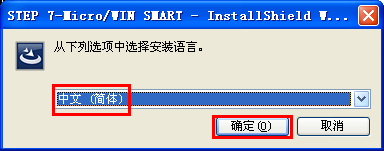 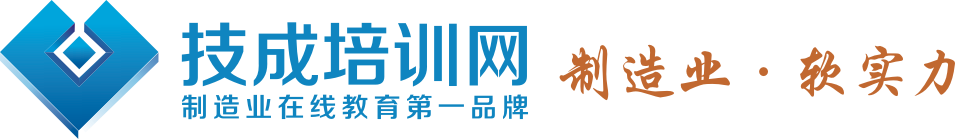 MicroWIN SMART软件
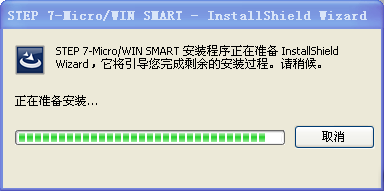 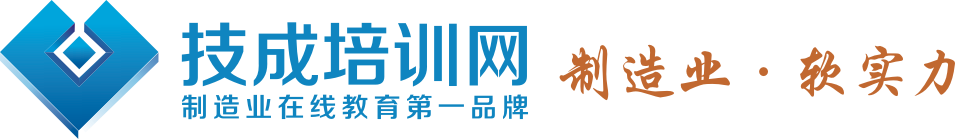 MicroWIN SMART软件
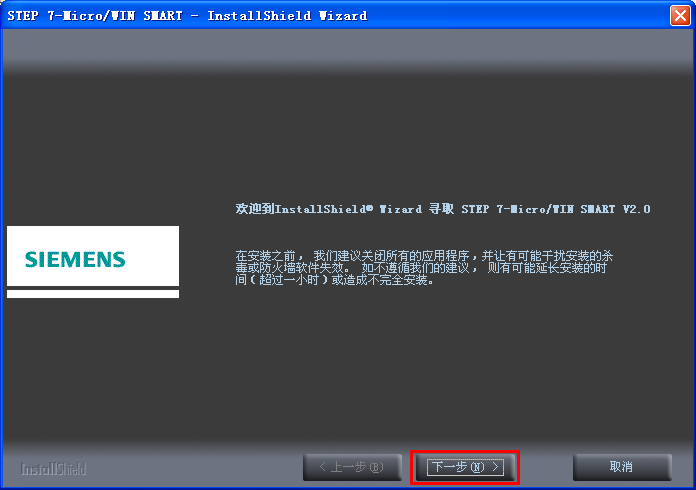 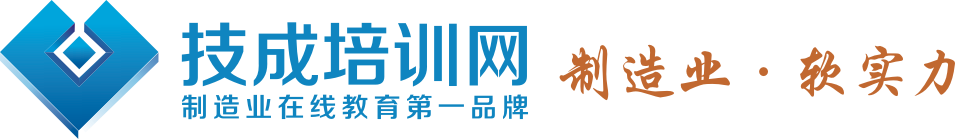 MicroWIN SMART软件
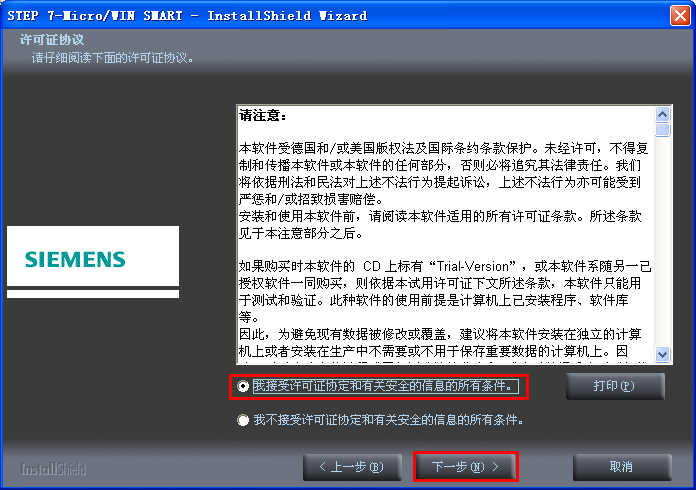 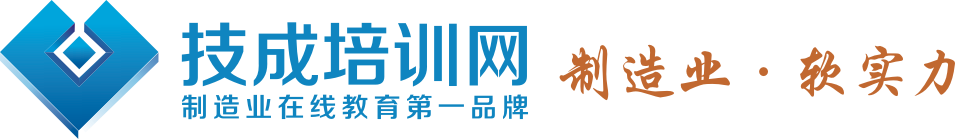 MicroWIN SMART软件
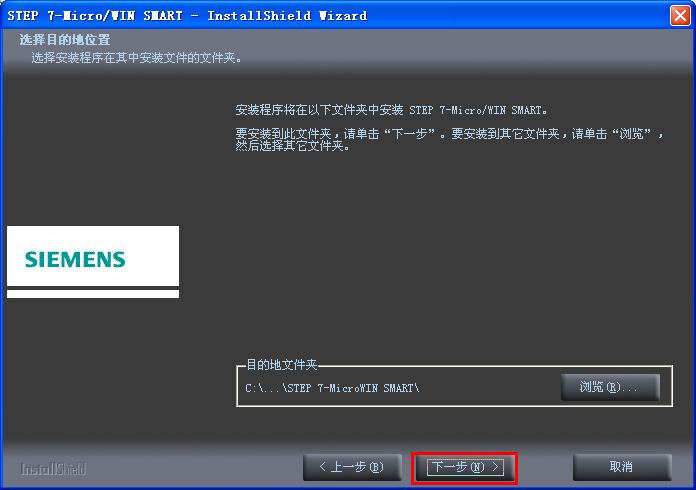 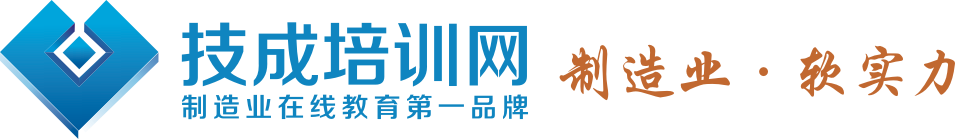 MicroWIN SMART软件
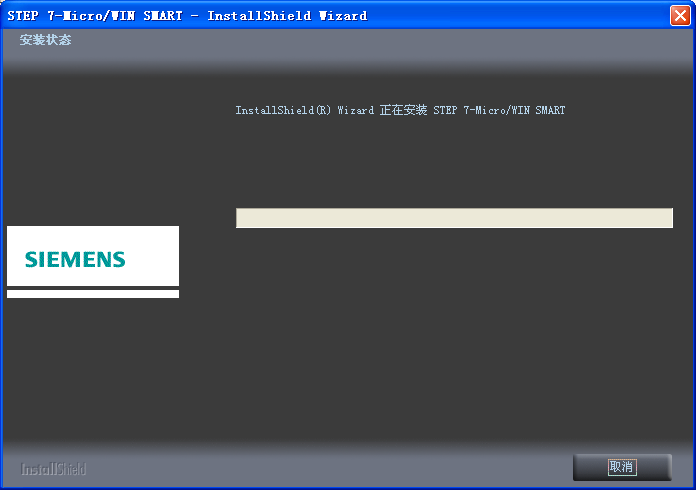 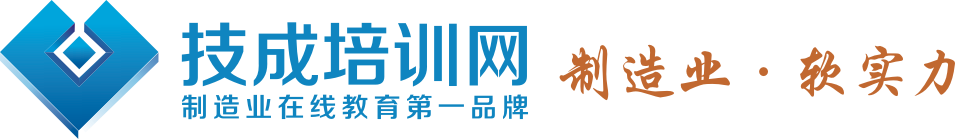 MicroWIN SMART软件
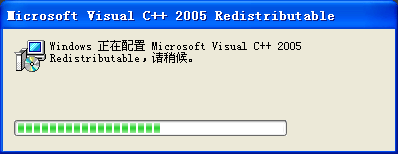 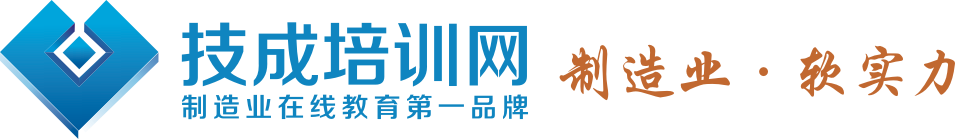 MicroWIN SMART软件
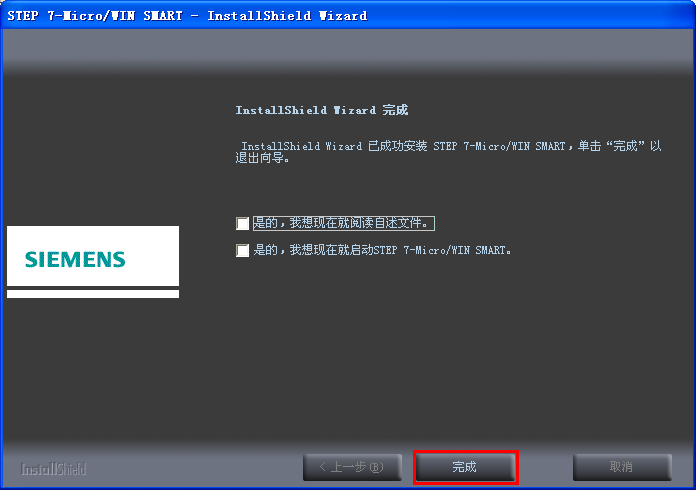 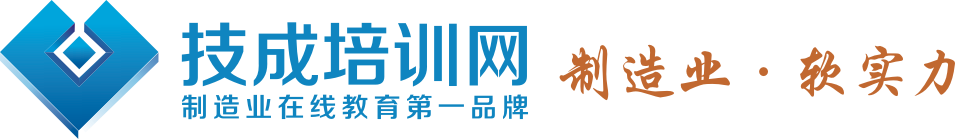 MicroWIN SMART软件
软件图标
MicroWIN SMART与STEP7 MicroWIN不同的是，安装出来只有一个图标，而非三个图标。
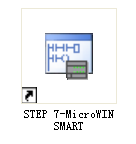 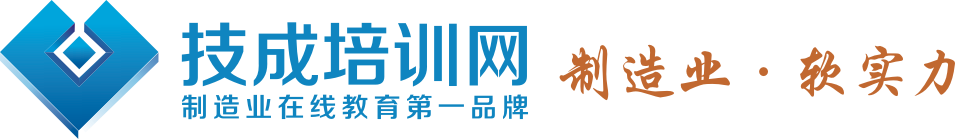 MicroWIN SMART软件界面
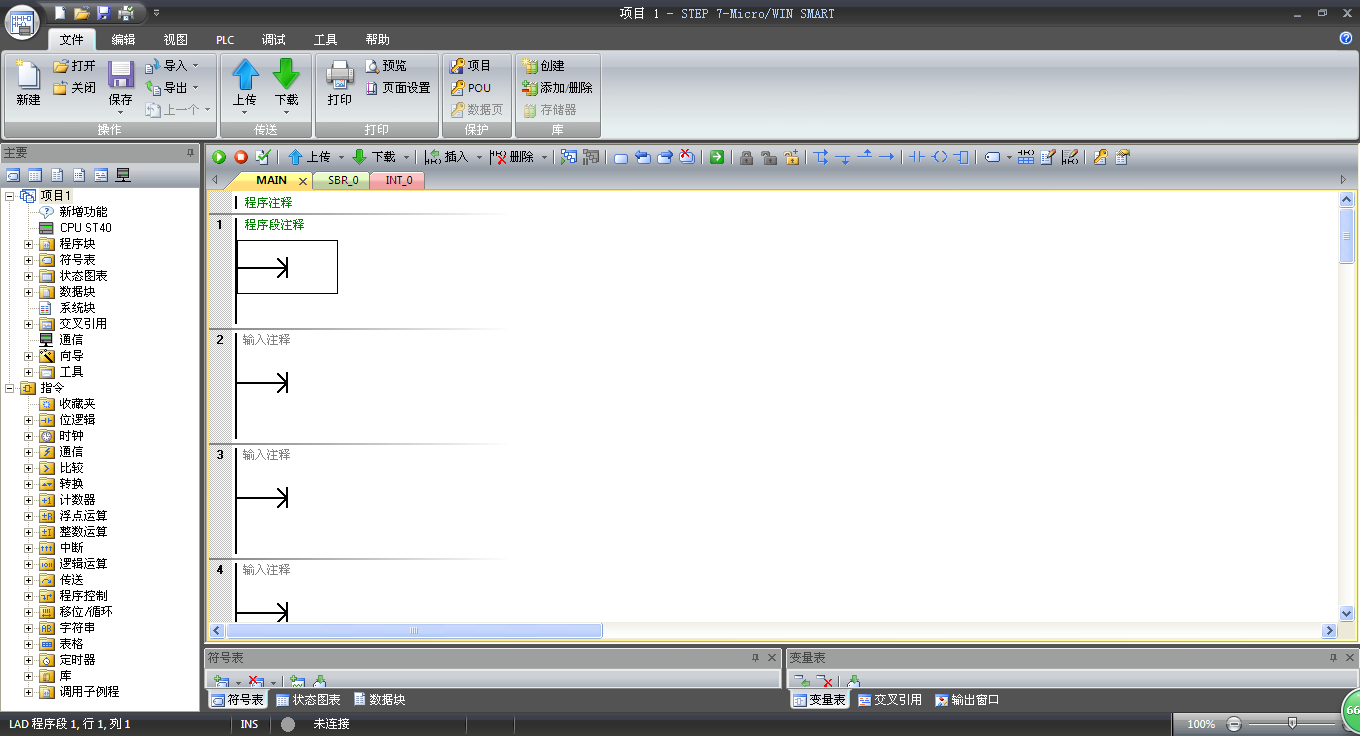 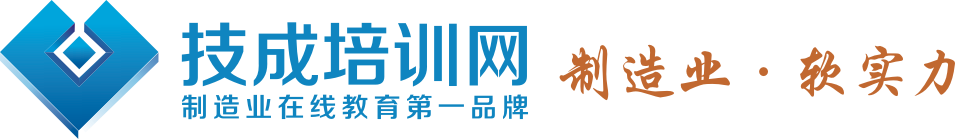 西门子S7-300软件
安装西门子300编程软件常见的几种错误提示：
1、
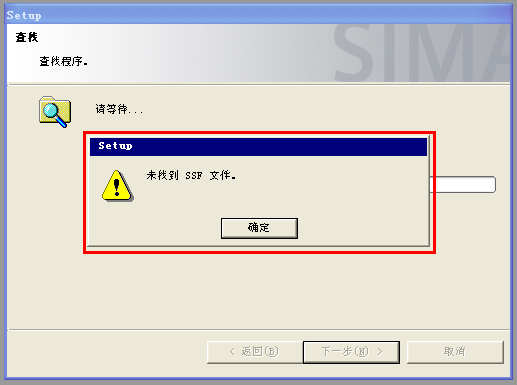 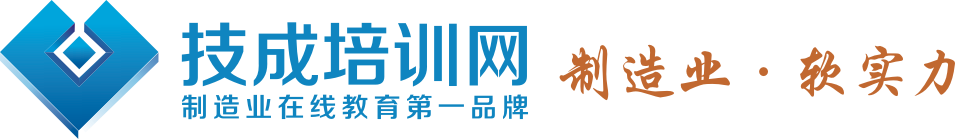 西门子S7-300软件
安装西门子300编程软件常见的几种错误提示：
2、
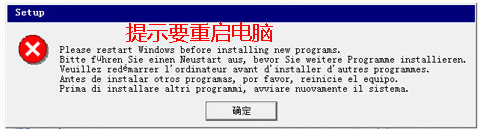 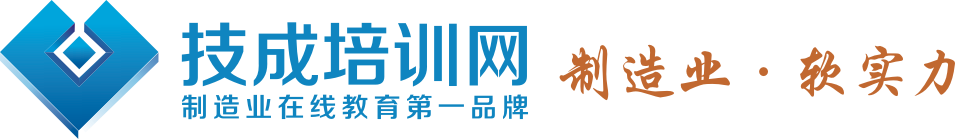 西门子S7-300软件
安装时出现未找到SSF文件解决办法：
软件安装包的路径不能出现中文字符，可以改成全英文或英文+数字形式；
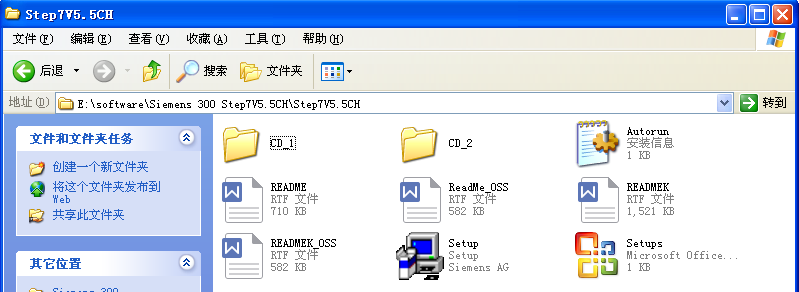 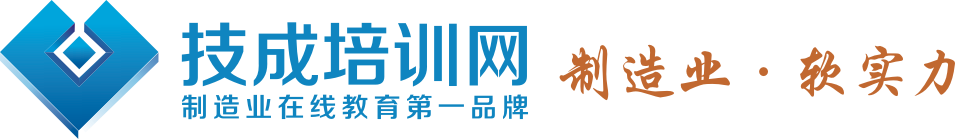 西门子S7-300软件
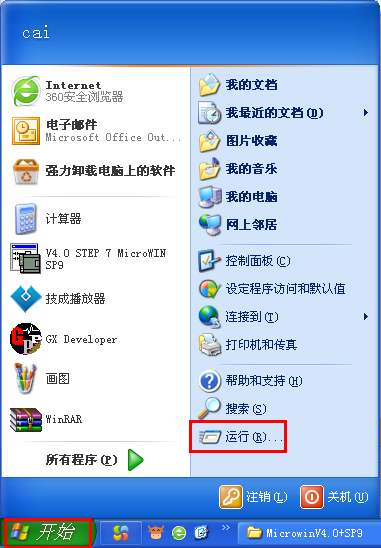 安装时提示重启电脑的解决办法：
安装Step7软件的时候，不停地提示重新启动电脑，而重启电脑无效时，必须删除注册表项才能继续。
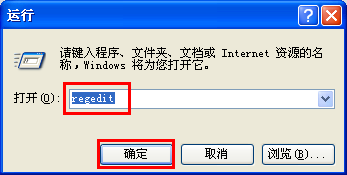 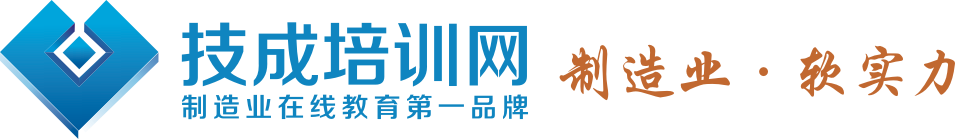 西门子S7-300软件
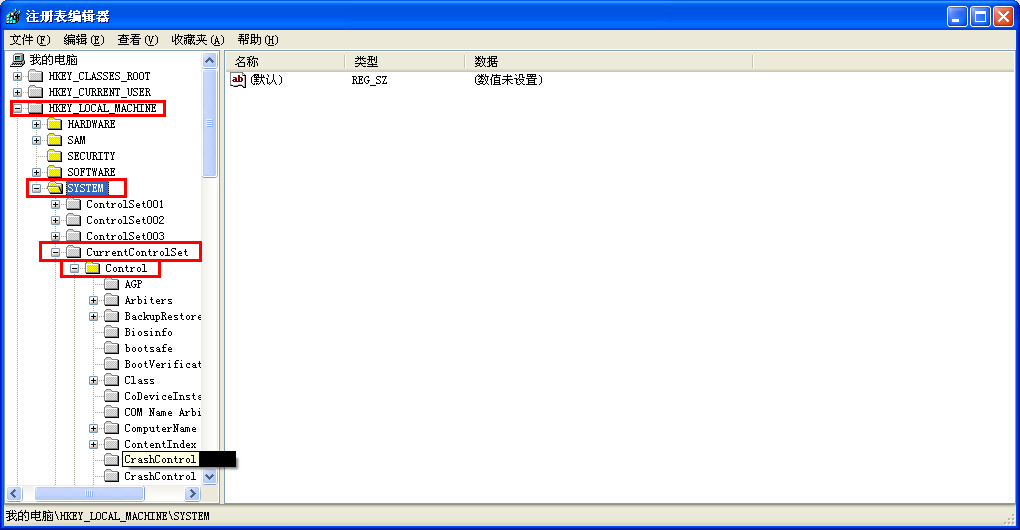 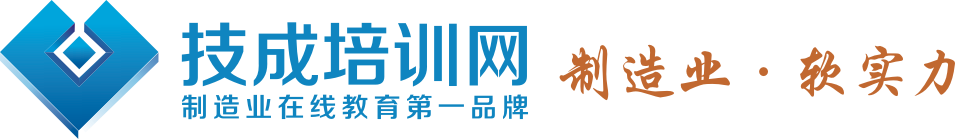 西门子S7-300软件
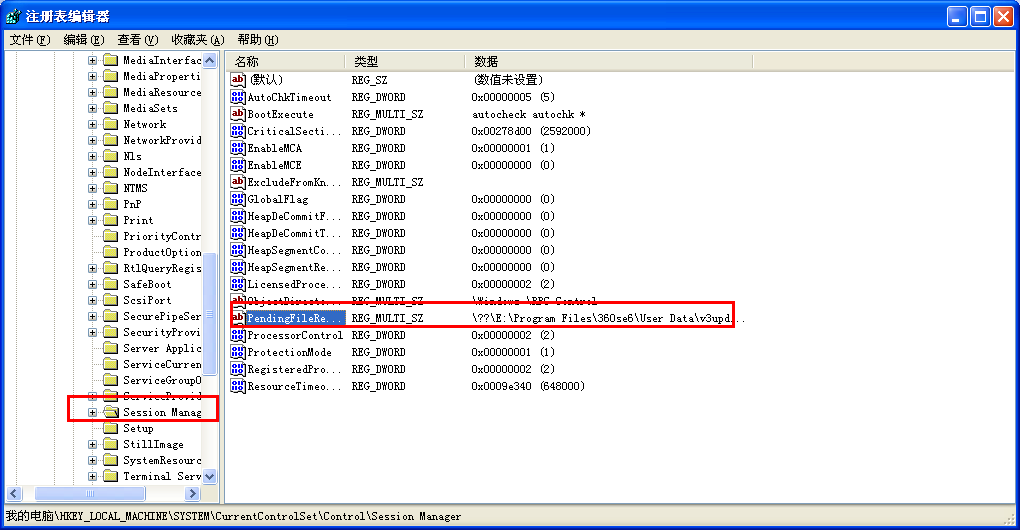 HKEY_LOCAL_MACHINE\System\CurrentControlSet\Control\Session Manager下的PendingFileRenameOperations项删除即可。
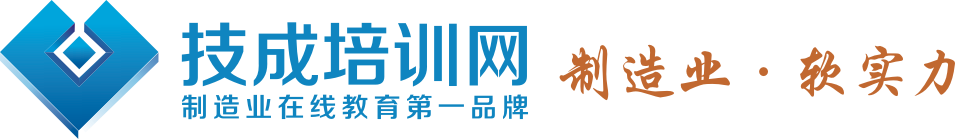 西门子S7-300软件
安装西门子S7-300编程软件时，要先安装STEP 7 V5.5 CH软件，再安装S7- PLCSIM 仿真软件。
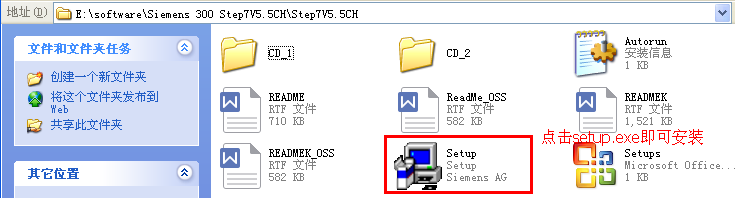 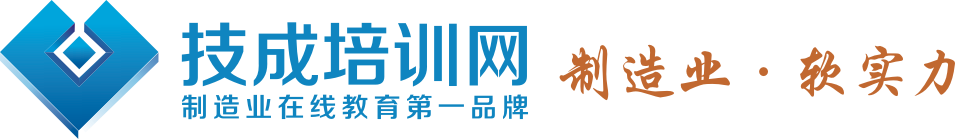 西门子S7-300软件
1、选择安装Step7软件安装程序的语言，需要注意这里选择的并非Step7软件安装后的语言，而仅仅是安装过程中的语言。
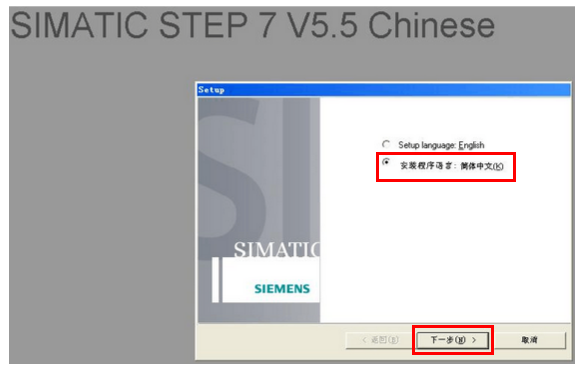 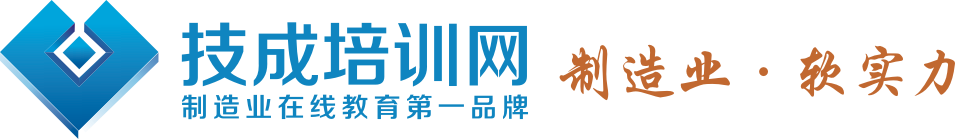 西门子S7-300软件
2、接受软件许可证以及开放源代码许可证协议。
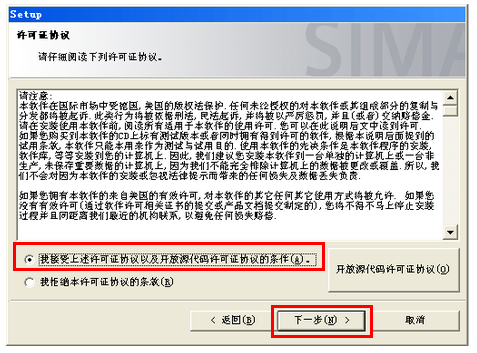 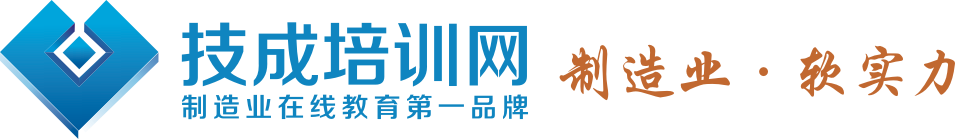 西门子S7-300软件
3、选择需要安装的产品。根据安装文件是标准版或专业版，其选项会有所不同。
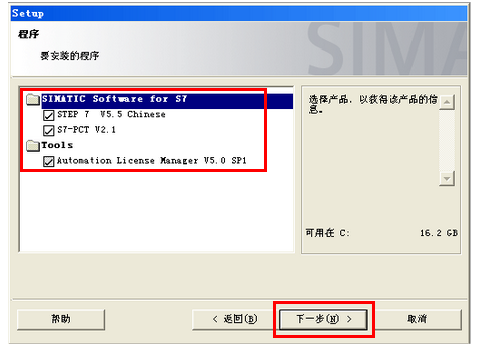 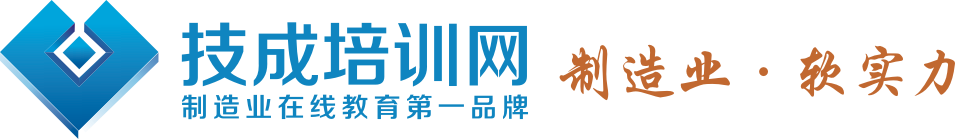 西门子S7-300软件
4、接受系统防火墙的更改。
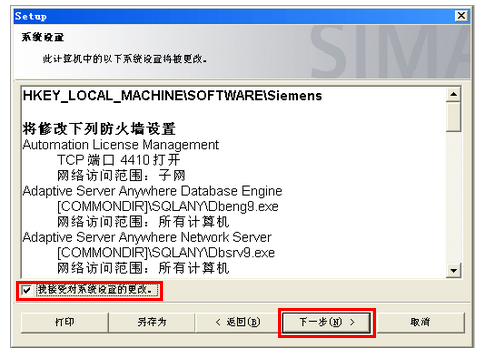 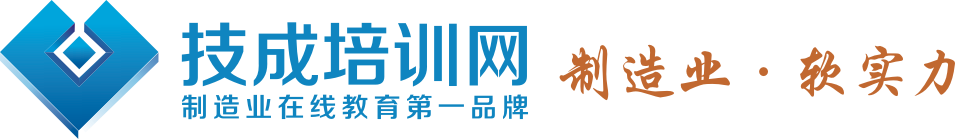 西门子S7-300软件
5、开始安装所选择的软件。
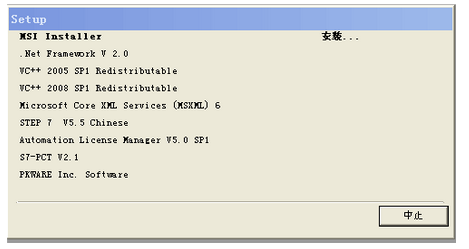 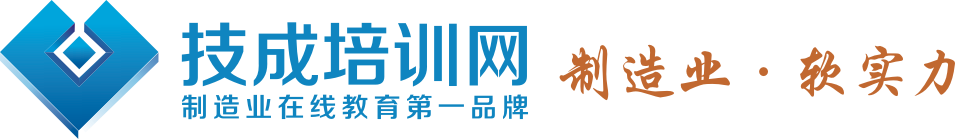 西门子S7-300软件
6、选择Step7软件的选项。
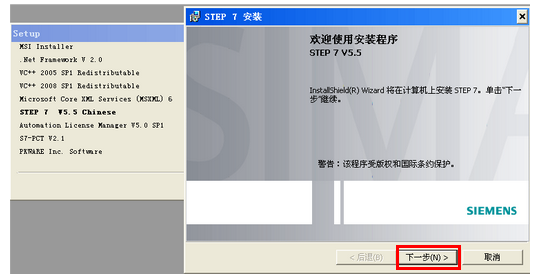 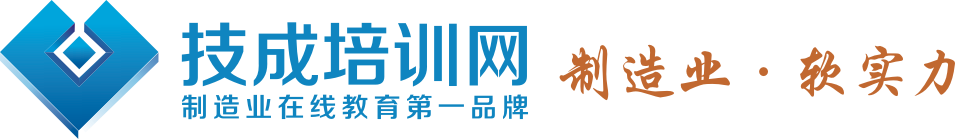 西门子S7-300软件
7、同意Step7说明文件。
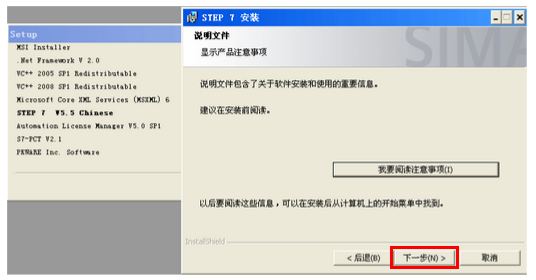 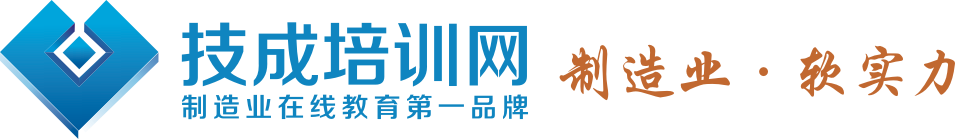 西门子S7-300软件
8、输入用户信息。
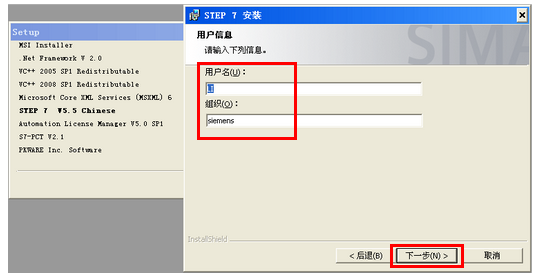 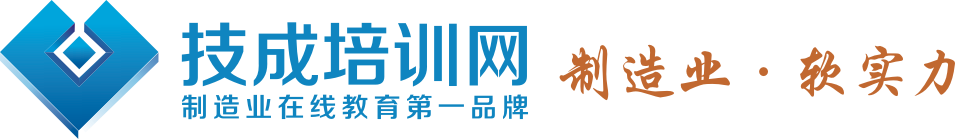 西门子S7-300软件
9、选择Step7软件安装方式。
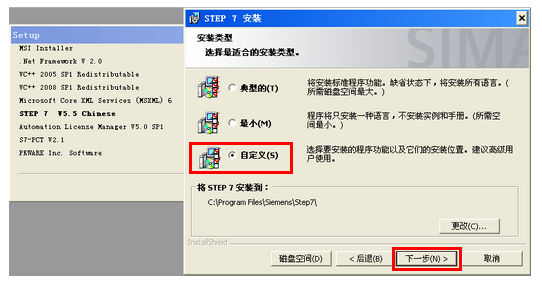 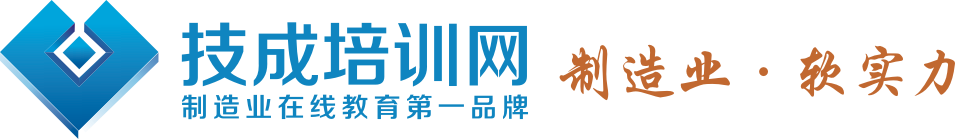 西门子S7-300软件
10、选择Step7软件工作语言。对于中文的Step7软件，英语为必选。
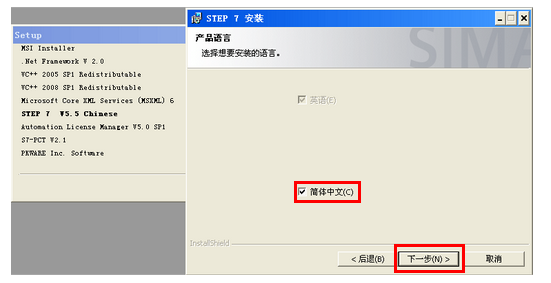 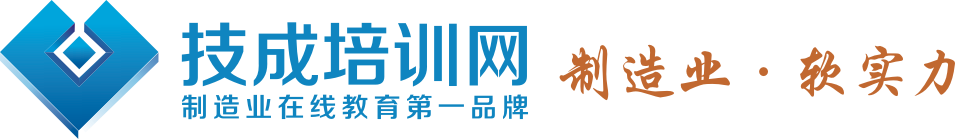 西门子S7-300软件
11、选择Step7软件的安装路径及安装内容。
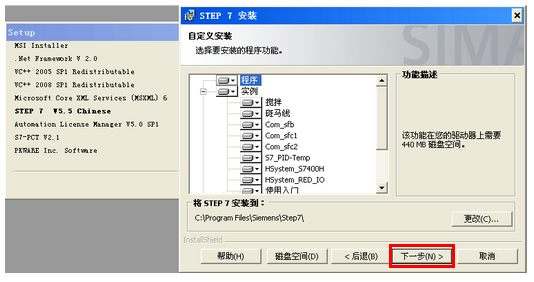 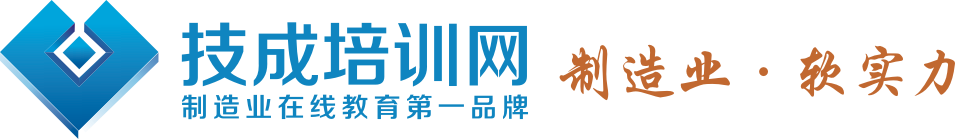 西门子S7-300软件
12、选择是否安装完成后传送授权。此处选择“否”即可。
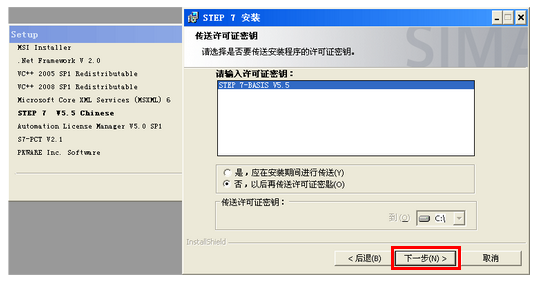 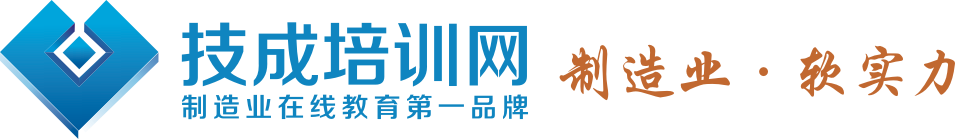 西门子S7-300软件
13、点击“安装”按钮，开始安装Step7软件。
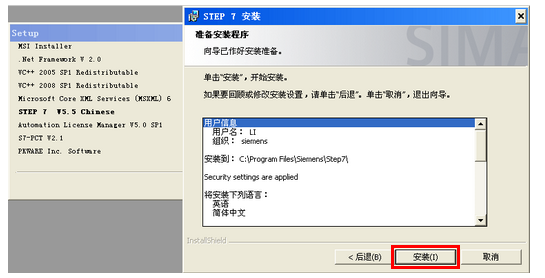 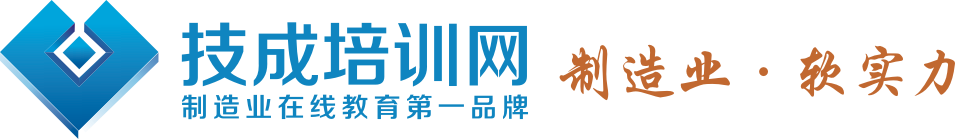 西门子S7-300软件
10、安装完成最后，需要选择存储卡读卡器参数。如果没有购买西门子读卡器，可以不必选择。或者以后通过控制面板选择。同时，由于语言设定等问题，对话框可能出现“？？”等字样，按照微软标准排列，左侧第一个按钮是“确定”按钮，单击即可。
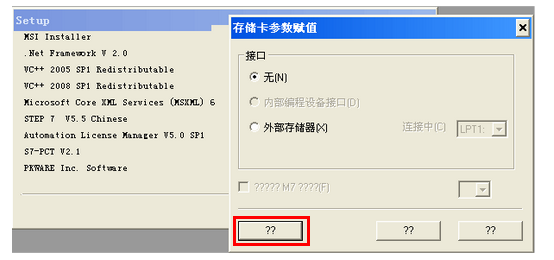 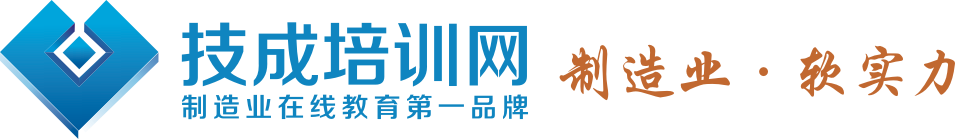 西门子S7-300软件
15、选择所需要的编程接口，然后单击“安装”按钮，将编程设备安装到系统中即可。此操作也可以在以后通过控制面板中“设置PG/PC接口”重新调用。
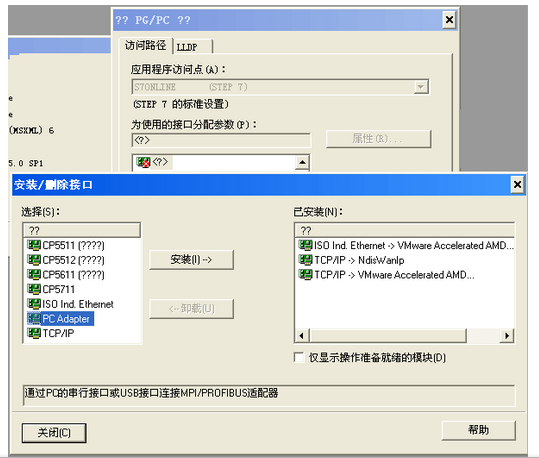 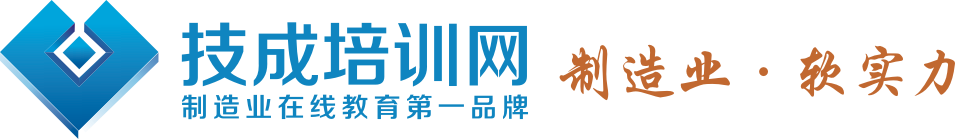 西门子S7-300软件
16、安装完成后，选择“是，立即重启系统”，然后单击“完成”按钮，系统自动重新启动。如下图所示。
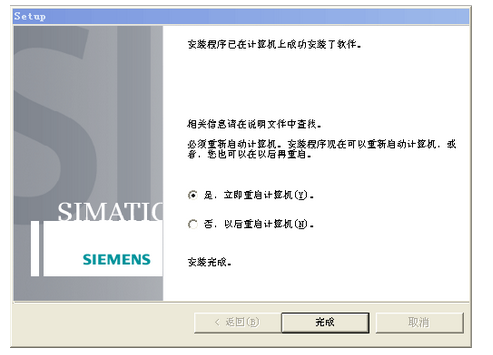 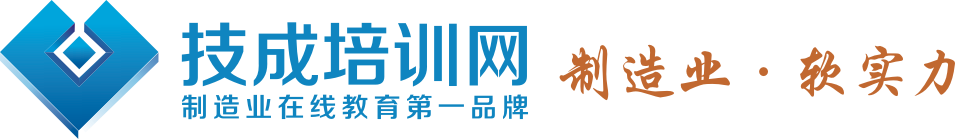 西门子S7-300软件
软件图标
STEP 7 V5.5CH安装完成后，将在桌面生成三个图标：
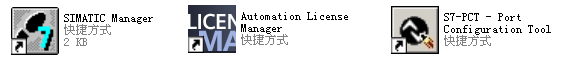 许可证管理器
端口配置工具
编程软件
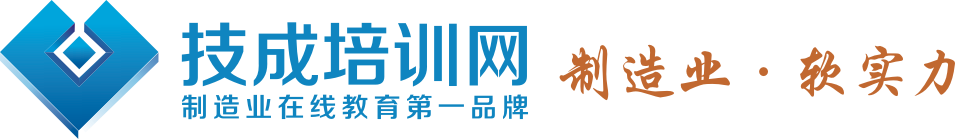 西门子S7-300软件
STEP 7 V5.5CH编程软件安装完成后，即可安装S7-PLCSIM仿真软件。
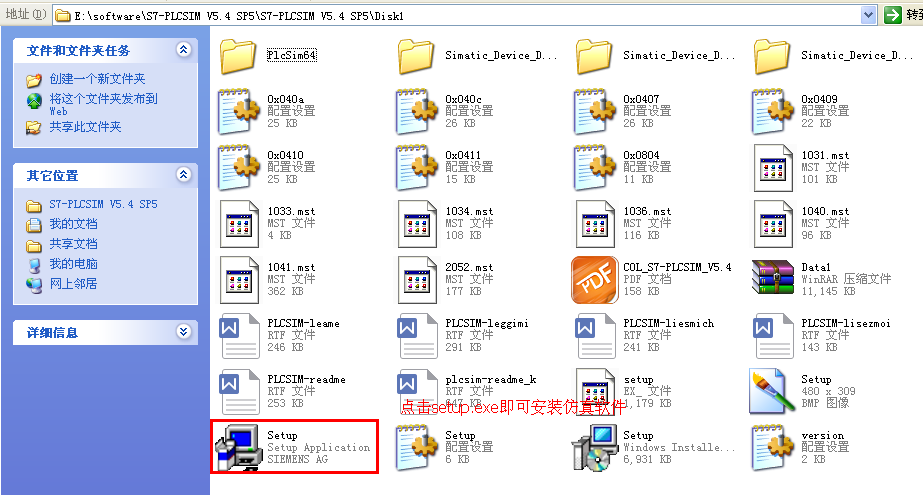 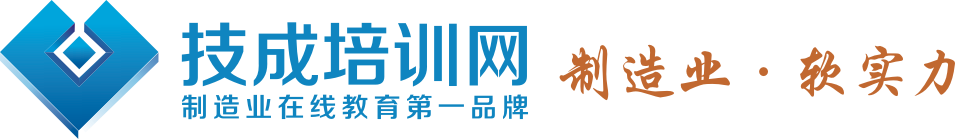 西门子S7-300软件
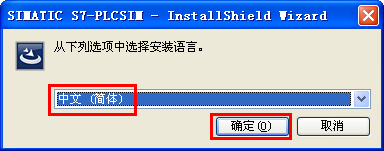 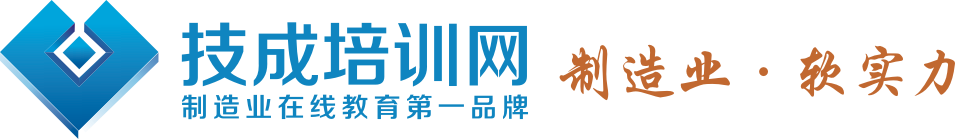 西门子S7-300软件
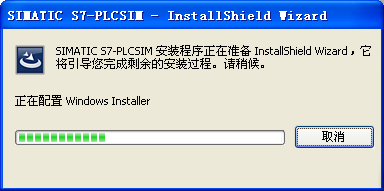 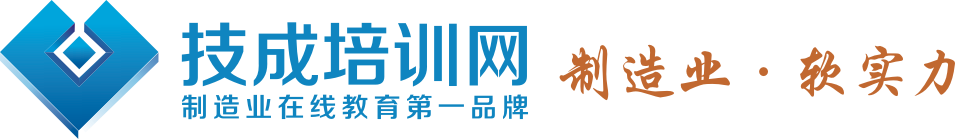 西门子S7-300软件
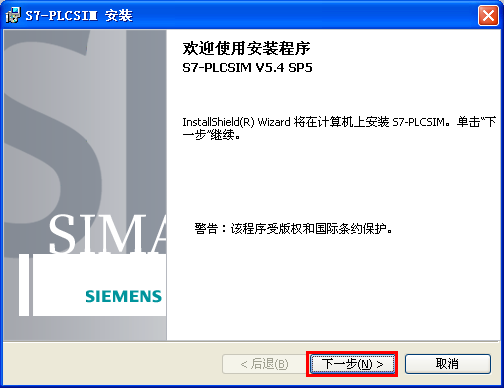 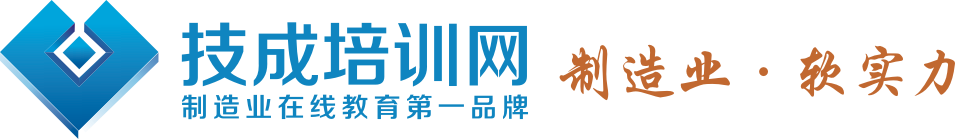 西门子S7-300软件
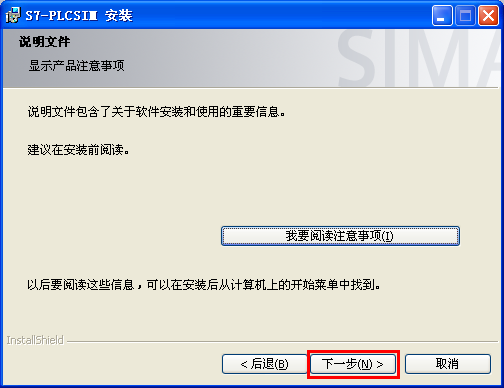 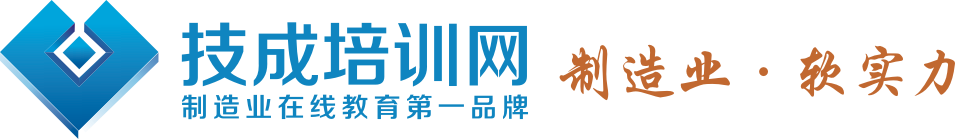 西门子S7-300软件
安装过程中如果出现该错误，需要删除注册表，方法与前面一致。
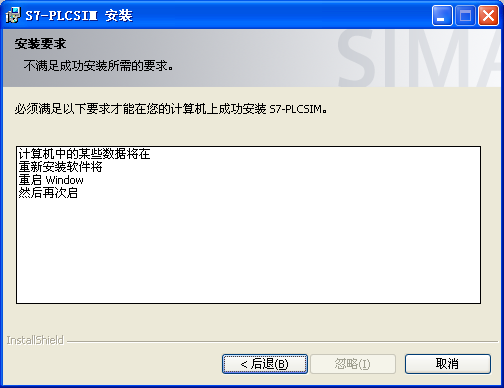 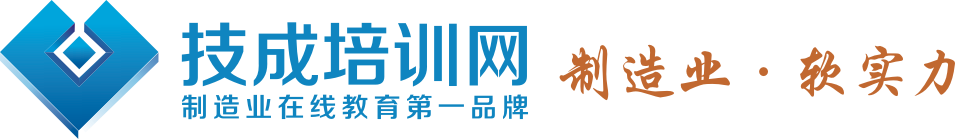 西门子S7-300软件
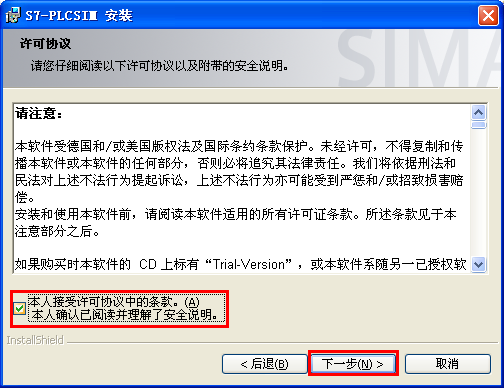 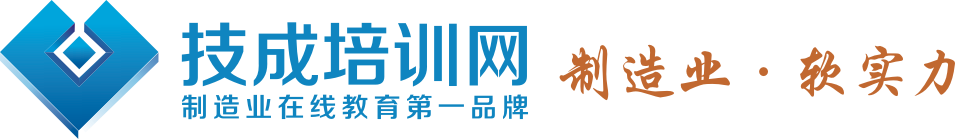 西门子S7-300软件
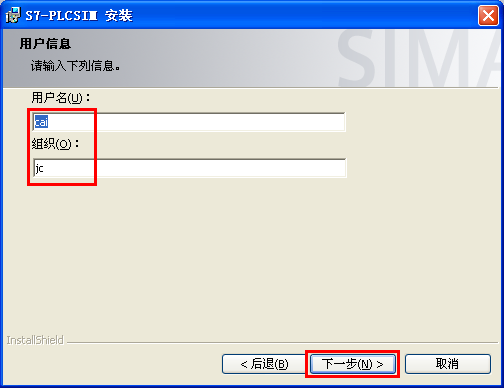 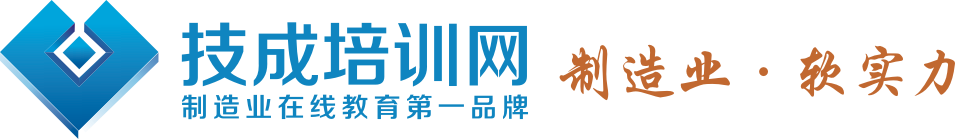 西门子S7-300软件
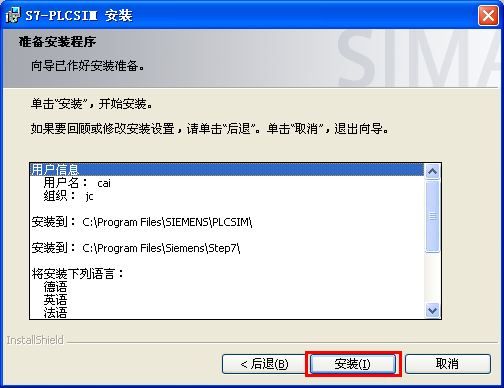 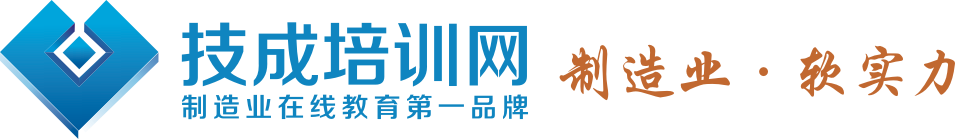 西门子S7-300软件
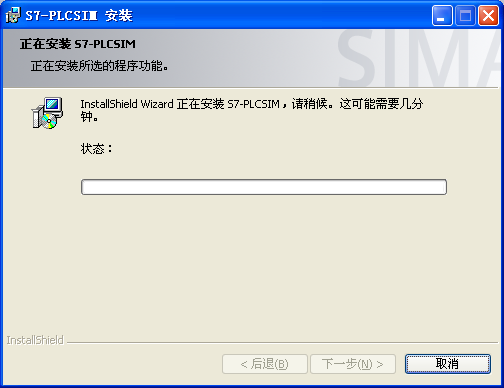 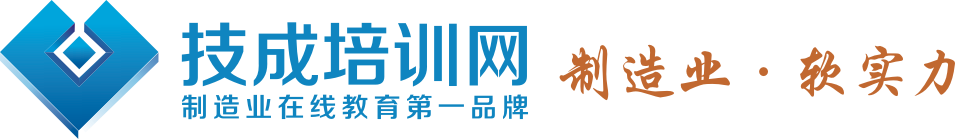 西门子S7-300软件
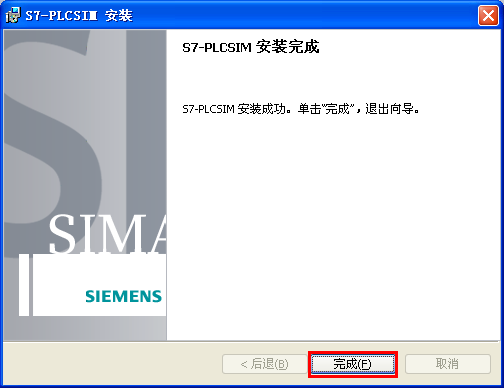 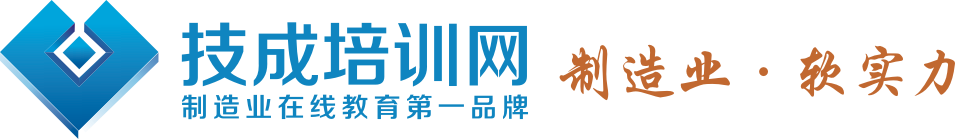 西门子S7-300软件
STEP 7 V5.5CH编程软件与S7-PLCSIM仿真软件都安装完成之后，要进行授权，否则软件只能使用15天。
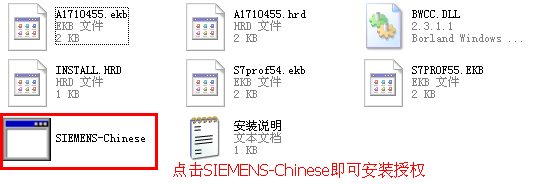 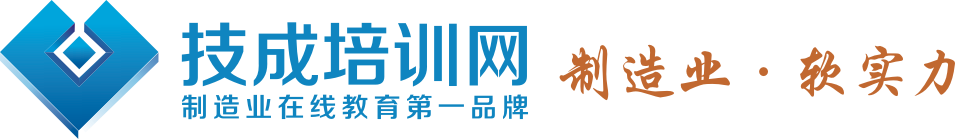 西门子S7-300软件
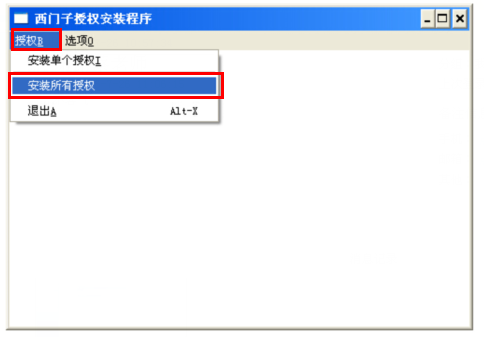 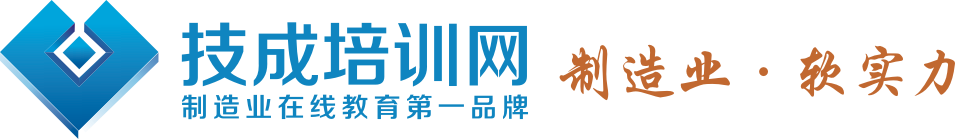 西门子S7-300软件界面
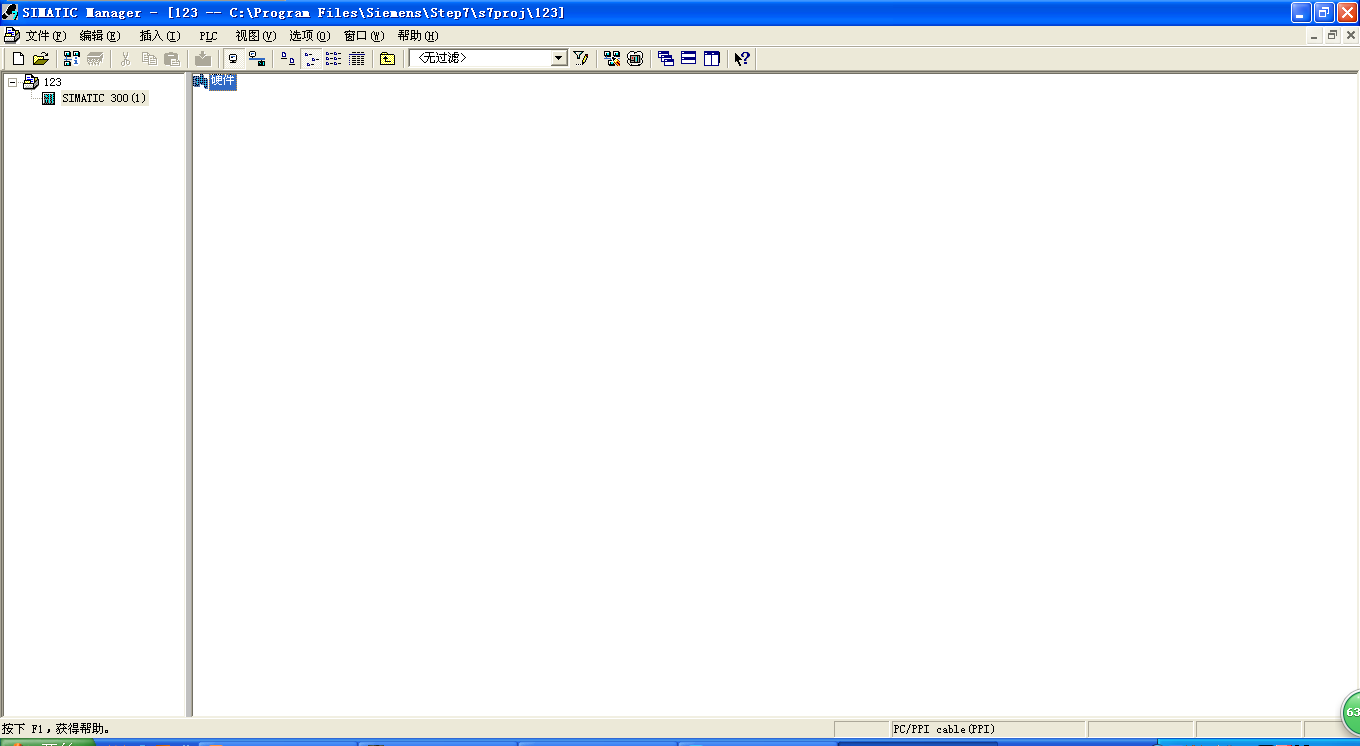 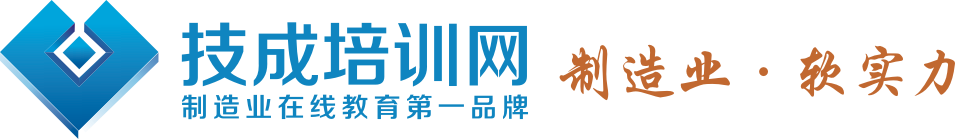 西门子S7-300软件
注意：在打开STEP 7时，出现的对话框提示"未发现有效的许可证密钥"。点击"确定"按钮，出现的对话框提示"STEP 7发现自动许可证管理器存在问题。正在关闭应用程序，请重新安装自动许可证管理器"。出现这种问题该怎么解决？
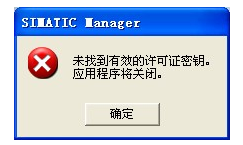 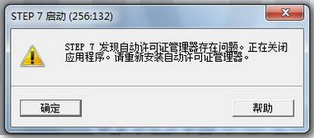 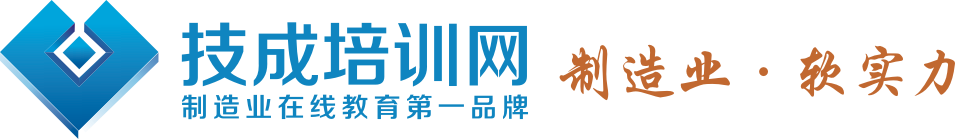 西门子S7-300软件
解决方法：
1、打开计算机的控制面板，双击"管理工具"，再双击"服务"，打开"服务"对话框。
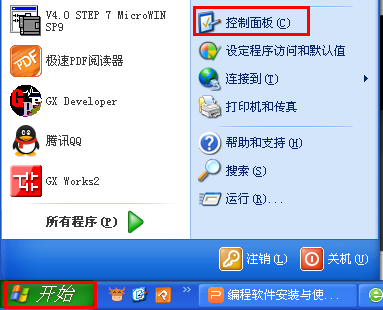 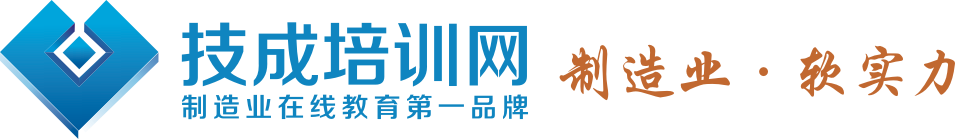 西门子S7-300软件
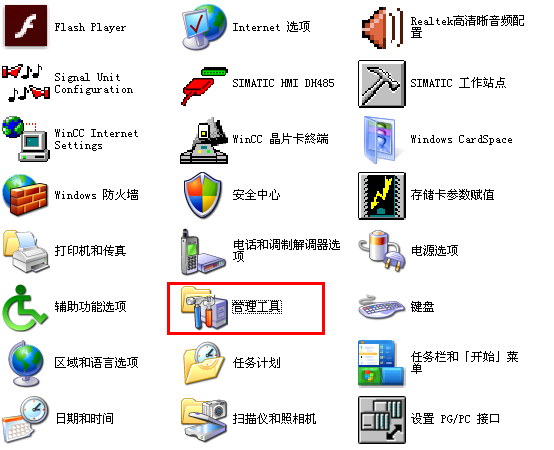 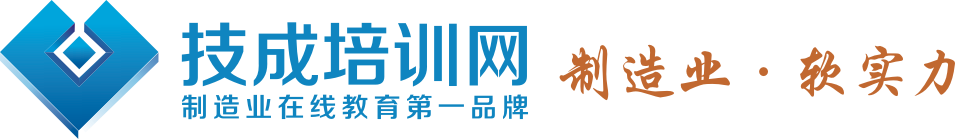 西门子S7-300软件
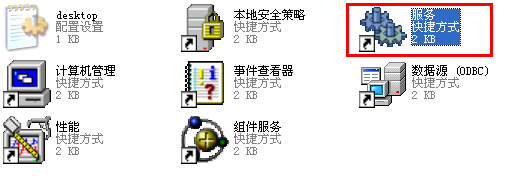 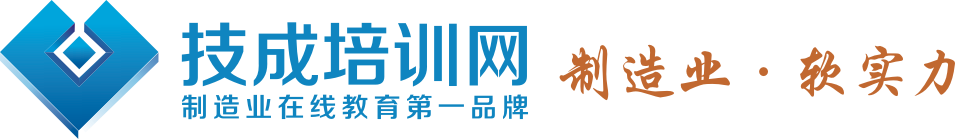 西门子S7-300软件
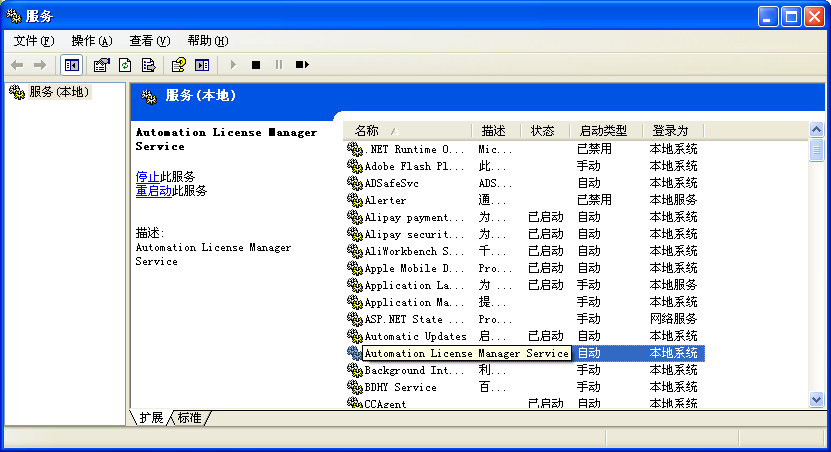 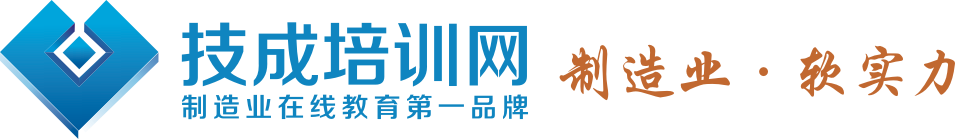 西门子S7-300软件
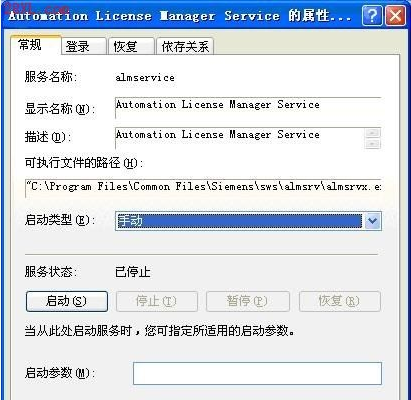 解决方法：
2、点击"启动"按钮，启动"Automation License Manager Server"，其状态变为"已启动"。最后点击"确定"按钮。
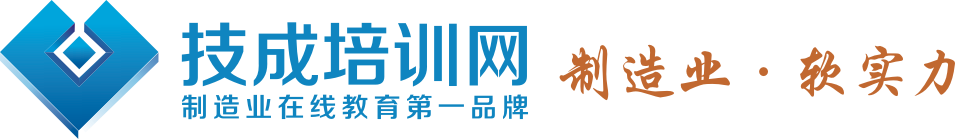 西门子S7-300软件
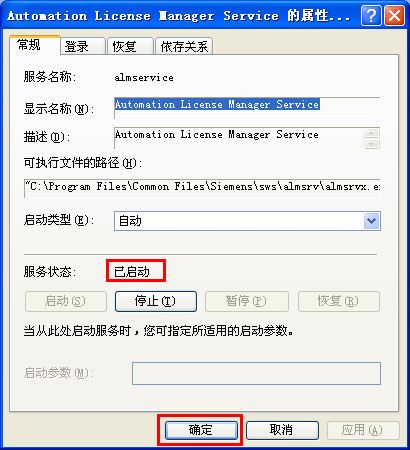 解决方法：
3、双击"Automation License Manager Server"，打开它的属性对话框。用"启动类型"选择框，将启动类型由"手动"改为"自动"。点击"启动"按钮，启动"Automation License Manager Server"。
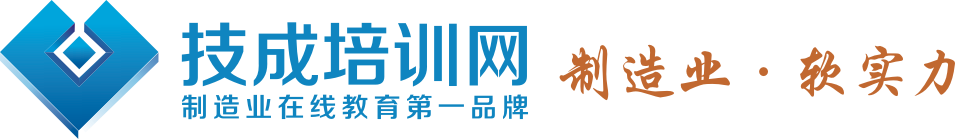 西门子S7-300软件
下图是修改后的"服务"对话框，这样就可以打开使用编程软件了。
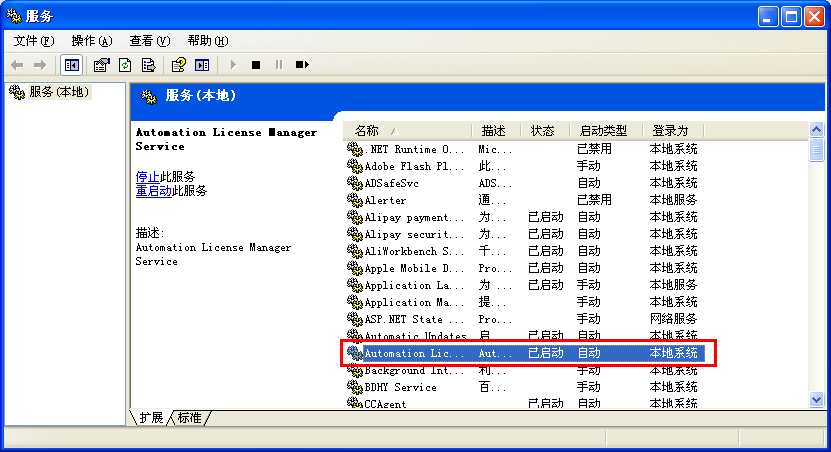 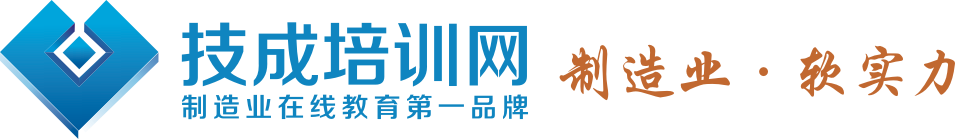 WinCC Flexible 2008软件
工控软件光盘里的WinCC Flexible 2008触摸屏软件版本不支持SMART LINE系列触摸屏，如果是SMART LINE系列触摸屏，需要下载西门子官网的新版软件。WinCC Flexible 2008 SP4下载链接如下：
http://www.ad.siemens.com.cn/smartline/download_bc1.aspx
安装WinCC Flexible 2008触摸屏软件时，注意跟安装300编程软件一样，软件安装包的路径不能出现中文，如果提示重启电脑，就要删除注册表，删除的方法跟300软件注册表删除方法一样。
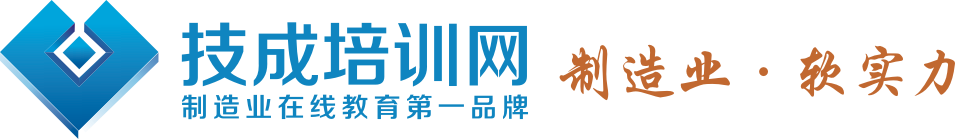 WinCC Flexible 2008软件
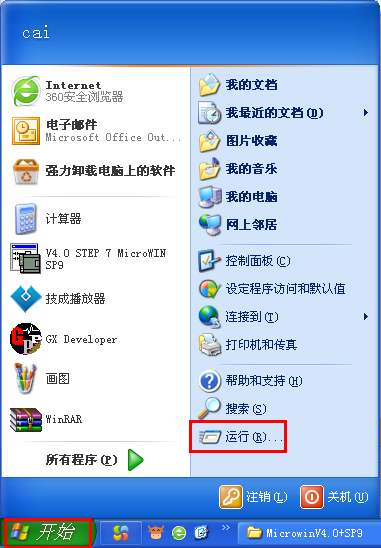 安装时提示重启电脑的解决办法：
安装WinCC Flexible 2008软件的时候，不停地提示重新启动电脑，而重启电脑无效时，必须删除注册表项才能继续。
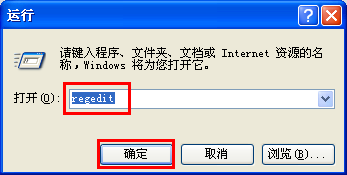 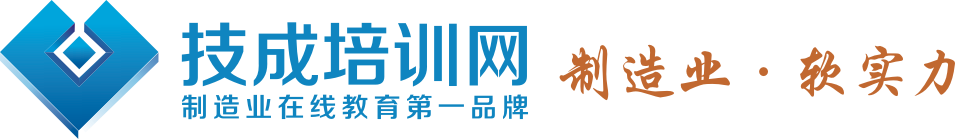 WinCC Flexible 2008软件
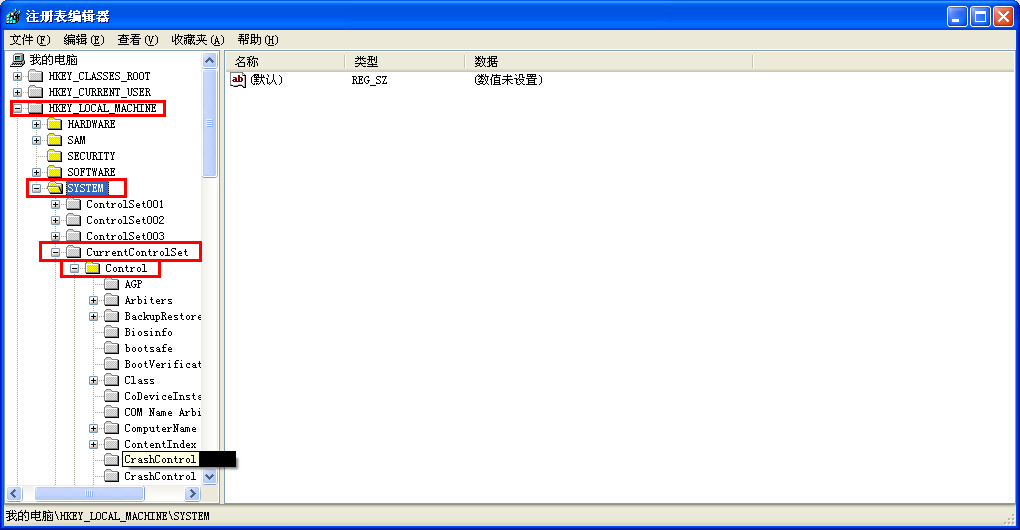 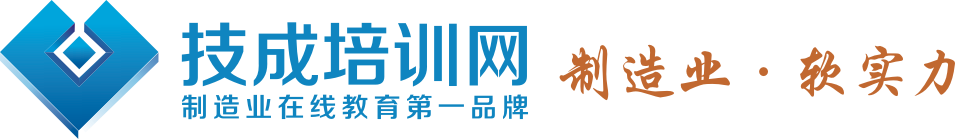 WinCC Flexible 2008软件
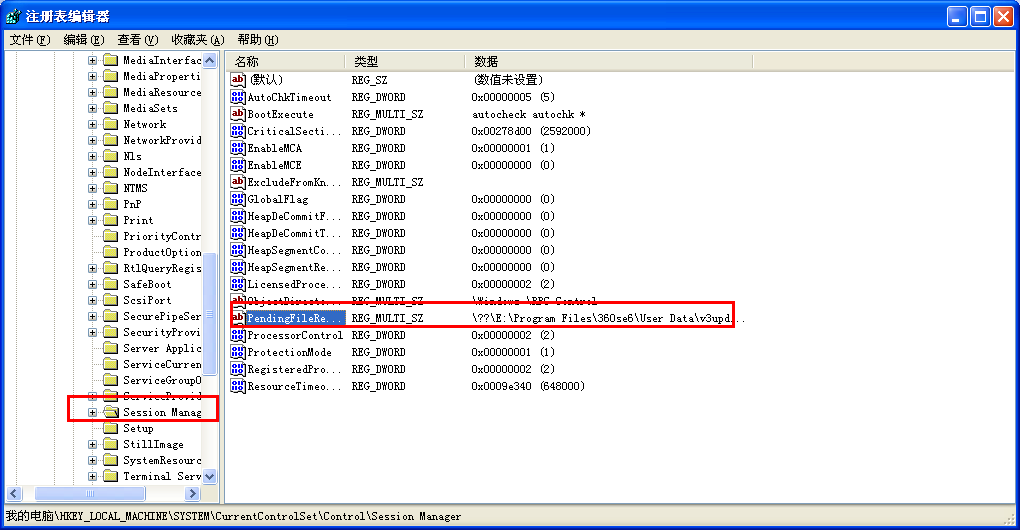 HKEY_LOCAL_MACHINE\System\CurrentControlSet\Control\Session Manager下的PendingFileRenameOperations项删除即可。
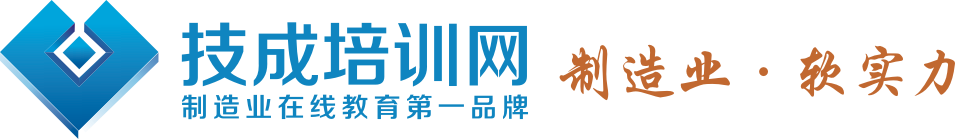 WinCC Flexible 2008软件
1. 直接点击setup.exe进行安装
    安装过程中只需要一直点击下一步即可完成安装。
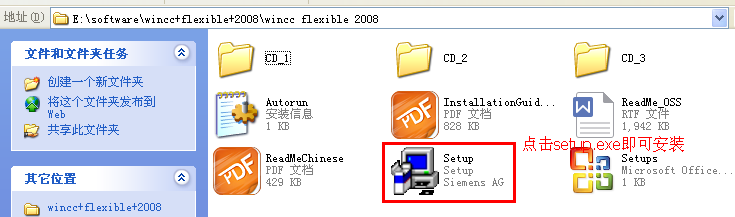 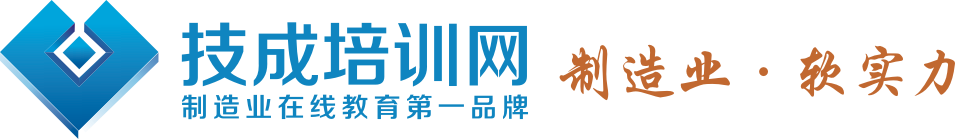 WinCC Flexible 2008软件
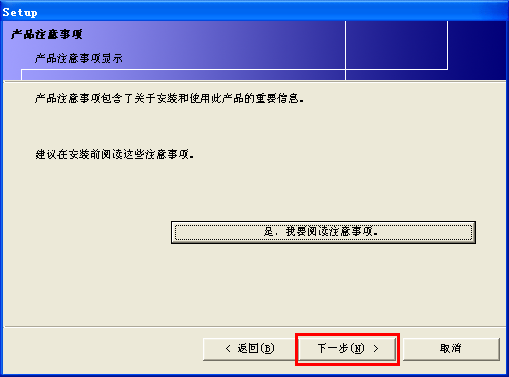 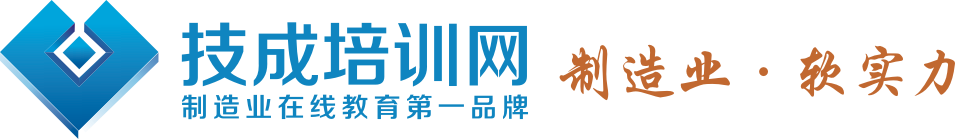 WinCC Flexible 2008软件
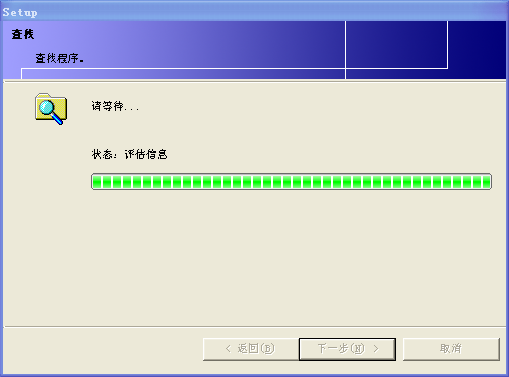 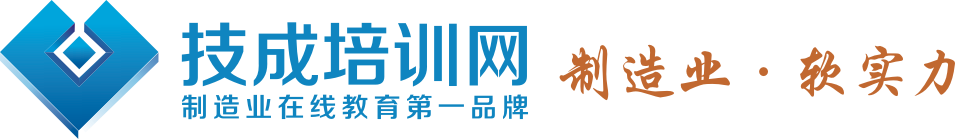 WinCC Flexible 2008软件
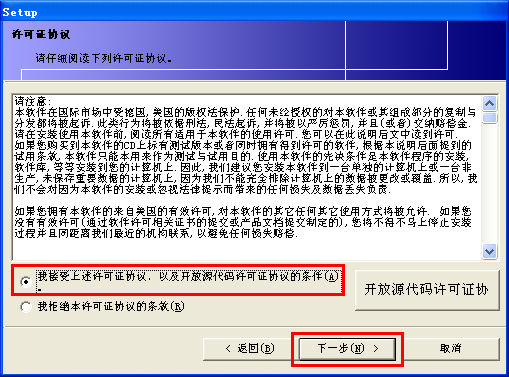 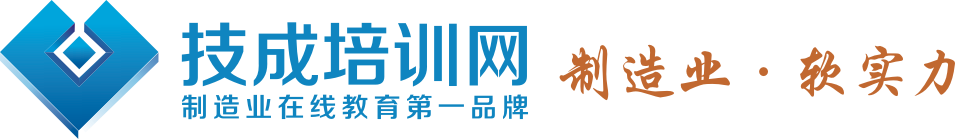 WinCC Flexible 2008软件
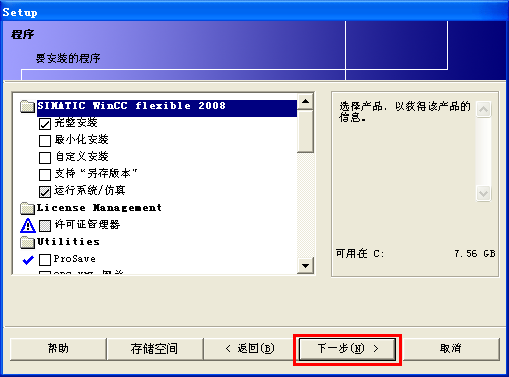 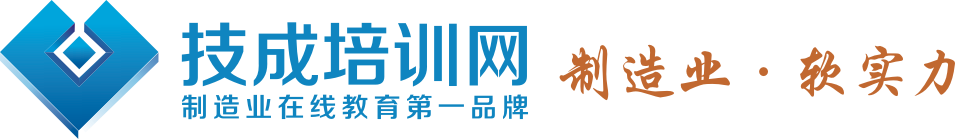 WinCC Flexible 2008软件
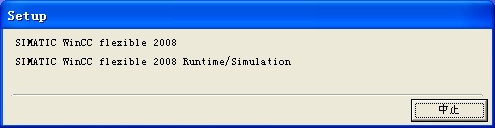 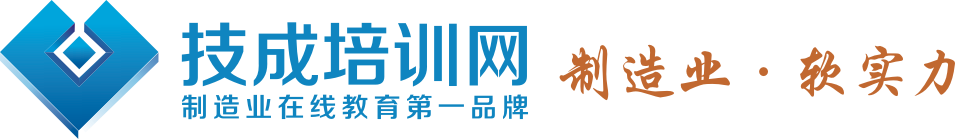 WinCC Flexible 2008软件
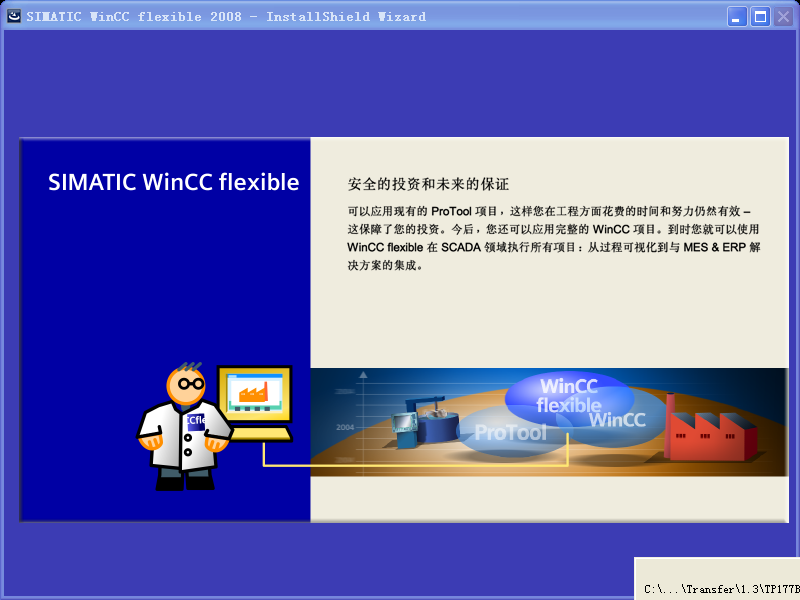 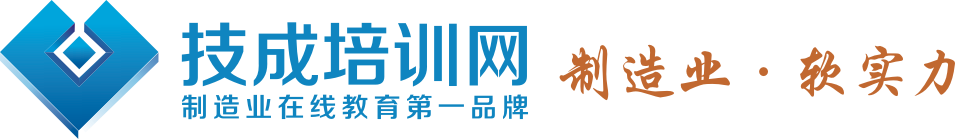 WinCC Flexible 2008软件
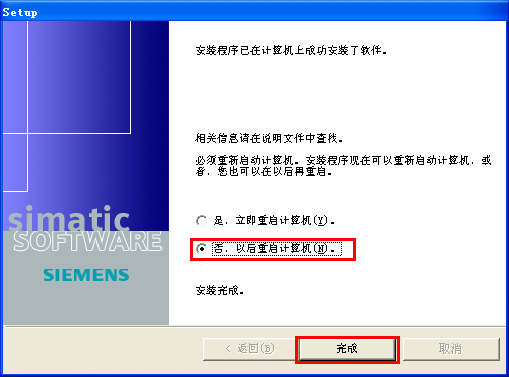 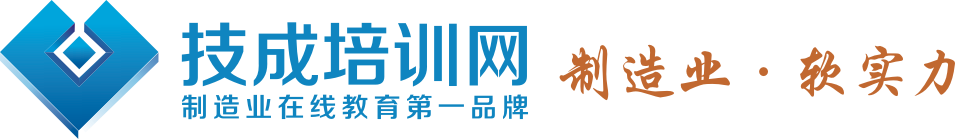 WinCC Flexible 2008软件界面
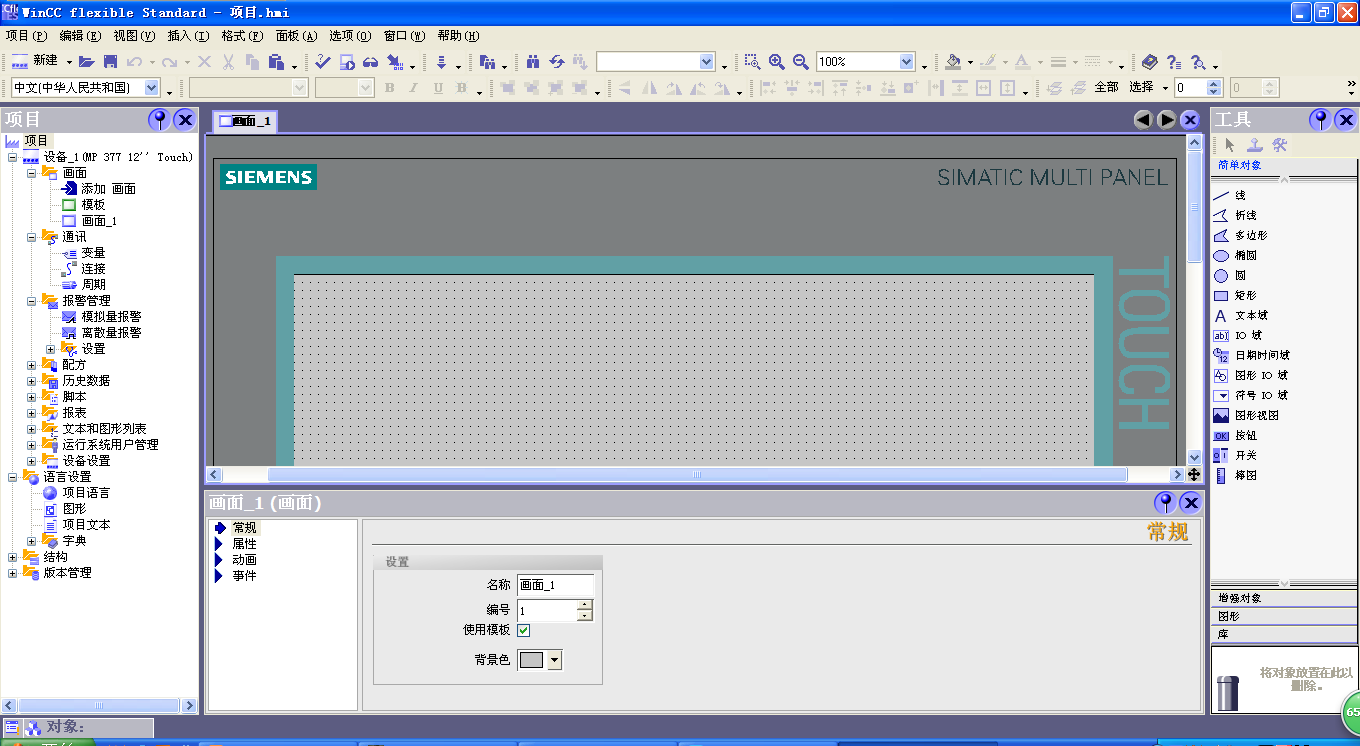 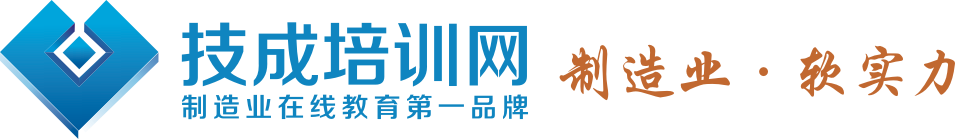 WinCC组态软件
WinCC组态软件现常用版本有WinCC6.2和WinCC7.0，WinCC6.2只适合安装在XP SP2系统，而WinCC7.0则可以安装在WIN7系统。
WinCC 6.2下载链接如下：
http://bbs.jcpeixun.com/thread-58755-1-1.html
WinCC 7.0下载链接如下：
http://bbs.jcpeixun.com/thread-45316-1-1.html
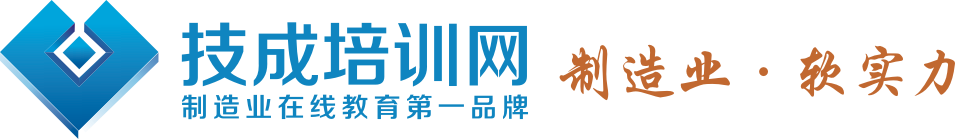 WinCC 6.2组态软件
WinCC6.2软件安装步骤：
1、安装 SQL Server 2005 
2、安装微软补丁 
3、添加消息队列服务 
4、安装 WinCC V6.2
5、授权
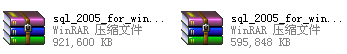 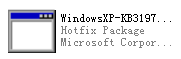 控制面板→添加或删除程序→添加/删除 Windows 组件
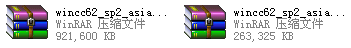 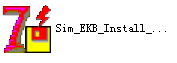 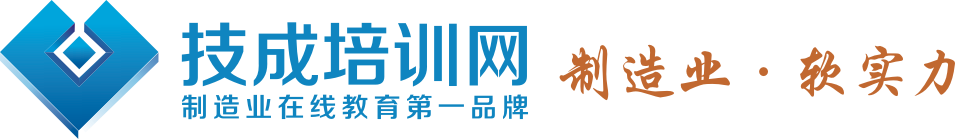 WinCC 6.2组态软件
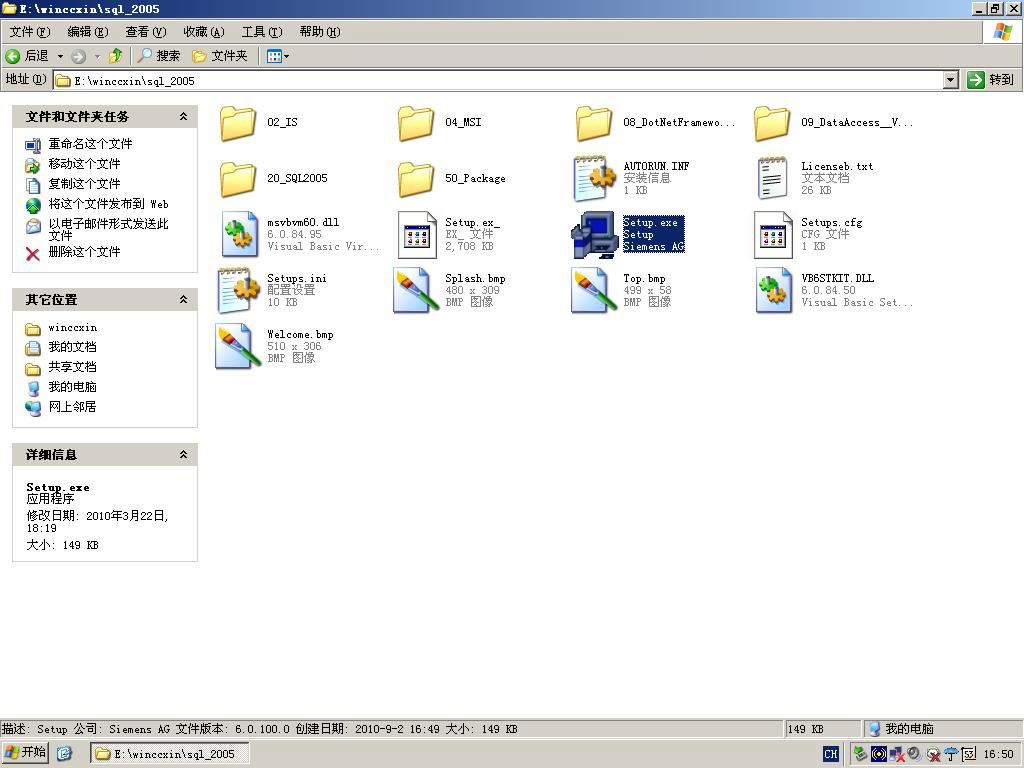 1、安装 SQL
2005。打开 SQL 2005 的安装目录，双击setup.exe 进行安装。
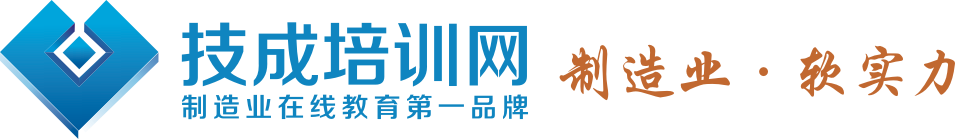 WinCC 6.2组态软件
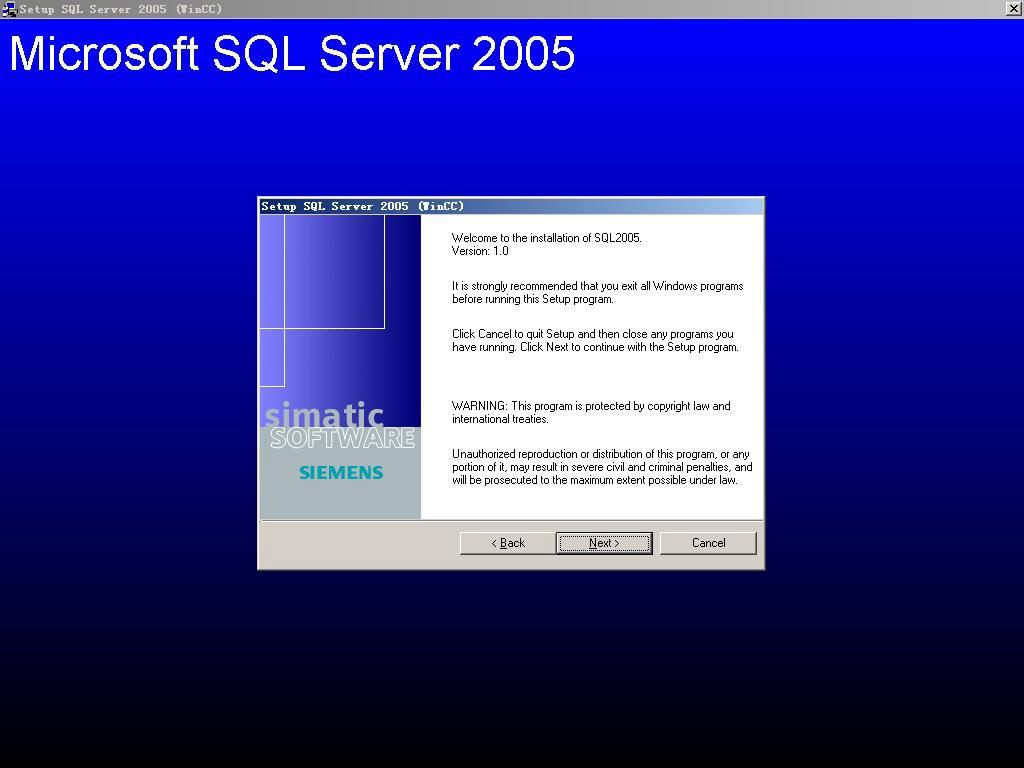 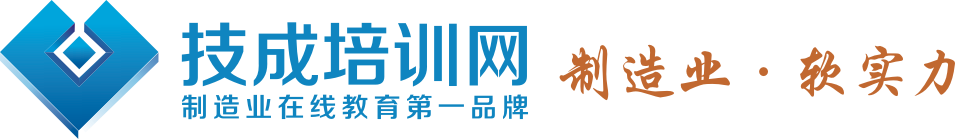 WinCC 6.2组态软件
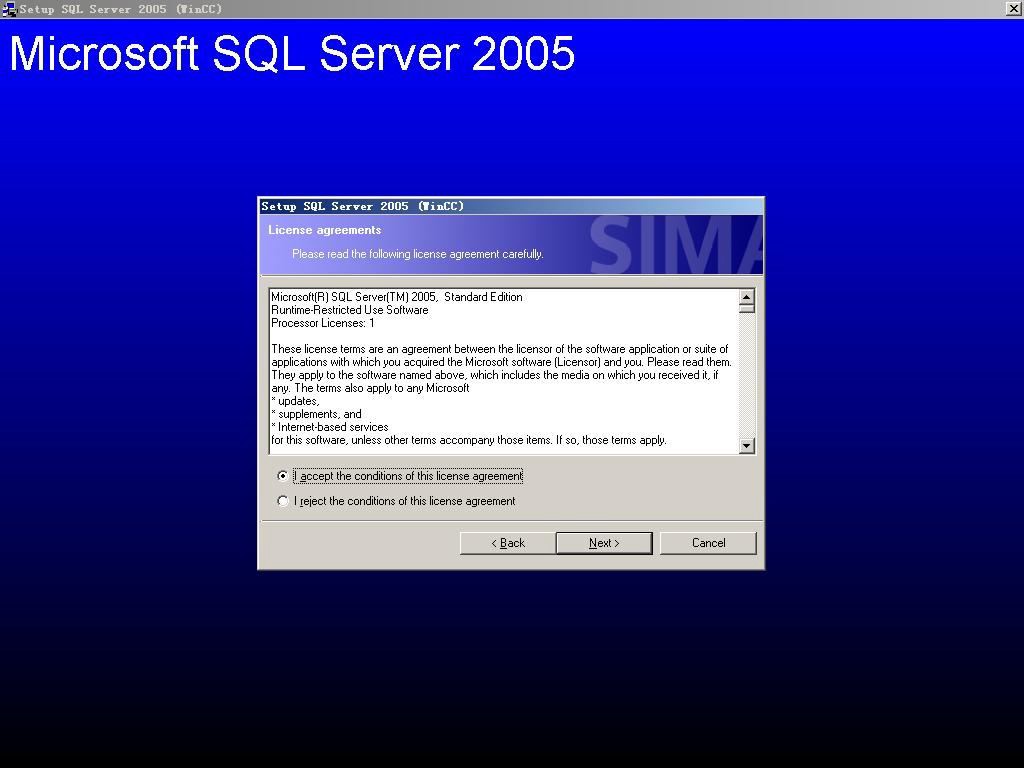 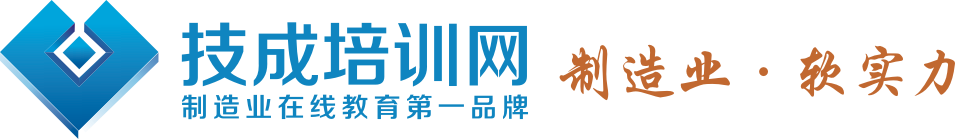 WinCC 6.2组态软件
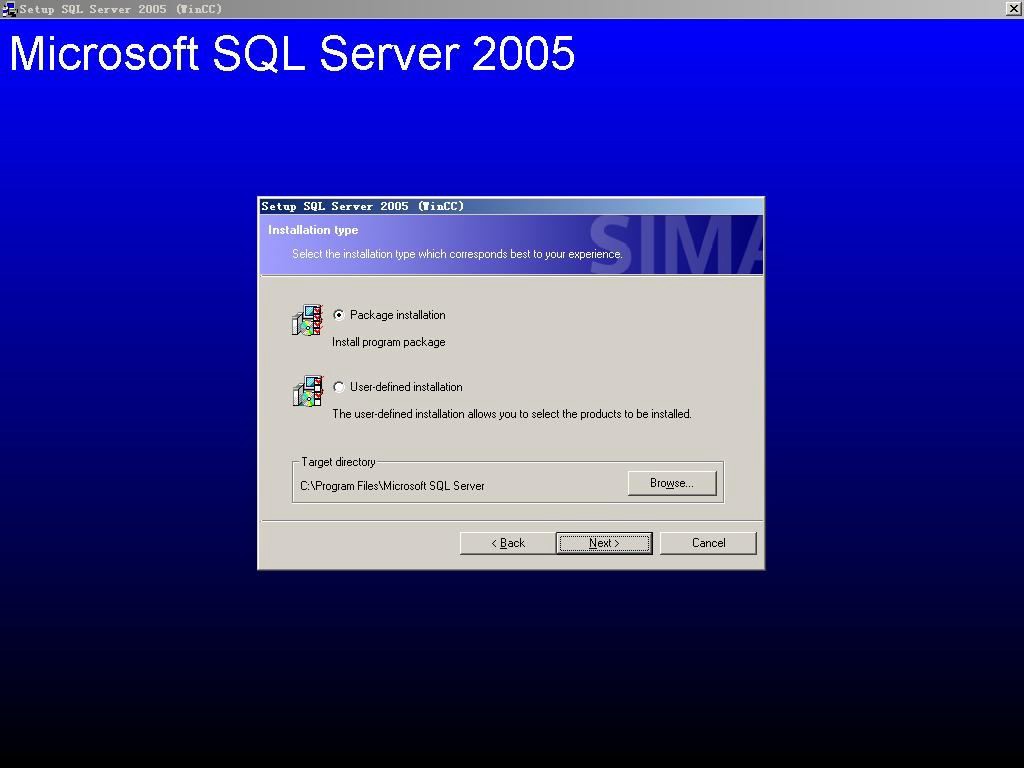 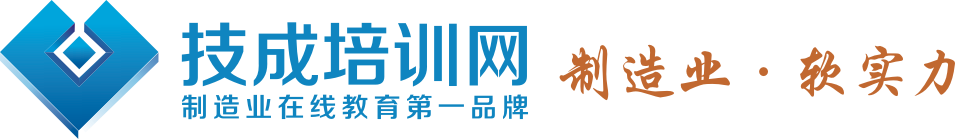 WinCC 6.2组态软件
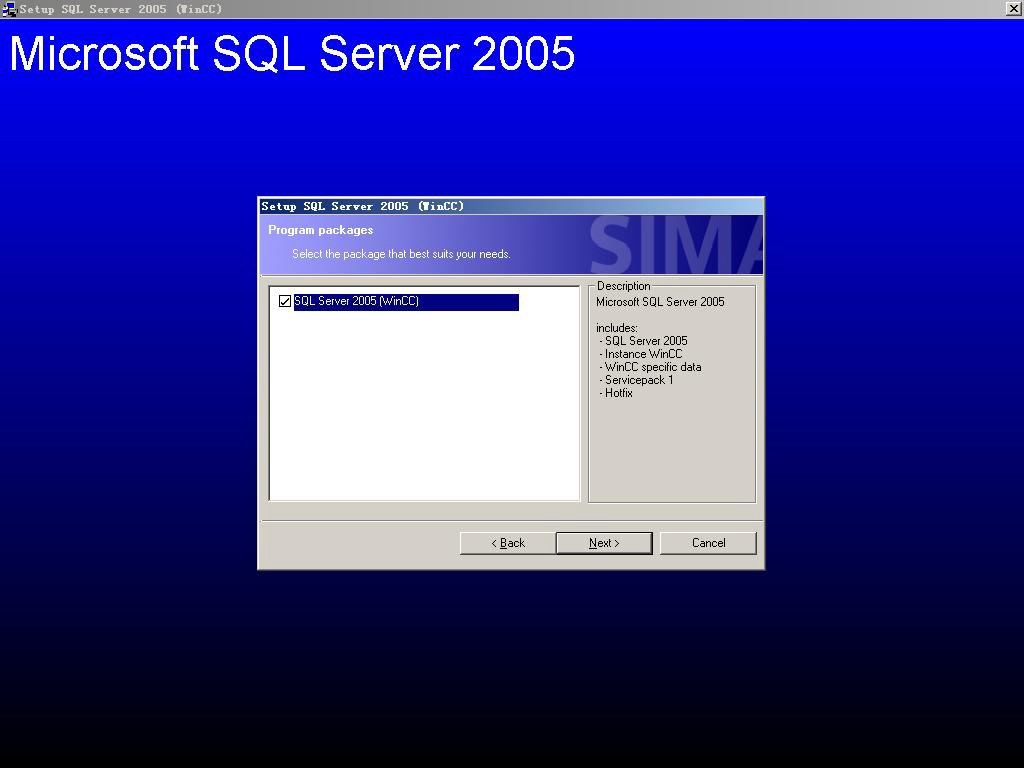 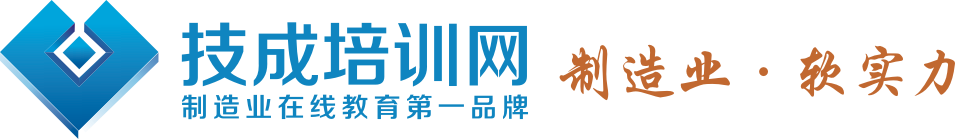 WinCC 6.2组态软件
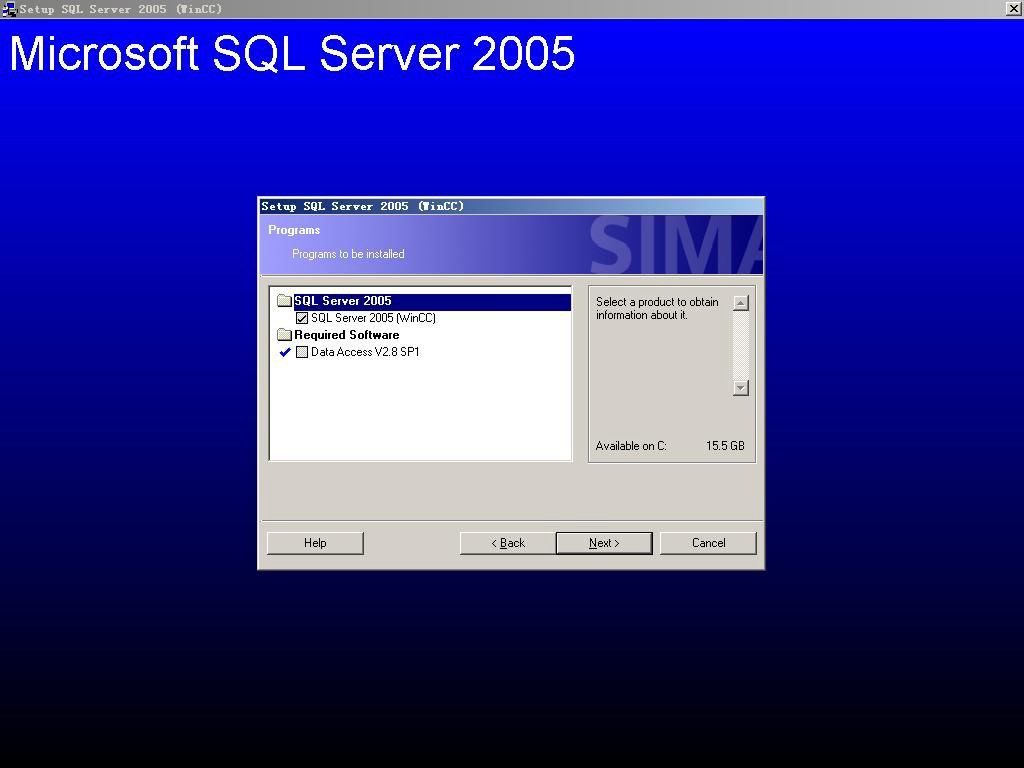 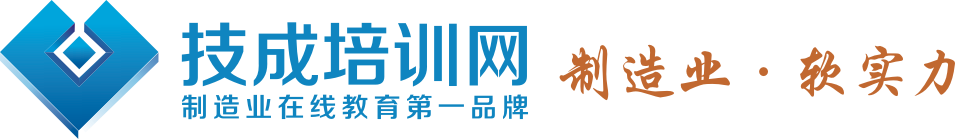 WinCC 6.2组态软件
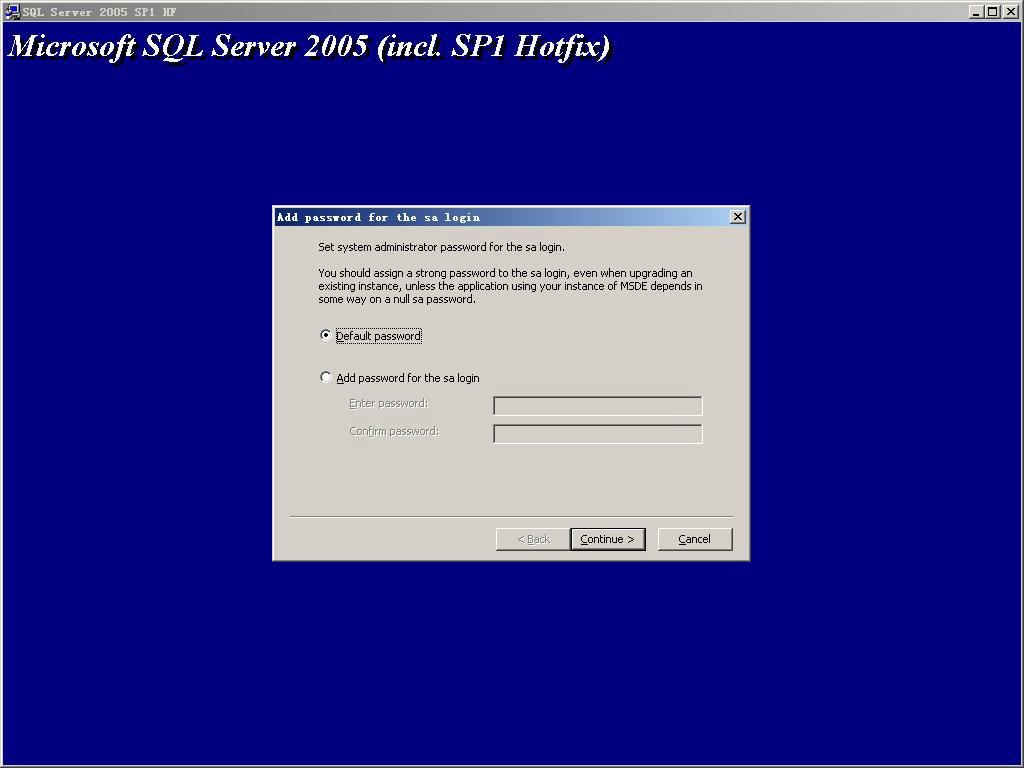 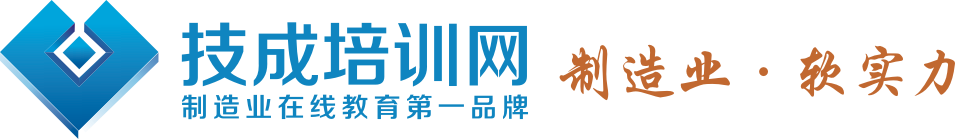 WinCC 6.2组态软件
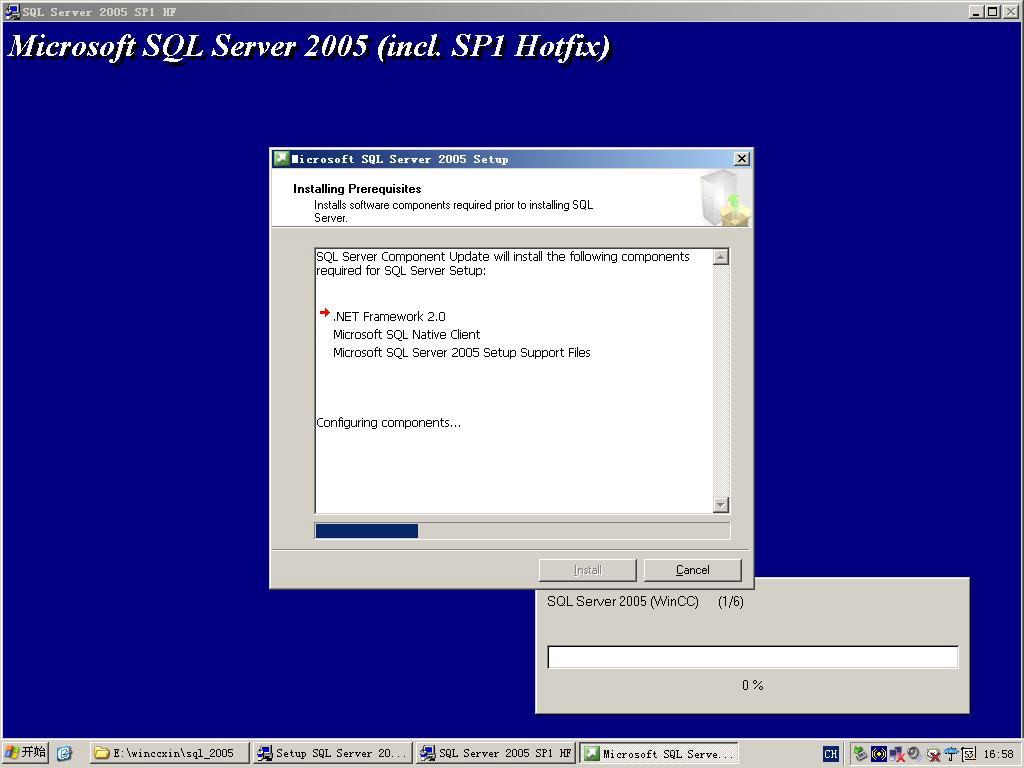 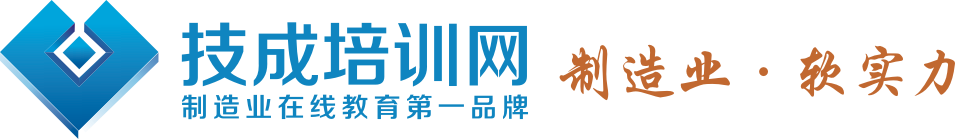 WinCC 6.2组态软件
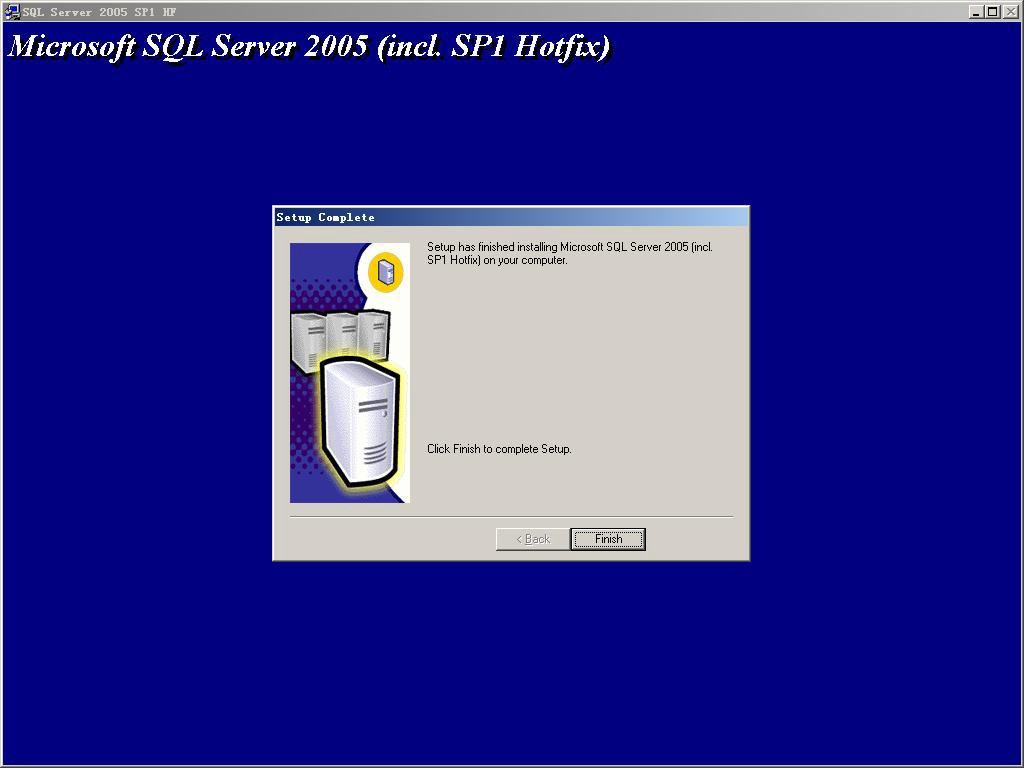 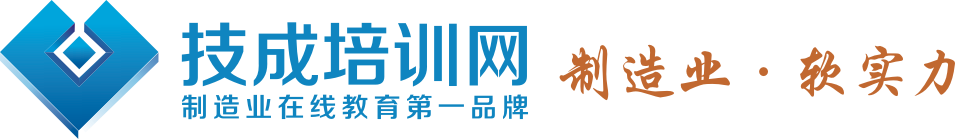 WinCC 6.2组态软件
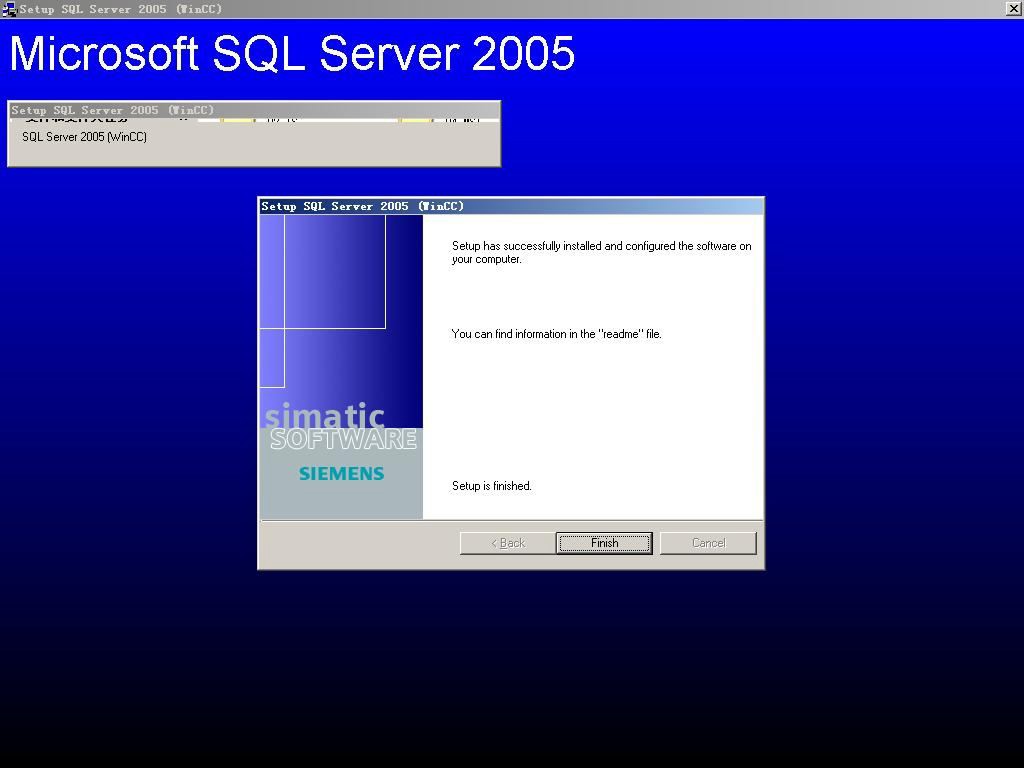 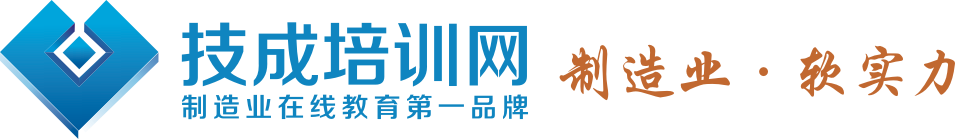 WinCC 6.2组态软件
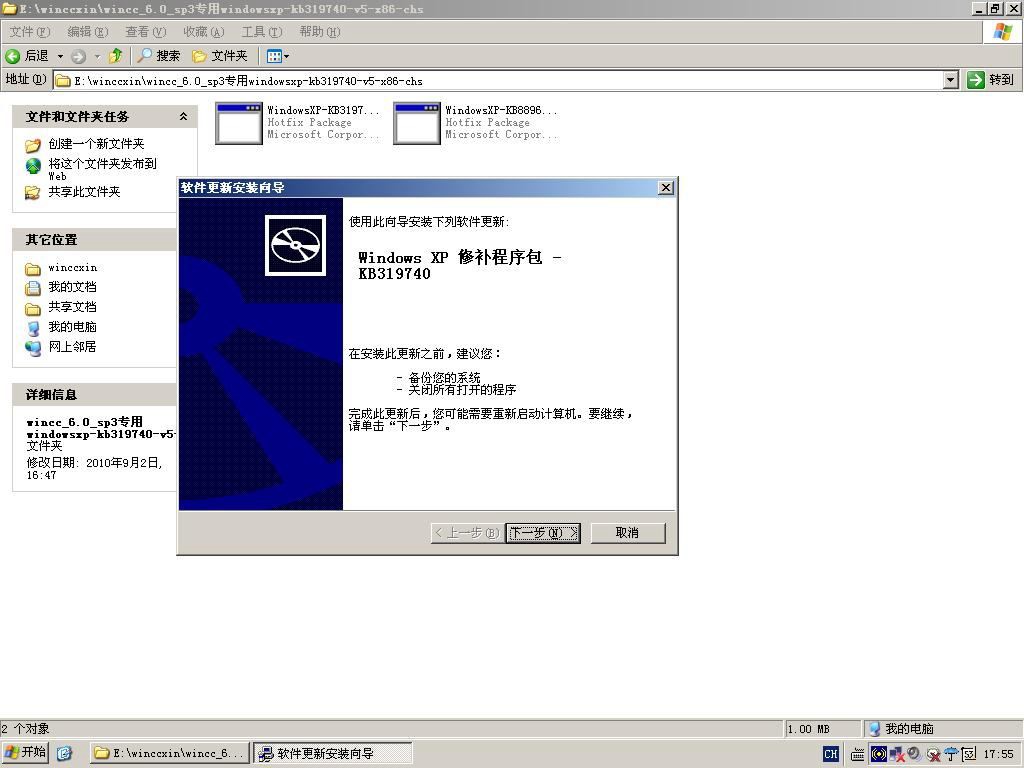 2、安装微软补丁，此补丁应安装到 Windows XP SP2 系统中。打开微软补丁安装目录，安装 WindowsXP-KB319740-v5-x86-CHS.exe 补丁。
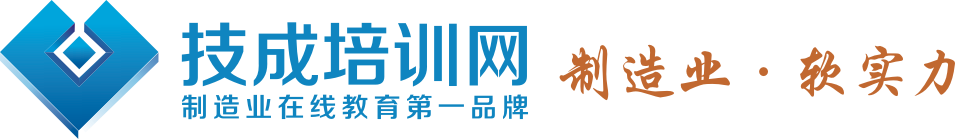 WinCC 6.2组态软件
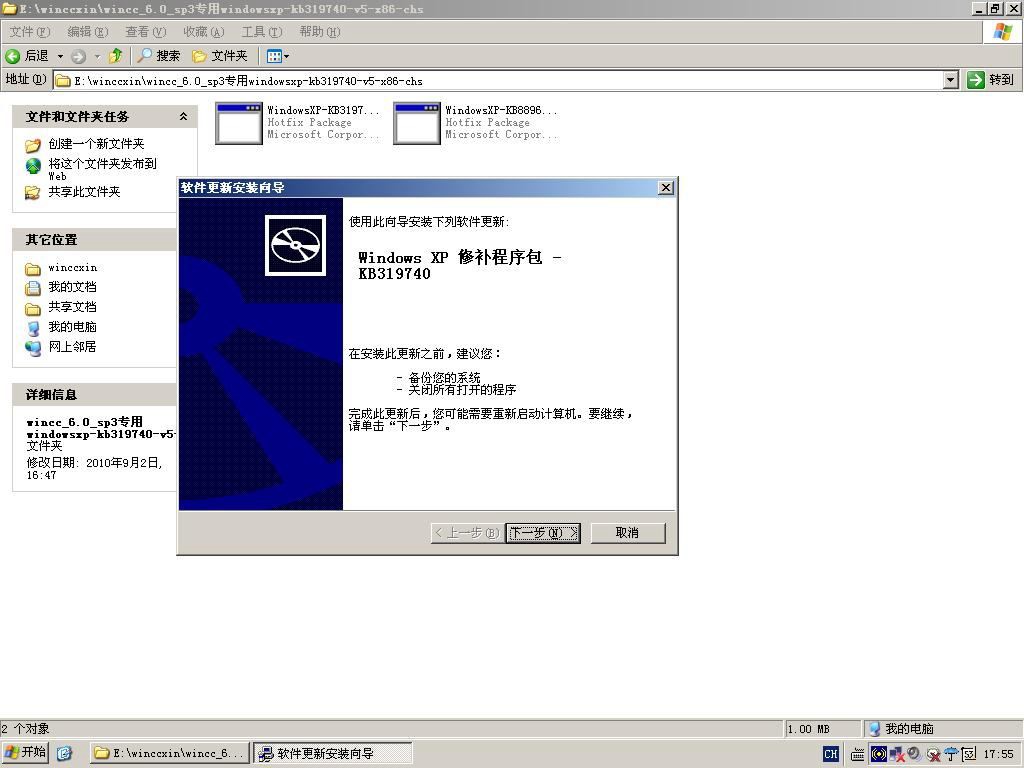 3、再安装 WindowsXP-KB889673-x86-CHS.exe 补丁。
方法与安装 KB319740 相同，
安装成功后重启电脑。
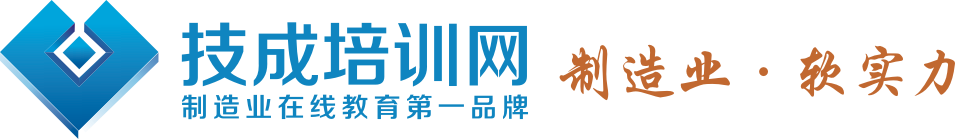 WinCC 6.2组态软件
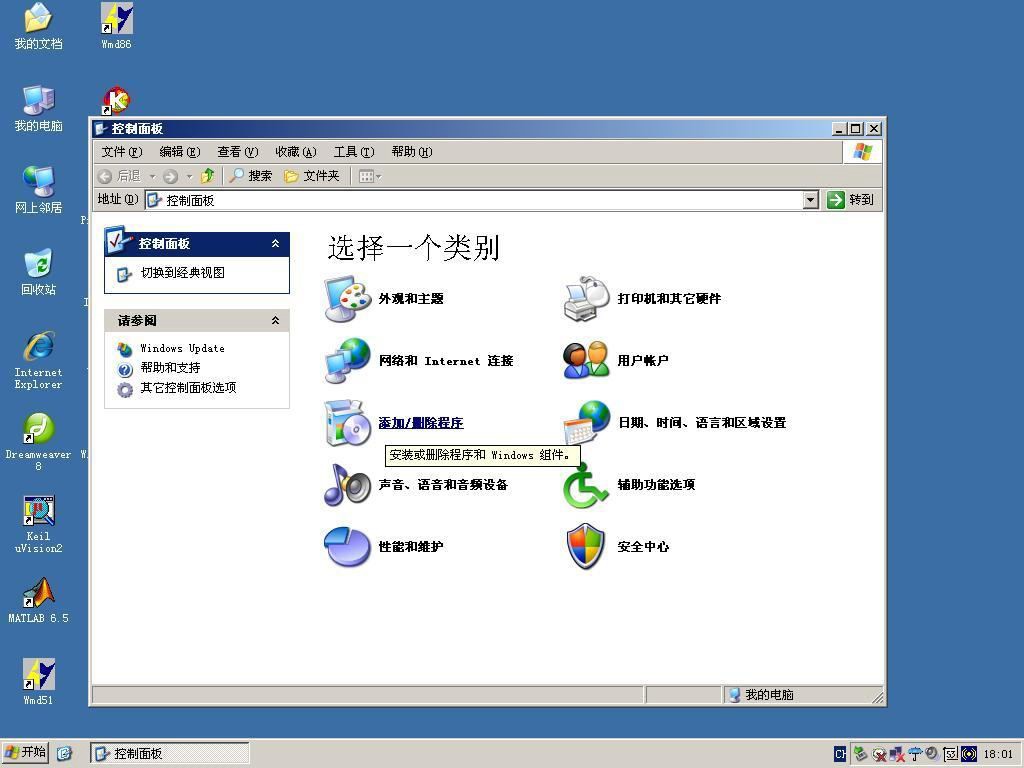 4、添加消息队列服务。打开控制面板→添加或删除程序
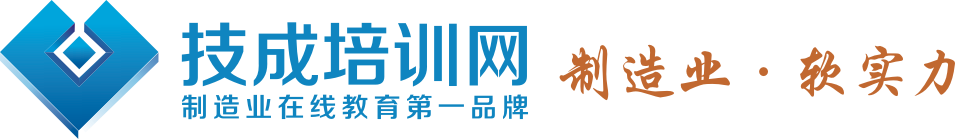 WinCC 6.2组态软件
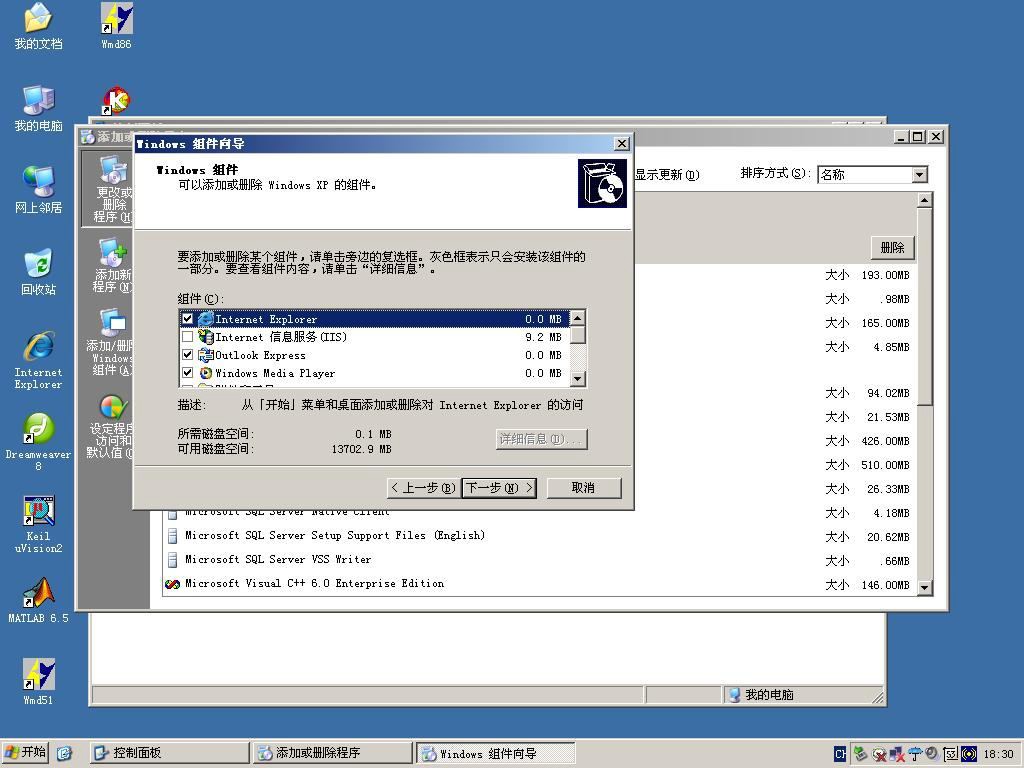 点击“添加/删除 Windows 组件”。
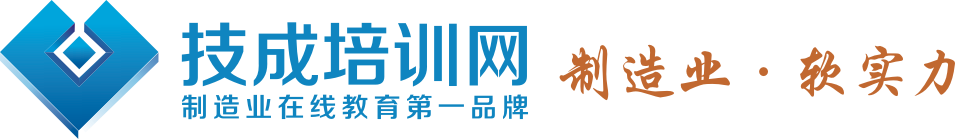 WinCC 6.2组态软件
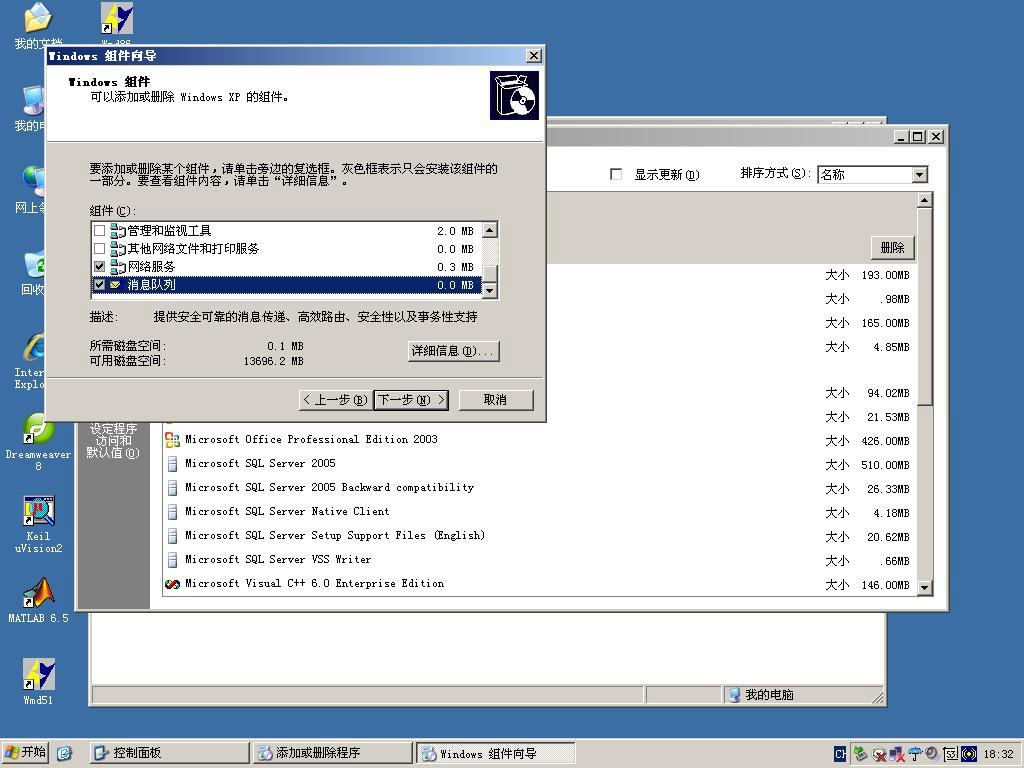 勾选“消息队列”
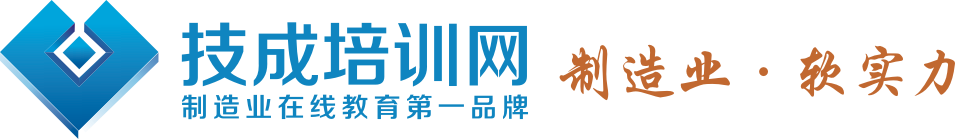 WinCC 6.2组态软件
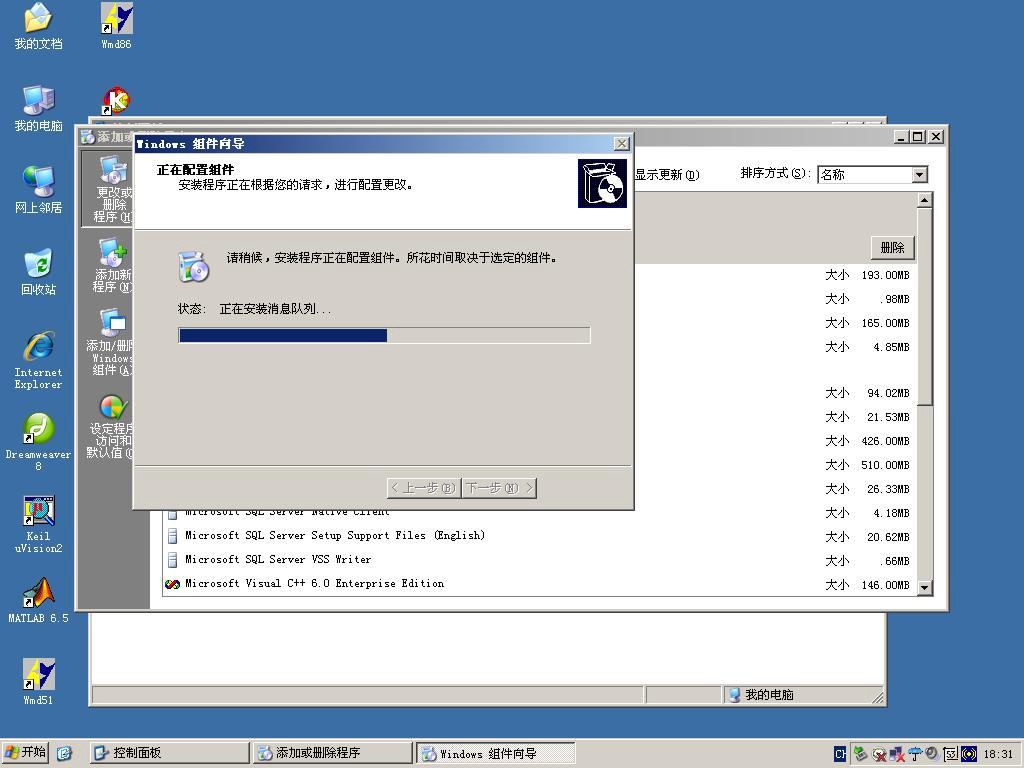 正在安装，安装完成重启电脑
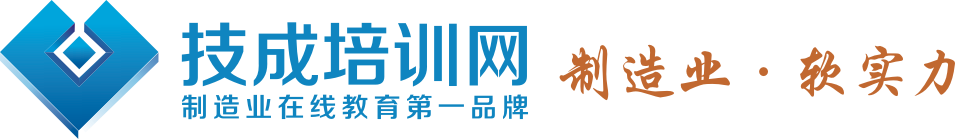 WinCC 6.2组态软件
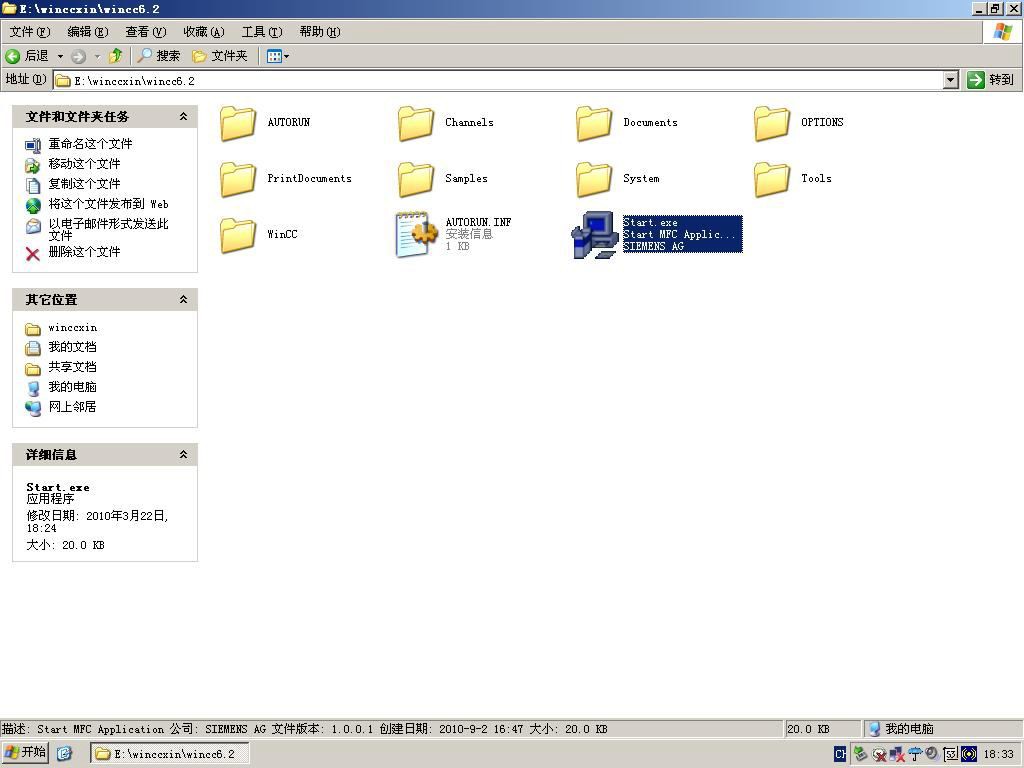 5、安装 WinCC V6.2
准备安装：
打开 WinCC V6.2 ASIA 安装目录，双击“Setup.exe”进行安装。
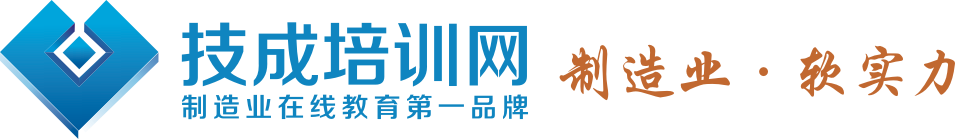 WinCC 6.2组态软件
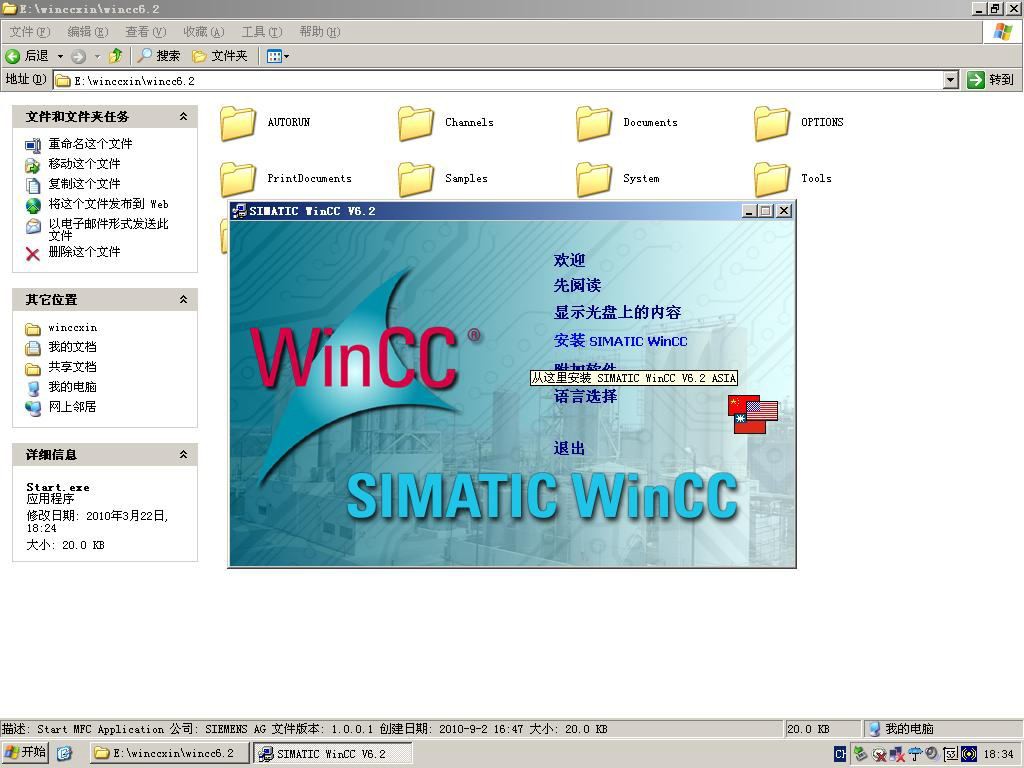 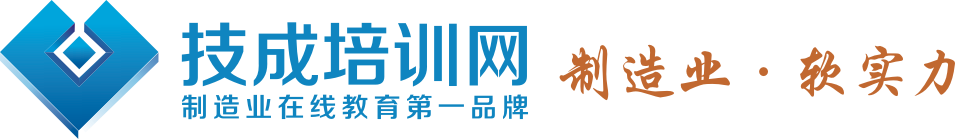 WinCC 6.2组态软件
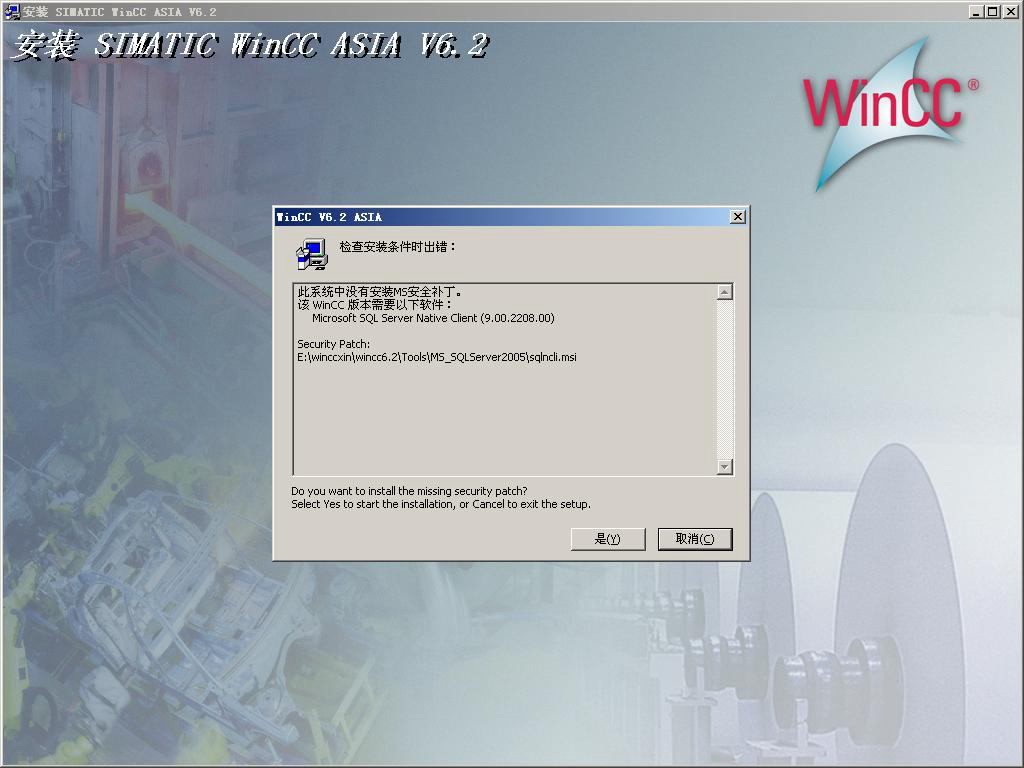 安装“MS 安全补丁”，点击“是”
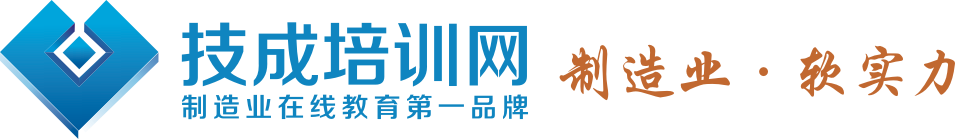 WinCC 6.2组态软件
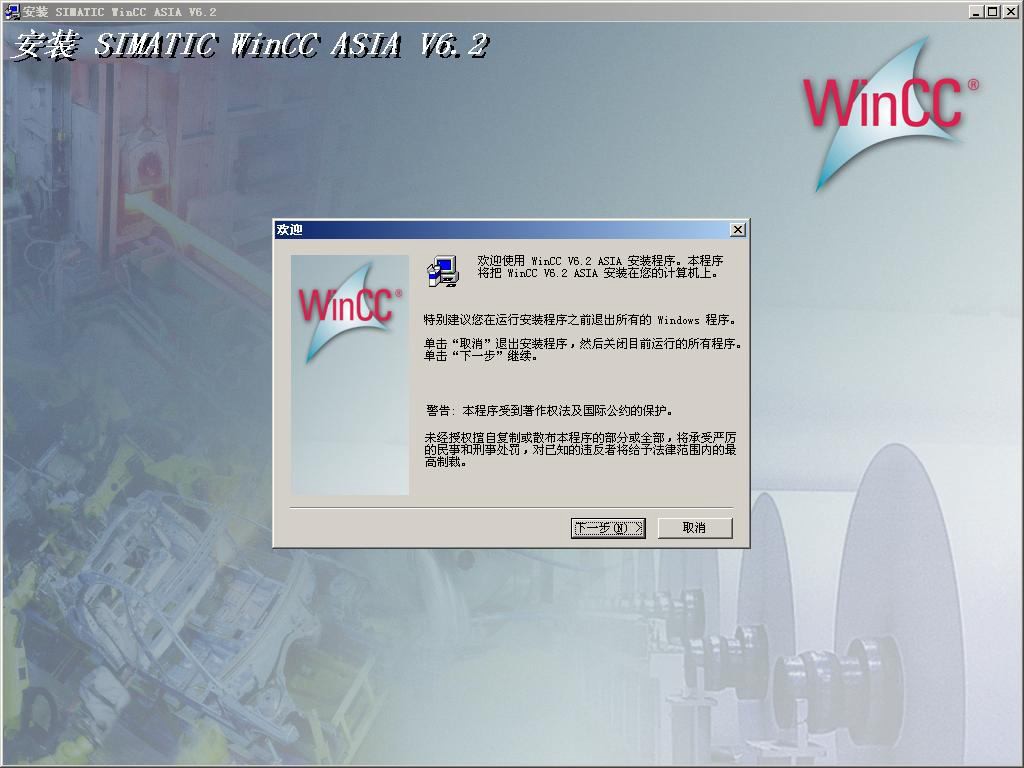 6、安装 WinCC V6.2
正式安装：
重复“准备安装”中的第一步、第二步，到如图 所示，点击“下一 步”。
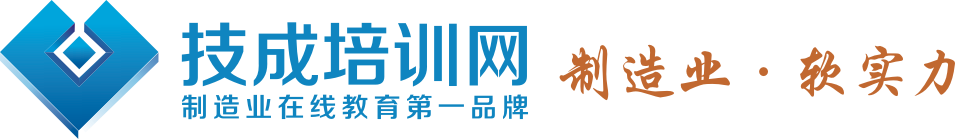 WinCC 6.2组态软件
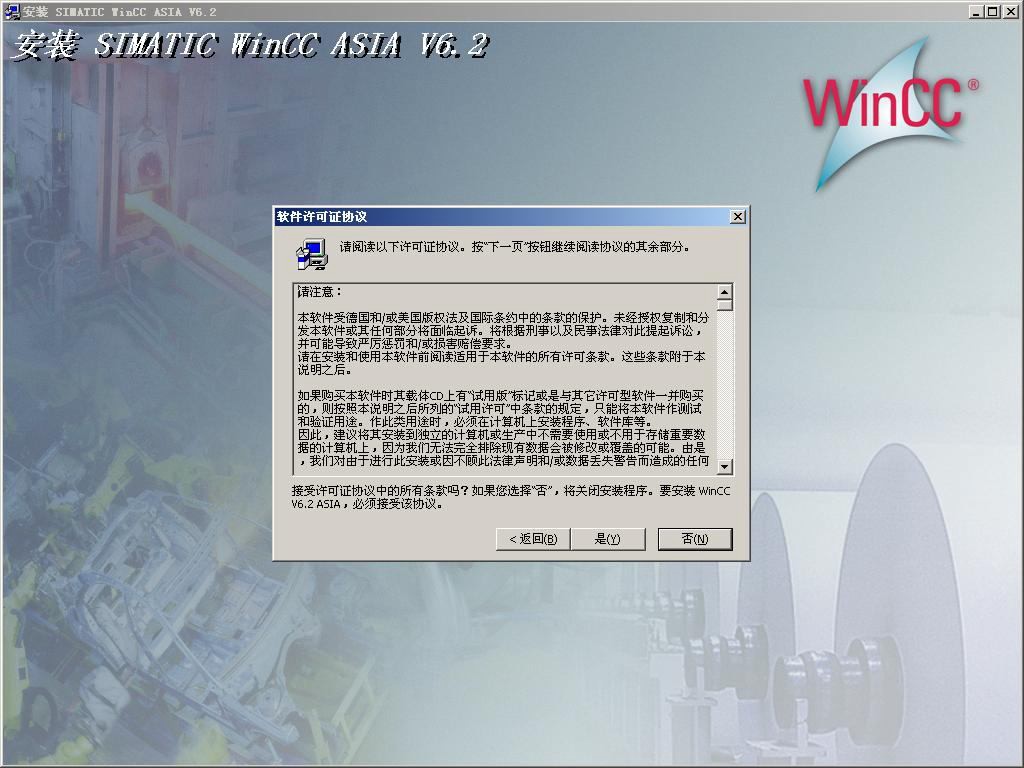 确认许可，点击“是”
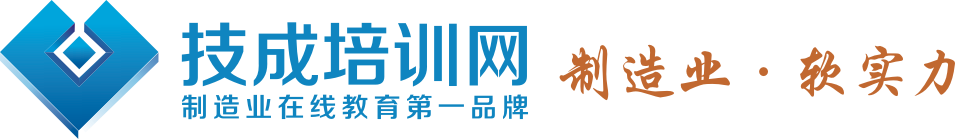 WinCC 6.2组态软件
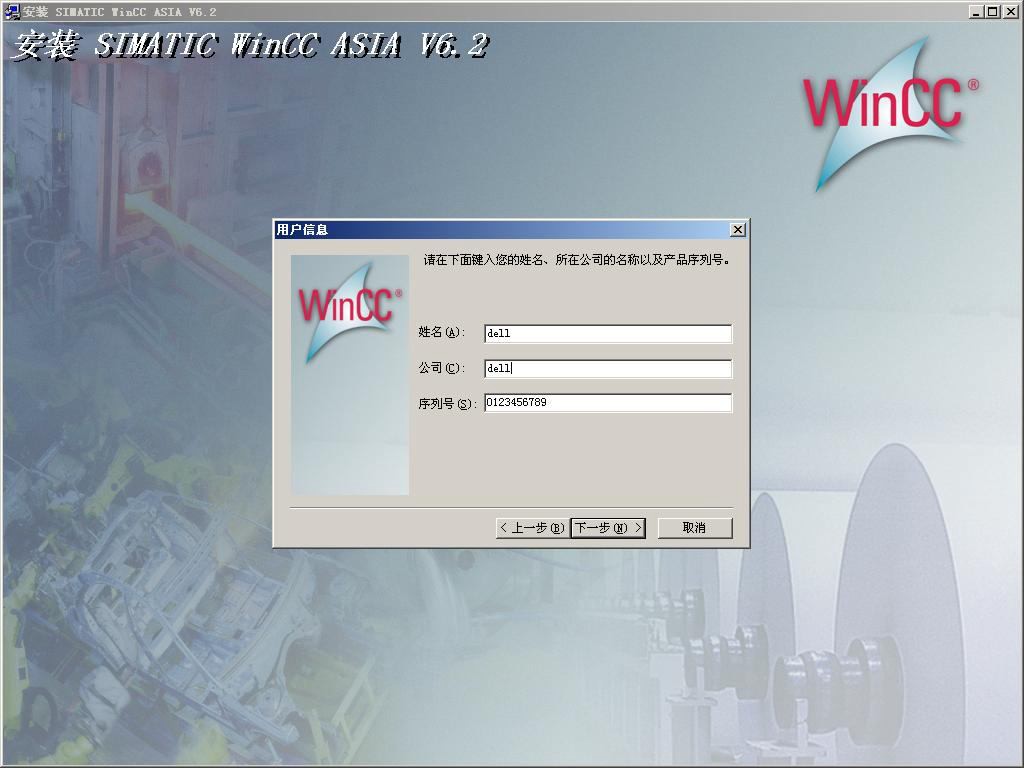 输入姓名、公司、序列号，姓名：Dell，公司：Dell，序列号：0123456789
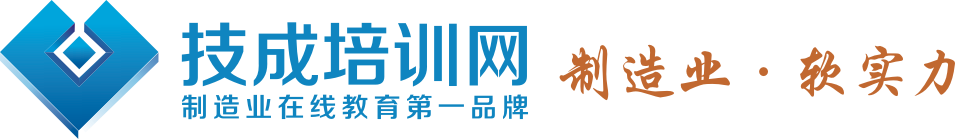 WinCC 6.2组态软件
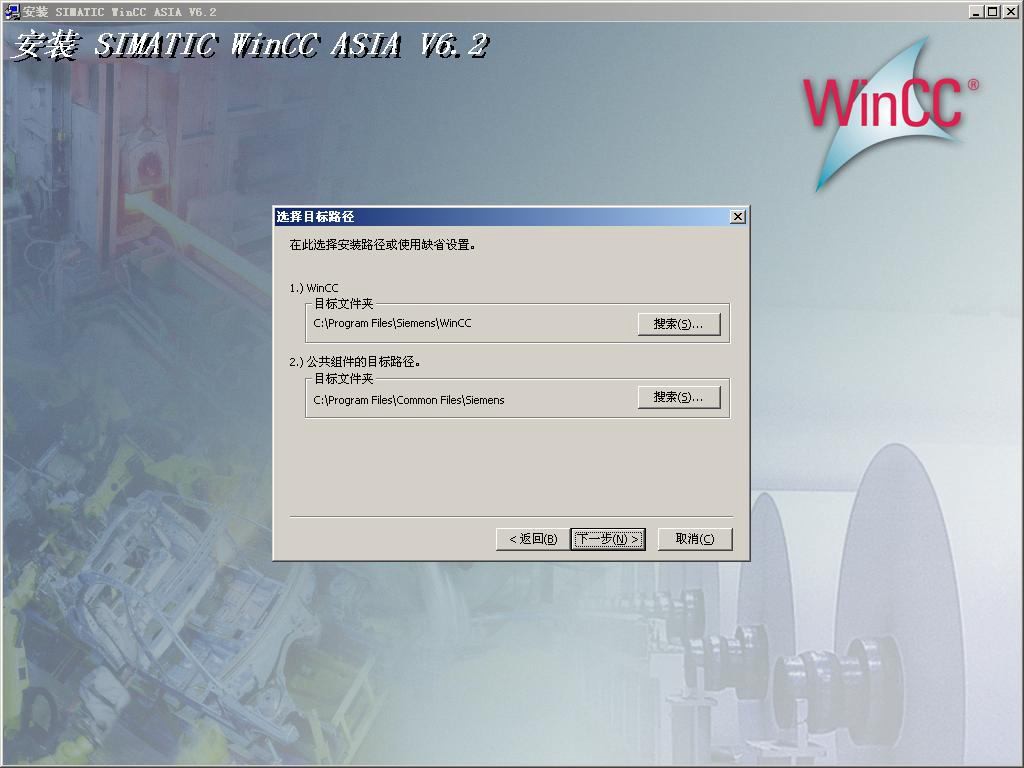 选择软件的安装路径，此处使用缺省路径，点击“下一步”
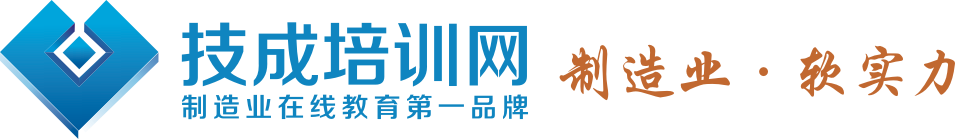 WinCC 6.2组态软件
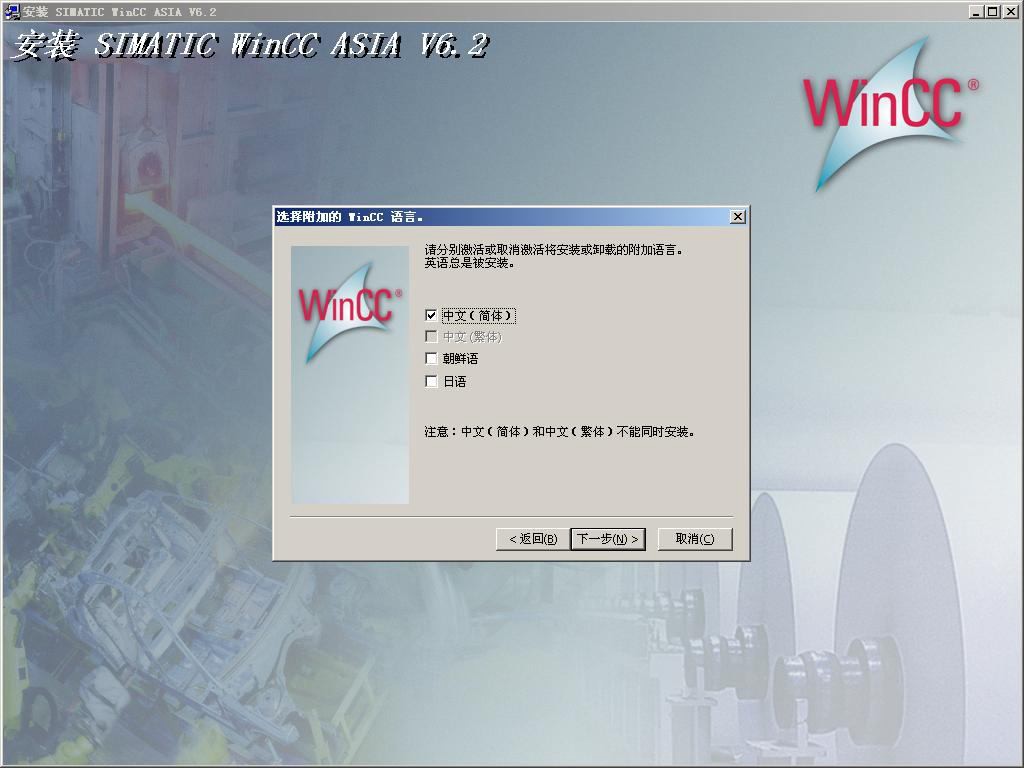 选择语言，使用缺省设置，点击“下一步”
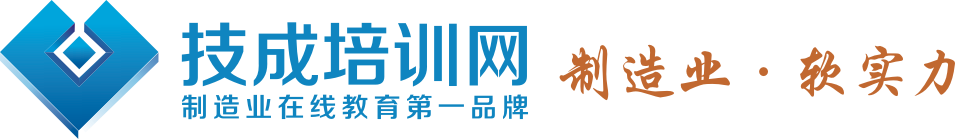 WinCC 6.2组态软件
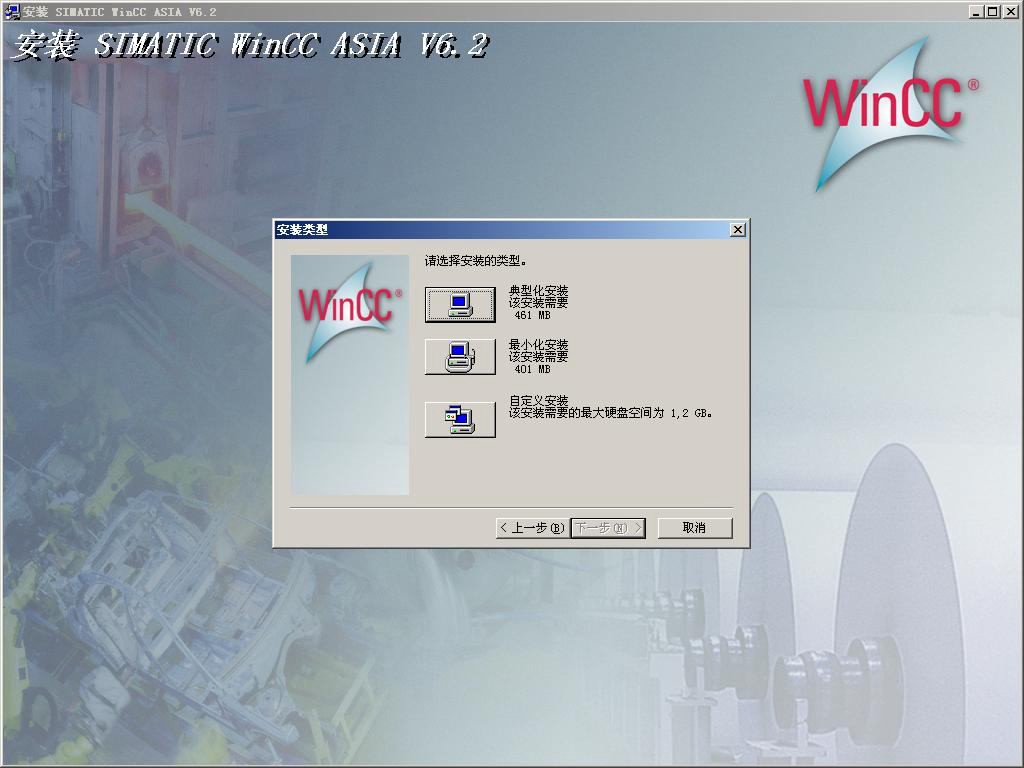 选择安装类型，点击“自定义安装”
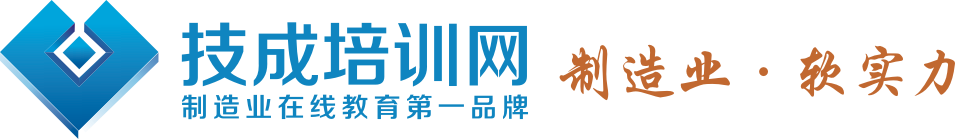 WinCC 6.2组态软件
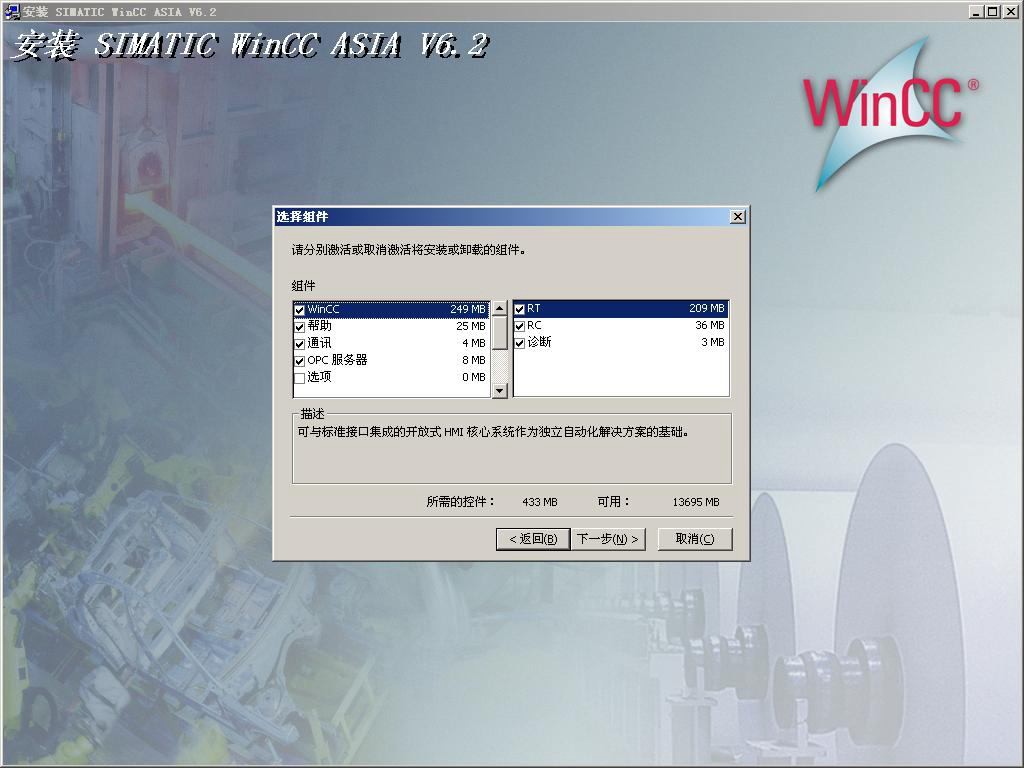 选择组件，勾选左侧的“选项”，点击“下一步”
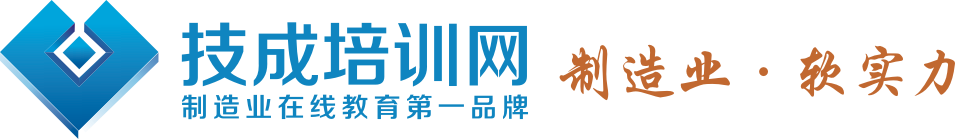 WinCC 6.2组态软件
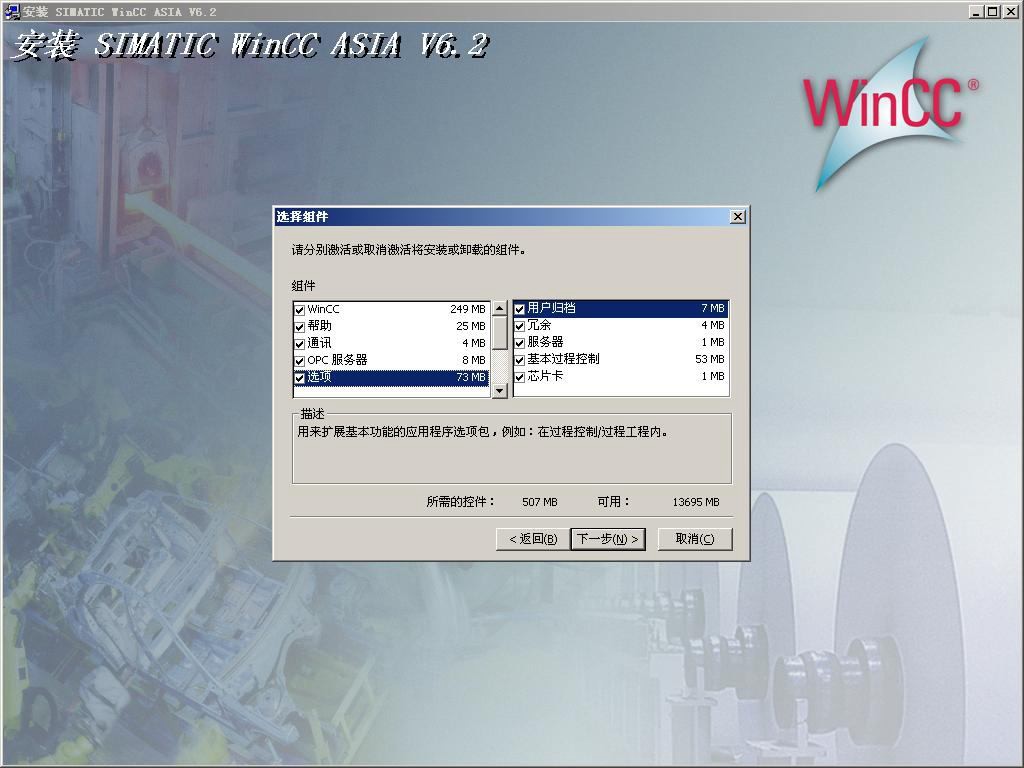 选择组件，勾选左侧的“选项”，点击“下一步”
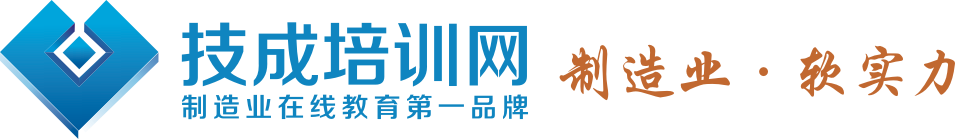 WinCC 6.2组态软件
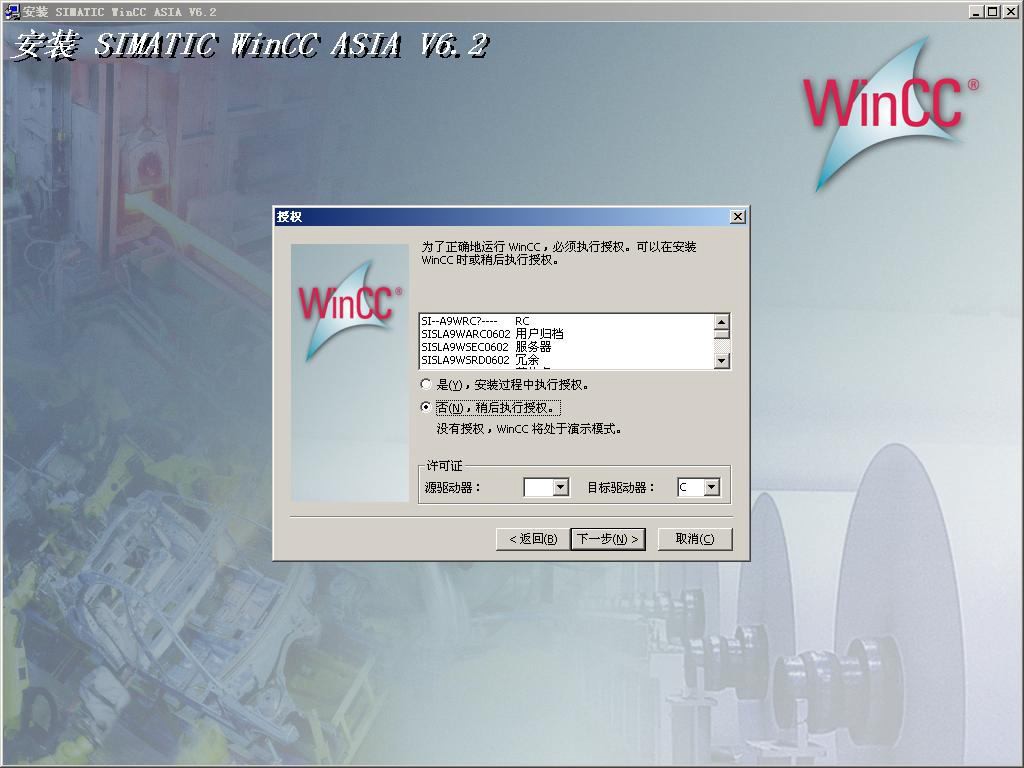 选择授权方式方式，选择“否，稍后执行授权”，点击“下一步”
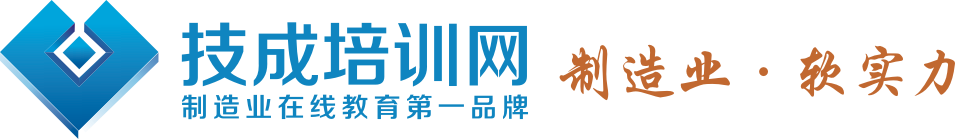 WinCC 6.2组态软件
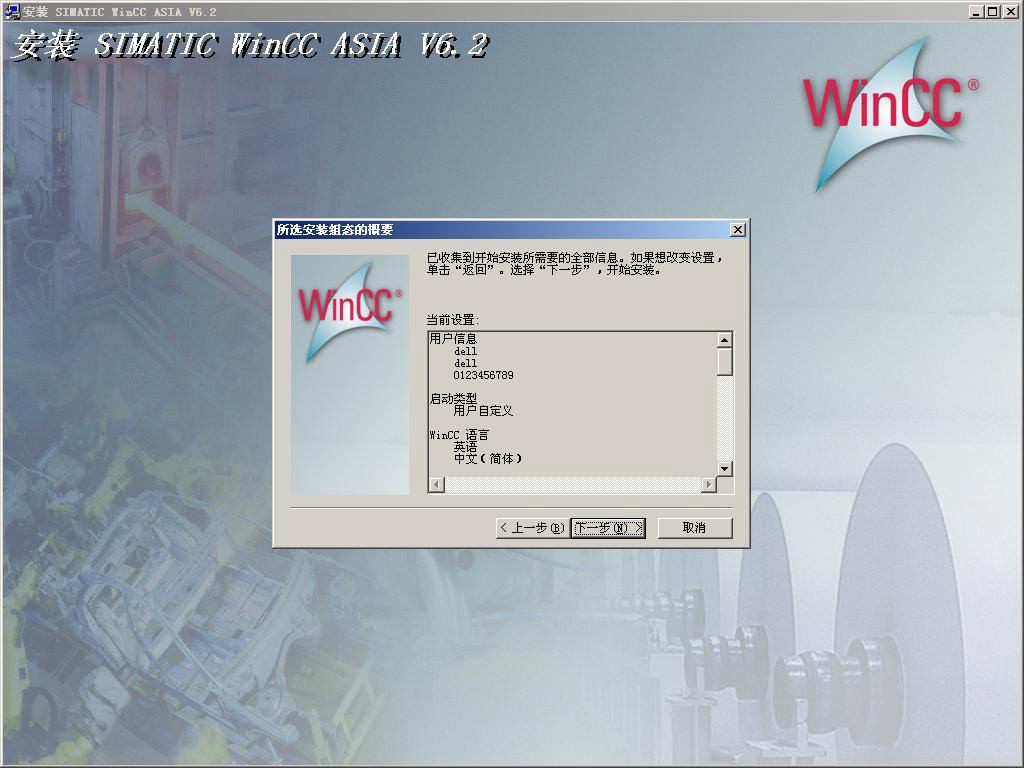 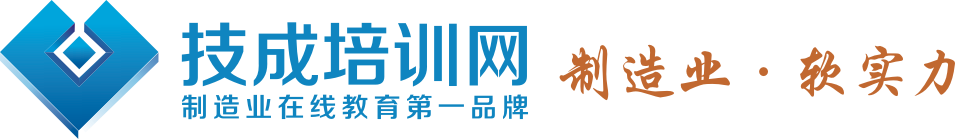 WinCC 6.2组态软件
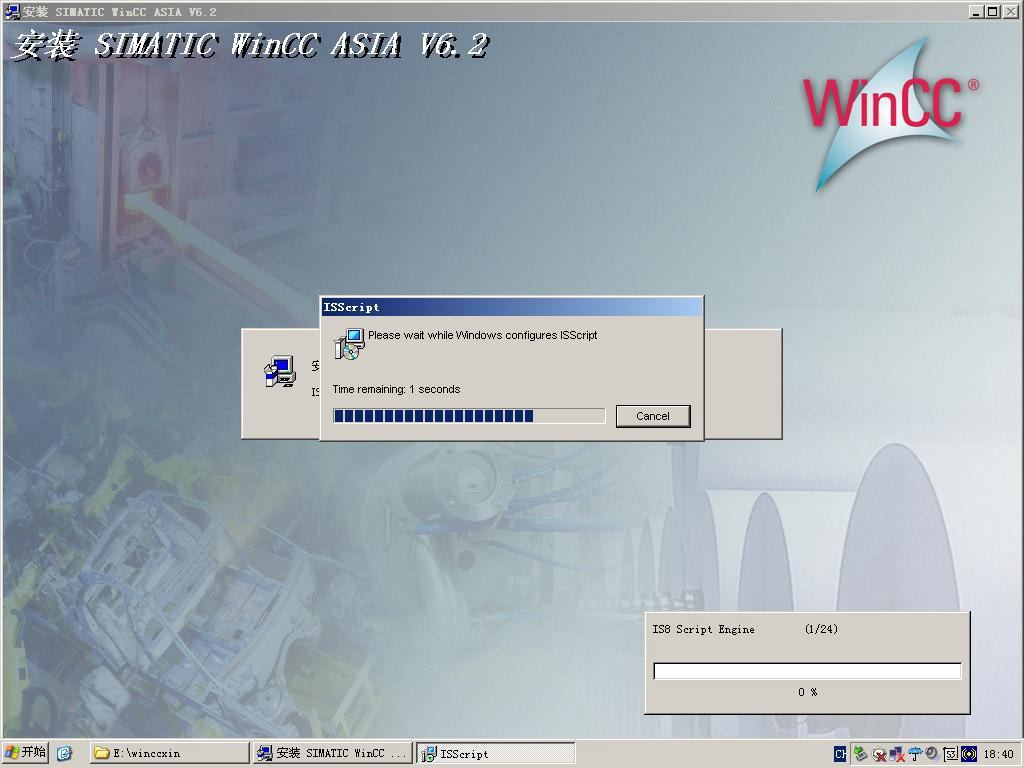 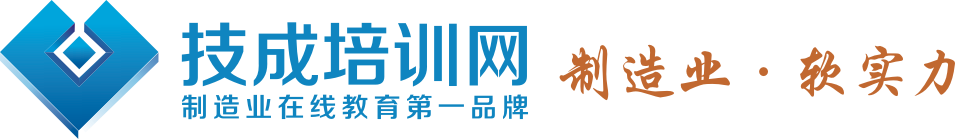 WinCC 6.2组态软件
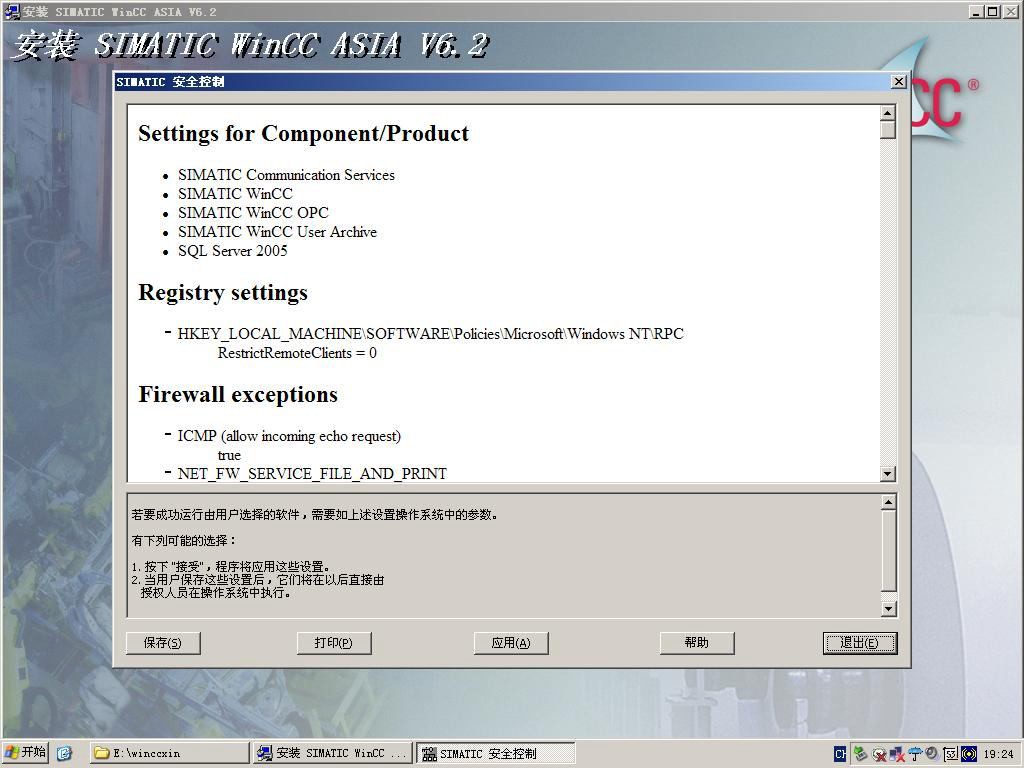 SIMATIC 安全控制，点击“应用”
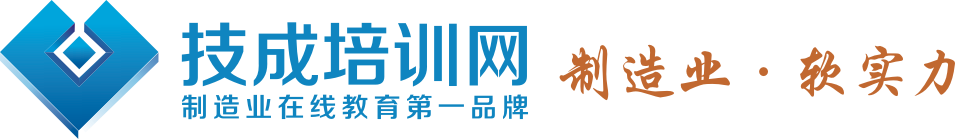 WinCC 6.2组态软件
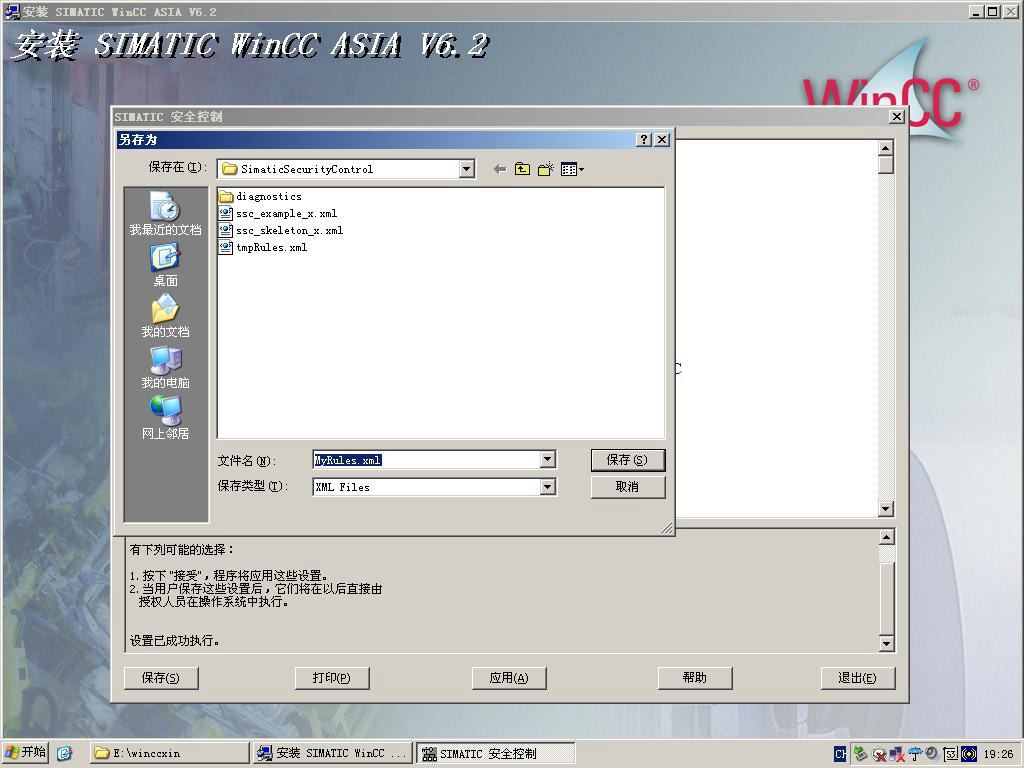 下面的状态窗口出现“设置已成功执行”时，点击“保存”，并“保存”到缺省路径，点击“退出”。
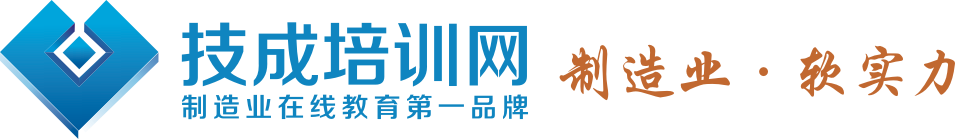 WinCC 6.2组态软件
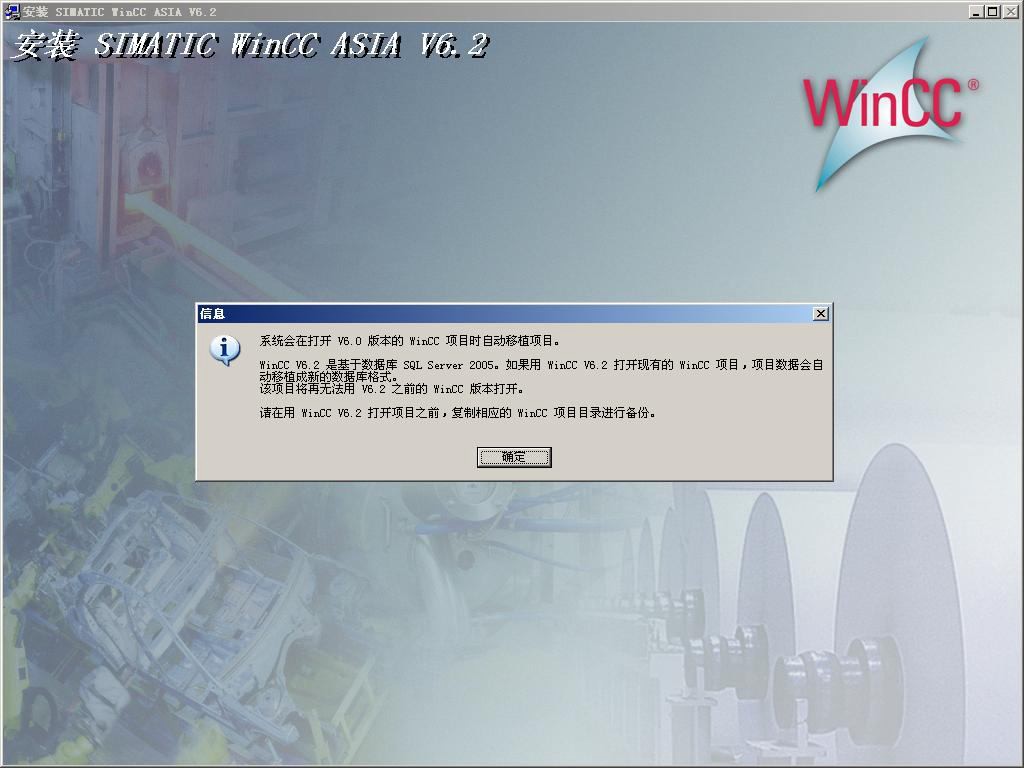 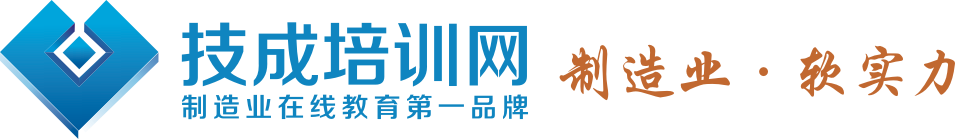 WinCC 6.2组态软件
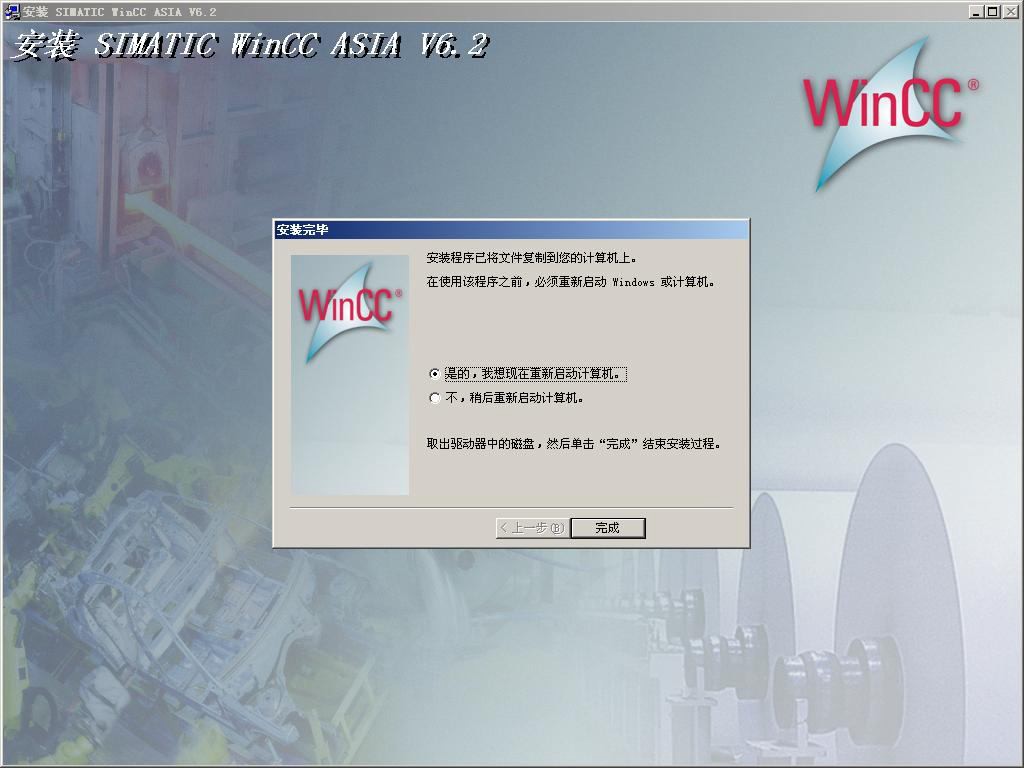 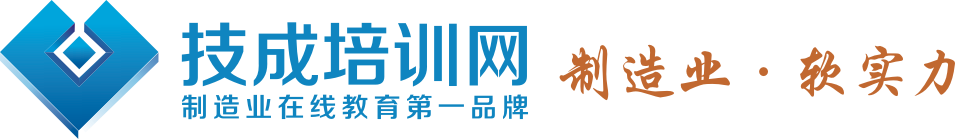 WinCC 6.2组态软件
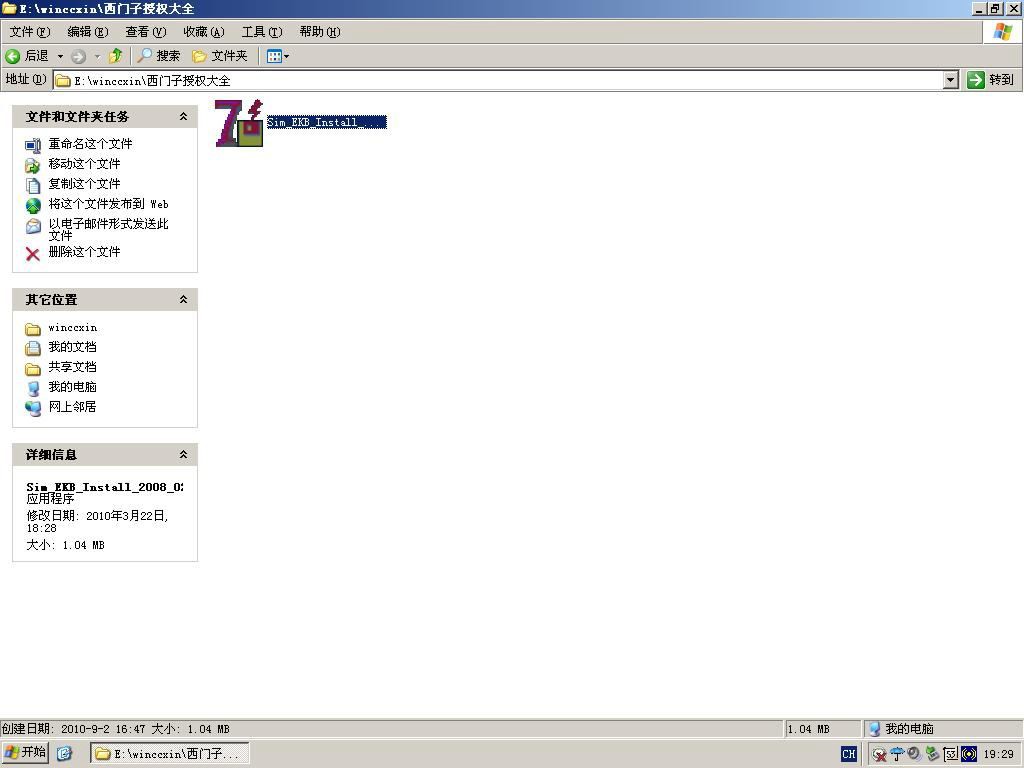 7、授权。打开西门子授权工具保存目录，双击打开授权工具进行授权。
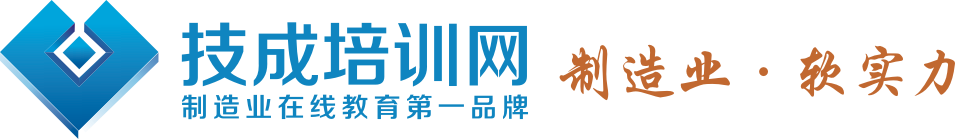 WinCC 6.2组态软件
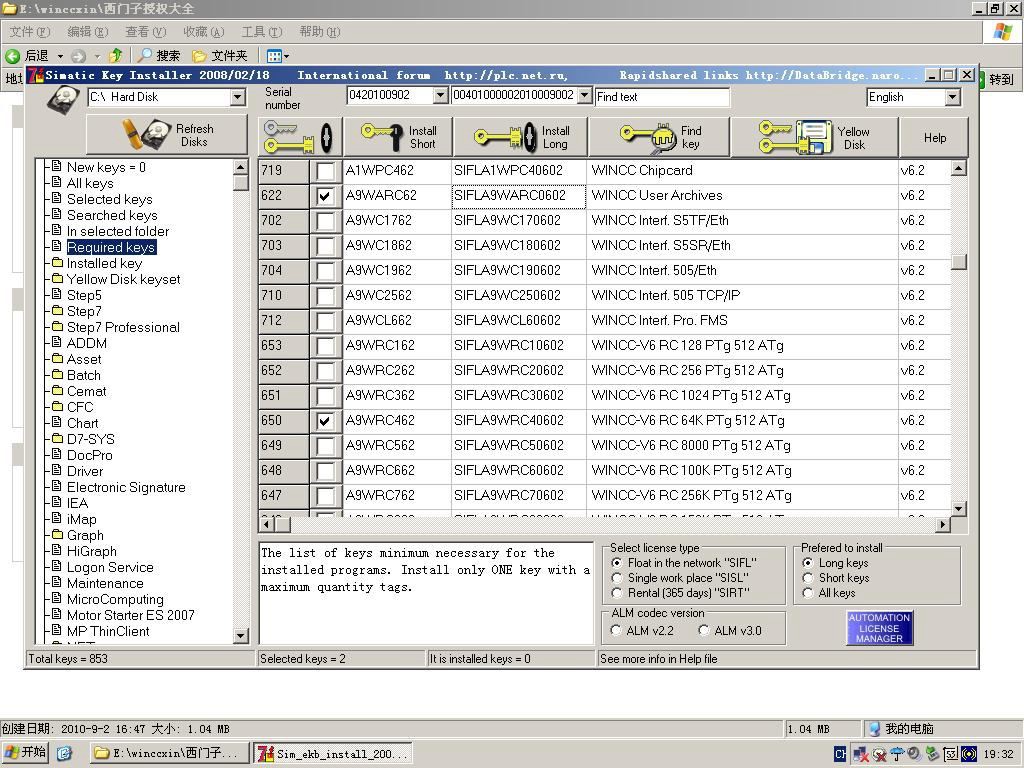 选择“Required Keys”，选择左上角的盘符选择下来菜单，选择 C 盘，勾选 右侧的“WinCC User Archives”和“WinCC-V6 RC 64K PTg 512 Atg”，点击中上 部的“Install Long”。
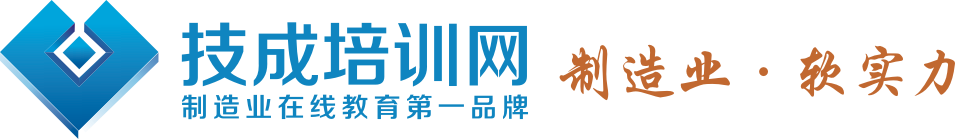 WinCC 6.2组态软件
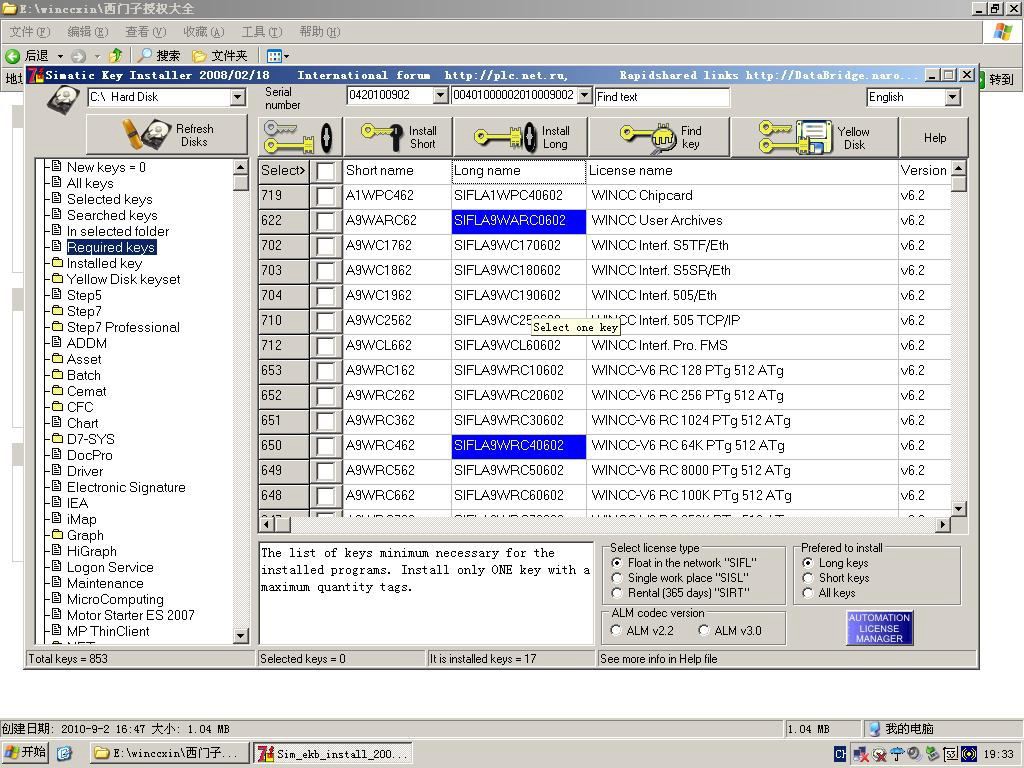 点击后，授权项变为蓝色，关闭授权工具。
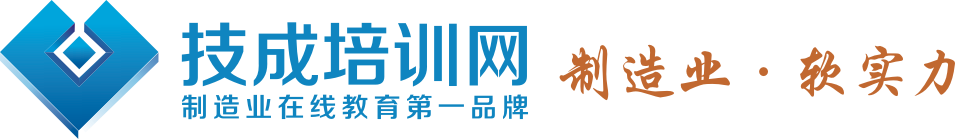 WinCC 6.2组态软件
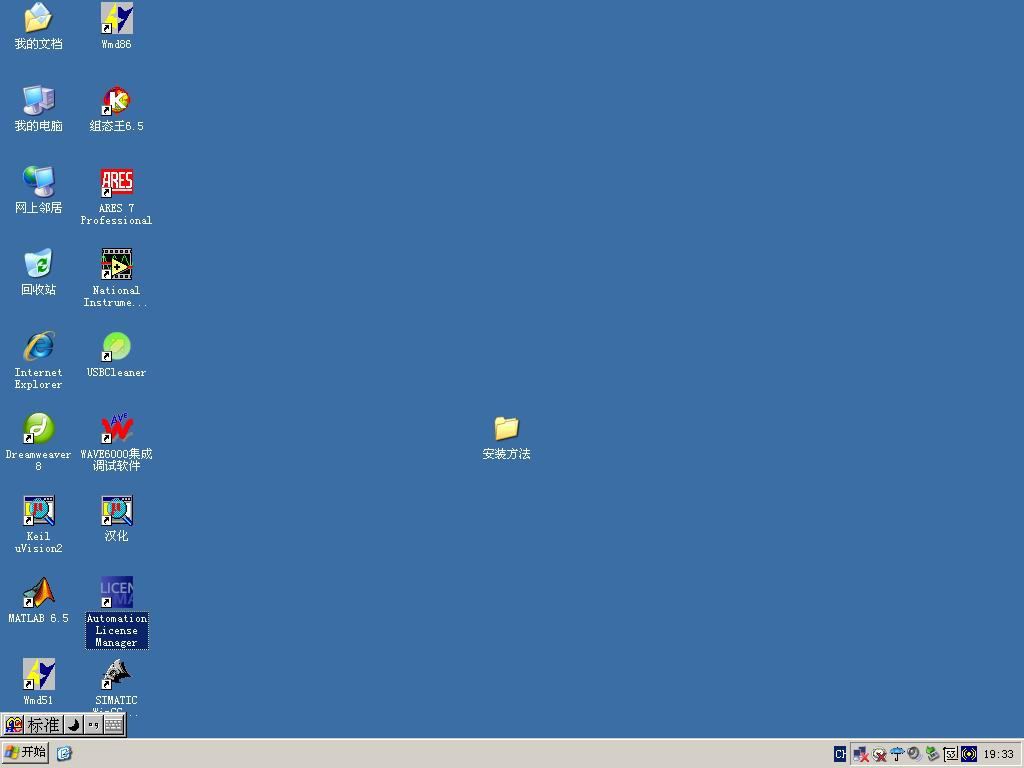 双击桌面上的“Automation License Manager”快捷方式图标
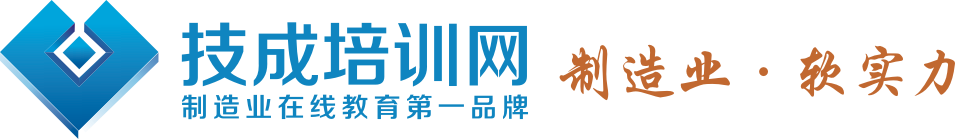 WinCC 6.2组态软件
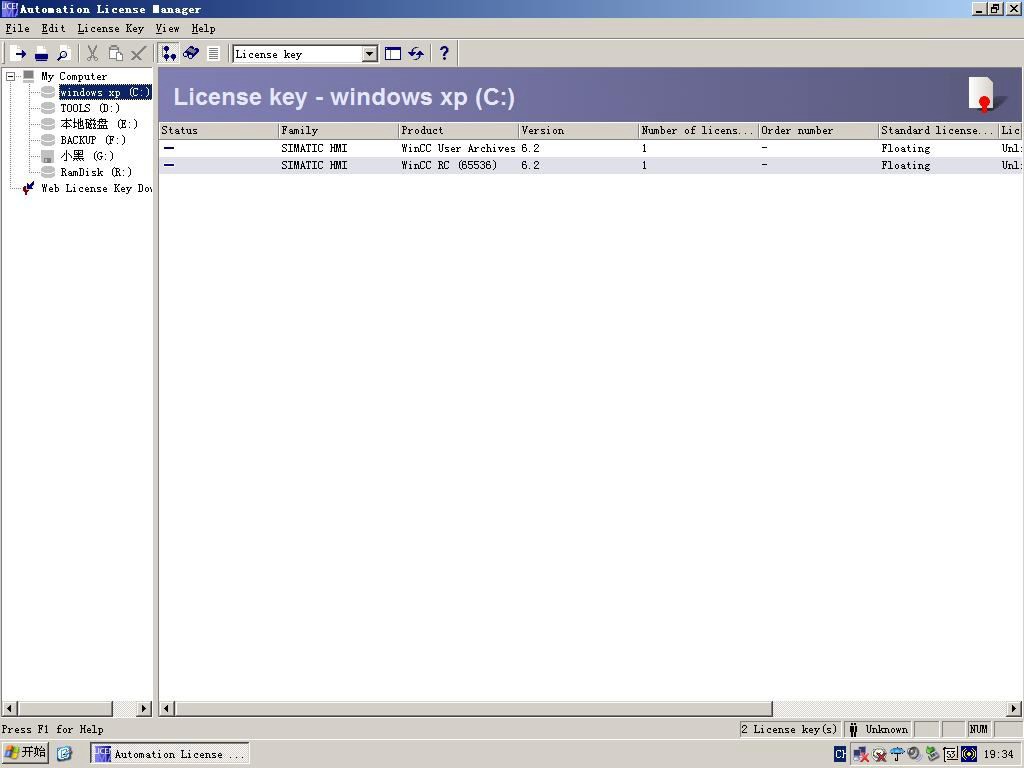 点击“My Computer”的 C 盘，检查 License Key 中是否已存在“WinCC User Archives”和“WinCC RC(65536)”两个授权文件，如果已存在，则 WinCC 已授 权成功。
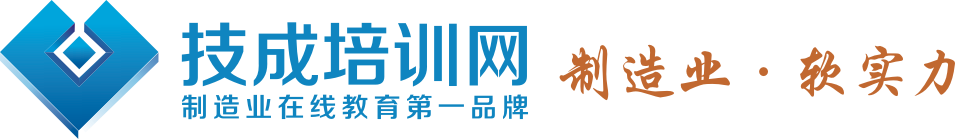 WinCC 6.2组态软件
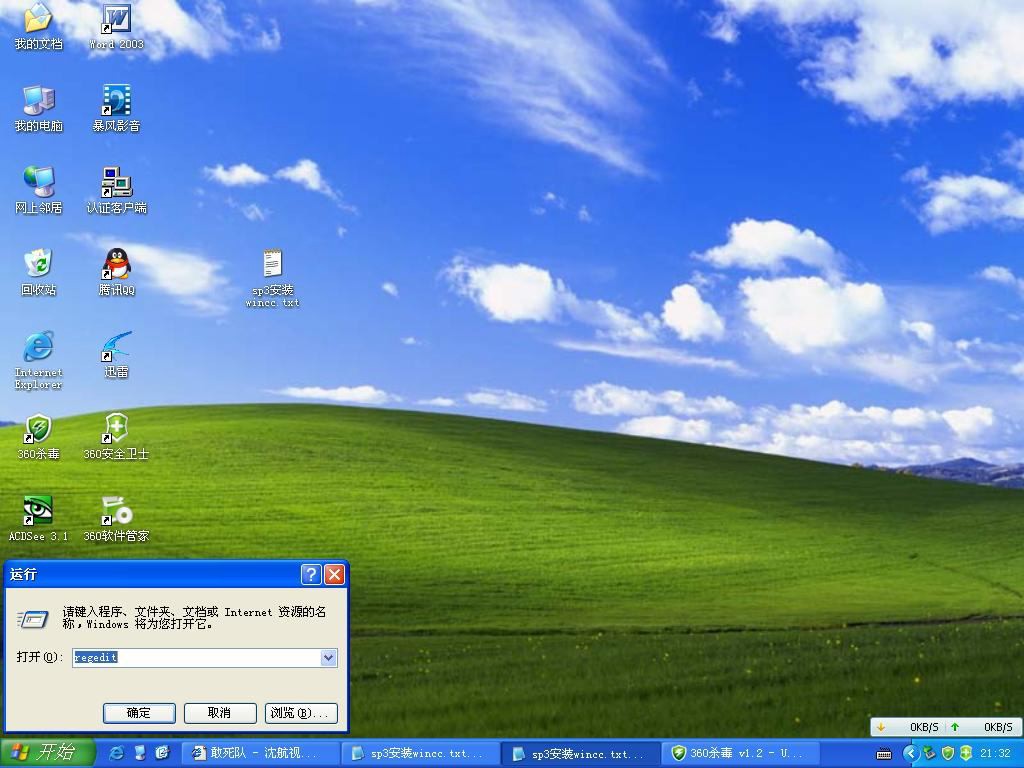 注意：关于 Windows  XP  SP3  版本安装 WinCC  不能安装KB319740 的问题解决方法。
1、开始 → 运行 → 输入 regedit
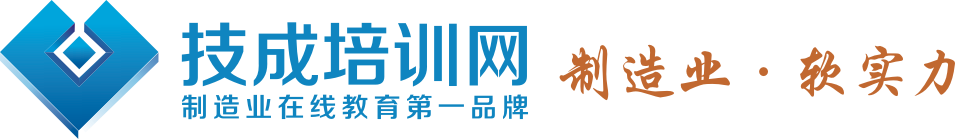 WinCC 6.2组态软件
2、打开注册表编辑器后，打开目录
HKEY_LOCAL_MACHINE\SYSTEM\CurrentControlSet\Control\Windows
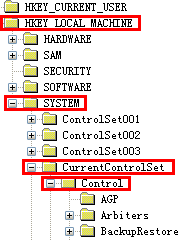 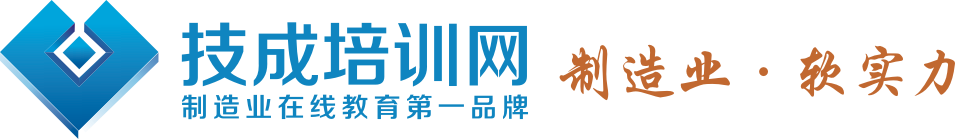 WinCC 6.2组态软件
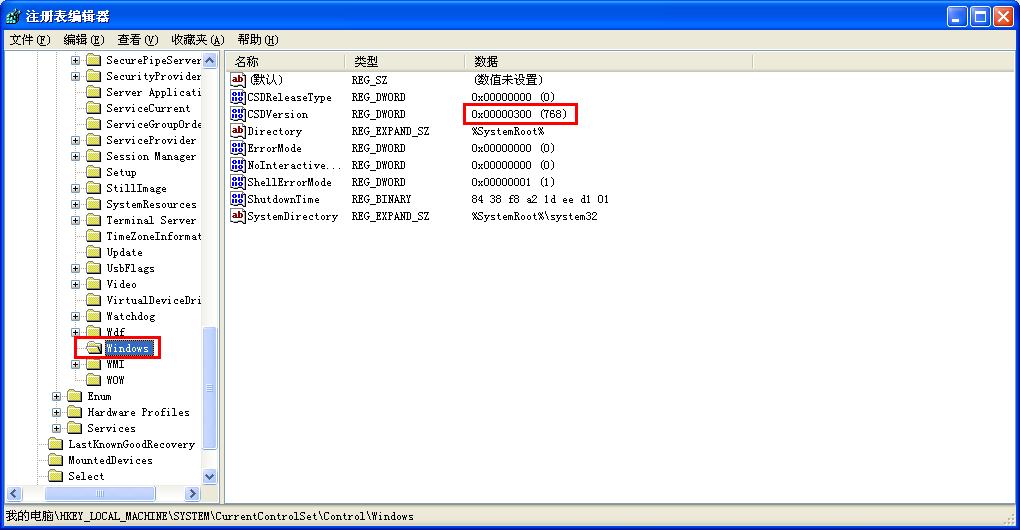 在Windows 可以看到 CSDVerison 的键值为“0x00000300(768)”，即十六进制的 300(十进制 的 768)
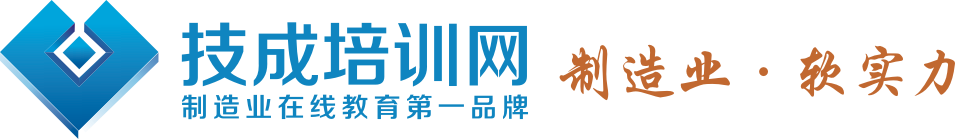 WinCC 6.2组态软件
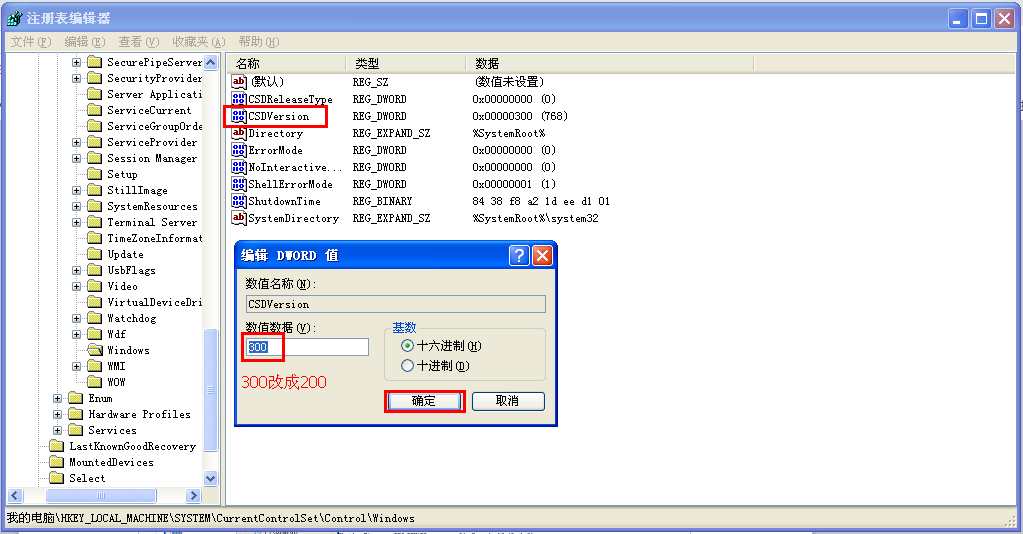 双击 CSDVerison，把 300 改成为 200
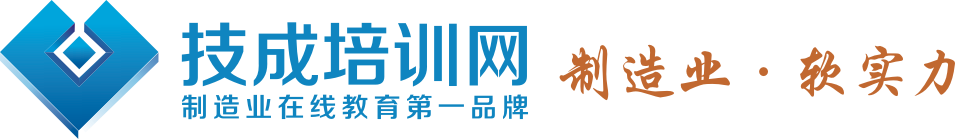 WinCC 6.2组态软件
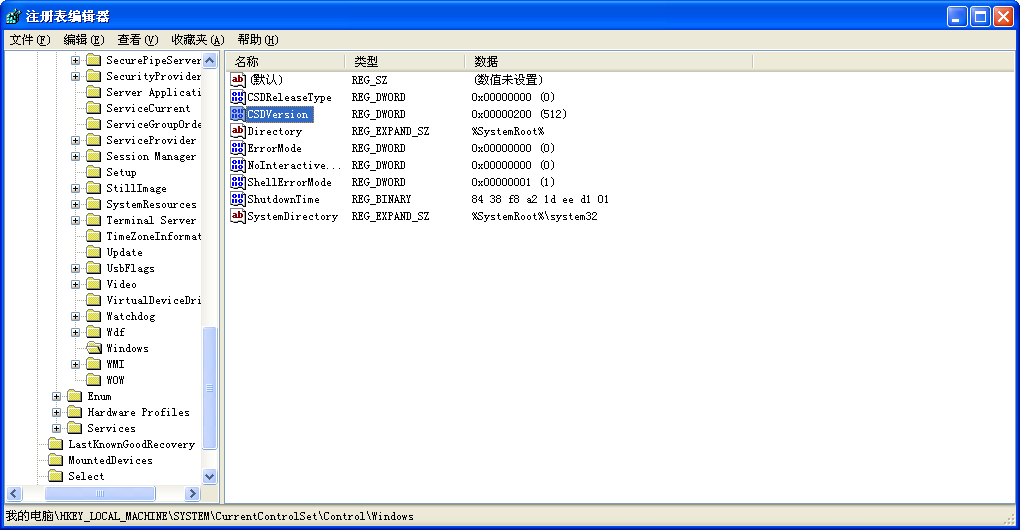 更改后，该键值变为“0x00000200(512)”
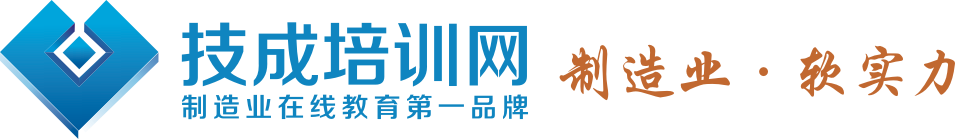 WinCC 7.0组态软件
WinCC7.0软件安装步骤：
1、添加消息队列服务
2、安装SQL  Server 2005软件（WinCC光盘自带）
3、安装Simatic NET软件
4、安装 WinCC V7.0
5、授权
控制面板→添加或删除程序→添加/删除 Windows 组件
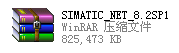 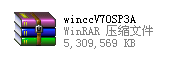 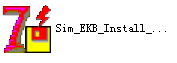 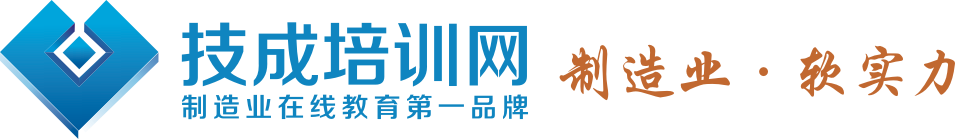 WinCC 7.0组态软件
1、在“开始→控制面板→添加/删除程序→添加/删除windows组件”，就会弹出“Windows组件向导”对话框了，在“消息队列”前的选项中打“∨”后，点击“下一步”按钮，就要进行消息队列的安装。
注意:消息队列的安装不需要操作系统光盘；不同操作系统的消息队列的摆放位置不同,但是都是放在“ 添加/删除windows组件”内。
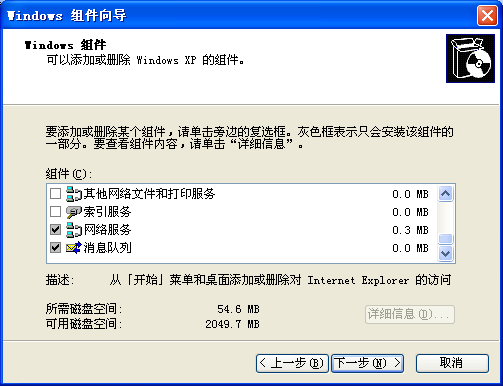 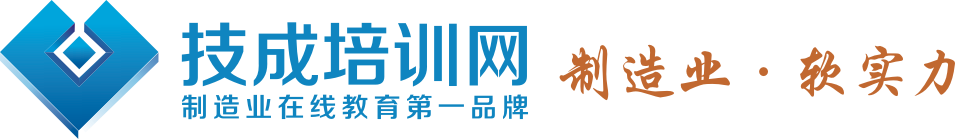 WinCC 7.0组态软件
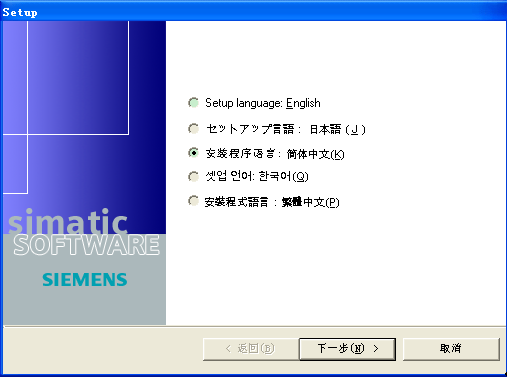 2、安装SIMATIC  Wincc  V7.0软件，安装此软件大概需要花四十多分钟，在此界面中点击“安装程序语言：简体中文（K）”选项.再点击“下一步”按钮。
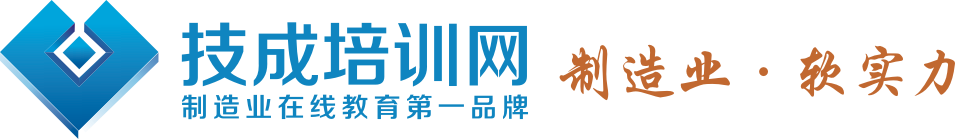 WinCC 7.0组态软件
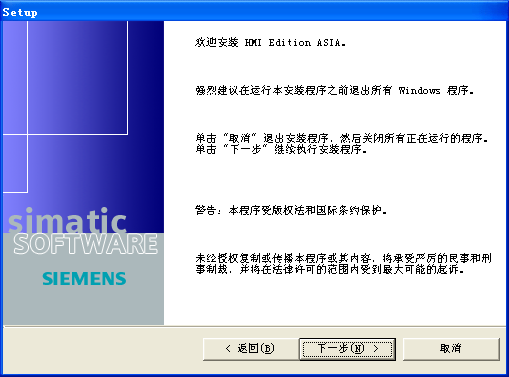 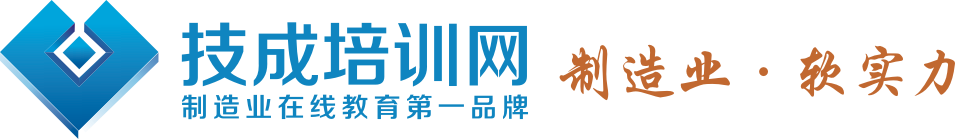 WinCC 7.0组态软件
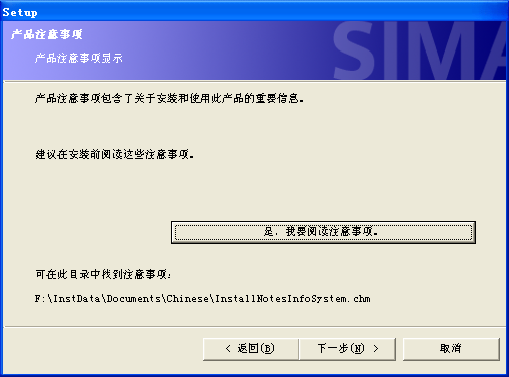 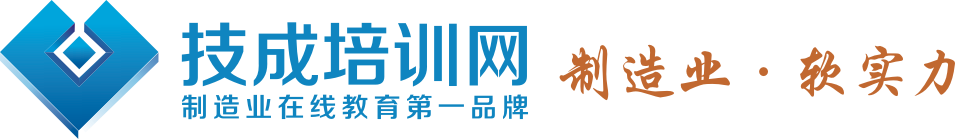 WinCC 7.0组态软件
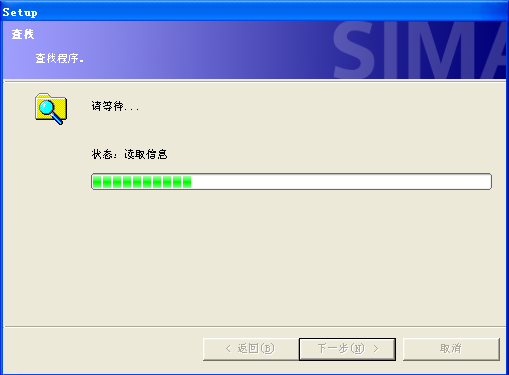 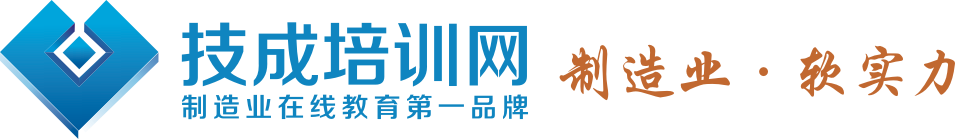 WinCC 7.0组态软件
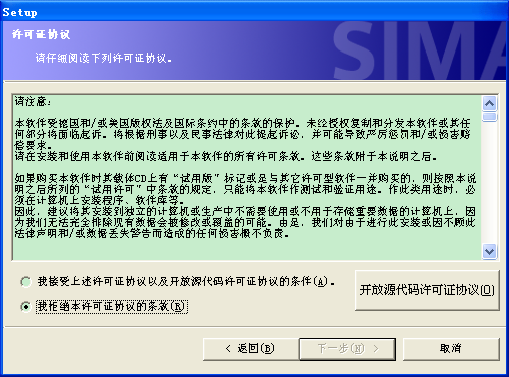 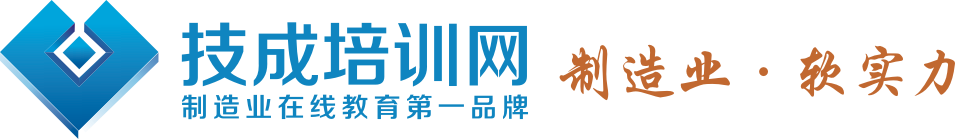 WinCC 7.0组态软件
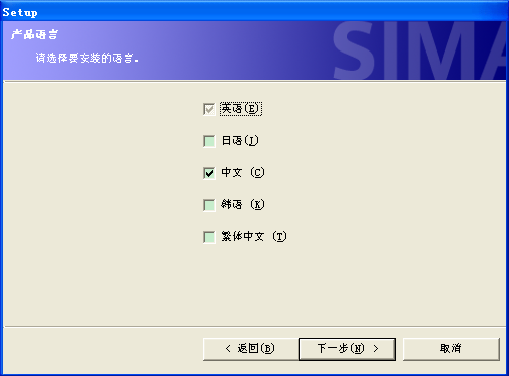 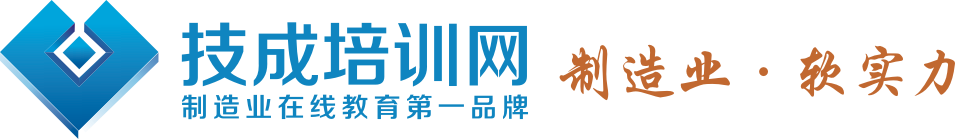 WinCC 7.0组态软件
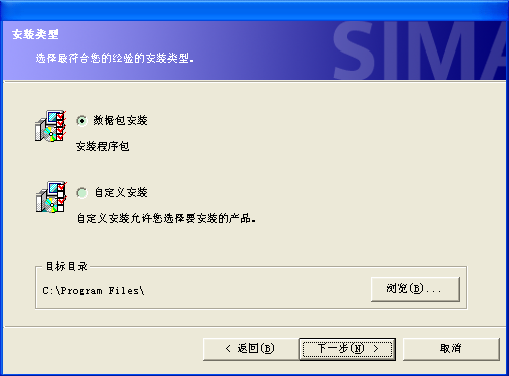 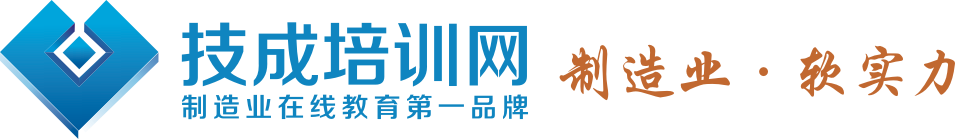 WinCC 7.0组态软件
注意：Web Navigator是系统在服务器中web功能的实现(需安装IIS组件)。Data Monitor是工厂智能中用于数据显示和分析的一个组件。Connectivity Pack是连通性软件包。如有需要，可选择安装。
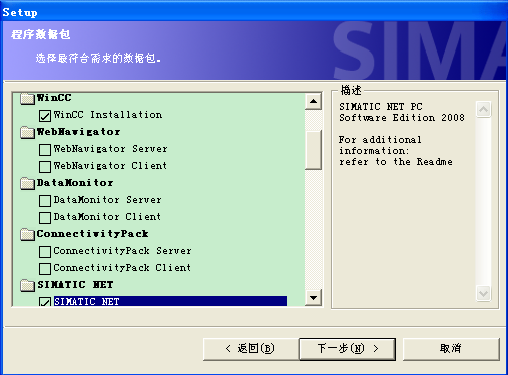 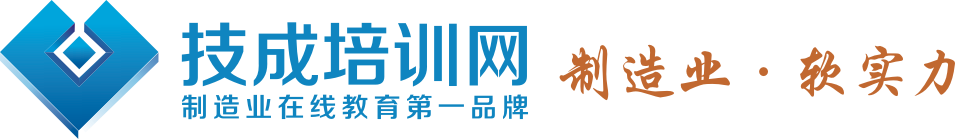 WinCC 7.0组态软件
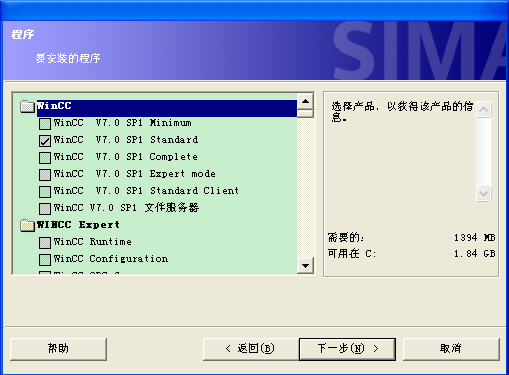 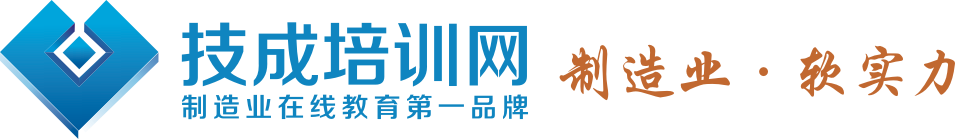 WinCC 7.0组态软件
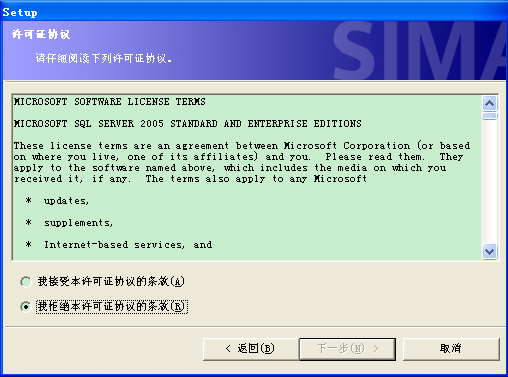 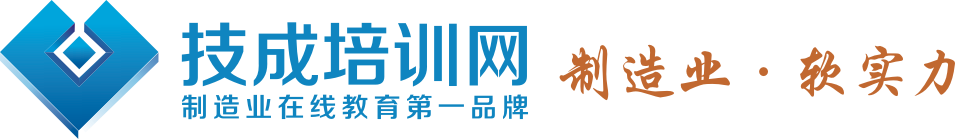 WinCC 7.0组态软件
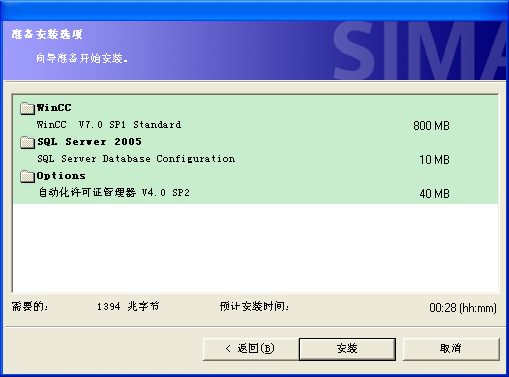 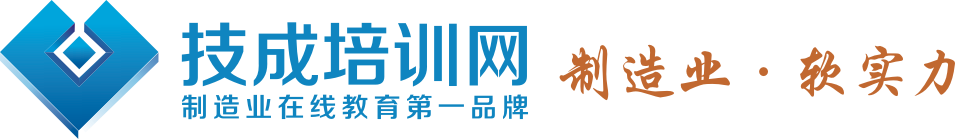 WinCC 7.0组态软件
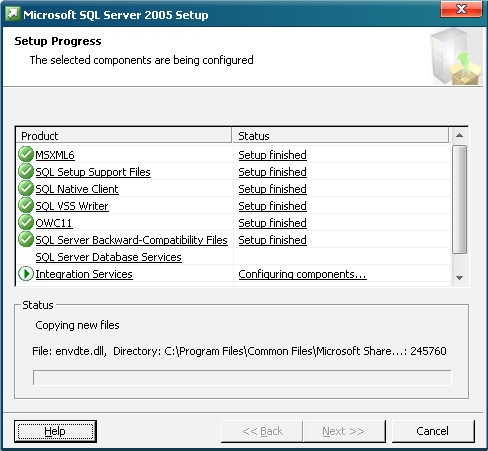 在WinCC  V7.0安装软件中Microsoft SQL Server 2005 是软件自带，在软件安装过程中会自动安装
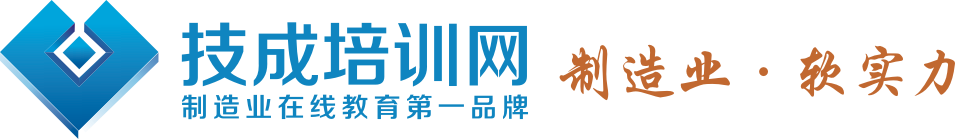 WinCC 7.0组态软件
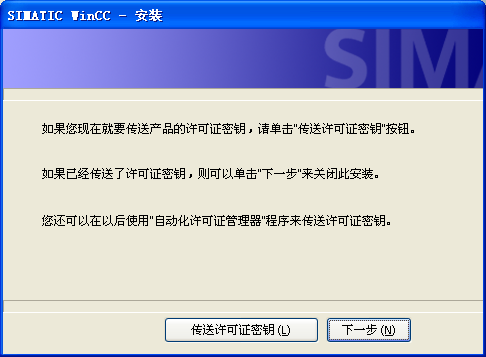 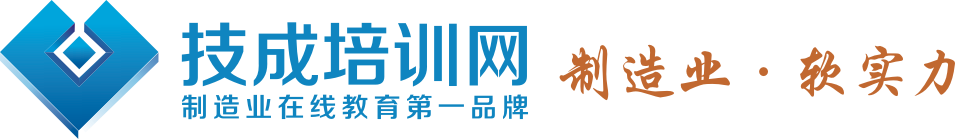 WinCC 7.0组态软件
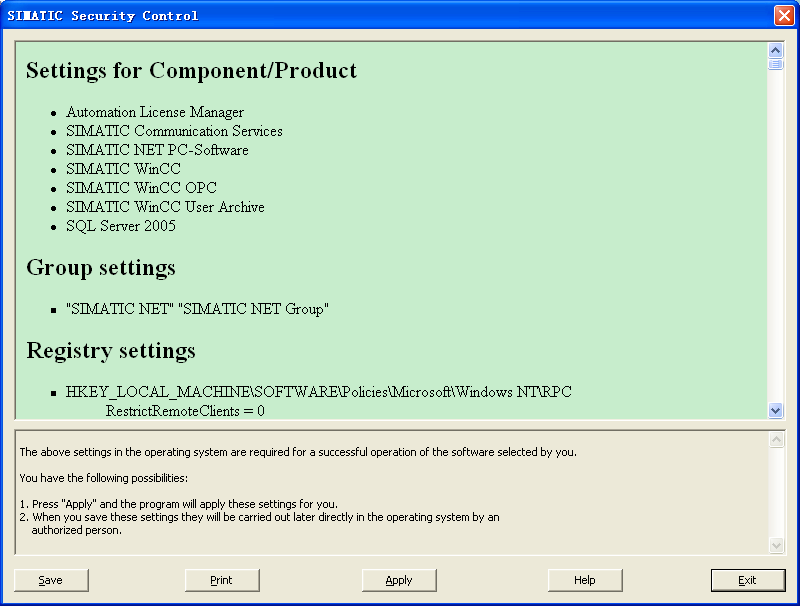 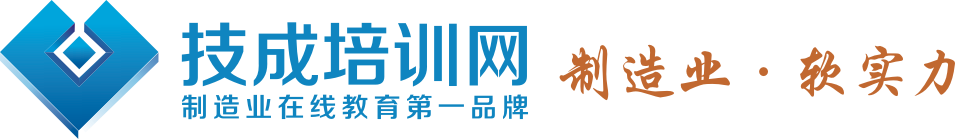 WinCC 7.0组态软件
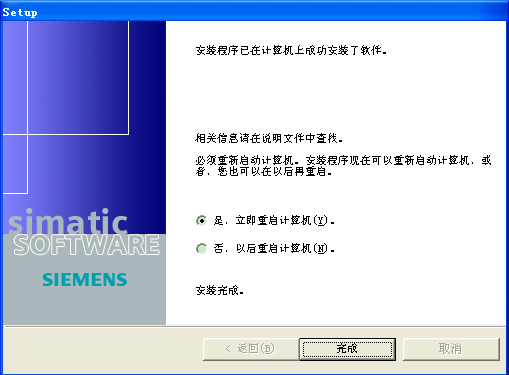 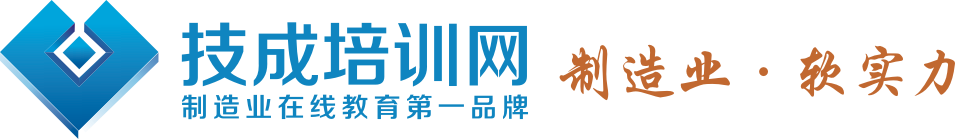 WinCC 7.0组态软件
3、软件破解授权
第一步  破解USB硬狗
参考关于WINCC7.0SP2亚洲版本USB硬狗解决方案对WINCC7.0SP3亚洲版也作了同样改动，直接把 X：\（安装目录）\Siemens\winCC\BIN文件夹中的 
CCExploreRedCodiChs.lng 
CCExpMsgChs.lng 
CCExpMsgCht.lng 
CCExpMsgJpn.lng 
CCExpMsgKor.lng 
CCProjectMgrChs.lng 
CCProjectMgrcht.lng 
等7个文件都剪切出来保存好，记得备份 以防不测。
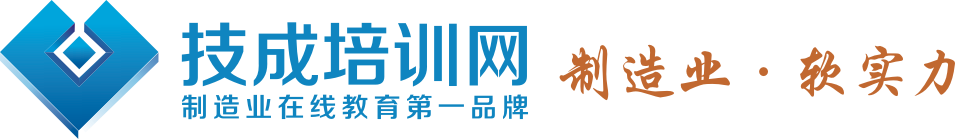 WinCC 7.0组态软件
然后把WINCC_V7.0SP3英文版中的7个*.lng文件直接拷贝过来。 
CCExploreRedCodiDeu.lng 
CCExpMsgDeu.lng 
CCExpMsgEnu.lng 
CCExpMsgesp.lng 
CCExpMsgfra.lng 
CCExpMsgita.lng 
CCProjectMgrDeu.lng 
然后就可以像英文版本一样也使用软授权了。
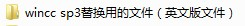 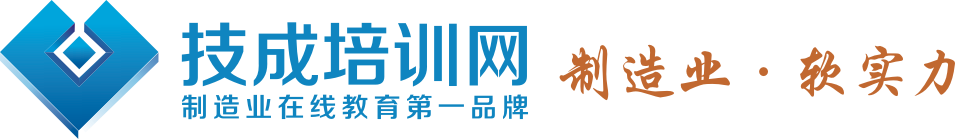 WinCC 7.0组态软件
第二步  授权
运行Simatic_EKB_Install_2012_03_08这个授权软件，在All keys中找到 /1002/A9WRC770/SIFLA9WRC70700/...这条，在前面框框里打钩，点Install Long金钥匙。这样就显示：已授权！
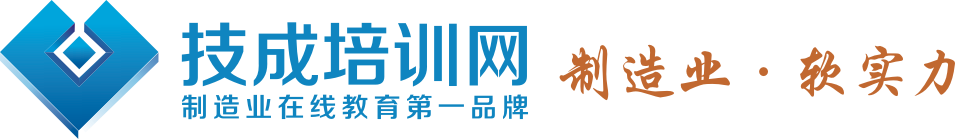 WinCC 7.0组态软件
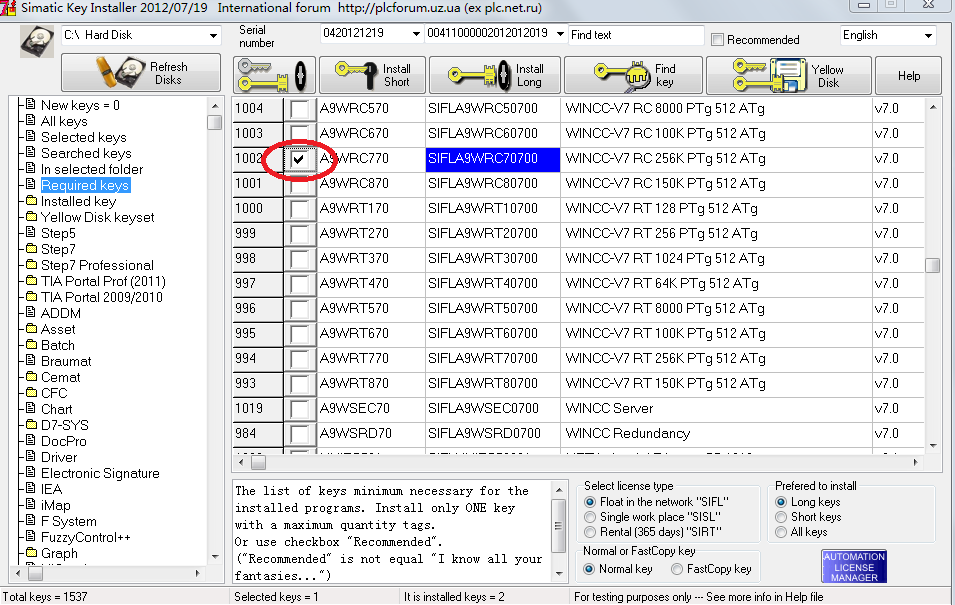 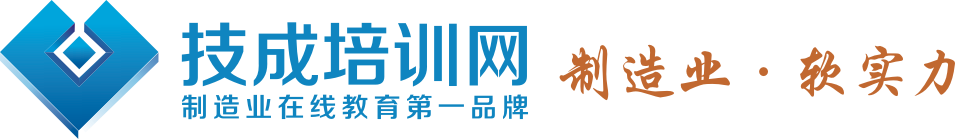 WinCC 7.0组态软件
注意:不能在菜单中将WICC的语言改成英文，否则就变不回中文界面了，只有再将语言文件替换成亚洲版才能变成中文版。

这个文件夹的文件是我这边安装调试wincc的时候在我电脑目录（C:\Program Files (x86)\Siemens\WinCC\bin）找到的文件，还不止7个，只要找到上面的7个文件即可。有的文件的英文字母在他们的电脑是小写的，比如CCExpMsgChs.lng 是CCExpMsgchs.lng
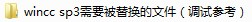 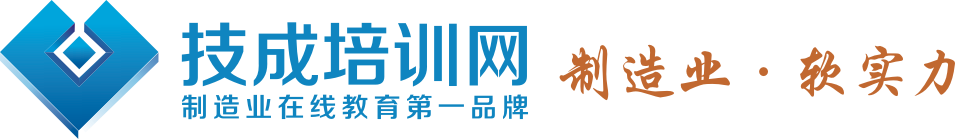 欧姆龙软件介绍
三、欧姆龙软件介绍
官网：www.jcpeixun.com  服务热线：400 111 4100
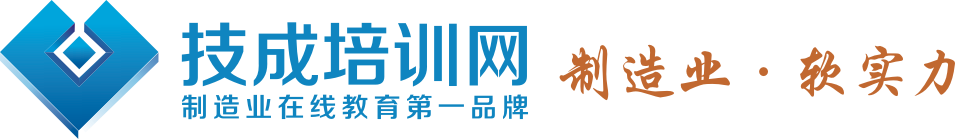 CX Programmer软件
CX Programmer 9.3绿色版软件（不支持WIN7系统）
欧姆龙软件
CX ONE 4.3软件（支持WIN7系统）
官网：www.jcpeixun.com  服务热线：400 111 4100
，然后电脑后在后续一段时间内都会出现这个提示。这个是无法卸载的！要后续等待一段时间，才会慢慢消失。
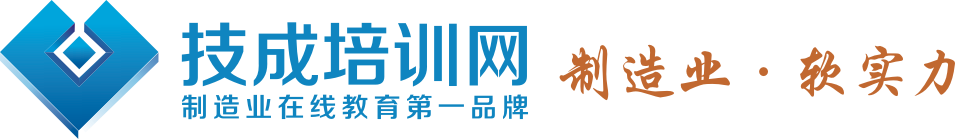 CX Programmer 9.3软件
欧姆龙CX Programmer 9.3绿色版软件的安装，解压出来只有一个光盘图标，双击安装即可完成。在安装过程中，会弹出一个进度条，然后会弹出有四个英文选项的对话框，选择最后一个就可以了。
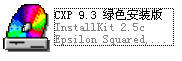 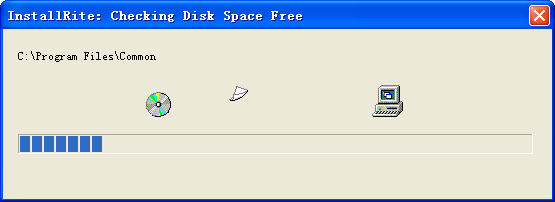 官网：www.jcpeixun.com  服务热线：400 111 4100
，然后电脑后在后续一段时间内都会出现这个提示。这个是无法卸载的！要后续等待一段时间，才会慢慢消失。
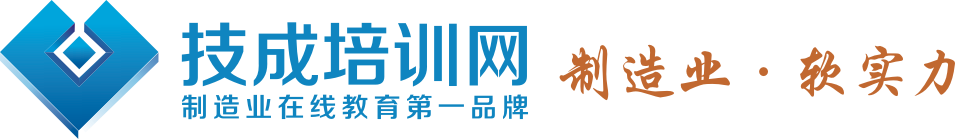 CX Programmer 9.3软件
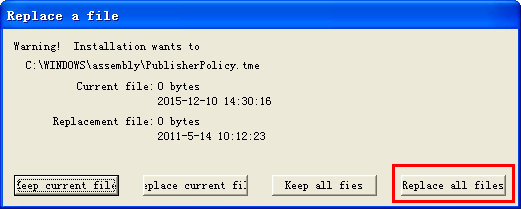 官网：www.jcpeixun.com  服务热线：400 111 4100
，然后电脑后在后续一段时间内都会出现这个提示。这个是无法卸载的！要后续等待一段时间，才会慢慢消失。
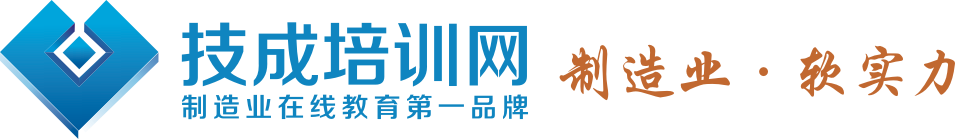 CX Programmer 9.3软件
欧姆龙CX Programmer 9.3绿色版软件安装注意事项：
1、目前9.3绿色版的欧姆龙编程软件，是无法兼容WIN7系统的，WIN7系统千万不要去点击安装，不然就会出现下图错误。然后电脑在后续一段时间内都会出现这个提示。这个是无法卸载的！要后续等待一段时间，才会慢慢消失。
官网：www.jcpeixun.com  服务热线：400 111 4100
，然后电脑后在后续一段时间内都会出现这个提示。这个是无法卸载的！要后续等待一段时间，才会慢慢消失。
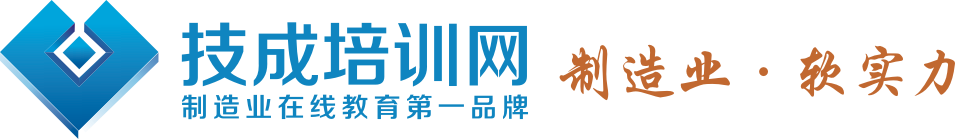 CX Programmer 9.3软件
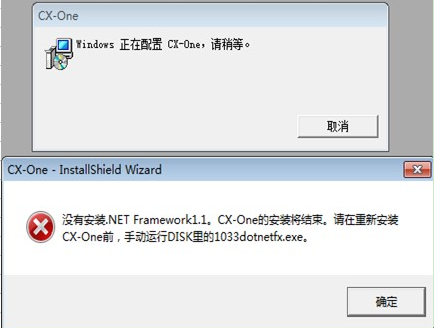 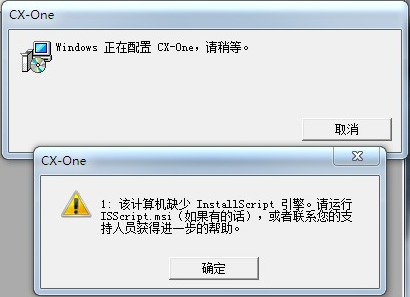 官网：www.jcpeixun.com  服务热线：400 111 4100
，然后电脑后在后续一段时间内都会出现这个提示。这个是无法卸载的！要后续等待一段时间，才会慢慢消失。
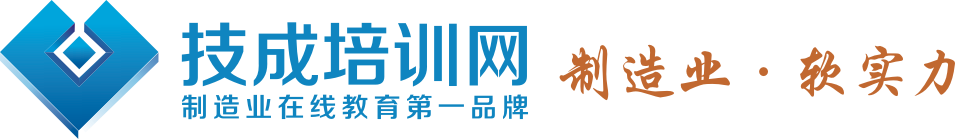 CX Programmer 9.3软件
欧姆龙CX Programmer 9.3绿色版软件安装注意事项：
2、CX Programmer 9.3绿色安装版软件，这个版本的软件安装成功之后，桌面上是没有图标的，想要找欧姆龙编程软件图标，要打开“开始”-“所有程序”-“OMRON”-“CX ONE”- “CX Programmer”找到并发送桌面快捷方式。
官网：www.jcpeixun.com  服务热线：400 111 4100
，然后电脑后在后续一段时间内都会出现这个提示。这个是无法卸载的！要后续等待一段时间，才会慢慢消失。
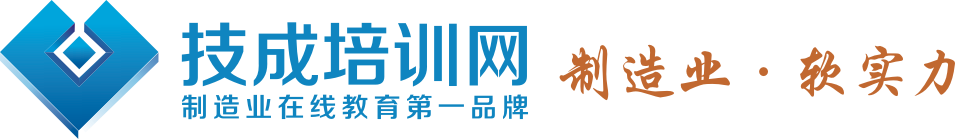 CX Programmer 9.3软件
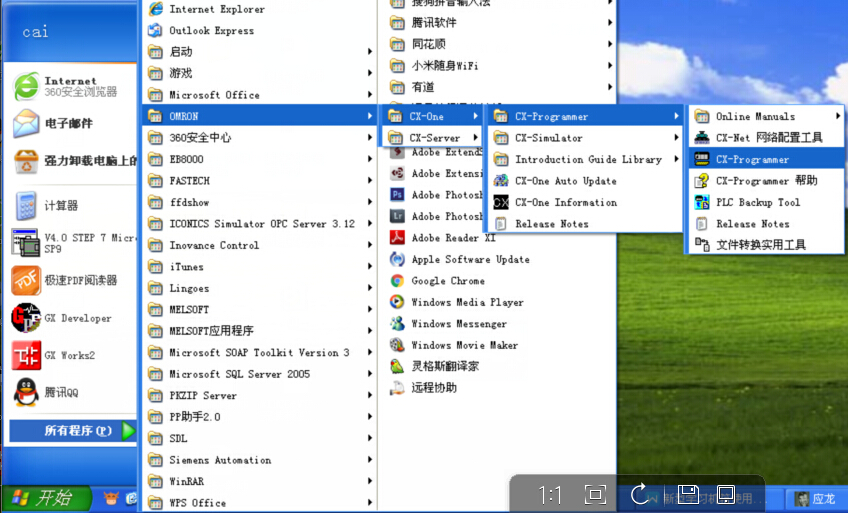 官网：www.jcpeixun.com  服务热线：400 111 4100
，然后电脑后在后续一段时间内都会出现这个提示。这个是无法卸载的！要后续等待一段时间，才会慢慢消失。
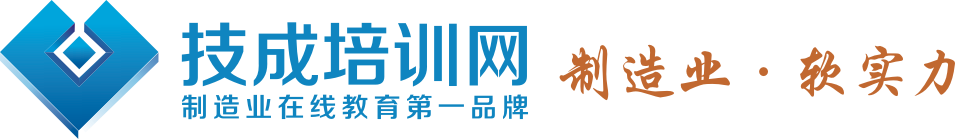 CX ONE 4.3软件
CX ONE 4.3软件安装步骤:
1、将软件的压缩文件复制到你的电脑本地磁盘D.E.F均可，先选中该软件包然后点右键击进行解压，点击解压到。
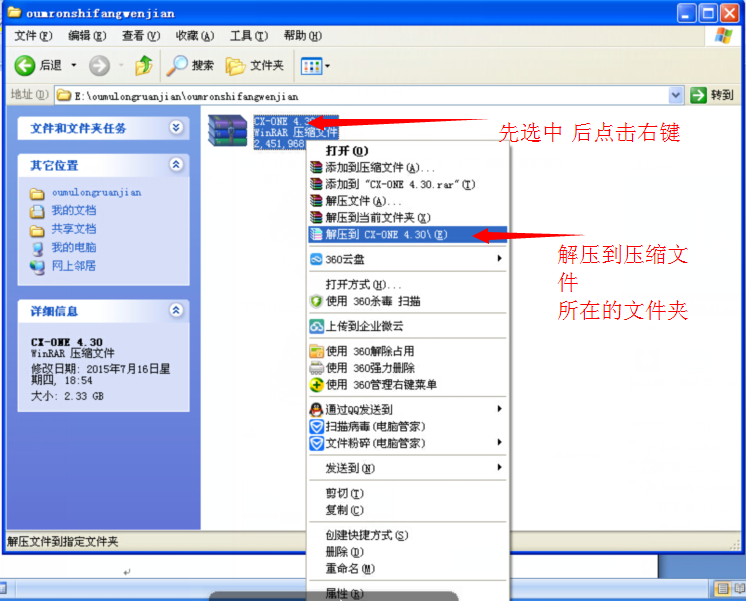 官网：www.jcpeixun.com  服务热线：400 111 4100
，然后电脑后在后续一段时间内都会出现这个提示。这个是无法卸载的！要后续等待一段时间，才会慢慢消失。
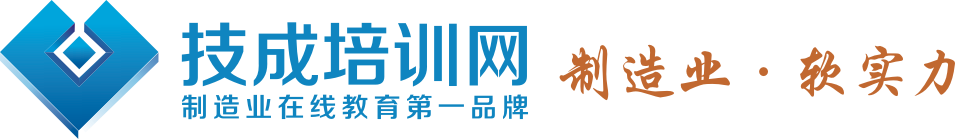 CX ONE 4.3软件
2、解压完成会自动生成对应文件夹，点击进入之后，选择utility这个文件夹（这步是对前面已经安装过欧姆龙软件的情况）。
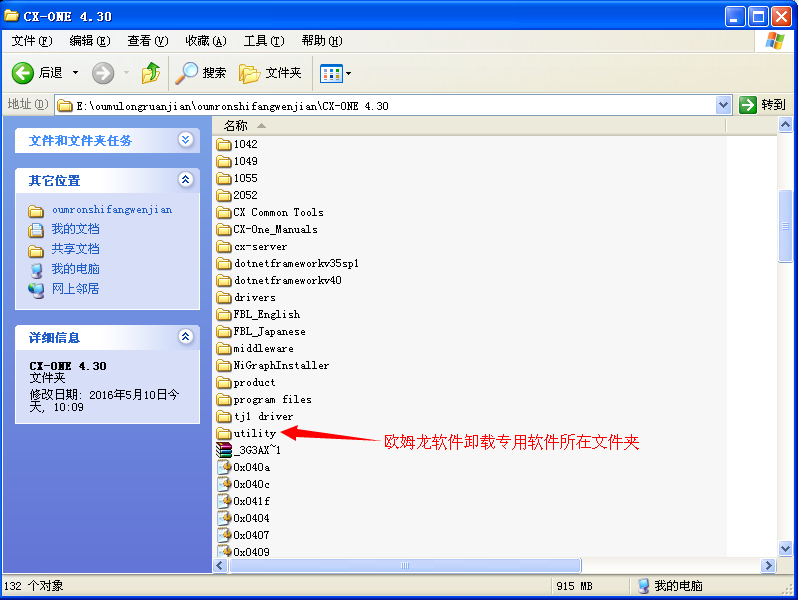 官网：www.jcpeixun.com  服务热线：400 111 4100
，然后电脑后在后续一段时间内都会出现这个提示。这个是无法卸载的！要后续等待一段时间，才会慢慢消失。
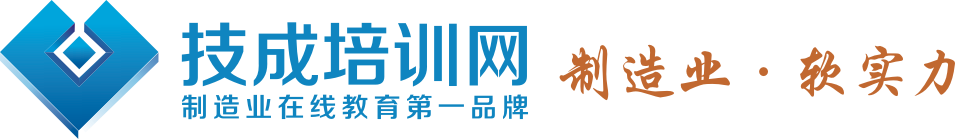 CX ONE 4.3软件
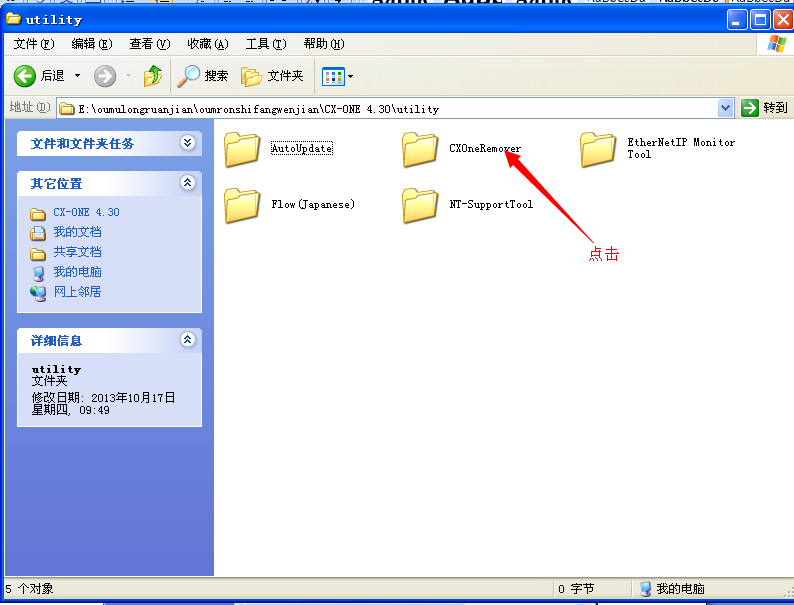 官网：www.jcpeixun.com  服务热线：400 111 4100
，然后电脑后在后续一段时间内都会出现这个提示。这个是无法卸载的！要后续等待一段时间，才会慢慢消失。
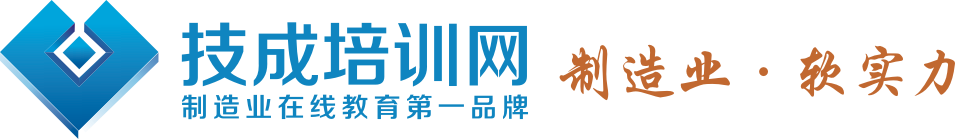 CX ONE 4.3软件
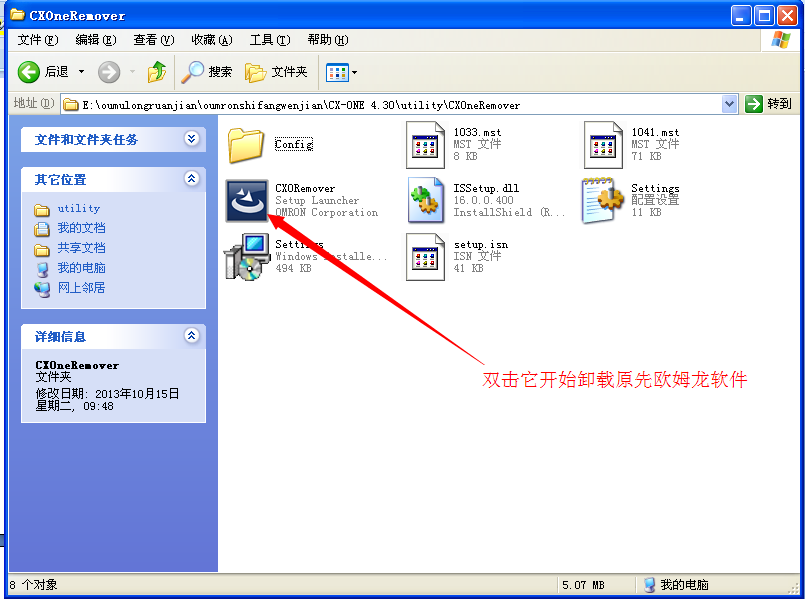 官网：www.jcpeixun.com  服务热线：400 111 4100
，然后电脑后在后续一段时间内都会出现这个提示。这个是无法卸载的！要后续等待一段时间，才会慢慢消失。
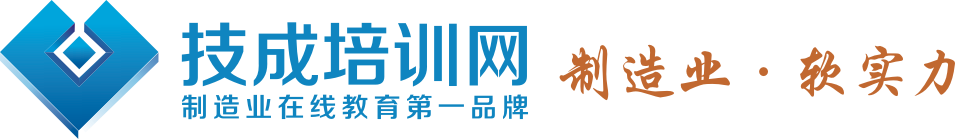 CX ONE 4.3软件
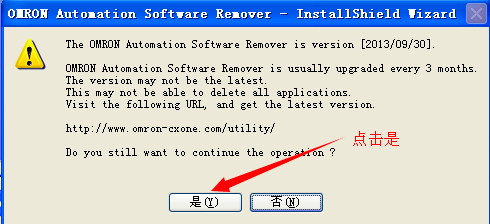 官网：www.jcpeixun.com  服务热线：400 111 4100
，然后电脑后在后续一段时间内都会出现这个提示。这个是无法卸载的！要后续等待一段时间，才会慢慢消失。
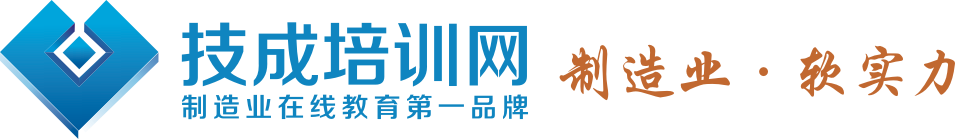 CX ONE 4.3软件
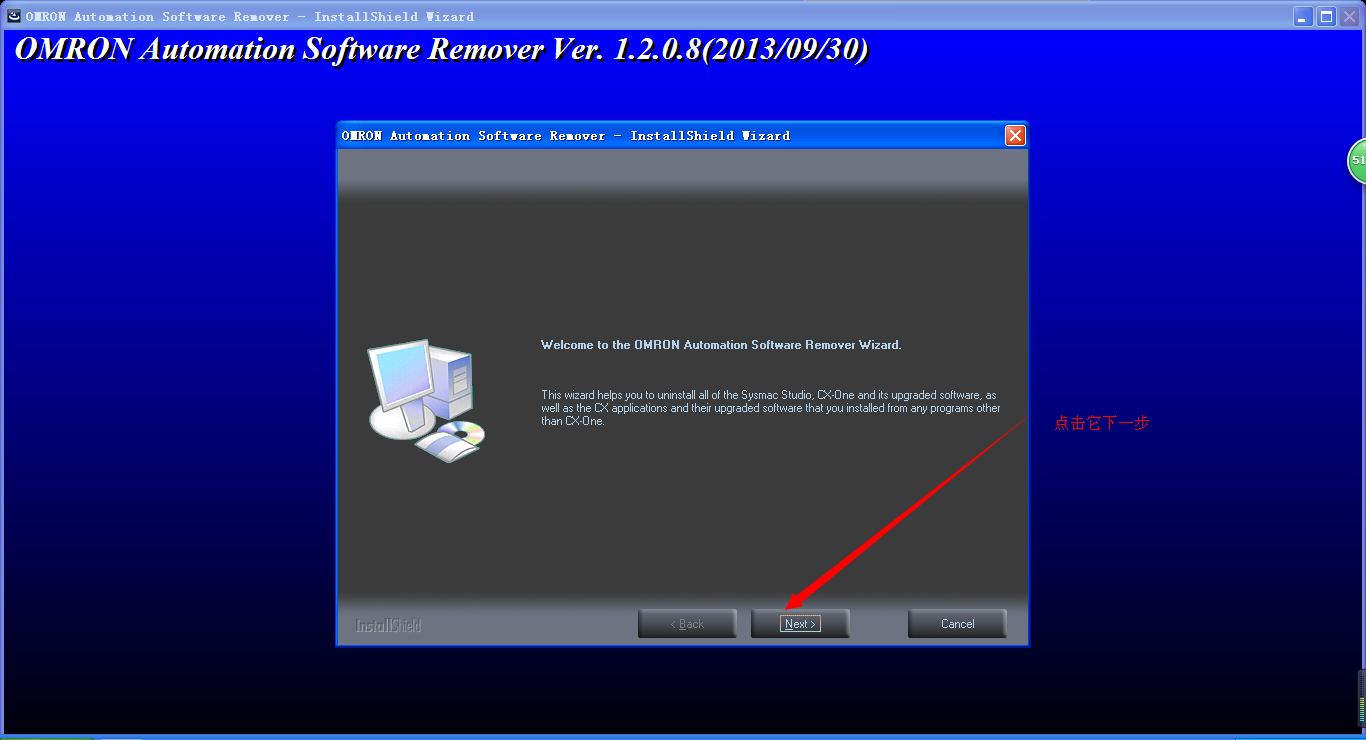 官网：www.jcpeixun.com  服务热线：400 111 4100
，然后电脑后在后续一段时间内都会出现这个提示。这个是无法卸载的！要后续等待一段时间，才会慢慢消失。
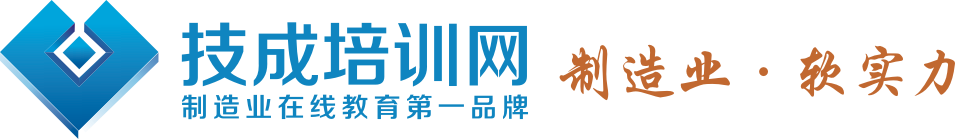 CX ONE 4.3软件
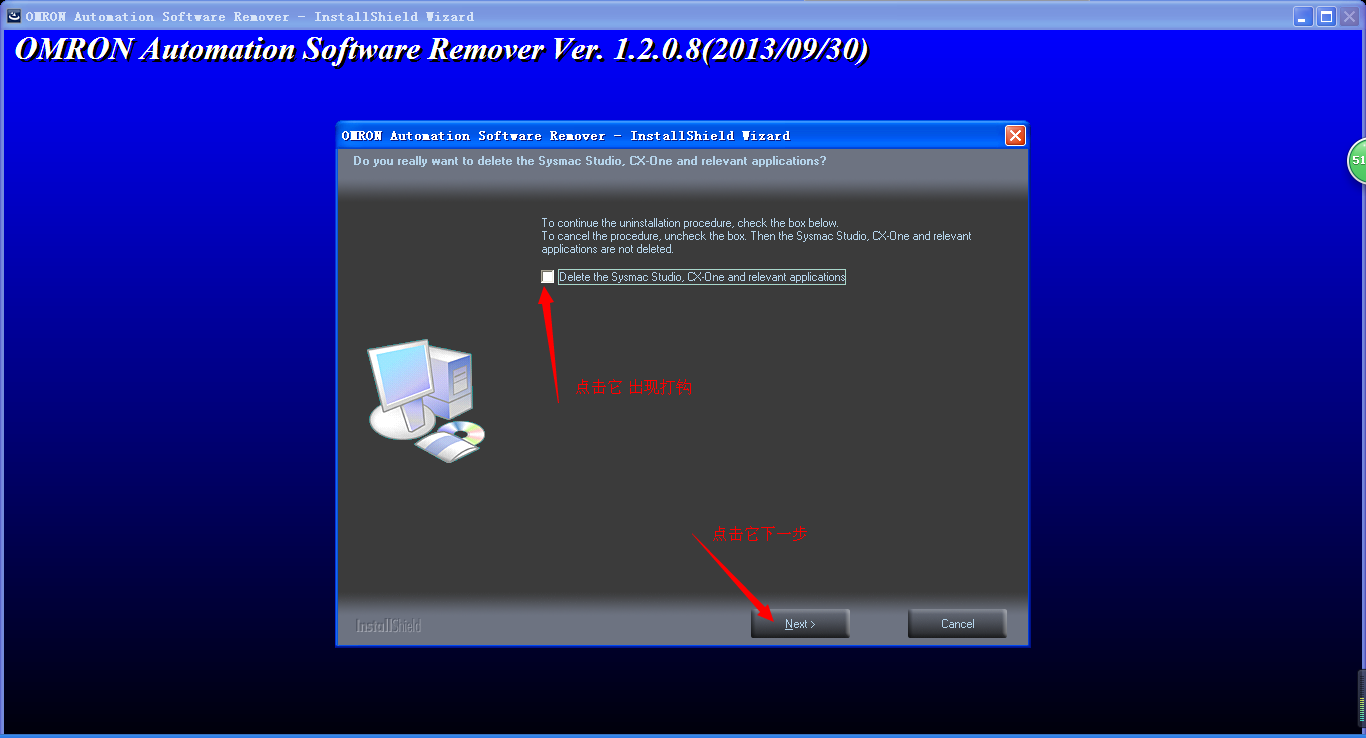 官网：www.jcpeixun.com  服务热线：400 111 4100
，然后电脑后在后续一段时间内都会出现这个提示。这个是无法卸载的！要后续等待一段时间，才会慢慢消失。
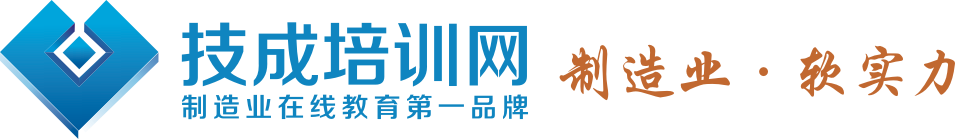 CX ONE 4.3软件
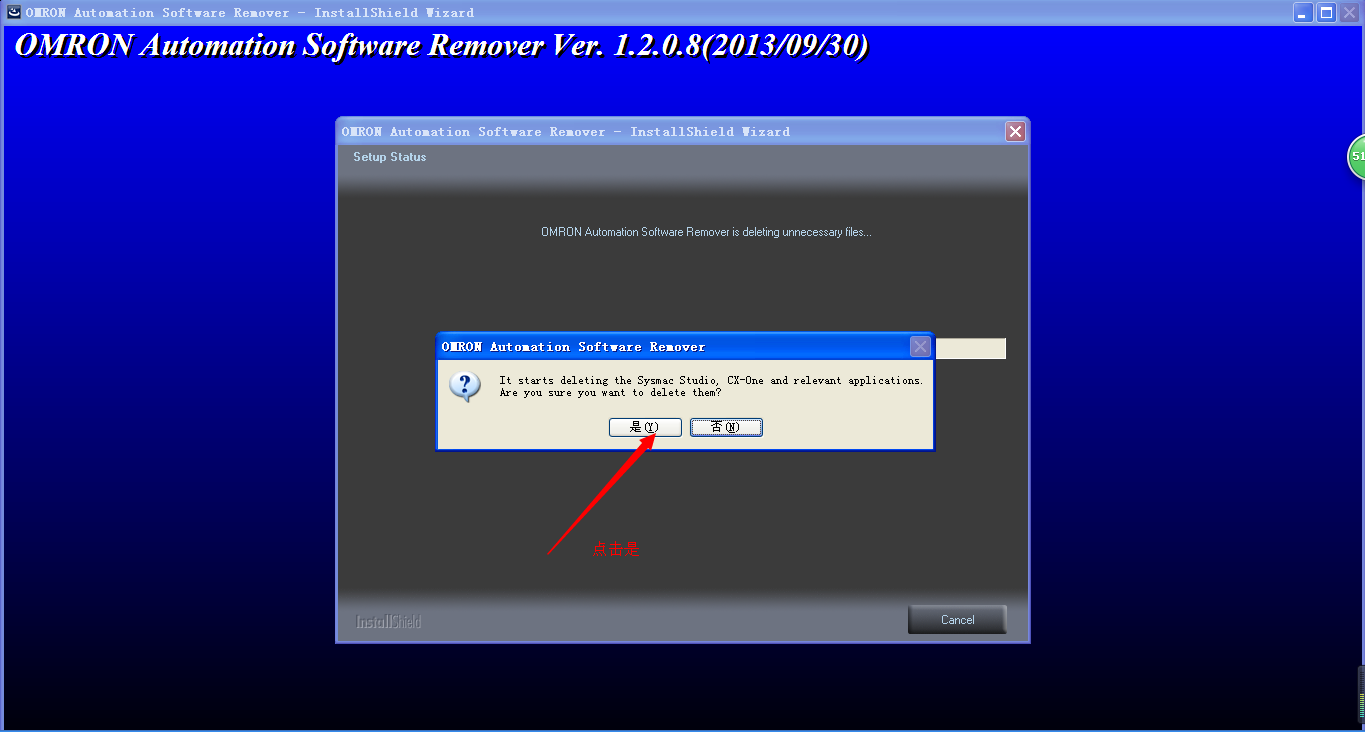 官网：www.jcpeixun.com  服务热线：400 111 4100
，然后电脑后在后续一段时间内都会出现这个提示。这个是无法卸载的！要后续等待一段时间，才会慢慢消失。
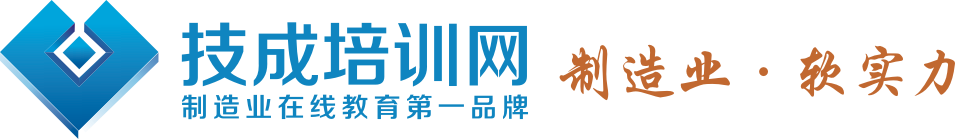 CX ONE 4.3软件
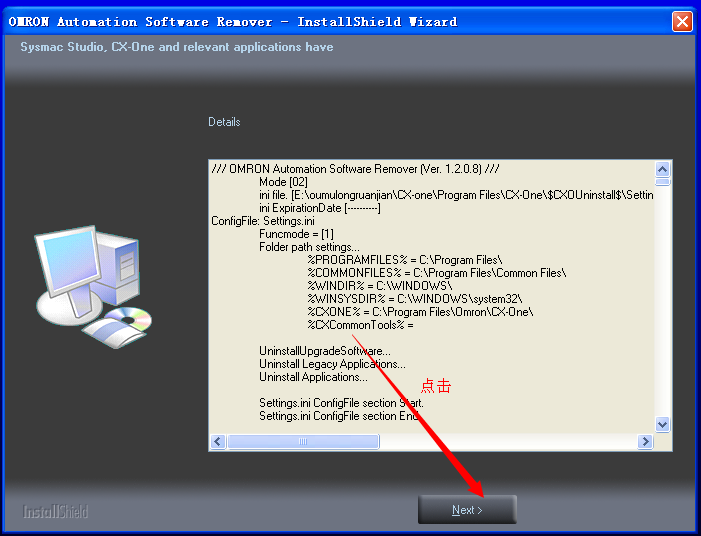 官网：www.jcpeixun.com  服务热线：400 111 4100
，然后电脑后在后续一段时间内都会出现这个提示。这个是无法卸载的！要后续等待一段时间，才会慢慢消失。
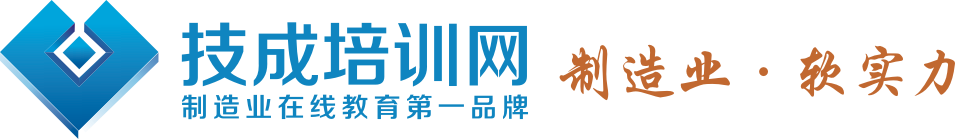 CX ONE 4.3软件
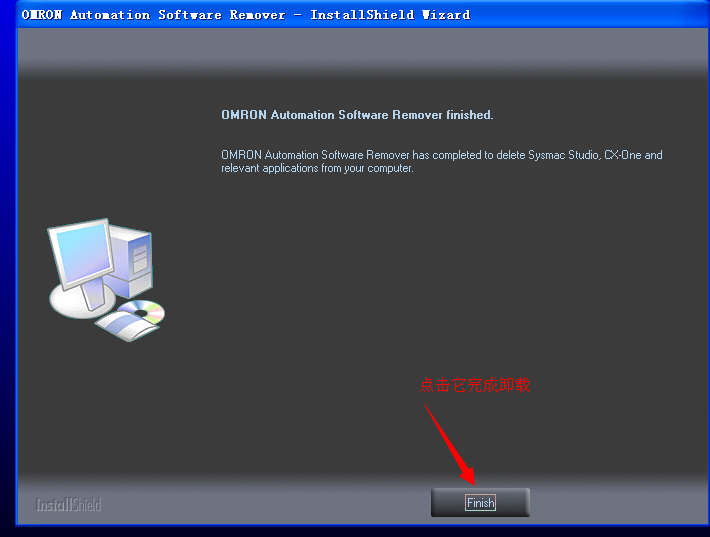 官网：www.jcpeixun.com  服务热线：400 111 4100
，然后电脑后在后续一段时间内都会出现这个提示。这个是无法卸载的！要后续等待一段时间，才会慢慢消失。
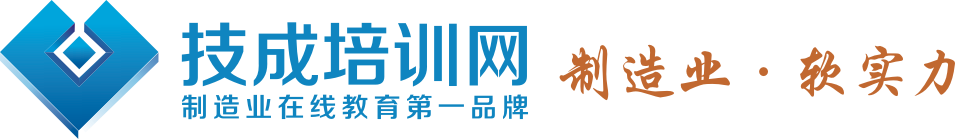 CX ONE 4.3软件
3、在完成卸载后，接下来就是开始安装欧姆龙软件了。在安装欧姆龙软件过程中要注意：在卸载原有的软件后电脑关机重启；安装生存的欧姆龙文件夹要用英文命名并将安装路径改为D，E，F其中一个磁盘；安装欧姆龙软件9.5版本的序列号  1600-0201-1347-5300。
官网：www.jcpeixun.com  服务热线：400 111 4100
，然后电脑后在后续一段时间内都会出现这个提示。这个是无法卸载的！要后续等待一段时间，才会慢慢消失。
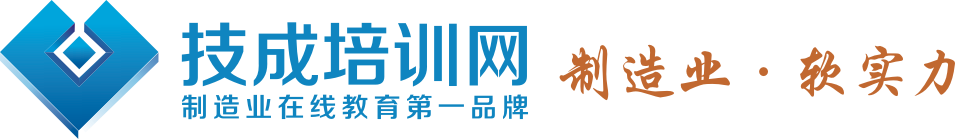 CX ONE 4.3软件
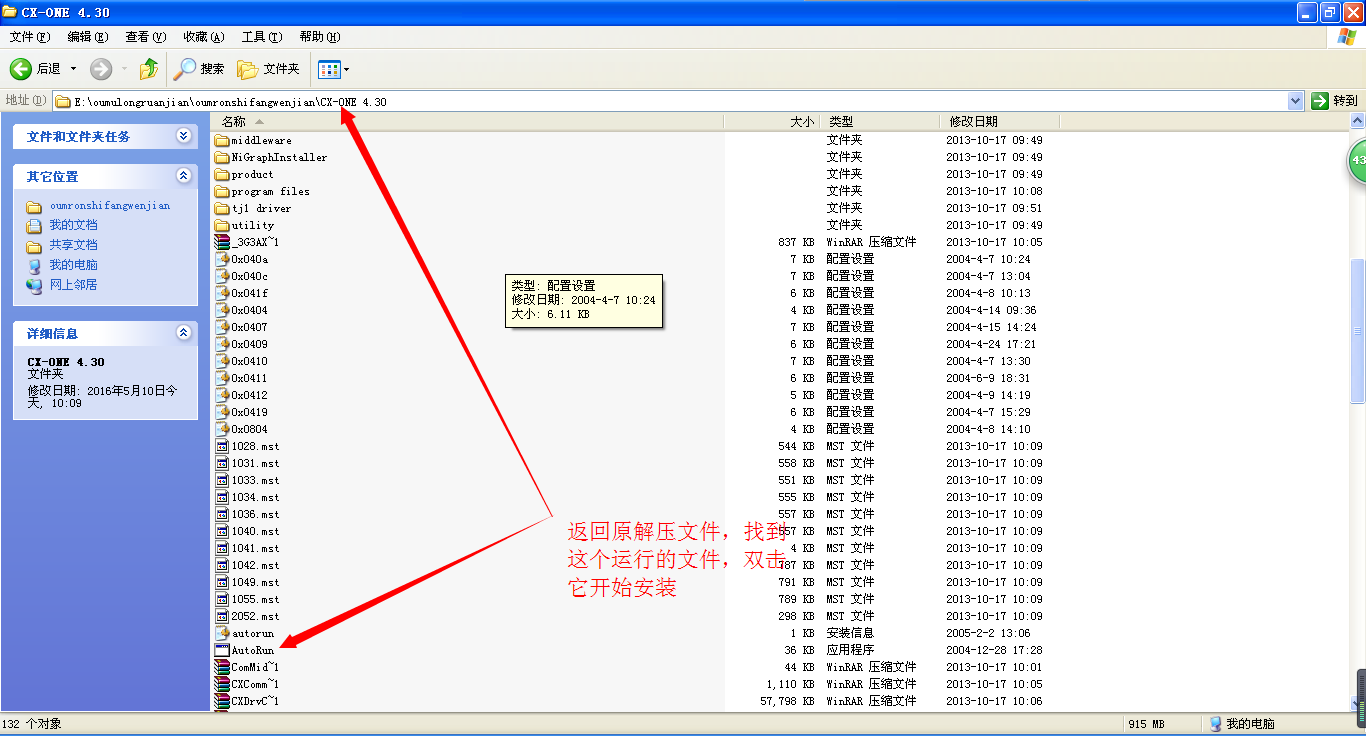 官网：www.jcpeixun.com  服务热线：400 111 4100
，然后电脑后在后续一段时间内都会出现这个提示。这个是无法卸载的！要后续等待一段时间，才会慢慢消失。
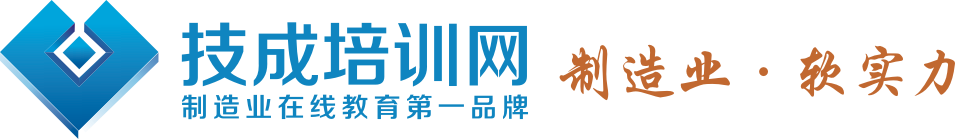 CX ONE 4.3软件
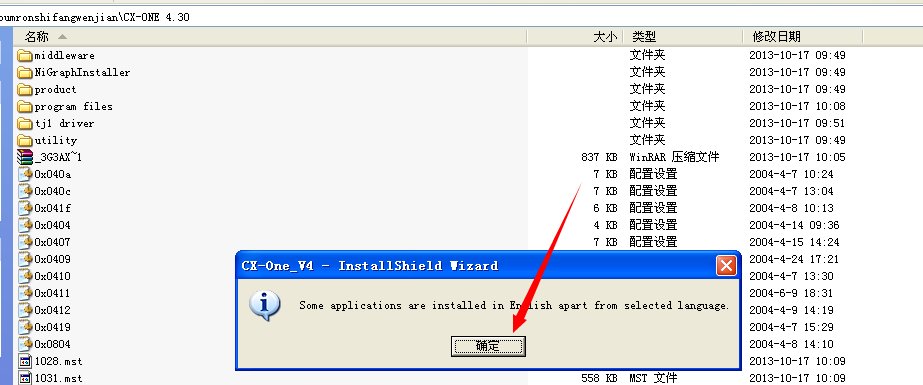 官网：www.jcpeixun.com  服务热线：400 111 4100
，然后电脑后在后续一段时间内都会出现这个提示。这个是无法卸载的！要后续等待一段时间，才会慢慢消失。
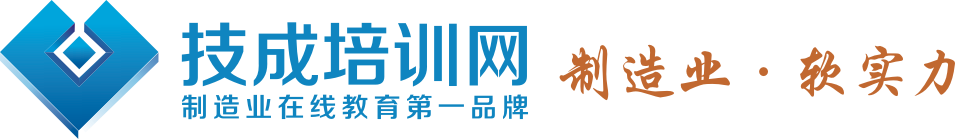 CX ONE 4.3软件
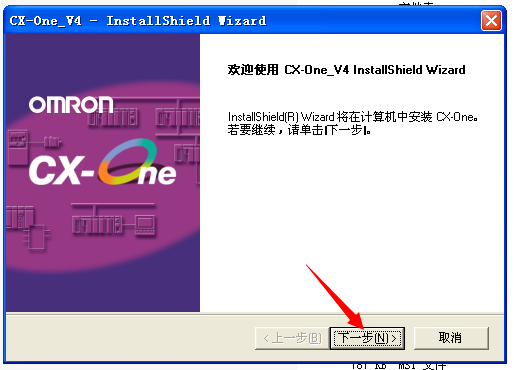 官网：www.jcpeixun.com  服务热线：400 111 4100
，然后电脑后在后续一段时间内都会出现这个提示。这个是无法卸载的！要后续等待一段时间，才会慢慢消失。
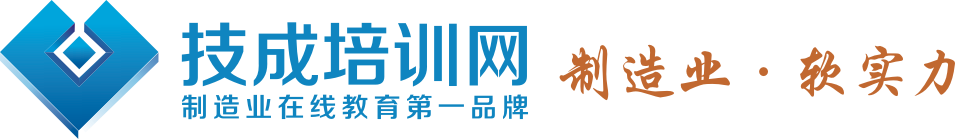 CX ONE 4.3软件
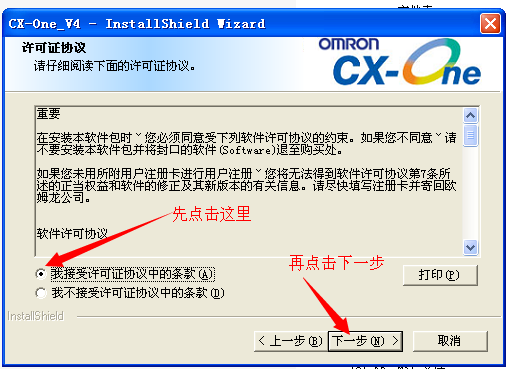 官网：www.jcpeixun.com  服务热线：400 111 4100
，然后电脑后在后续一段时间内都会出现这个提示。这个是无法卸载的！要后续等待一段时间，才会慢慢消失。
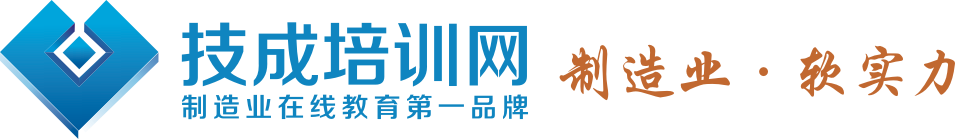 CX ONE 4.3软件
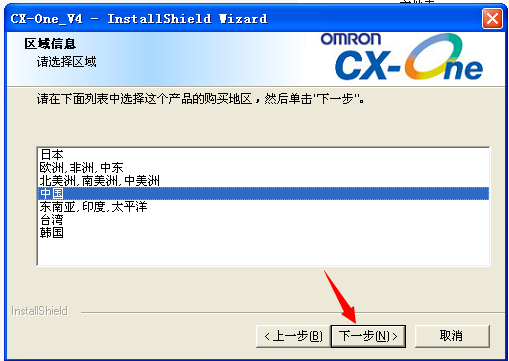 官网：www.jcpeixun.com  服务热线：400 111 4100
，然后电脑后在后续一段时间内都会出现这个提示。这个是无法卸载的！要后续等待一段时间，才会慢慢消失。
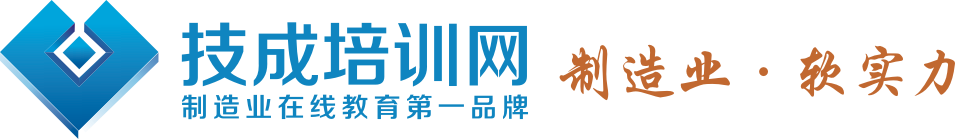 CX ONE 4.3软件
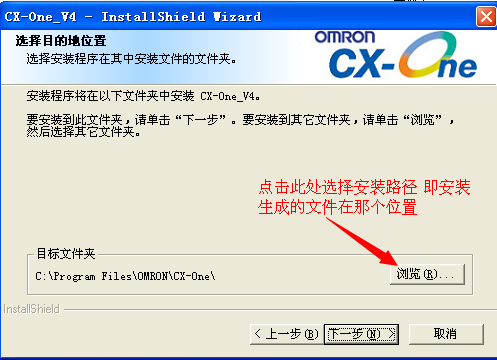 官网：www.jcpeixun.com  服务热线：400 111 4100
，然后电脑后在后续一段时间内都会出现这个提示。这个是无法卸载的！要后续等待一段时间，才会慢慢消失。
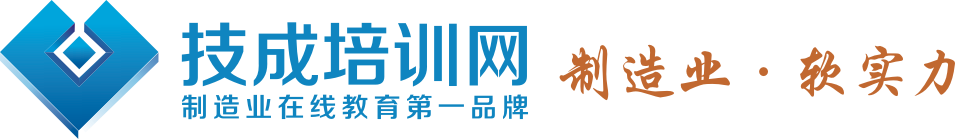 CX ONE 4.3软件
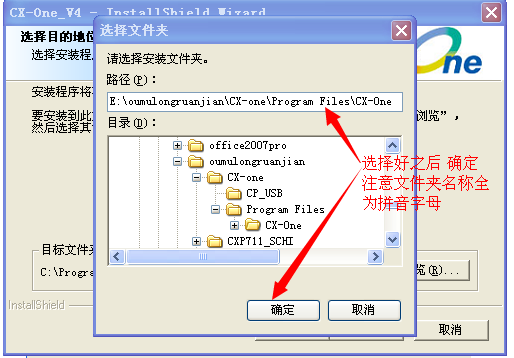 官网：www.jcpeixun.com  服务热线：400 111 4100
，然后电脑后在后续一段时间内都会出现这个提示。这个是无法卸载的！要后续等待一段时间，才会慢慢消失。
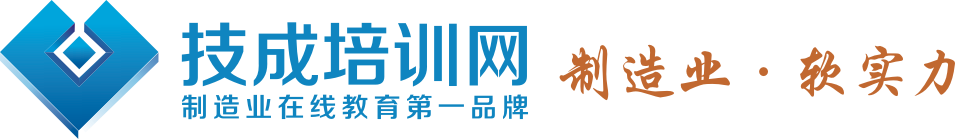 CX ONE 4.3软件
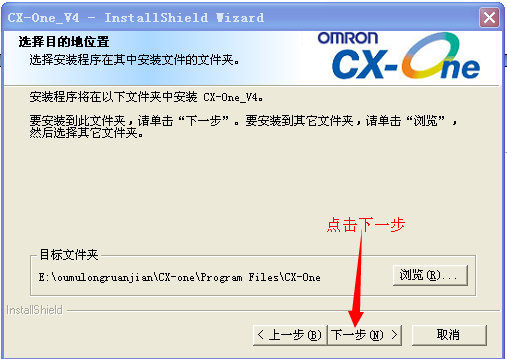 官网：www.jcpeixun.com  服务热线：400 111 4100
，然后电脑后在后续一段时间内都会出现这个提示。这个是无法卸载的！要后续等待一段时间，才会慢慢消失。
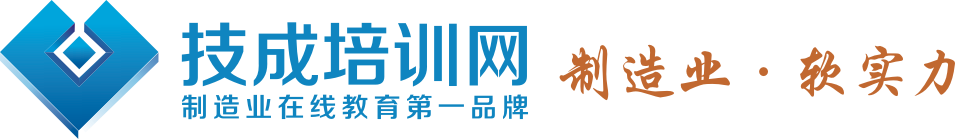 CX ONE 4.3软件
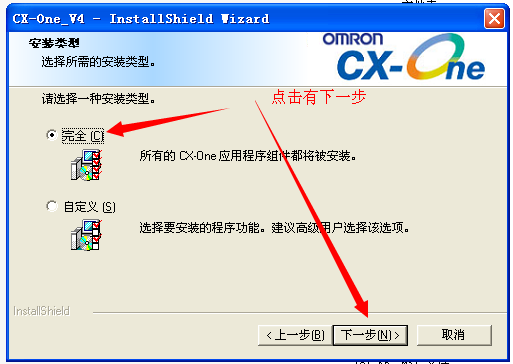 官网：www.jcpeixun.com  服务热线：400 111 4100
，然后电脑后在后续一段时间内都会出现这个提示。这个是无法卸载的！要后续等待一段时间，才会慢慢消失。
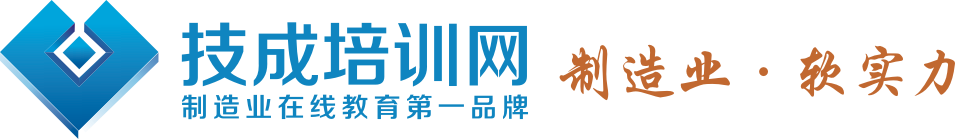 CX ONE 4.3软件
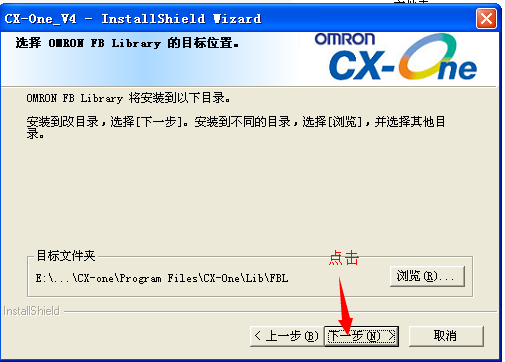 官网：www.jcpeixun.com  服务热线：400 111 4100
，然后电脑后在后续一段时间内都会出现这个提示。这个是无法卸载的！要后续等待一段时间，才会慢慢消失。
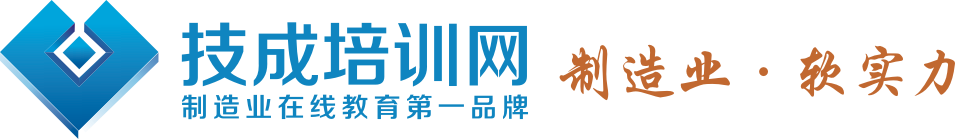 CX ONE 4.3软件
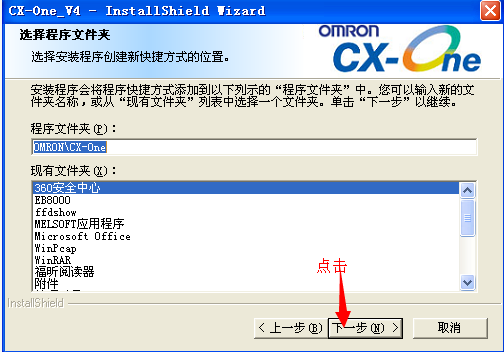 官网：www.jcpeixun.com  服务热线：400 111 4100
，然后电脑后在后续一段时间内都会出现这个提示。这个是无法卸载的！要后续等待一段时间，才会慢慢消失。
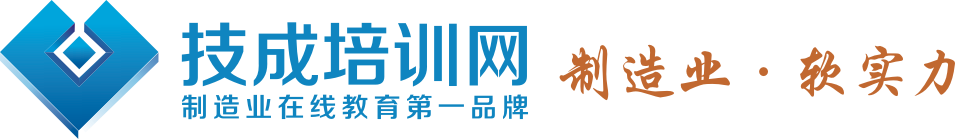 CX ONE 4.3软件
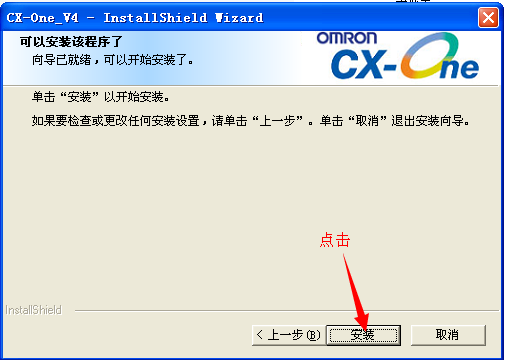 官网：www.jcpeixun.com  服务热线：400 111 4100
，然后电脑后在后续一段时间内都会出现这个提示。这个是无法卸载的！要后续等待一段时间，才会慢慢消失。
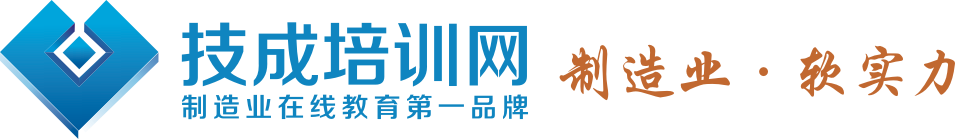 CX ONE 4.3软件
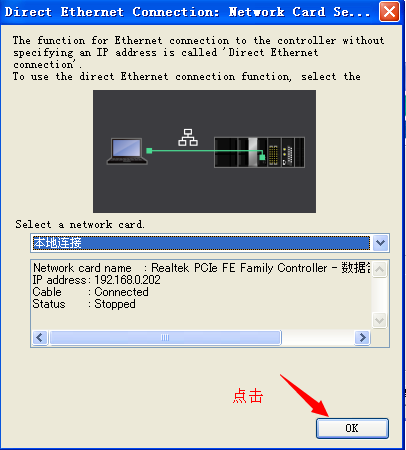 官网：www.jcpeixun.com  服务热线：400 111 4100
，然后电脑后在后续一段时间内都会出现这个提示。这个是无法卸载的！要后续等待一段时间，才会慢慢消失。
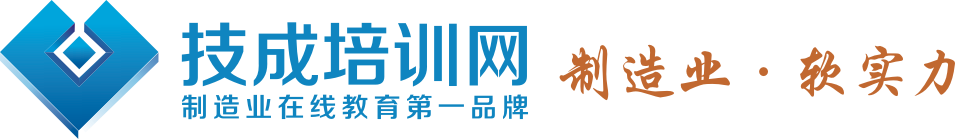 CX ONE 4.3软件
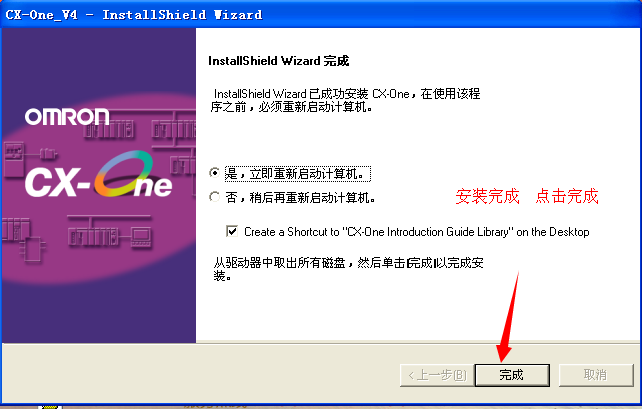 官网：www.jcpeixun.com  服务热线：400 111 4100
，然后电脑后在后续一段时间内都会出现这个提示。这个是无法卸载的！要后续等待一段时间，才会慢慢消失。
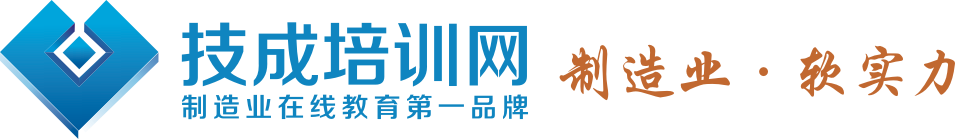 其他软件介绍
四、其他软件介绍
官网：www.jcpeixun.com  服务热线：400 111 4100
，然后电脑后在后续一段时间内都会出现这个提示。这个是无法卸载的！要后续等待一段时间，才会慢慢消失。
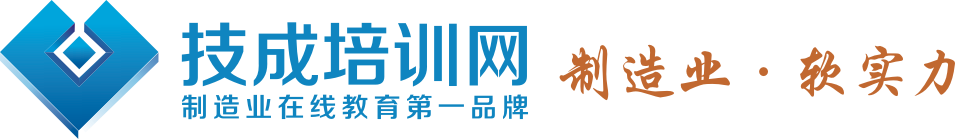 组态王软件
组态王软件的安装步骤：
把软件压缩包进行解压，解压生成文件夹后，就可以直接去点击文件夹里面的光盘图标进行安装。软件界面中有三个选项，安装组态王程序，安装组态王驱动程序和安装组态王加密驱动程序。只需要点击安装组态王程序进行安装，软件会自动安装驱动程序。
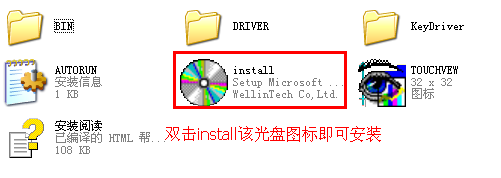 官网：www.jcpeixun.com  服务热线：400 111 4100
，然后电脑后在后续一段时间内都会出现这个提示。这个是无法卸载的！要后续等待一段时间，才会慢慢消失。
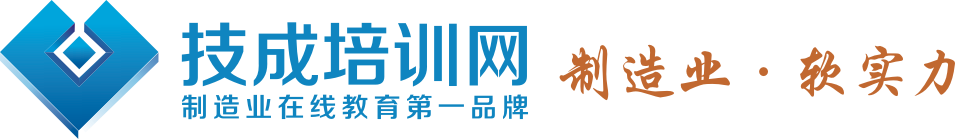 组态王软件
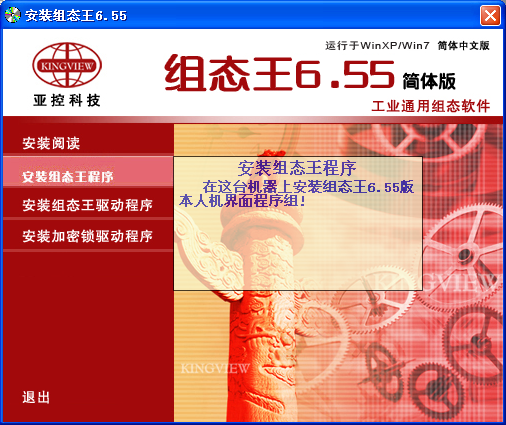 官网：www.jcpeixun.com  服务热线：400 111 4100
，然后电脑后在后续一段时间内都会出现这个提示。这个是无法卸载的！要后续等待一段时间，才会慢慢消失。
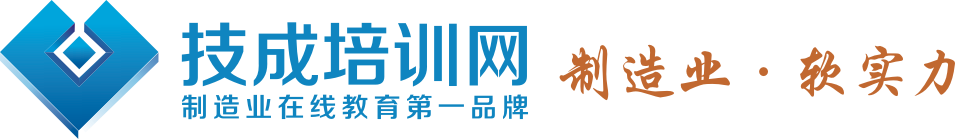 组态王软件
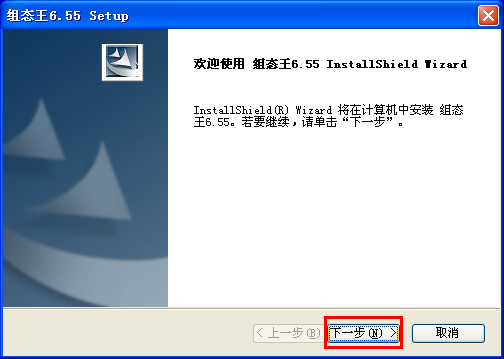 官网：www.jcpeixun.com  服务热线：400 111 4100
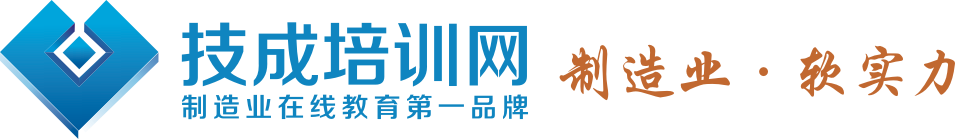 组态王软件
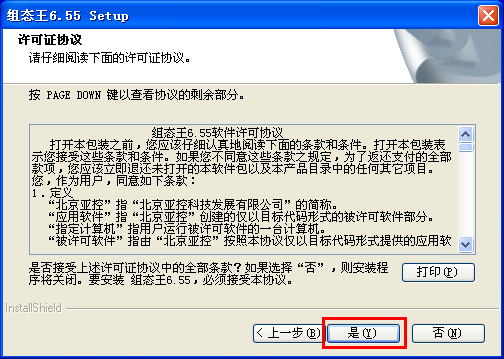 官网：www.jcpeixun.com  服务热线：400 111 4100
，然后电脑后在后续一段时间内都会出现这个提示。这个是无法卸载的！要后续等待一段时间，才会慢慢消失。
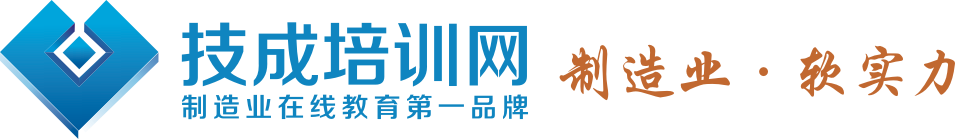 组态王软件
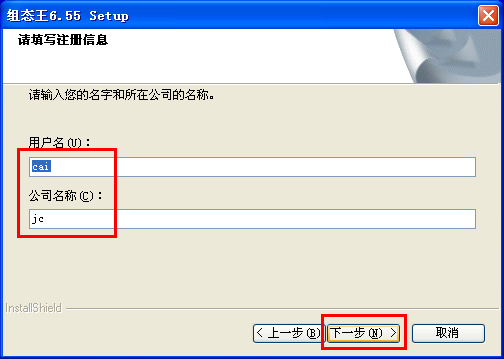 官网：www.jcpeixun.com  服务热线：400 111 4100
，然后电脑后在后续一段时间内都会出现这个提示。这个是无法卸载的！要后续等待一段时间，才会慢慢消失。
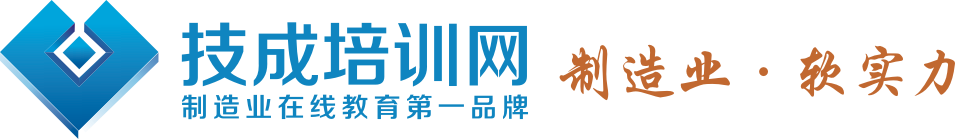 组态王软件
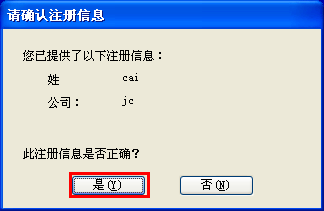 官网：www.jcpeixun.com  服务热线：400 111 4100
，然后电脑后在后续一段时间内都会出现这个提示。这个是无法卸载的！要后续等待一段时间，才会慢慢消失。
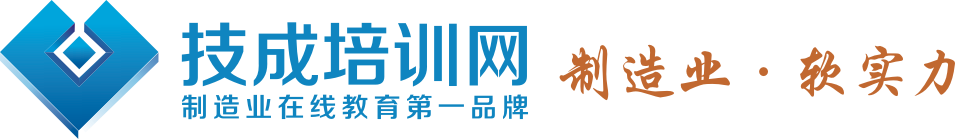 组态王软件
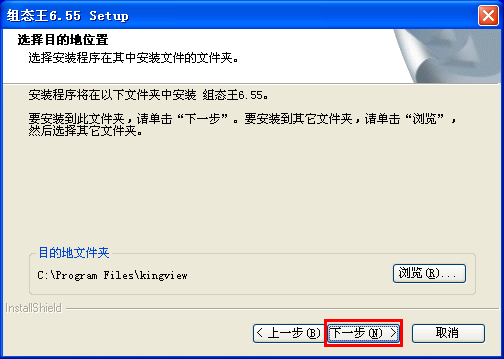 官网：www.jcpeixun.com  服务热线：400 111 4100
，然后电脑后在后续一段时间内都会出现这个提示。这个是无法卸载的！要后续等待一段时间，才会慢慢消失。
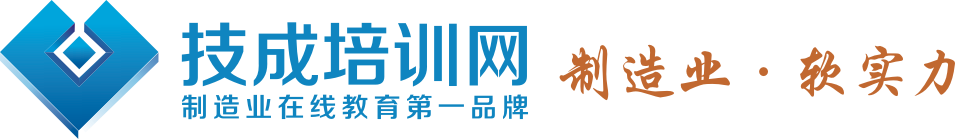 组态王软件
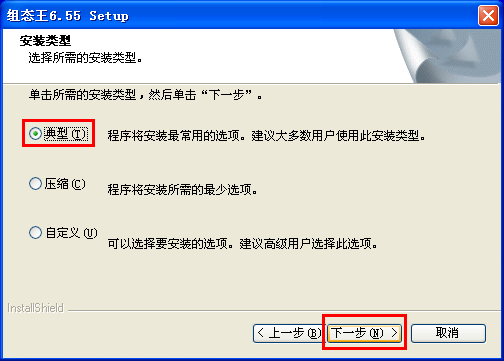 官网：www.jcpeixun.com  服务热线：400 111 4100
，然后电脑后在后续一段时间内都会出现这个提示。这个是无法卸载的！要后续等待一段时间，才会慢慢消失。
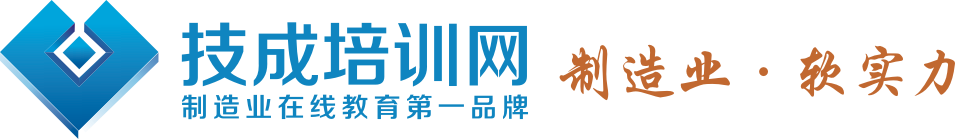 组态王软件
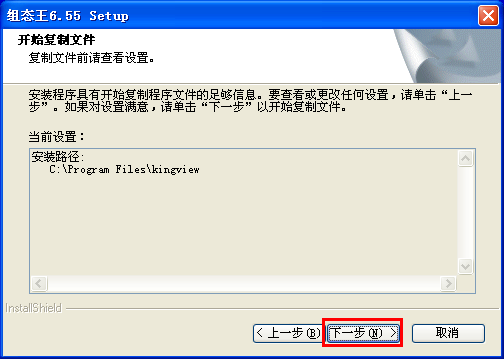 官网：www.jcpeixun.com  服务热线：400 111 4100
，然后电脑后在后续一段时间内都会出现这个提示。这个是无法卸载的！要后续等待一段时间，才会慢慢消失。
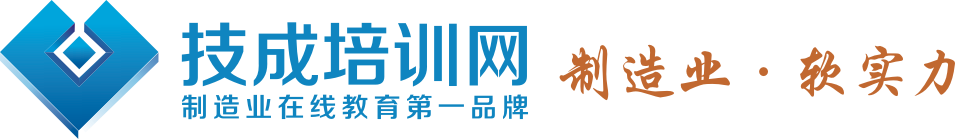 组态王软件
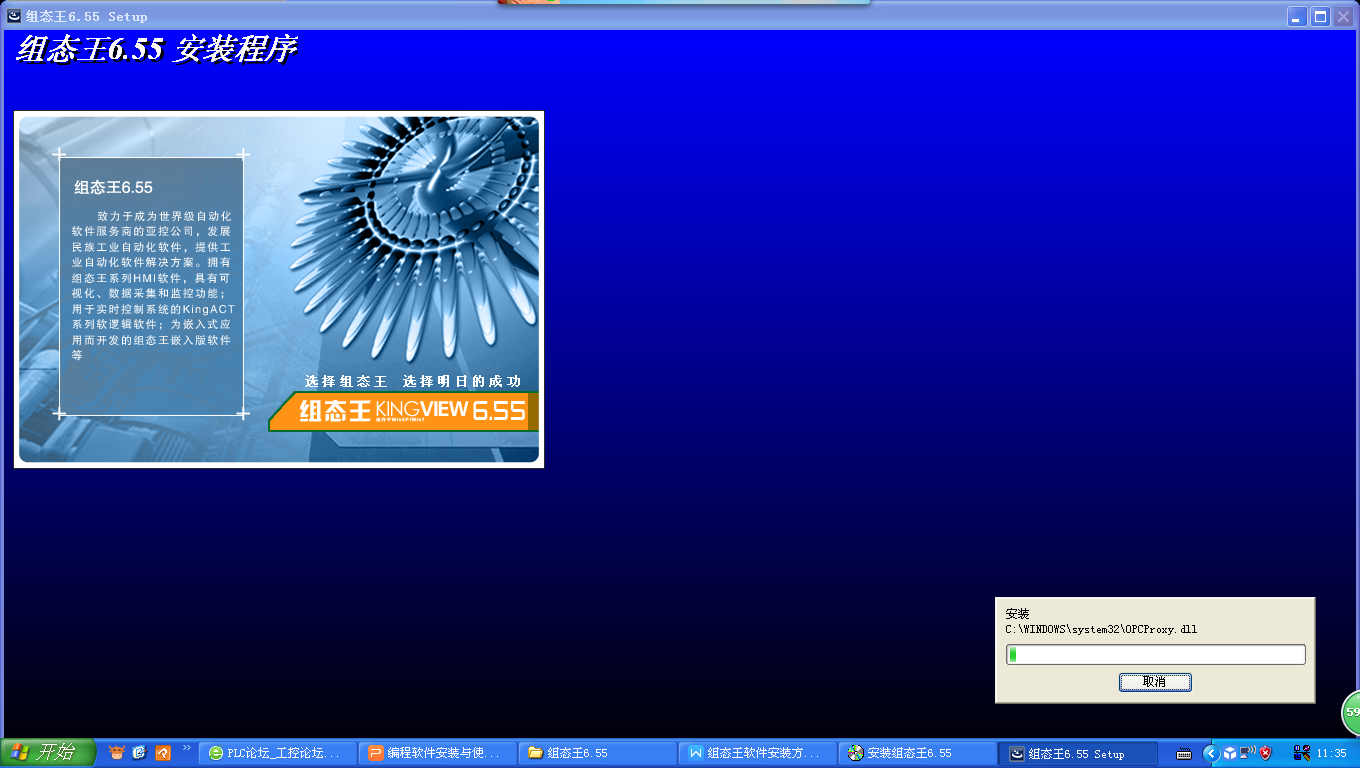 官网：www.jcpeixun.com  服务热线：400 111 4100
，然后电脑后在后续一段时间内都会出现这个提示。这个是无法卸载的！要后续等待一段时间，才会慢慢消失。
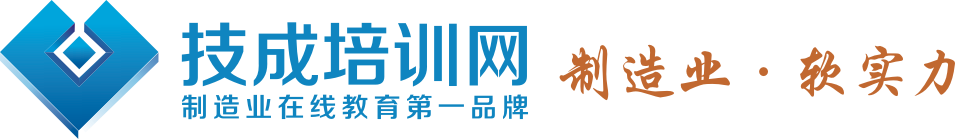 组态王软件
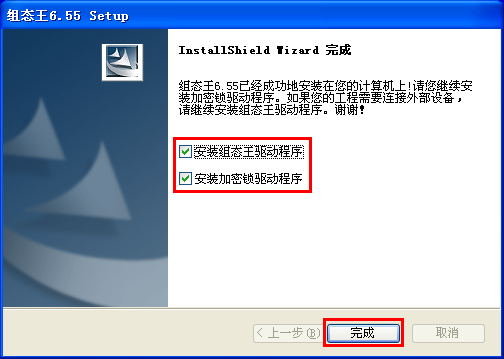 官网：www.jcpeixun.com  服务热线：400 111 4100
，然后电脑后在后续一段时间内都会出现这个提示。这个是无法卸载的！要后续等待一段时间，才会慢慢消失。
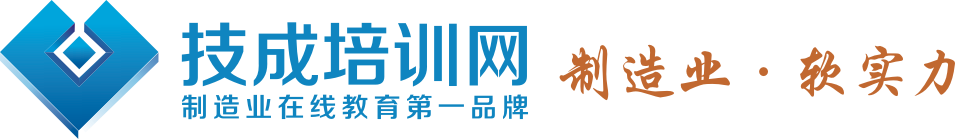 组态王软件
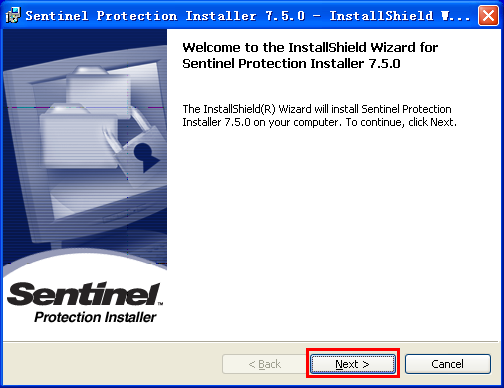 官网：www.jcpeixun.com  服务热线：400 111 4100
，然后电脑后在后续一段时间内都会出现这个提示。这个是无法卸载的！要后续等待一段时间，才会慢慢消失。
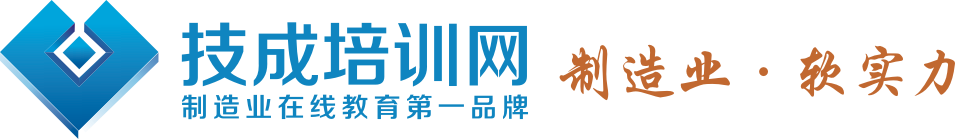 组态王软件
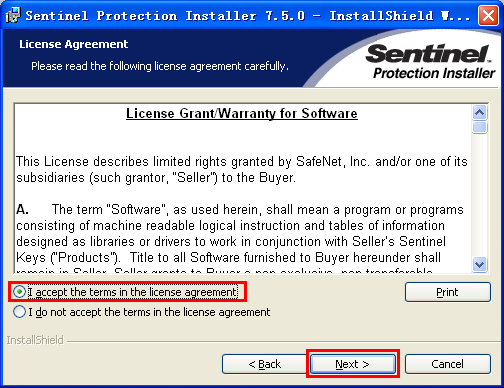 官网：www.jcpeixun.com  服务热线：400 111 4100
，然后电脑后在后续一段时间内都会出现这个提示。这个是无法卸载的！要后续等待一段时间，才会慢慢消失。
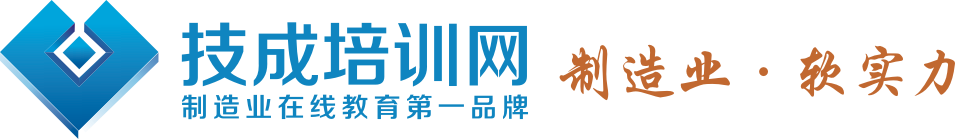 组态王软件
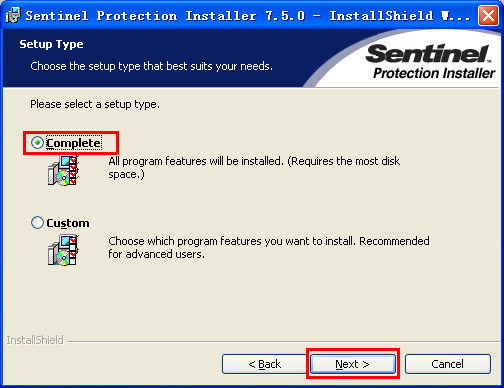 官网：www.jcpeixun.com  服务热线：400 111 4100
，然后电脑后在后续一段时间内都会出现这个提示。这个是无法卸载的！要后续等待一段时间，才会慢慢消失。
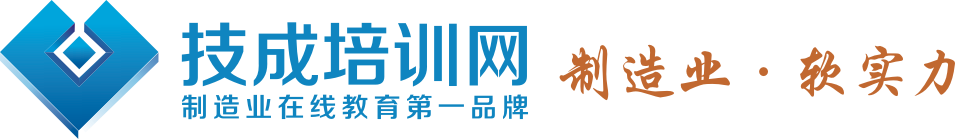 组态王软件
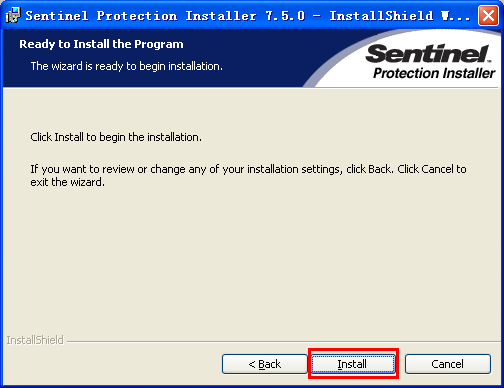 官网：www.jcpeixun.com  服务热线：400 111 4100
，然后电脑后在后续一段时间内都会出现这个提示。这个是无法卸载的！要后续等待一段时间，才会慢慢消失。
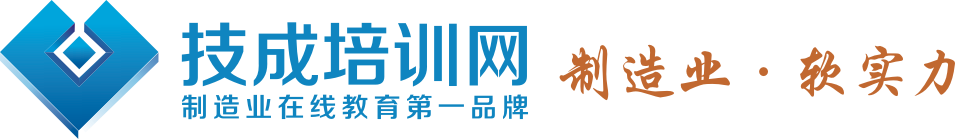 组态王软件
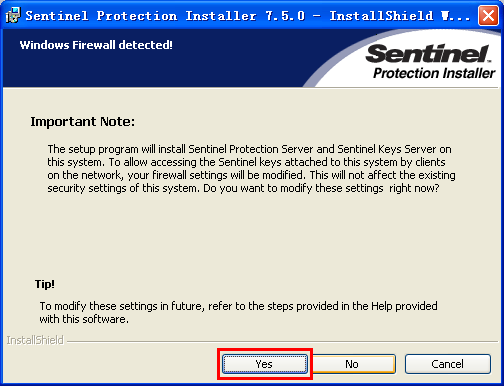 官网：www.jcpeixun.com  服务热线：400 111 4100
，然后电脑后在后续一段时间内都会出现这个提示。这个是无法卸载的！要后续等待一段时间，才会慢慢消失。
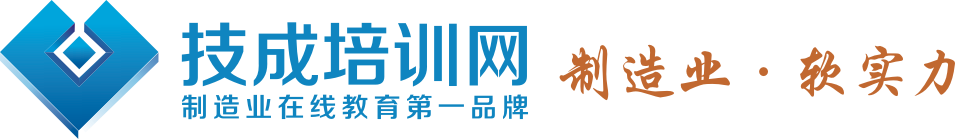 组态王软件
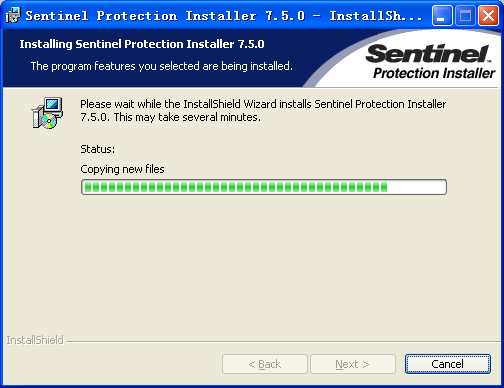 官网：www.jcpeixun.com  服务热线：400 111 4100
，然后电脑后在后续一段时间内都会出现这个提示。这个是无法卸载的！要后续等待一段时间，才会慢慢消失。
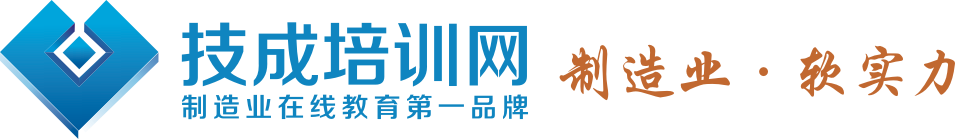 组态王软件
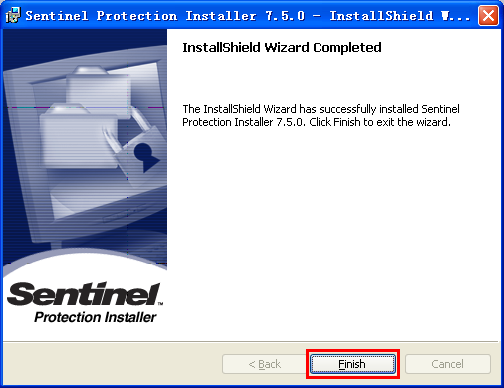 官网：www.jcpeixun.com  服务热线：400 111 4100
，然后电脑后在后续一段时间内都会出现这个提示。这个是无法卸载的！要后续等待一段时间，才会慢慢消失。
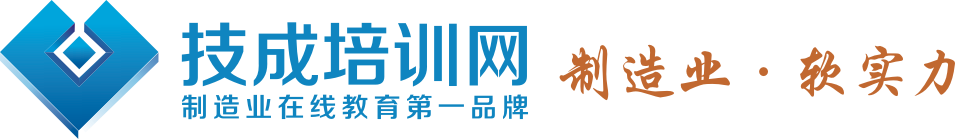 组态王软件
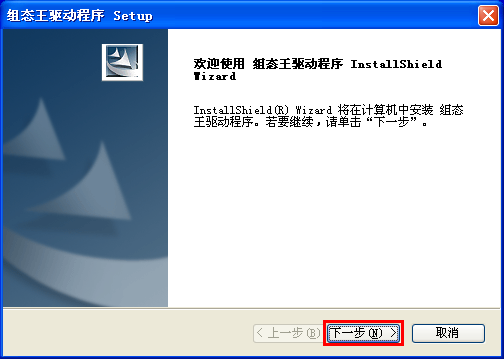 官网：www.jcpeixun.com  服务热线：400 111 4100
，然后电脑后在后续一段时间内都会出现这个提示。这个是无法卸载的！要后续等待一段时间，才会慢慢消失。
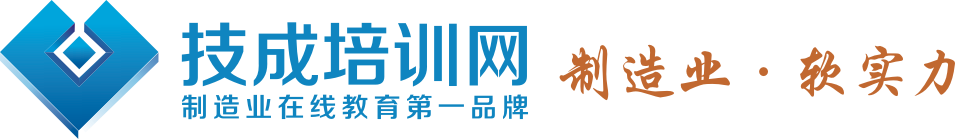 组态王软件
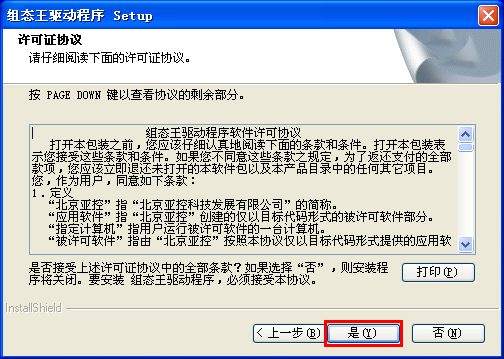 官网：www.jcpeixun.com  服务热线：400 111 4100
，然后电脑后在后续一段时间内都会出现这个提示。这个是无法卸载的！要后续等待一段时间，才会慢慢消失。
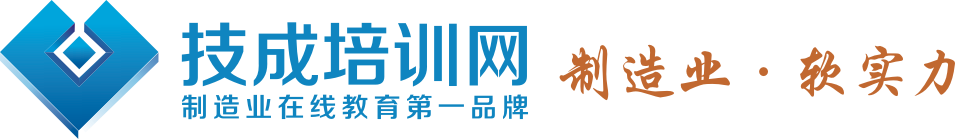 组态王软件
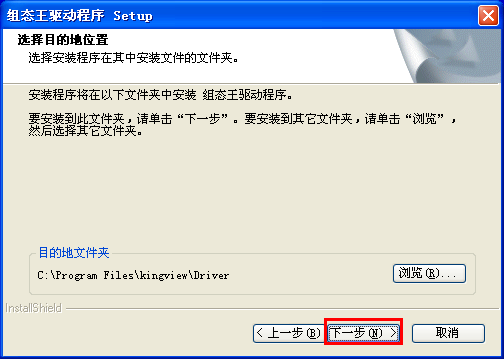 官网：www.jcpeixun.com  服务热线：400 111 4100
，然后电脑后在后续一段时间内都会出现这个提示。这个是无法卸载的！要后续等待一段时间，才会慢慢消失。
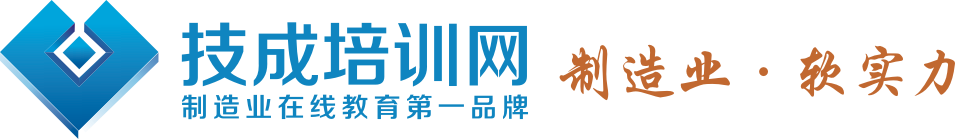 组态王软件
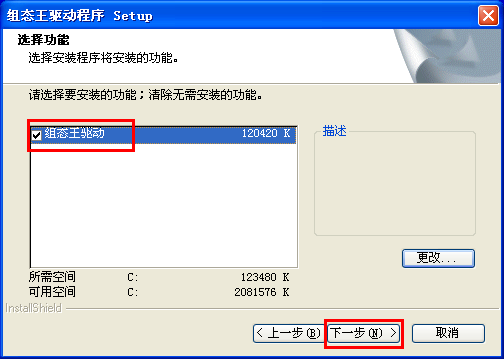 官网：www.jcpeixun.com  服务热线：400 111 4100
，然后电脑后在后续一段时间内都会出现这个提示。这个是无法卸载的！要后续等待一段时间，才会慢慢消失。
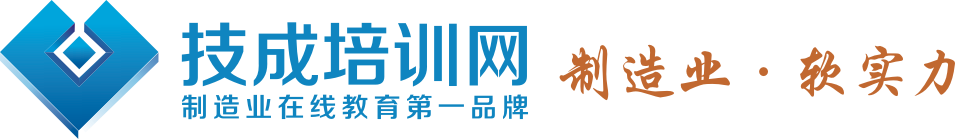 组态王软件
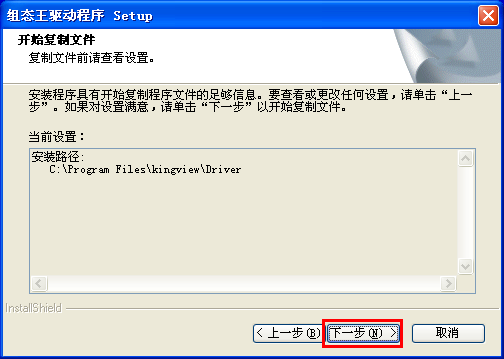 官网：www.jcpeixun.com  服务热线：400 111 4100
，然后电脑后在后续一段时间内都会出现这个提示。这个是无法卸载的！要后续等待一段时间，才会慢慢消失。
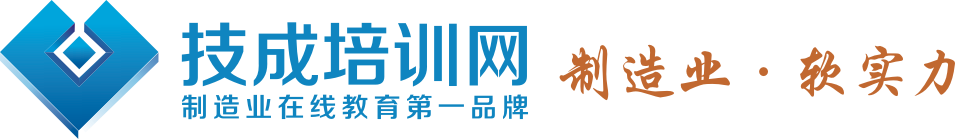 组态王软件
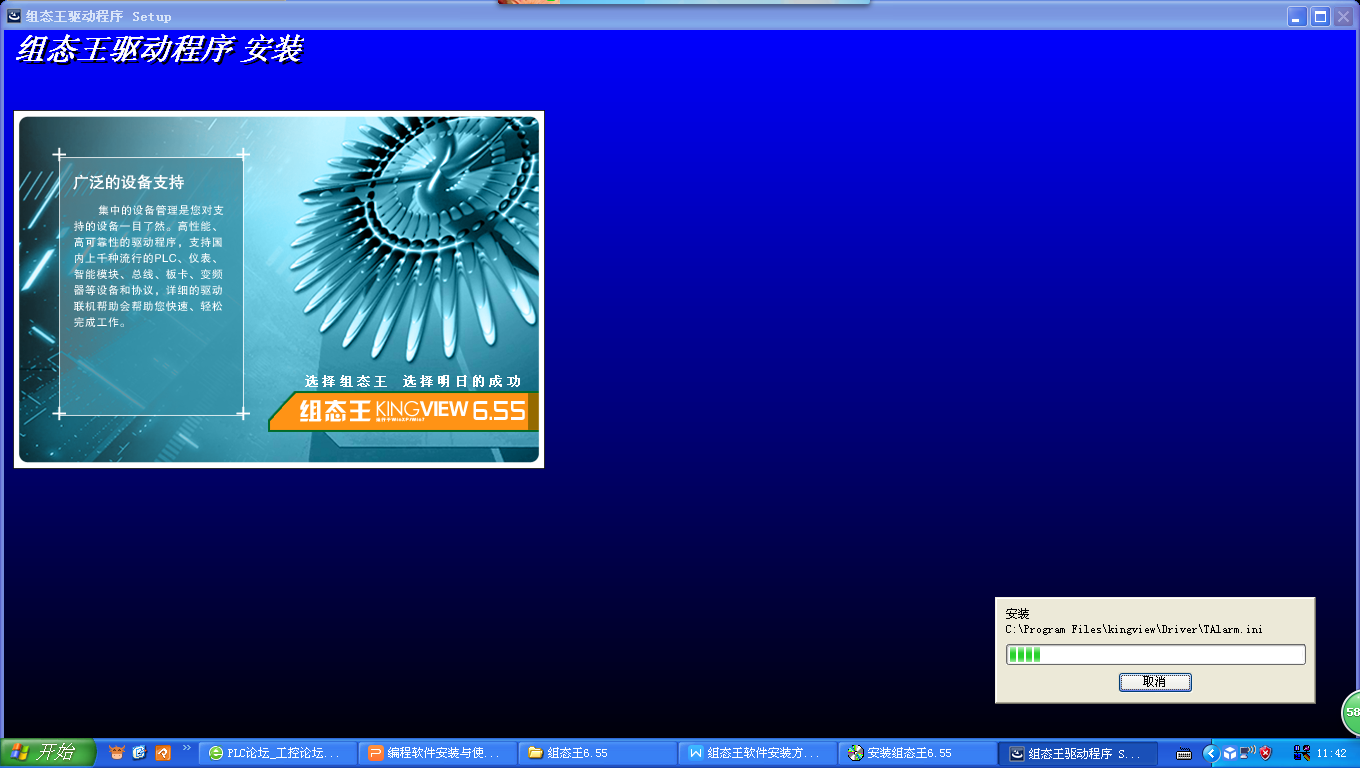 官网：www.jcpeixun.com  服务热线：400 111 4100
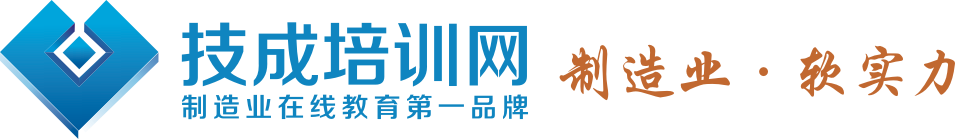 组态王软件
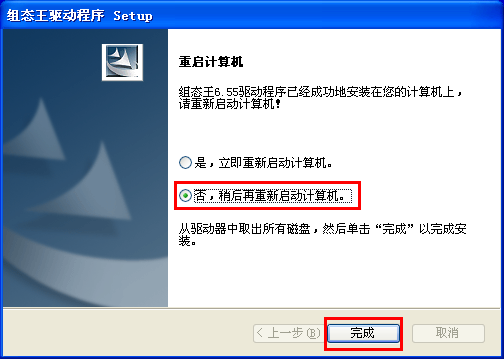 官网：www.jcpeixun.com  服务热线：400 111 4100
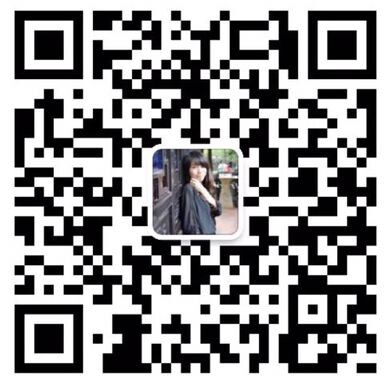 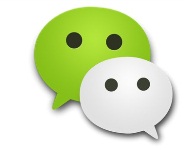 RonaldHoo
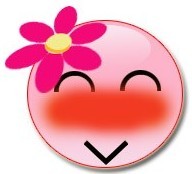 可以跟小蔡老师私聊哦
信息暴露
用手机微信扫一扫即可加我哦
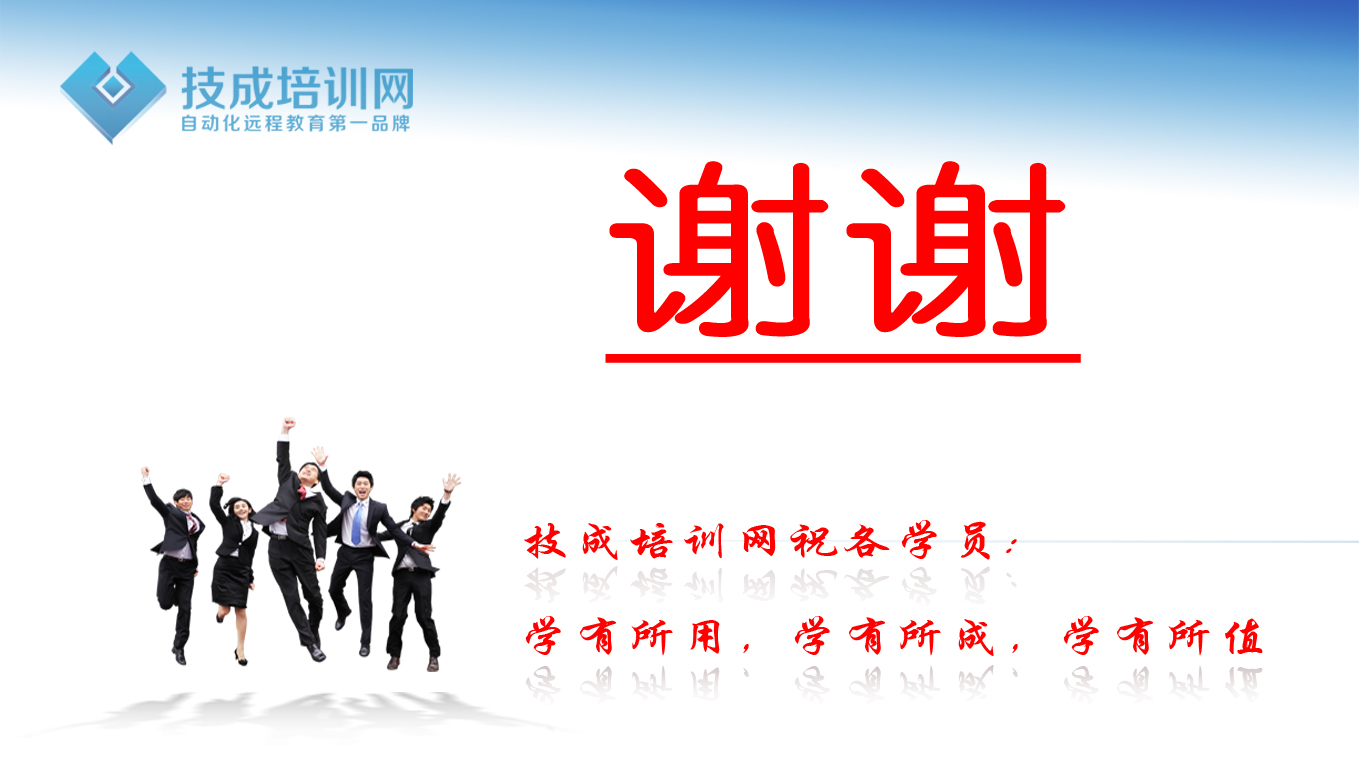 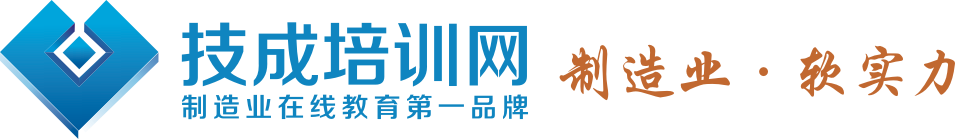 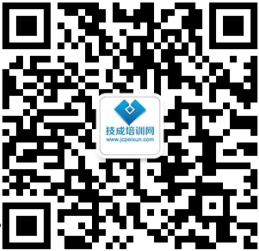 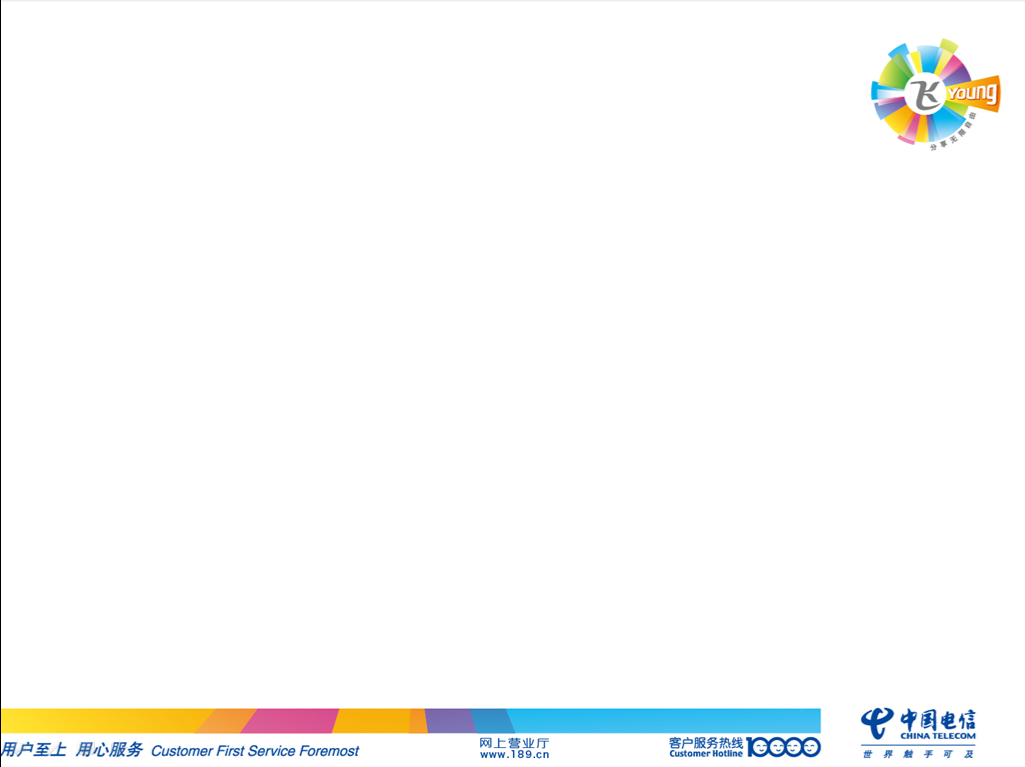 官网：www.jcpeixun.com  服务热线：400 111 4100